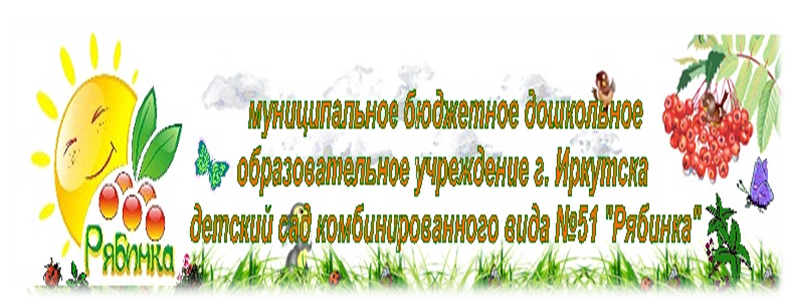 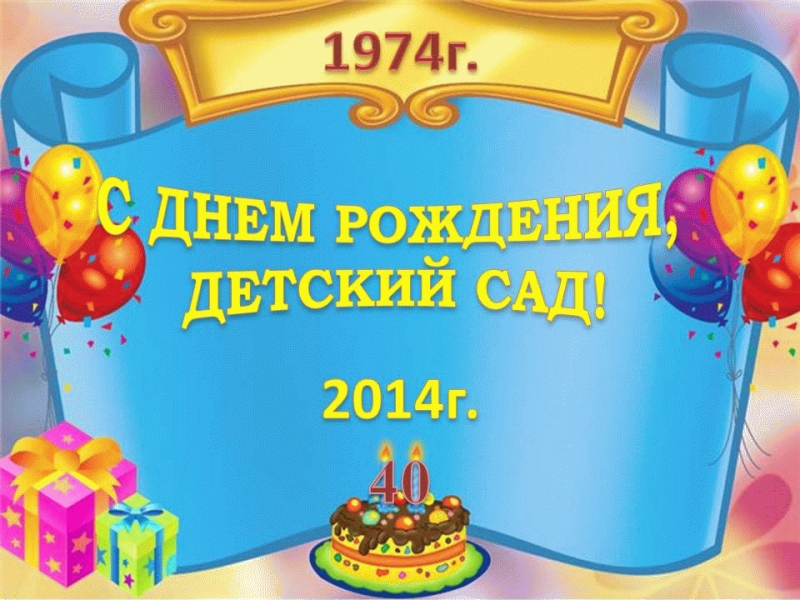 Муниципальное бюджетное дошкольное образовательное учреждение 
города Иркутска 
детский сад № 51 «Рябинка»
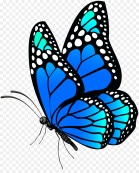 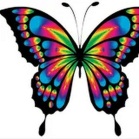 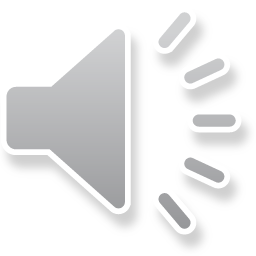 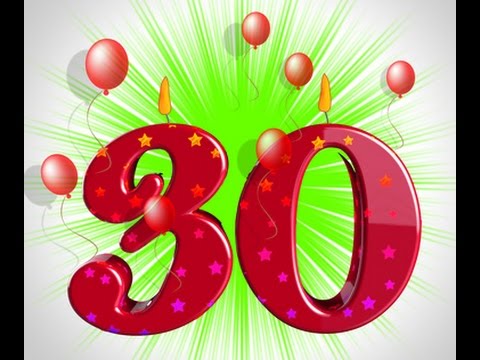 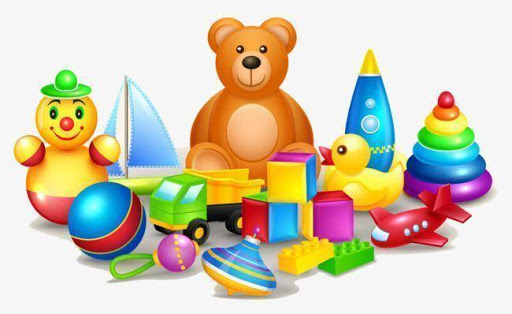 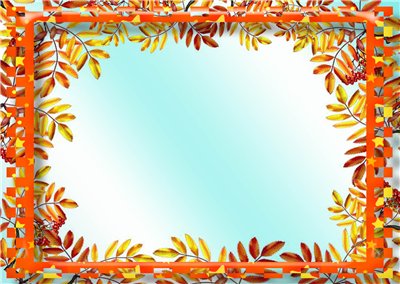 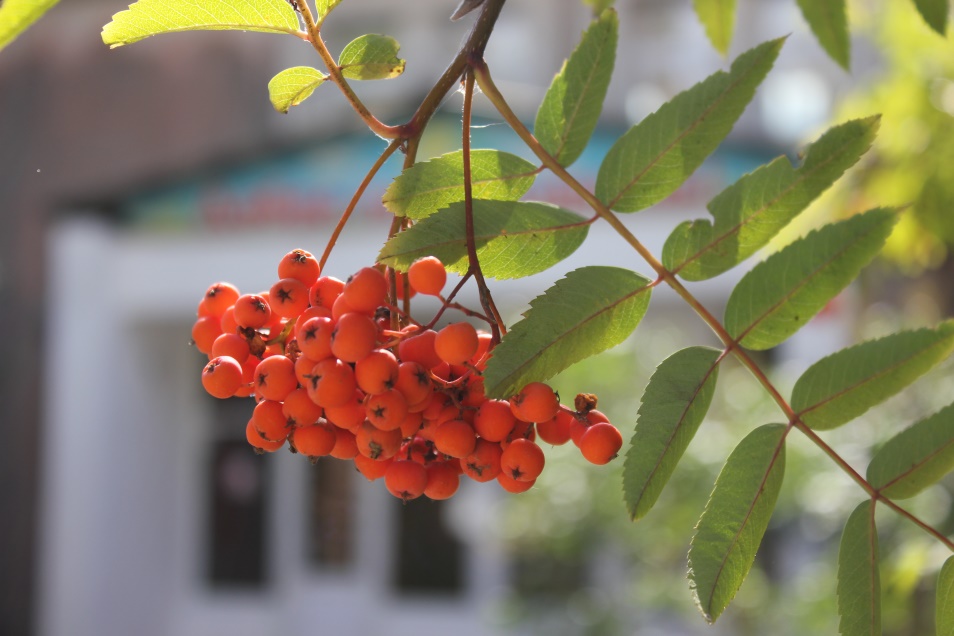 «Рябинка» -  нежное названье,
Так детский сад мы наш зовём,
И к нам охотно утром ранним гурьба детей бежит, идёт.
А мы стараемся, 
Чтоб детям уютно было, хорошо.
Чтоб радовались, творили  
И приходили к нам ещё!
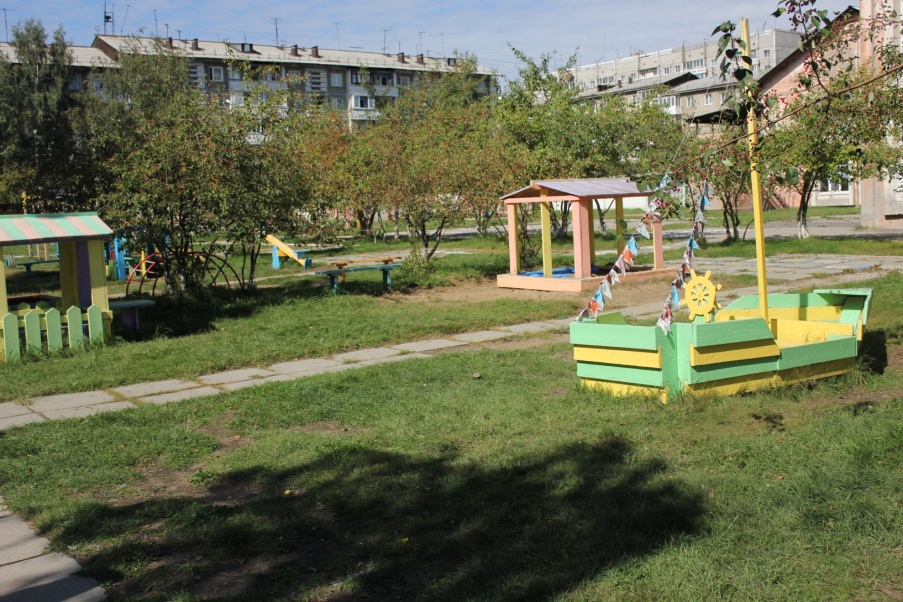 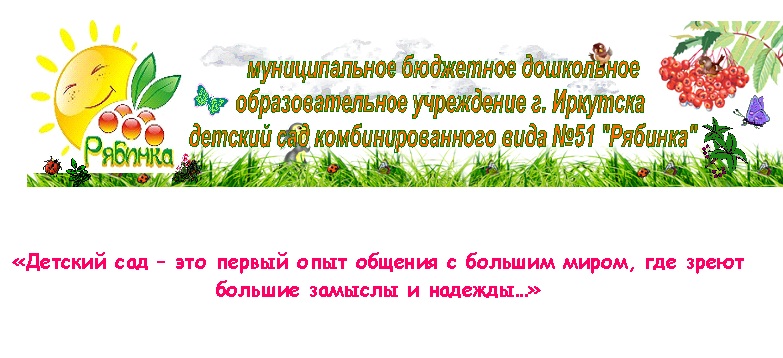 Муниципальное бюджетное дошкольное образовательное учреждение 
города  Иркутска 
детский сад № 51 «Рябинка»
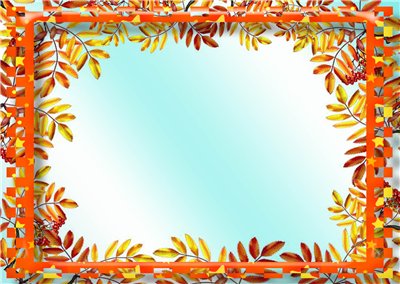 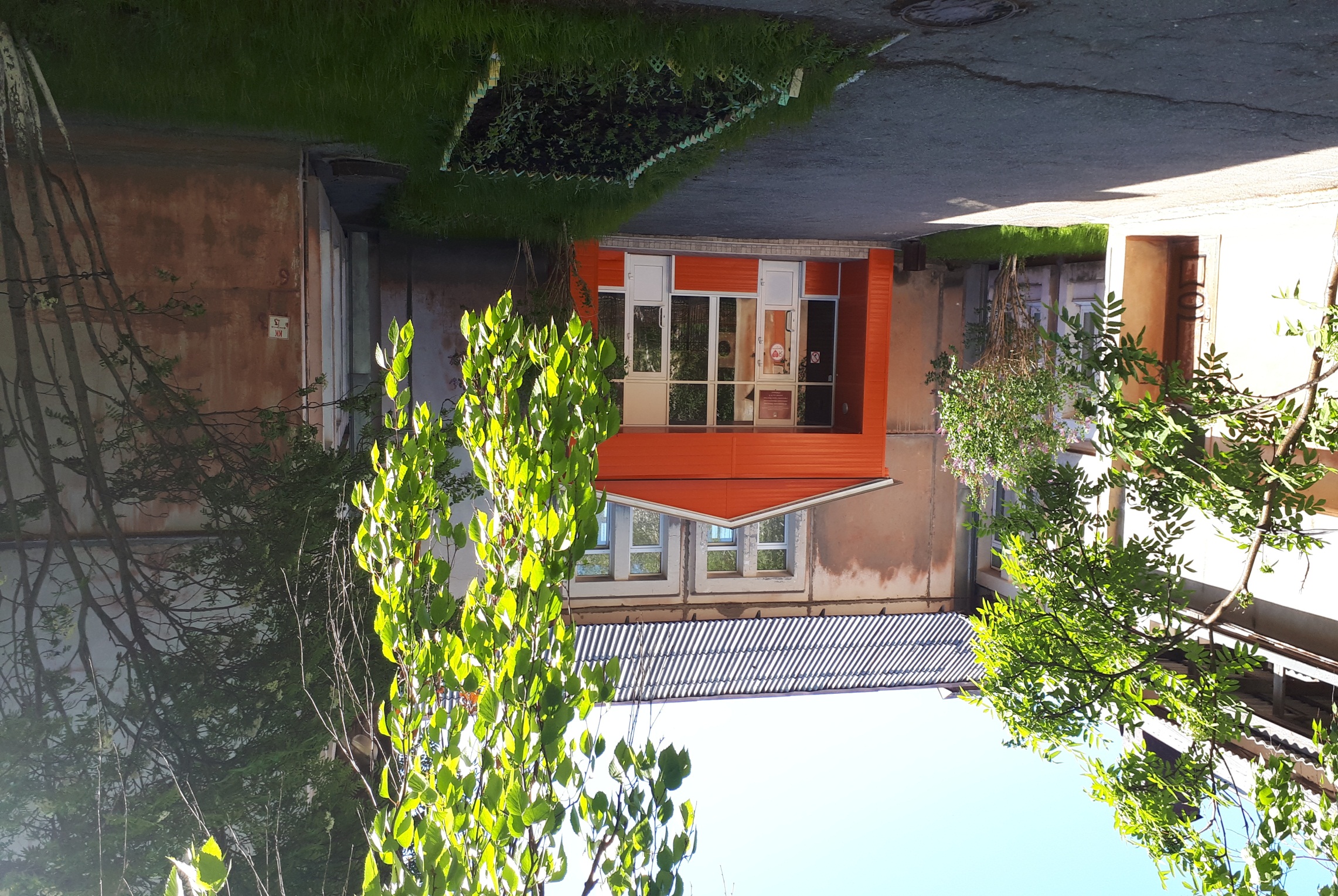 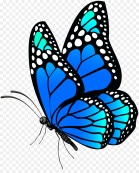 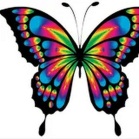 Детский сад «Рябинка» отмечает 
30-летний Юбилей!В детство окунуться приглашает,От воспоминаний станет всем теплей!
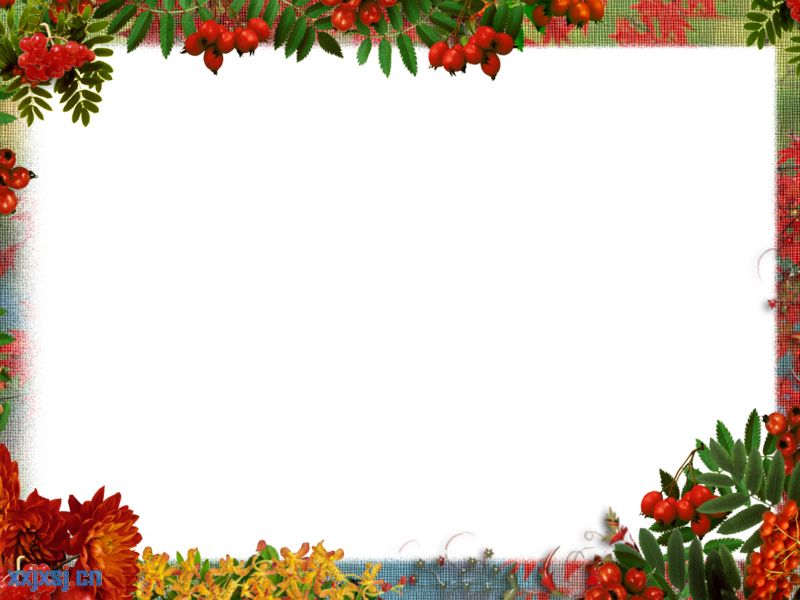 29 мая 1990 года
Всё в первый раз однажды было,
А кажется, что лишь вчера
Детишкам маленьким открылась
«Рябинка» - чудная страна.
Страна веселья и открытий, 
Тепла и ласки без границ,
Мир приключений и событий,
Надёжных рук и добрых лиц!
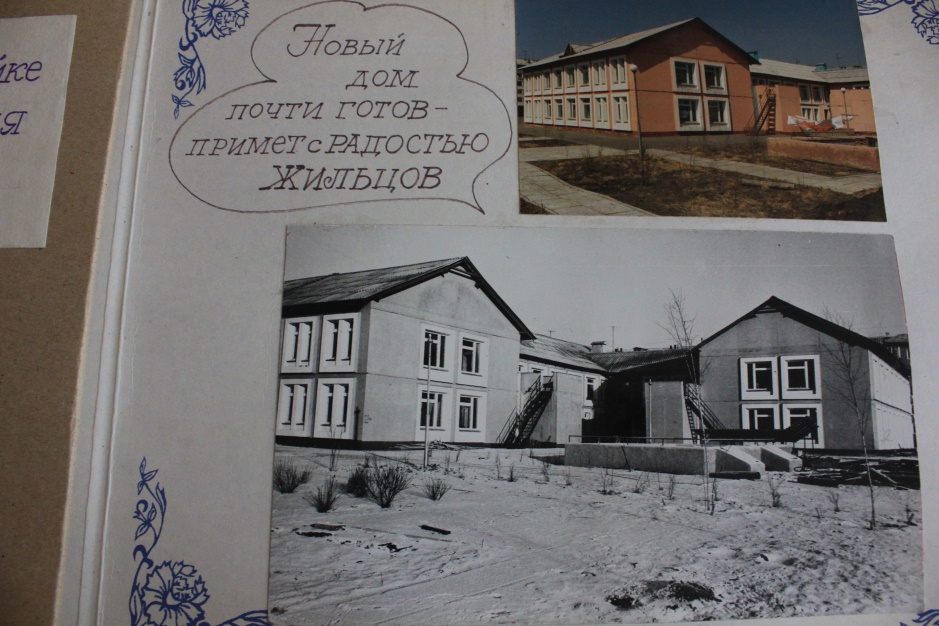 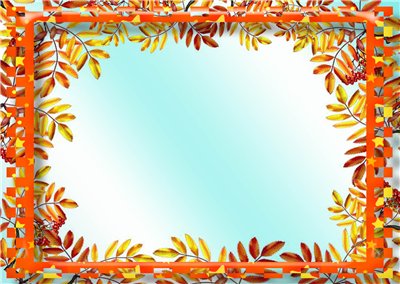 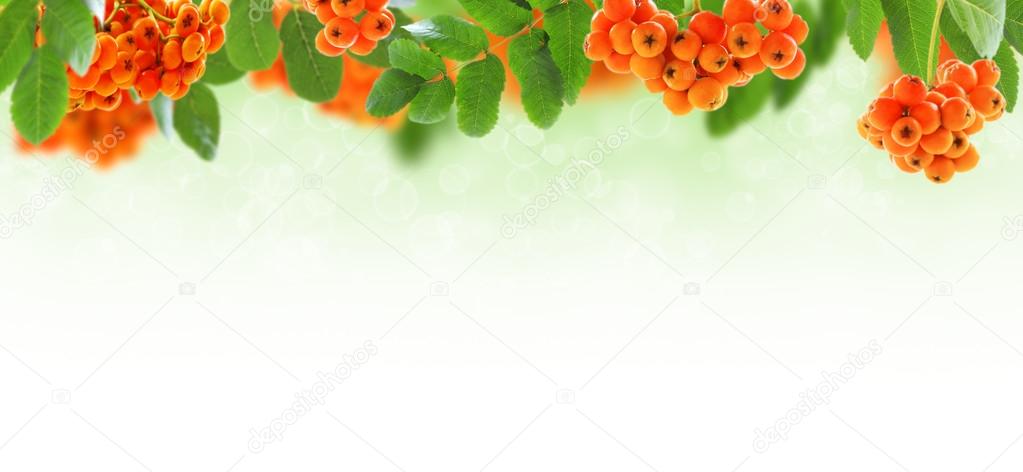 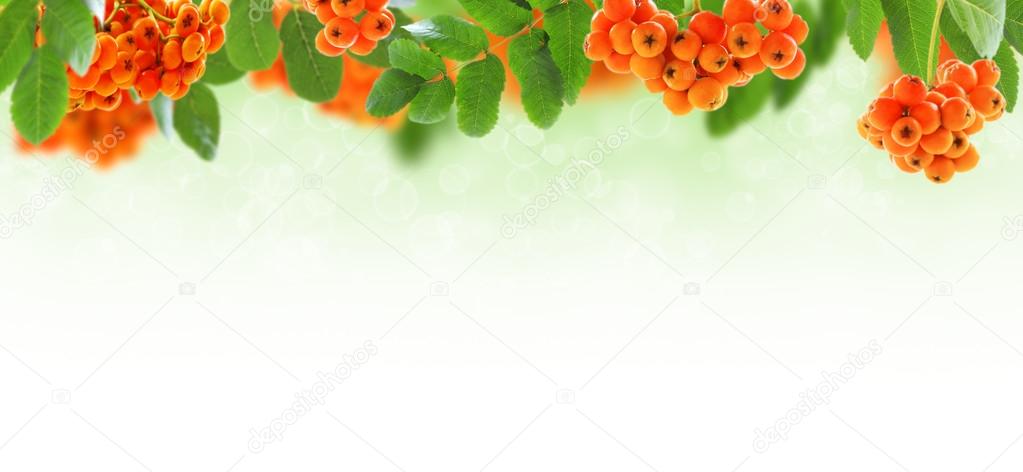 Они с «Рябинкой» с начала пути
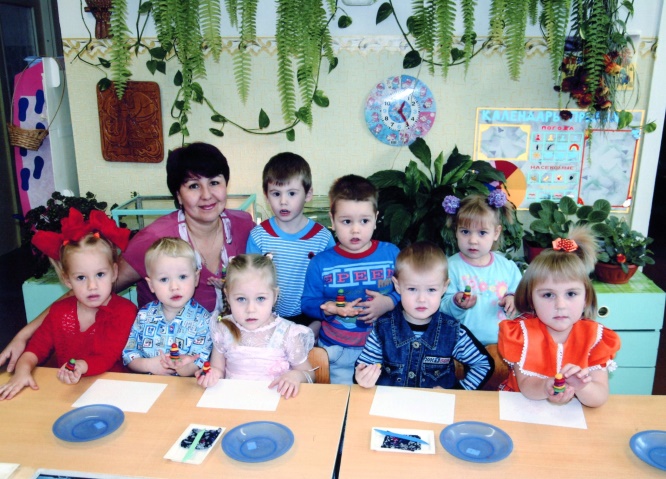 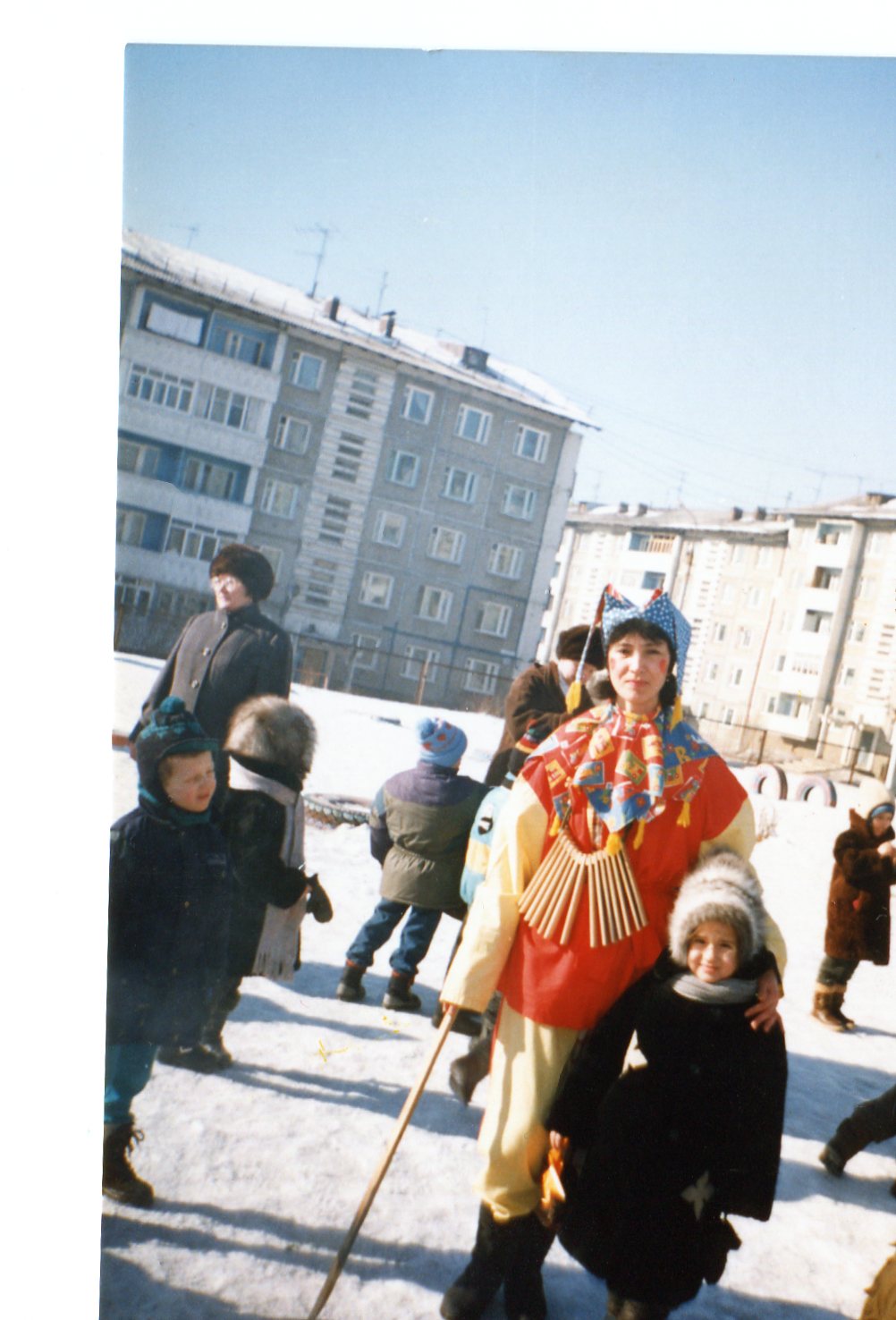 Вотякова Ирина Александровна
Капаева Татьяна Александровна
Пятниченко Любовь Владимировна
Распутина Татьяна Ивановна
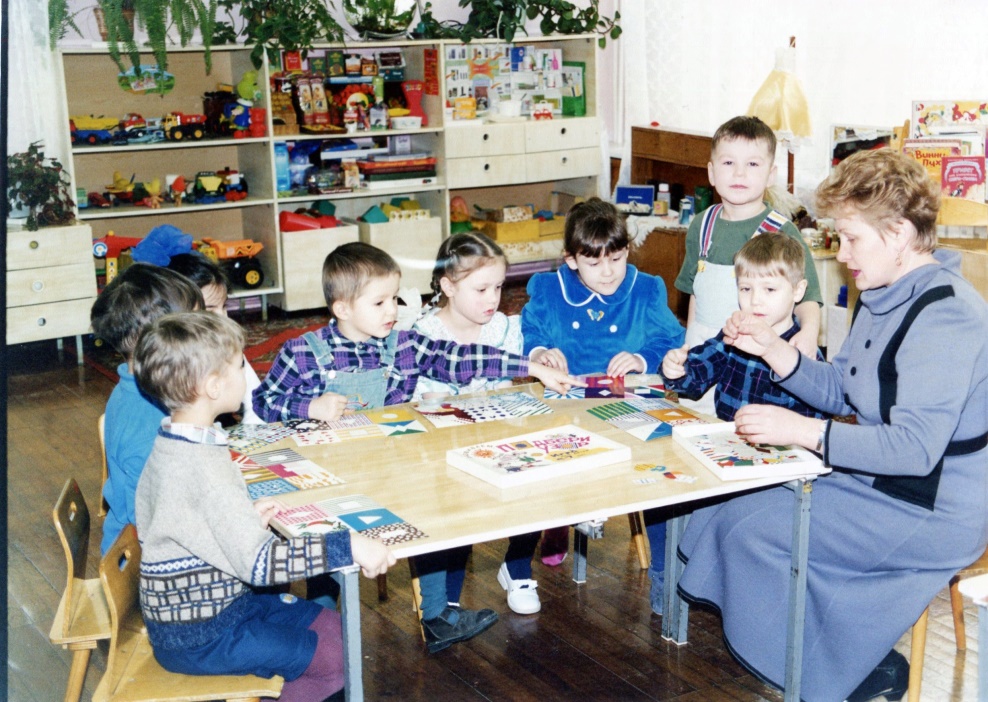 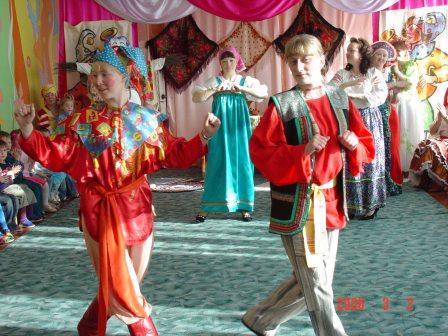 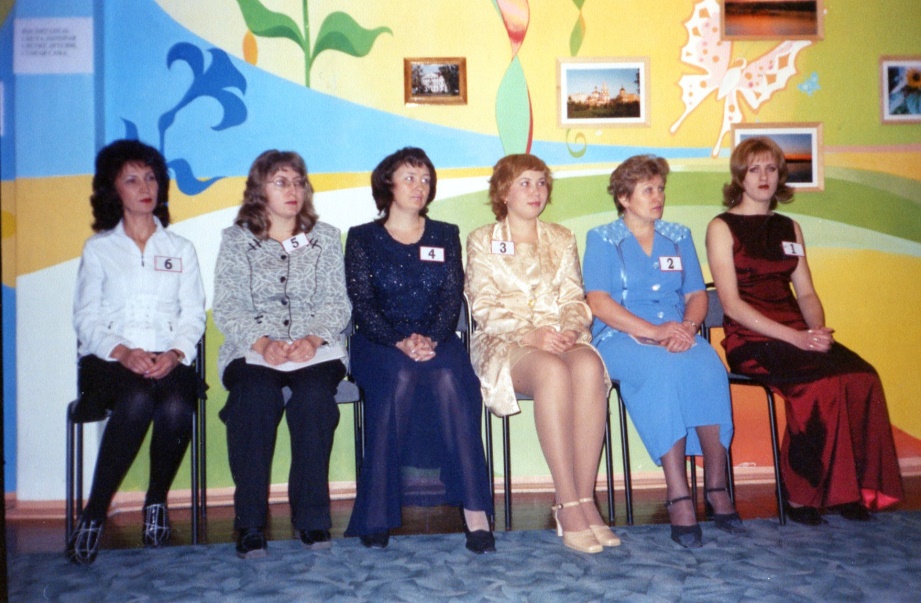 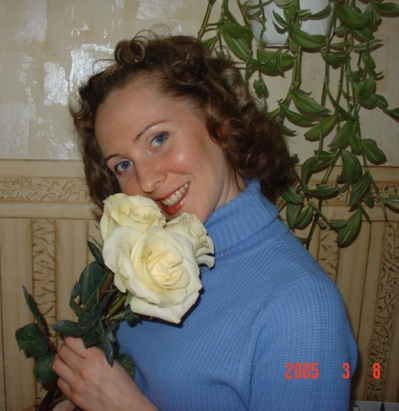 Ламоченко Ольга Михайловна
Ханжова Татьяна Олеговна
Рукавишникова Татьяна Владимировна
Кузнецова Татьяна Олеговна
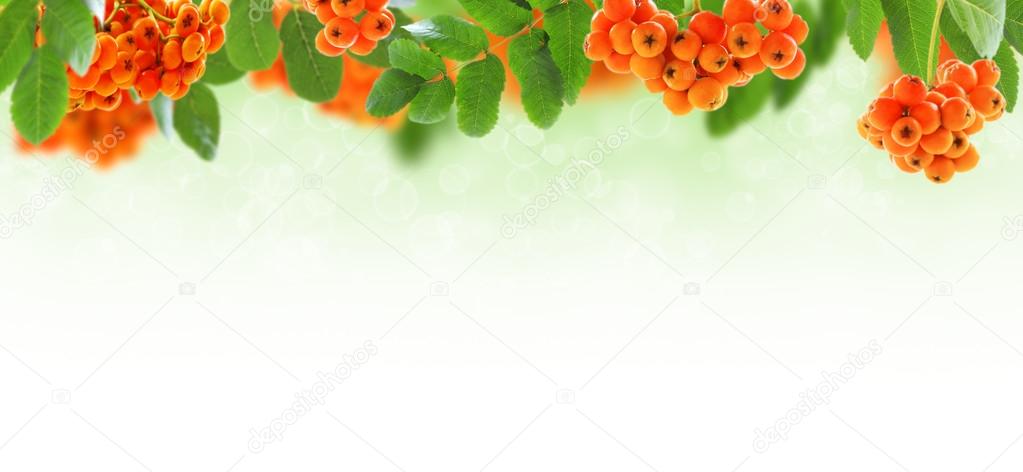 2020 год
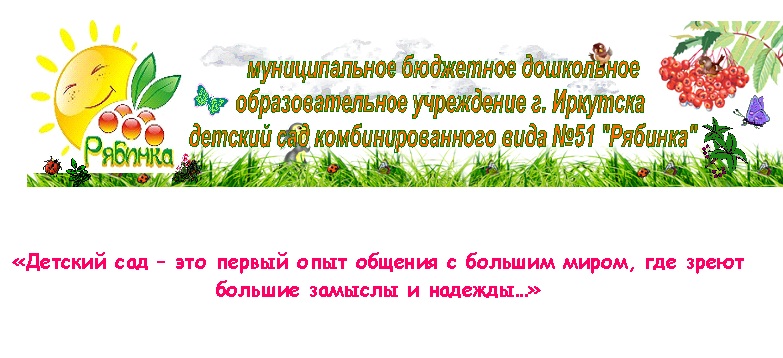 Муниципальное бюджетное дошкольное образовательное учреждение
 города Иркутска 
детский сад № 51 «Рябинка»
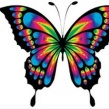 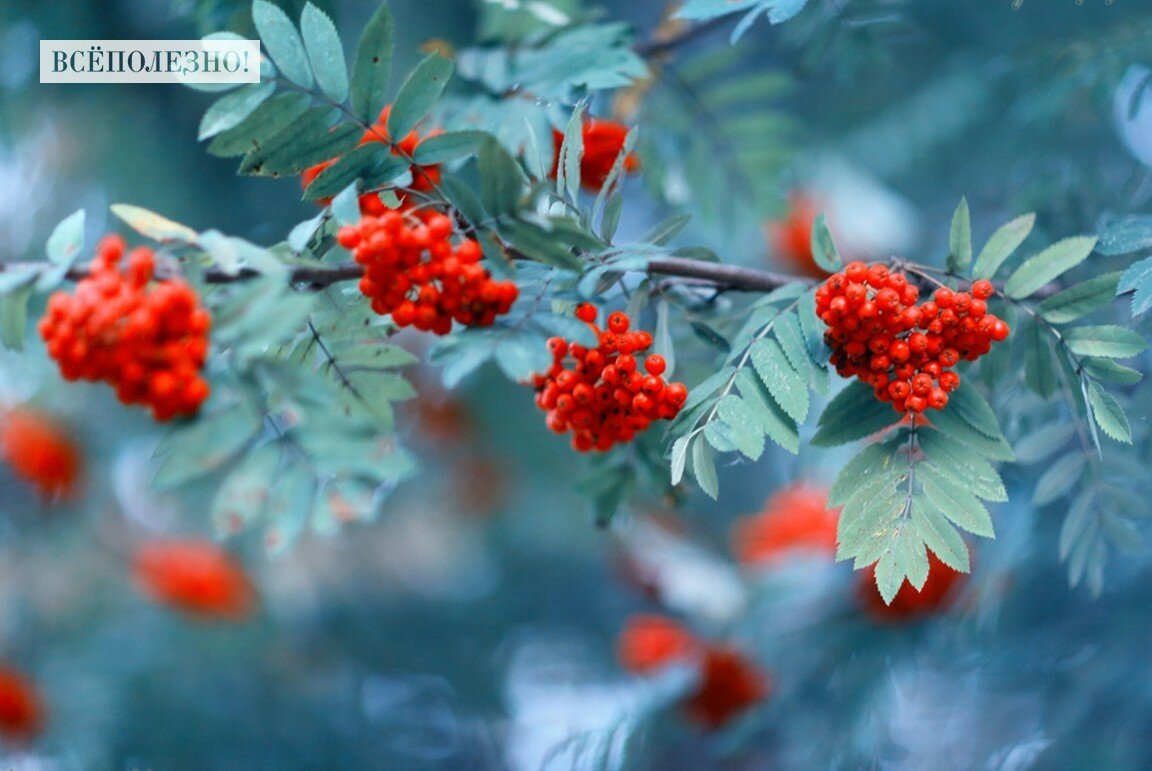 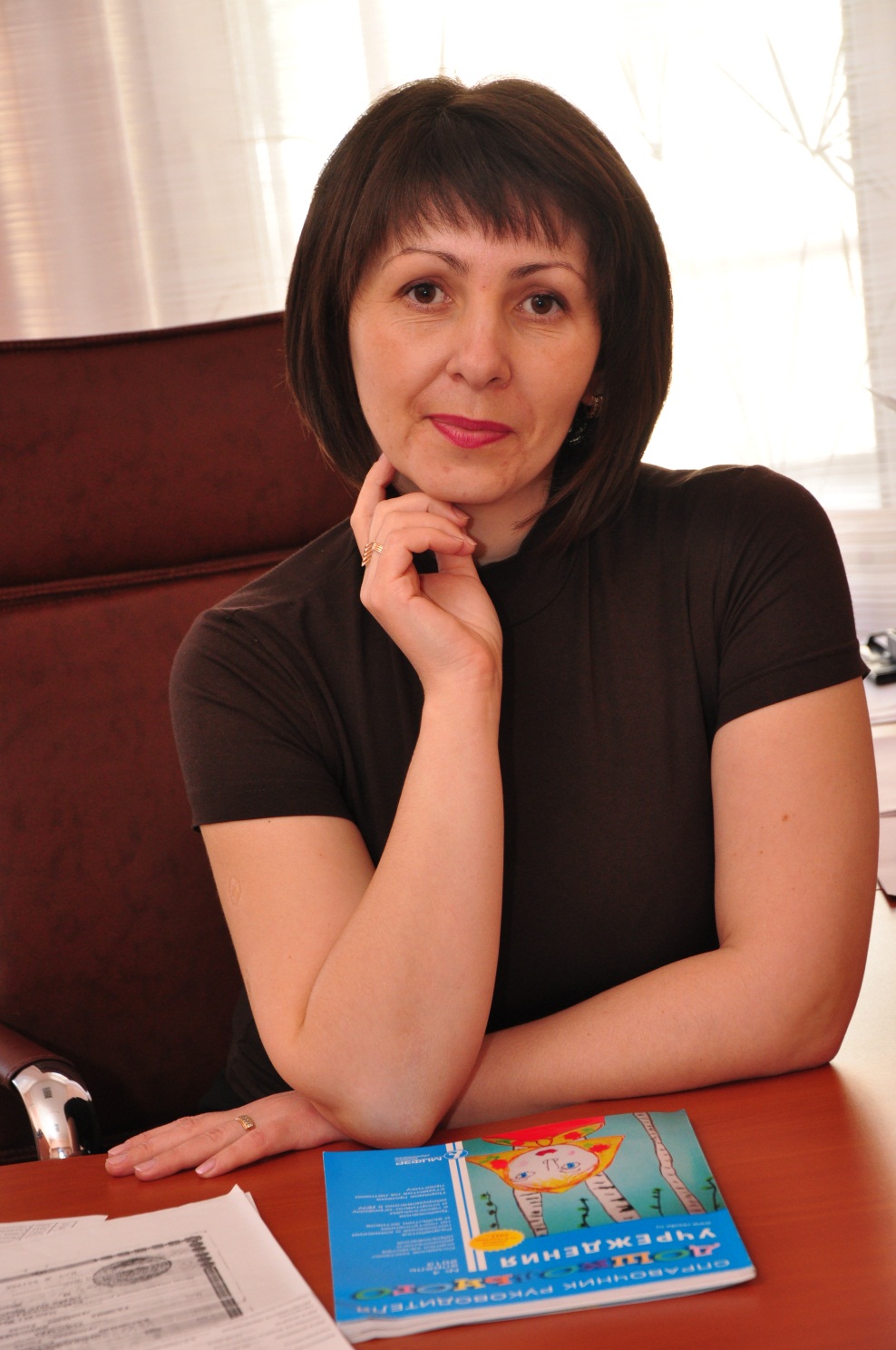 Марченко Наталья Николаевна, заведующий ДОУ
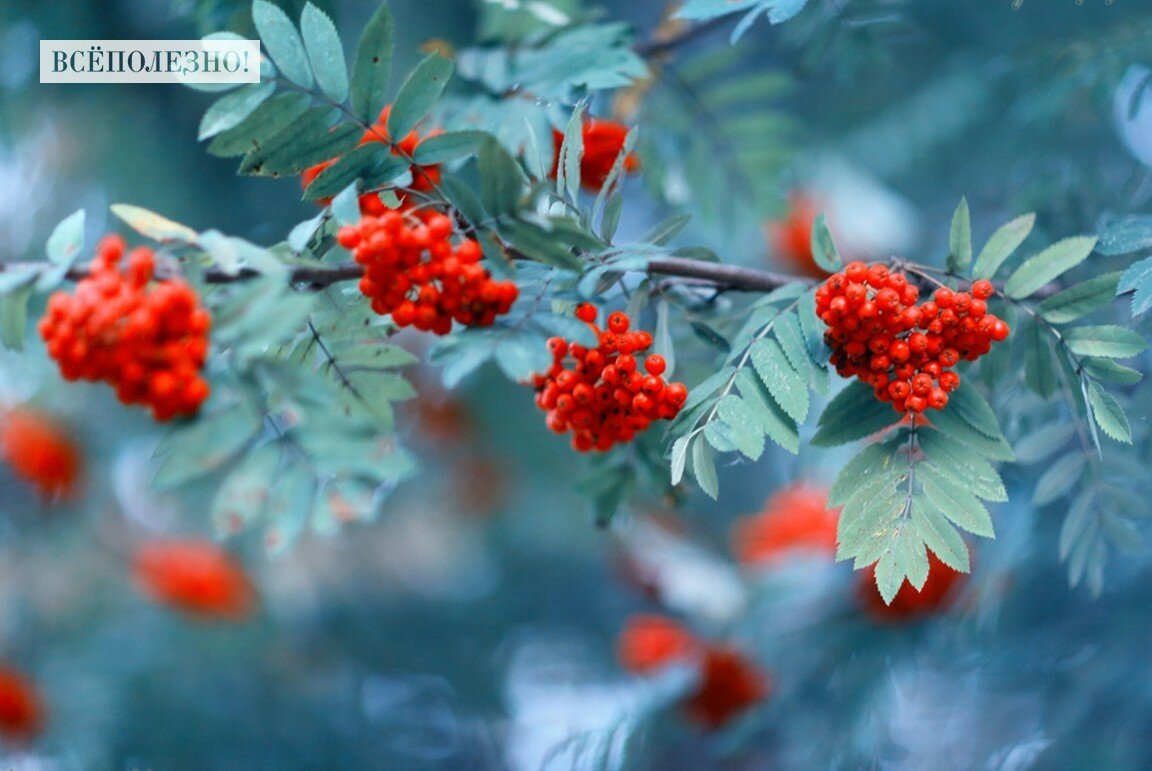 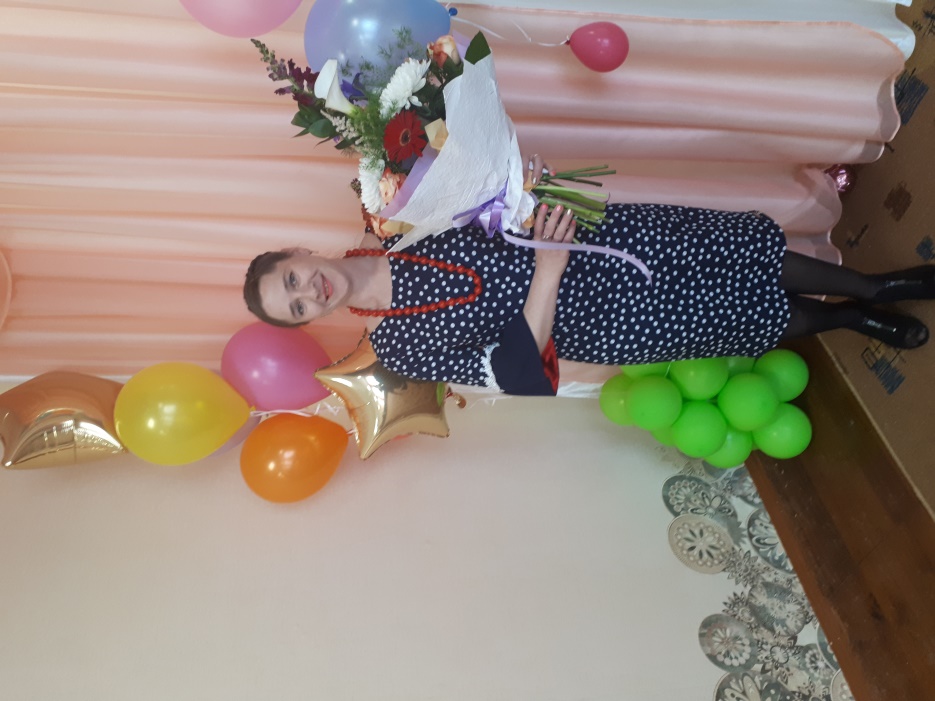 Белкина Елена Викторовна, заместитель заведующего по АХЧ
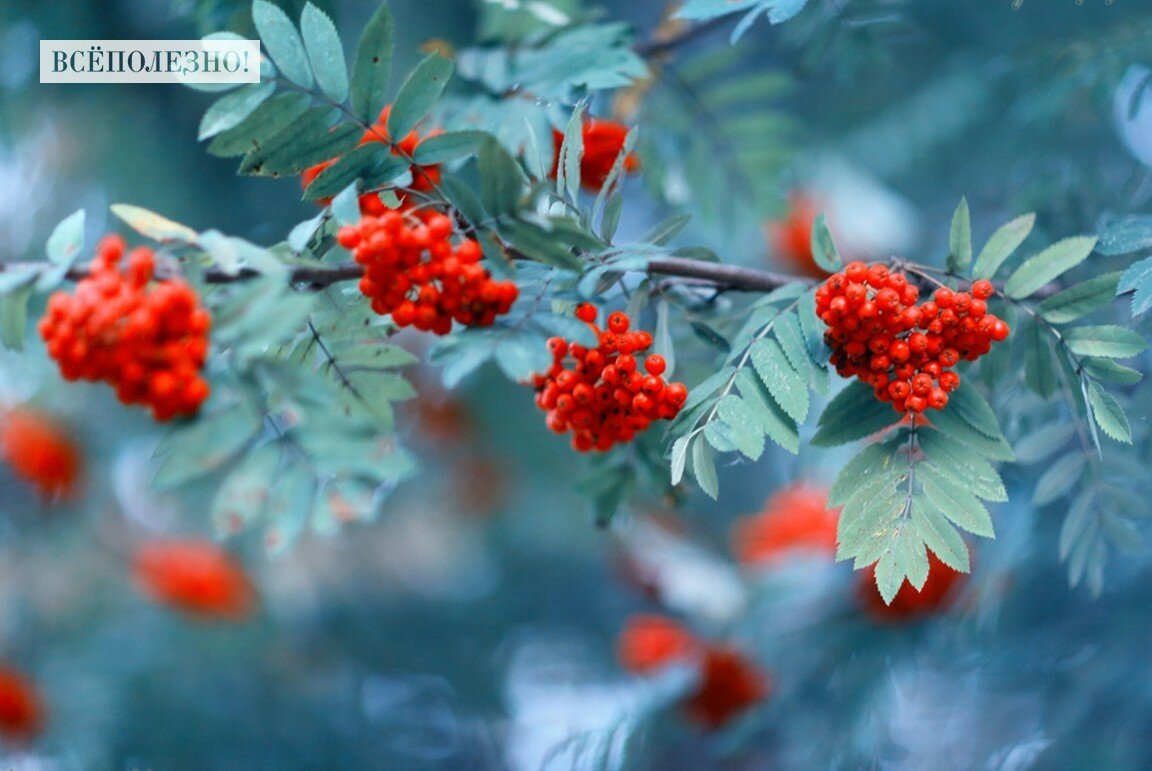 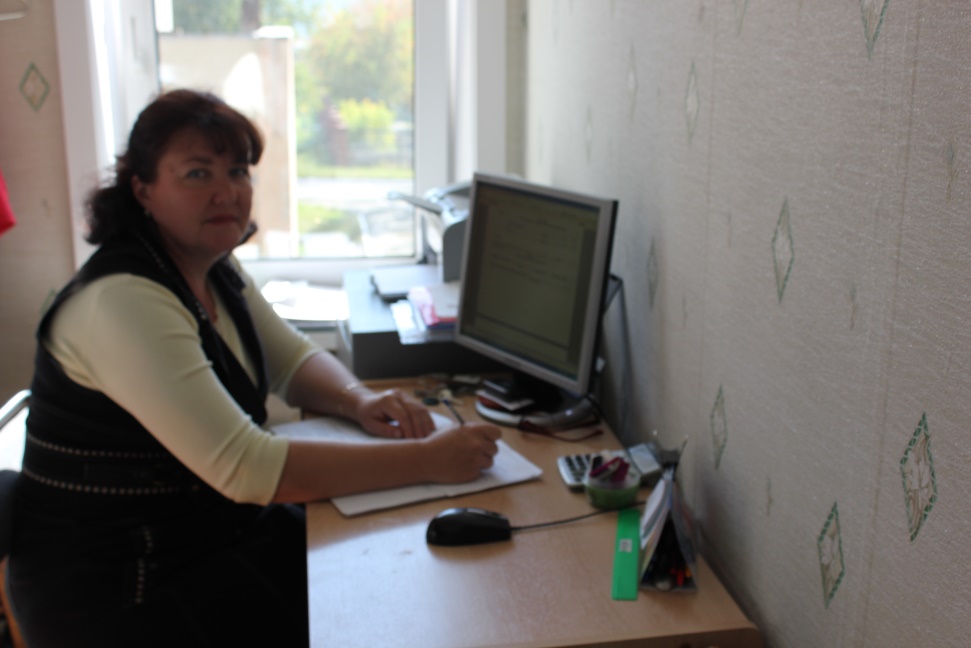 Марина Леонидовна Кузьмина, делопроизводитель
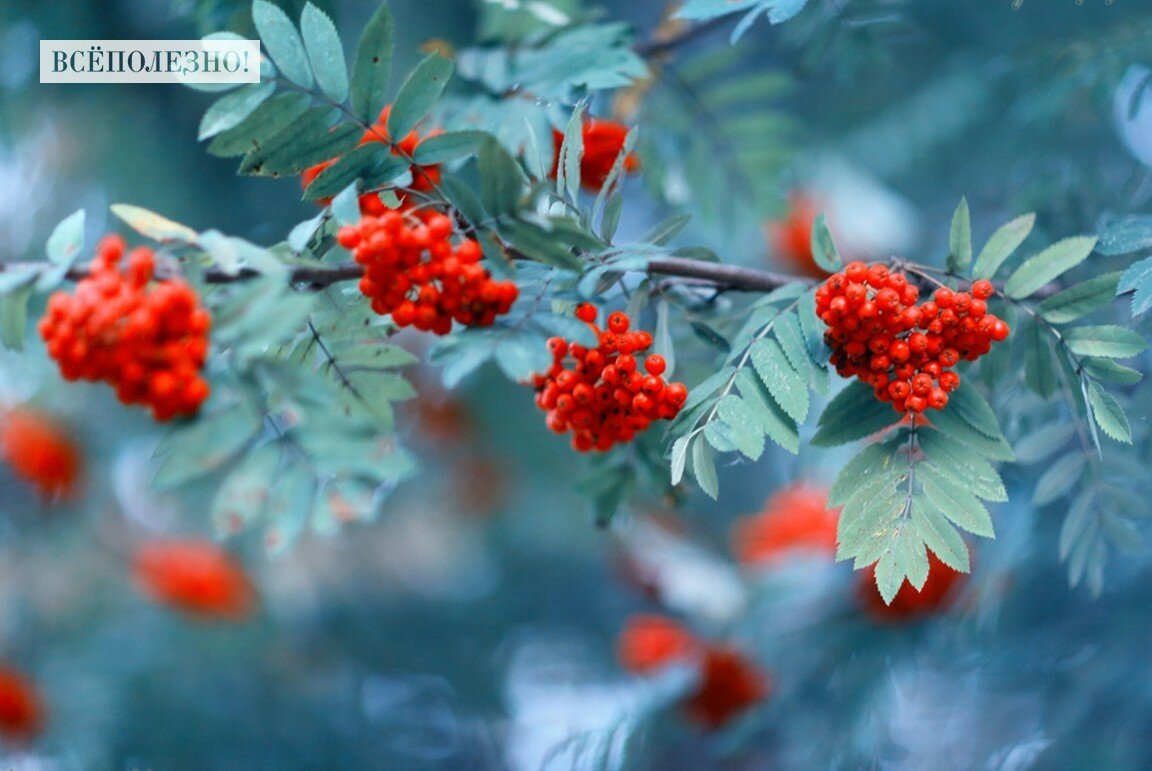 Наш педагогический  состав
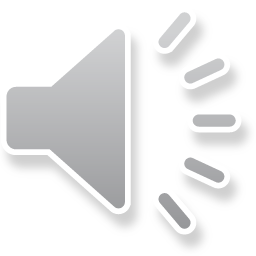 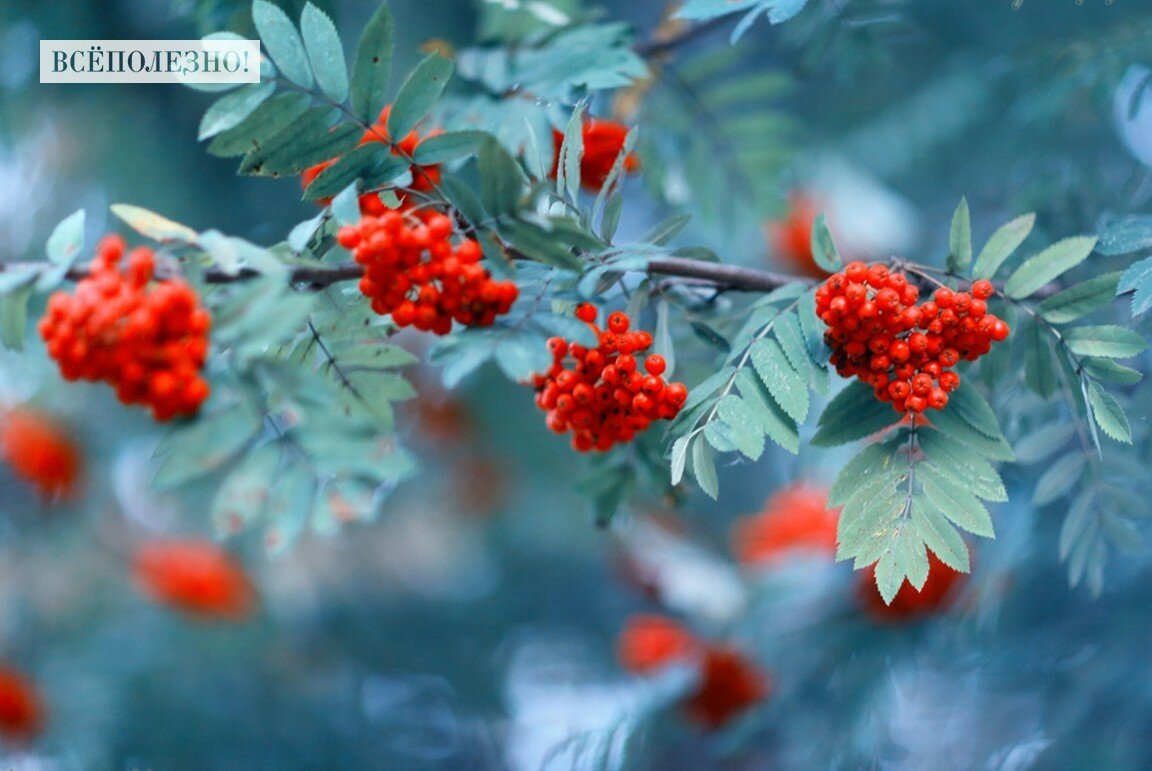 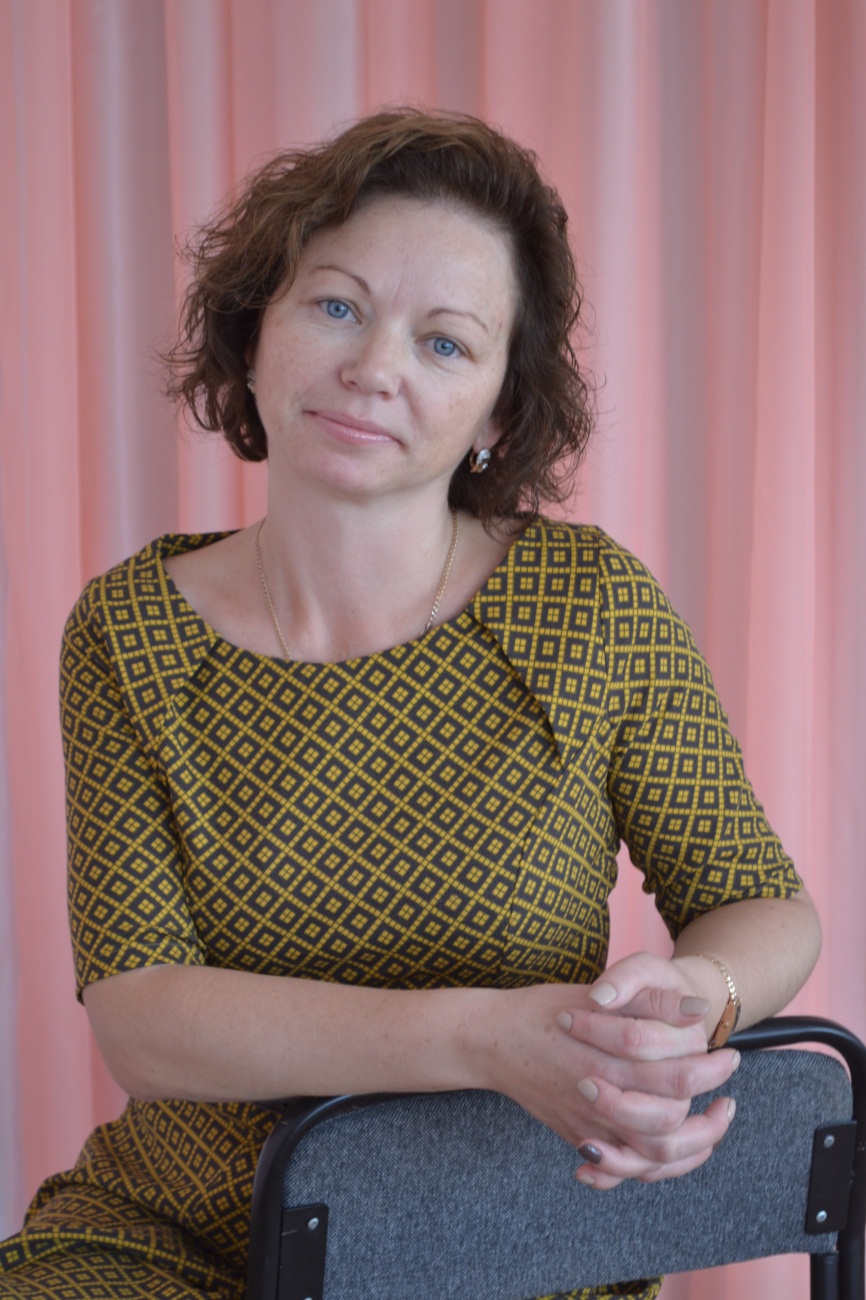 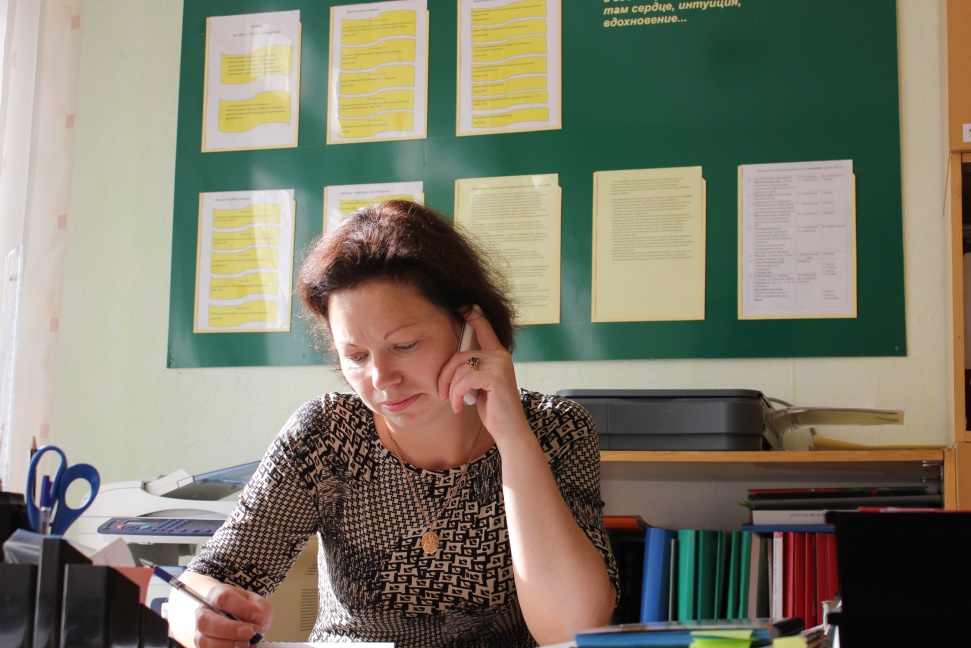 Павловская Светлана Владимировна, старший воспитатель
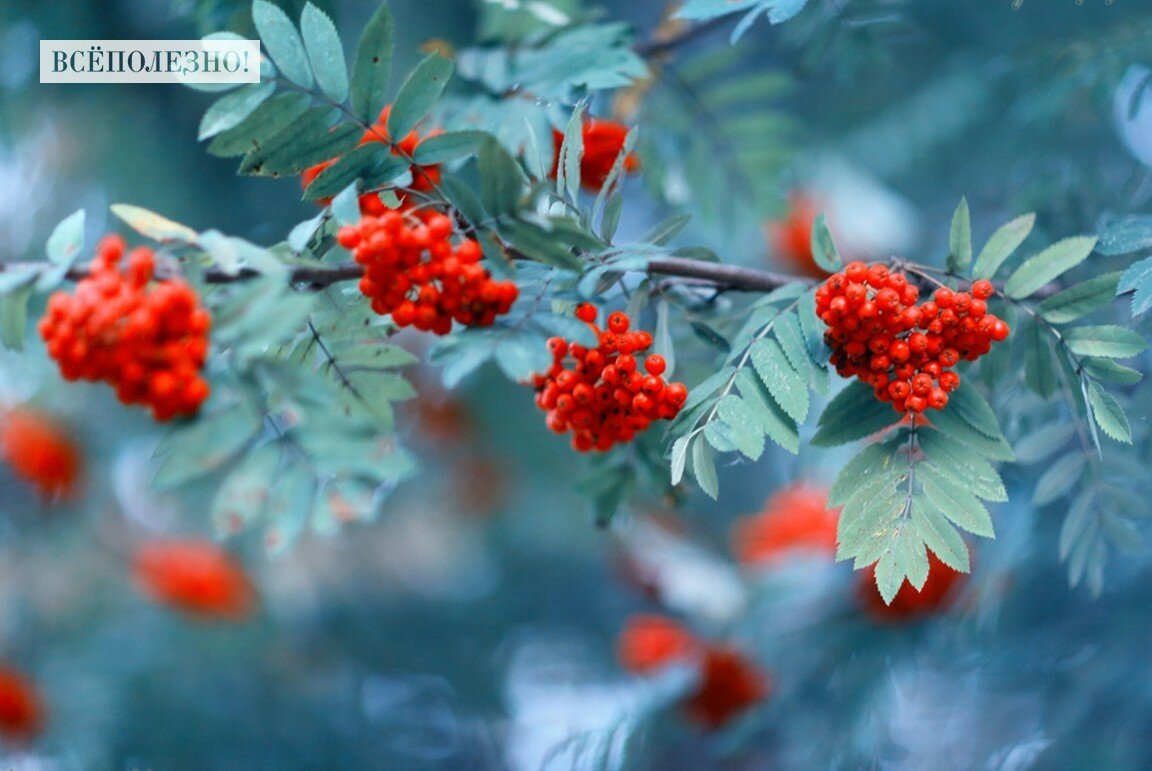 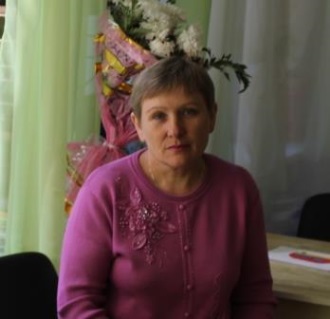 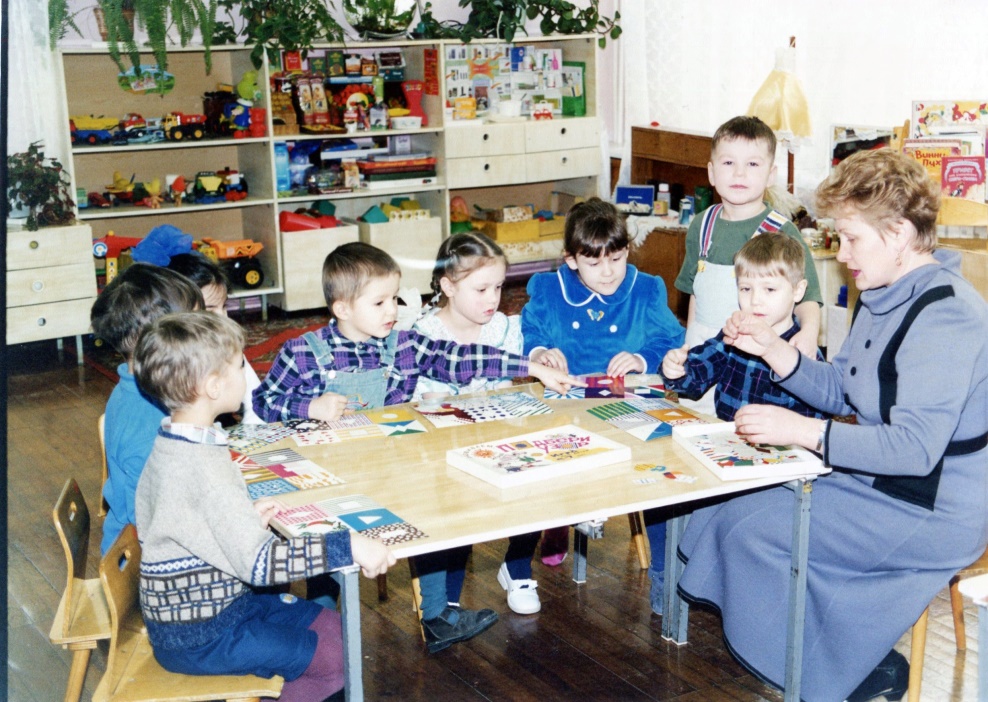 Ламоченко Ольга Михайловна, воспитатель
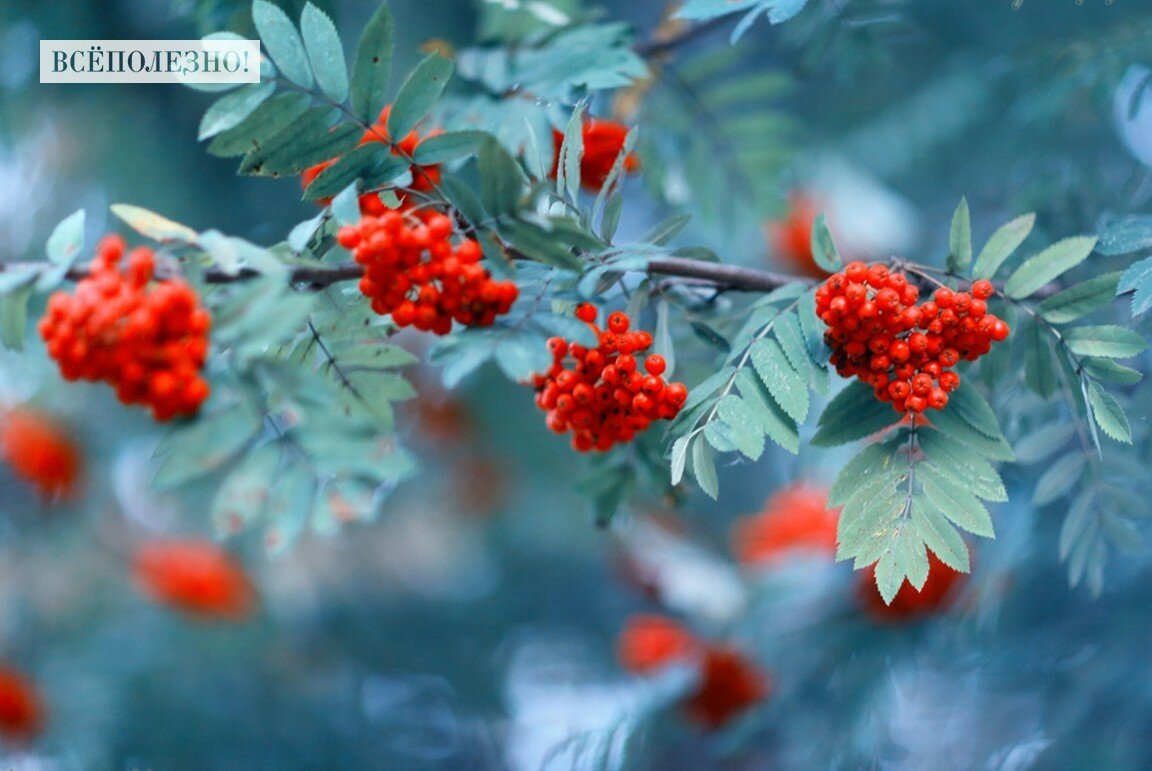 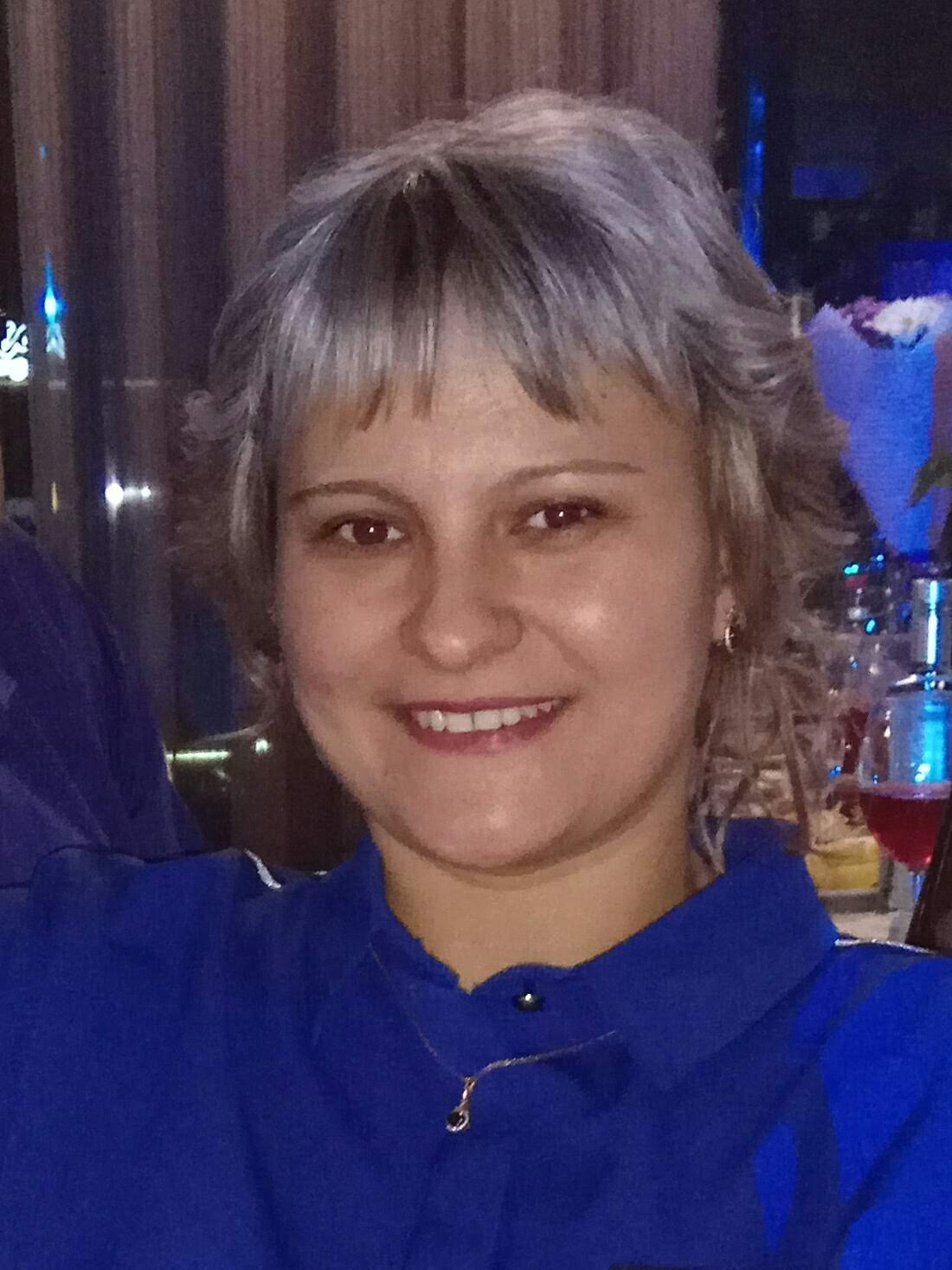 Лунчева Наталья Викторовна, воспитатель
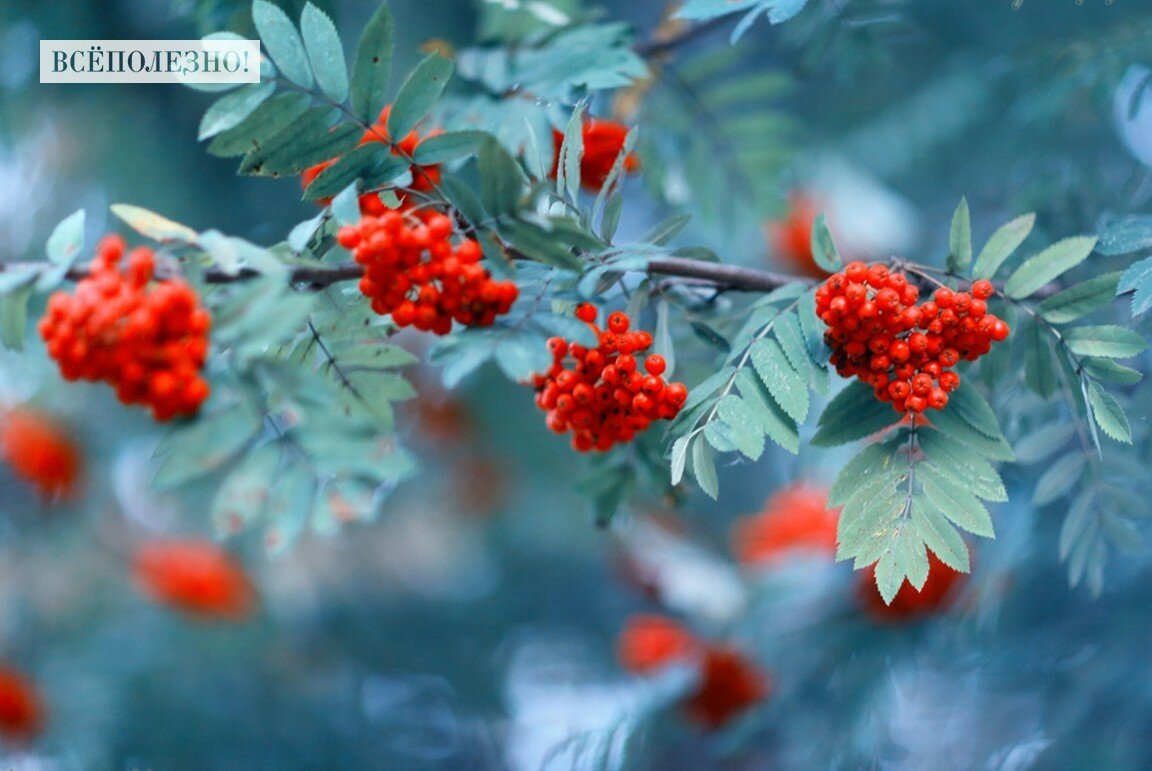 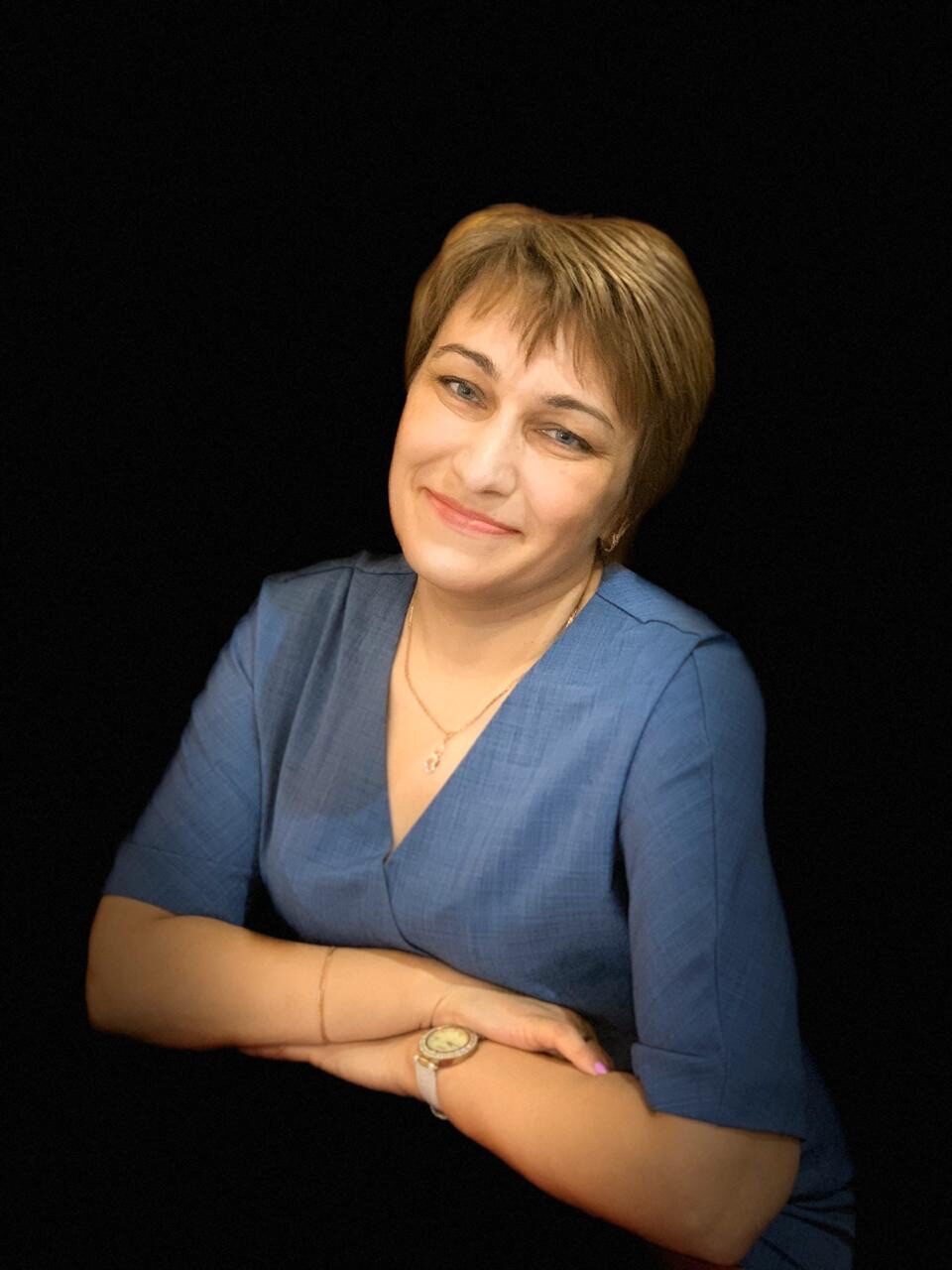 Пестова Юлия Владимировна, воспитатель
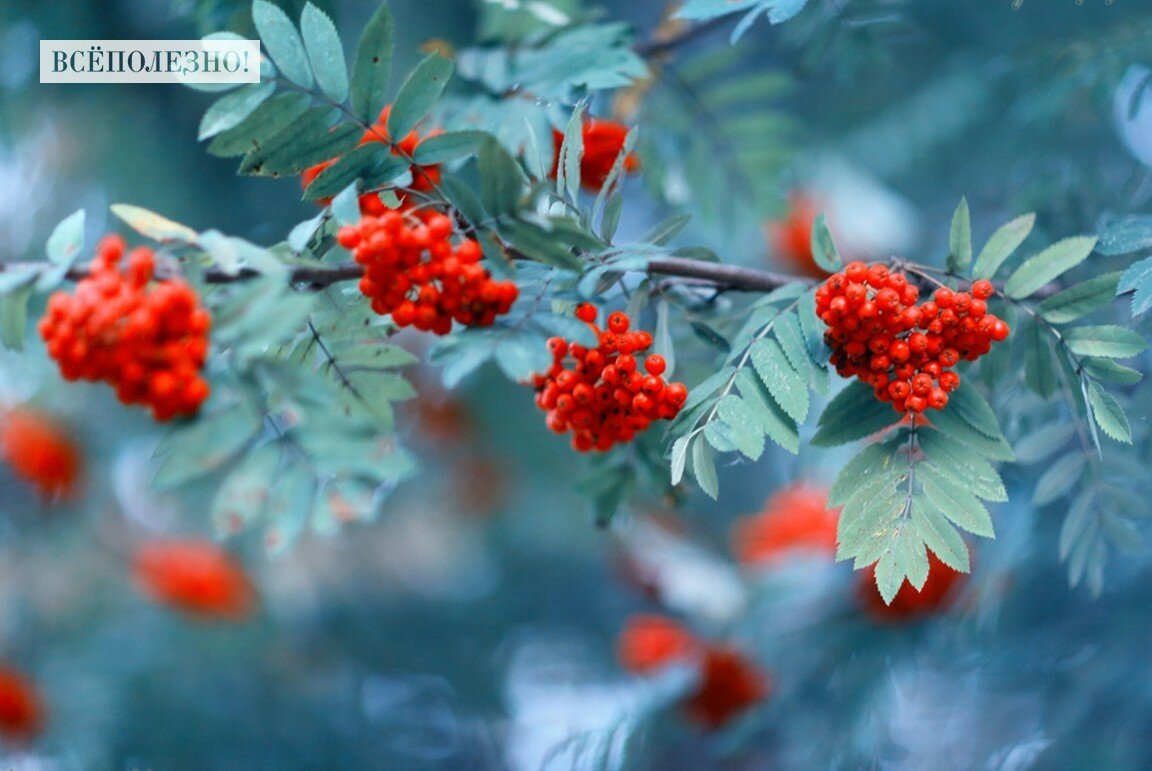 Мухомедзянова Ольга Викторовна, воспитатель
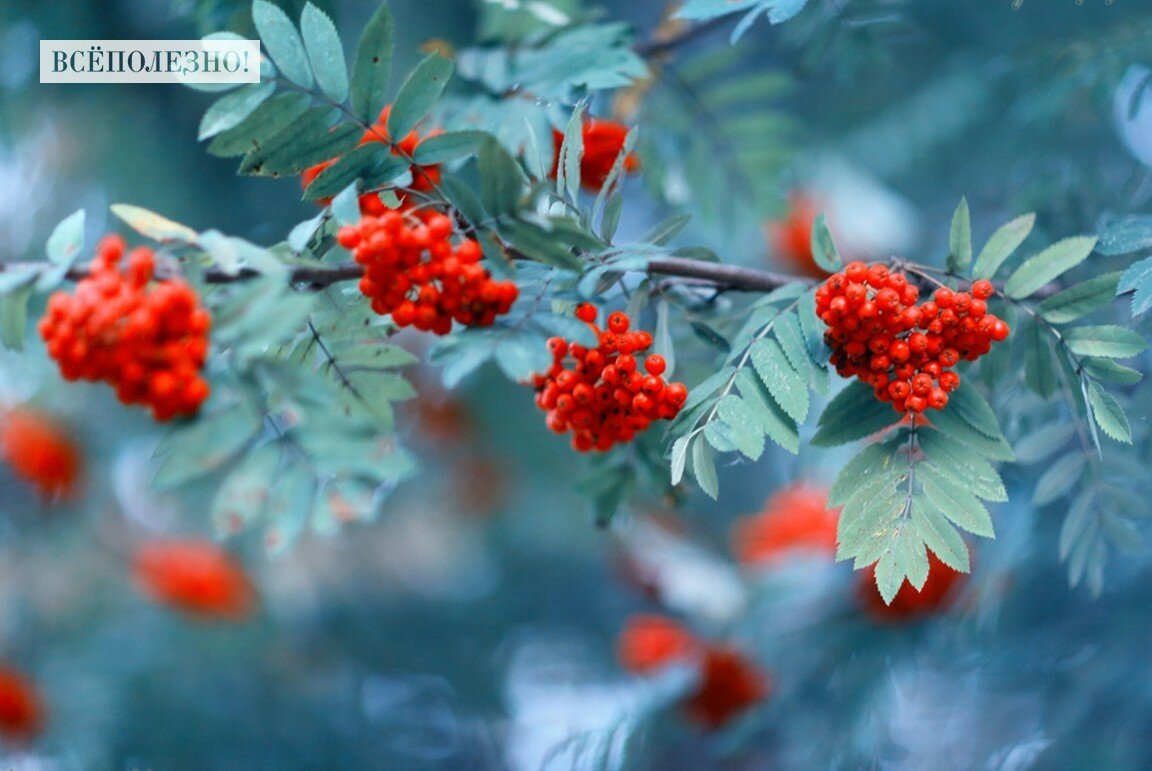 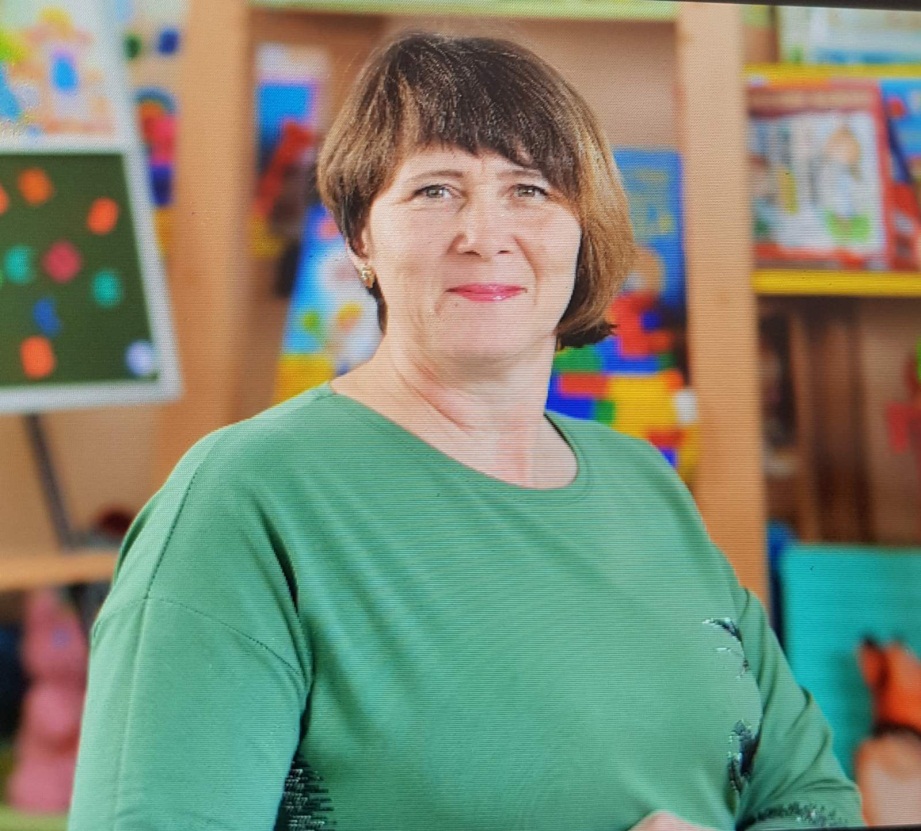 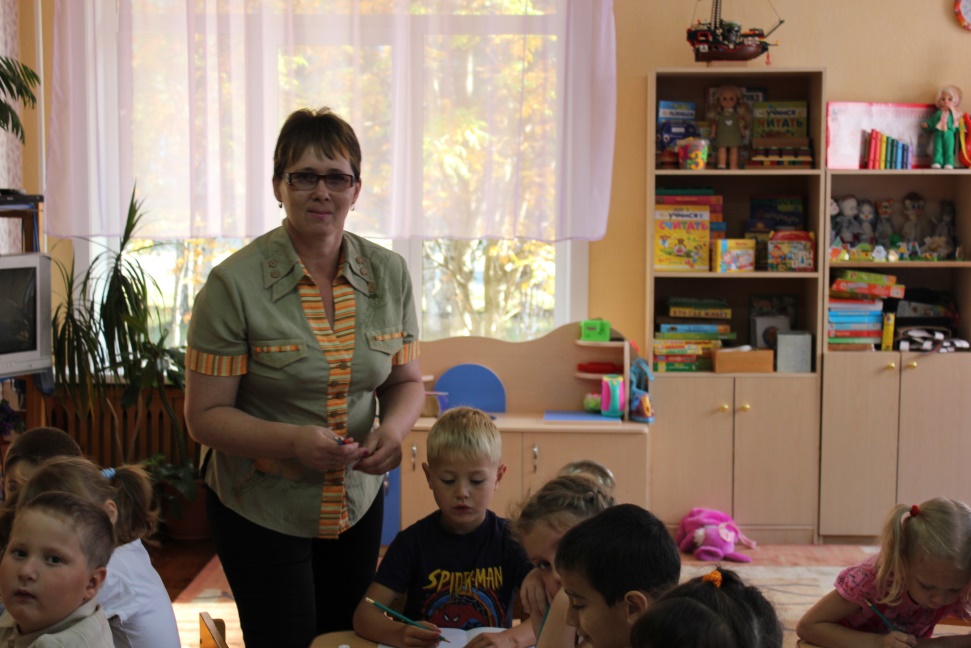 Балаева Оксана Викторовна, воспитатель
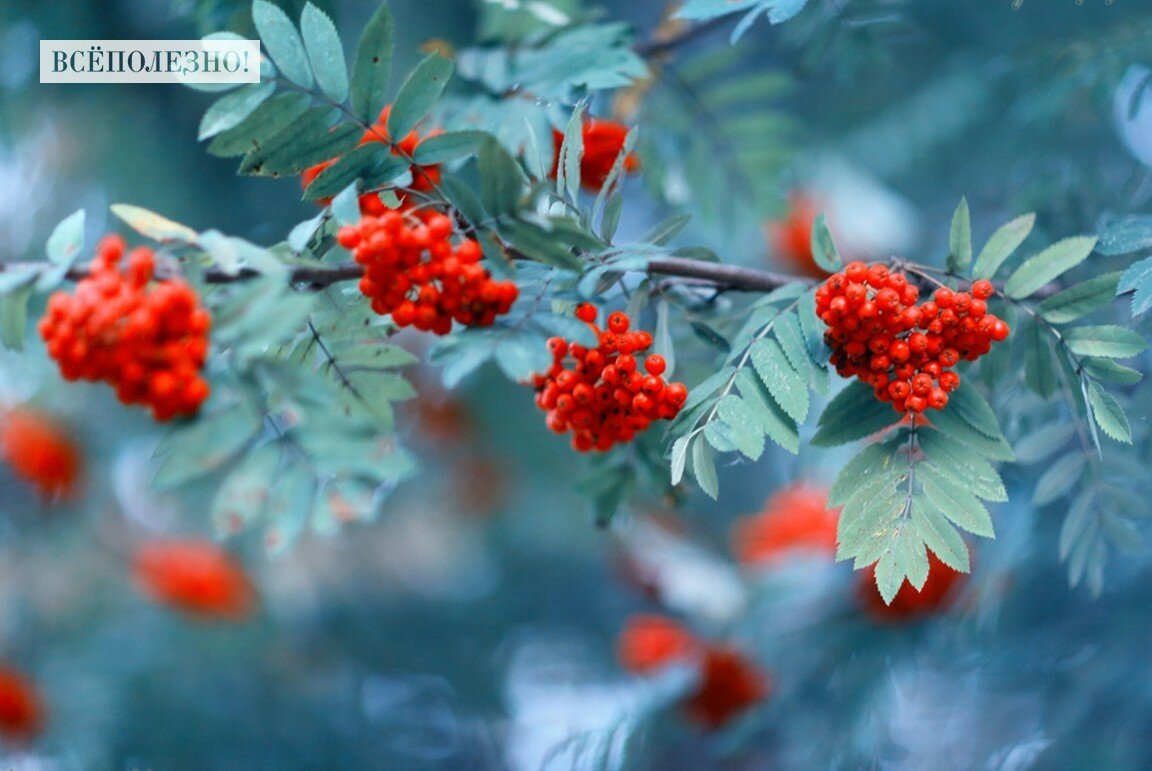 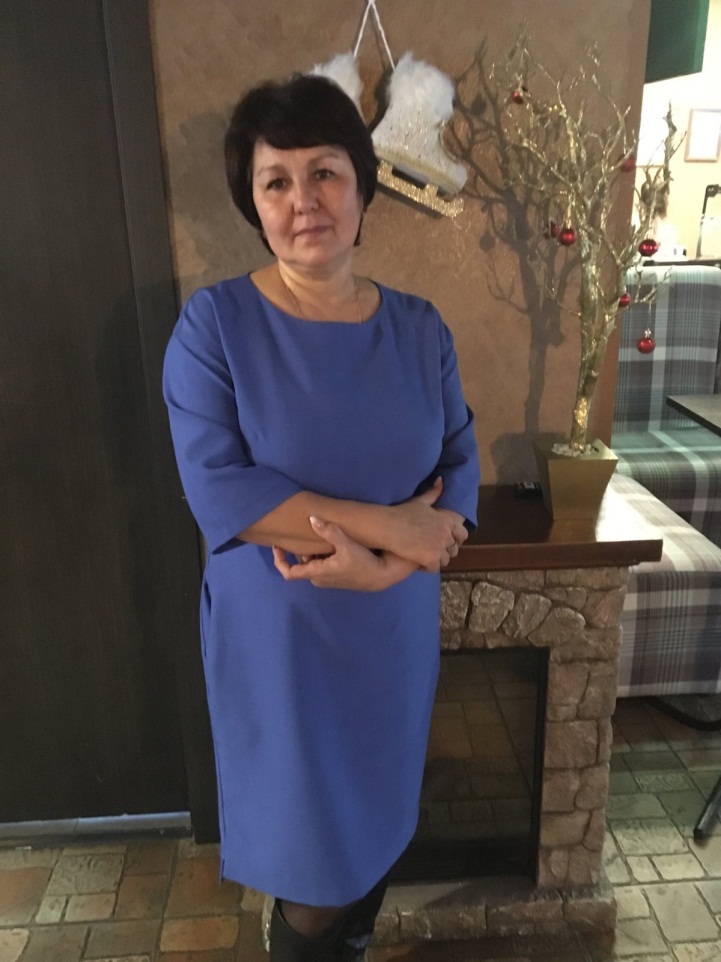 Распутина Татьяна Ивановна, воспитатель
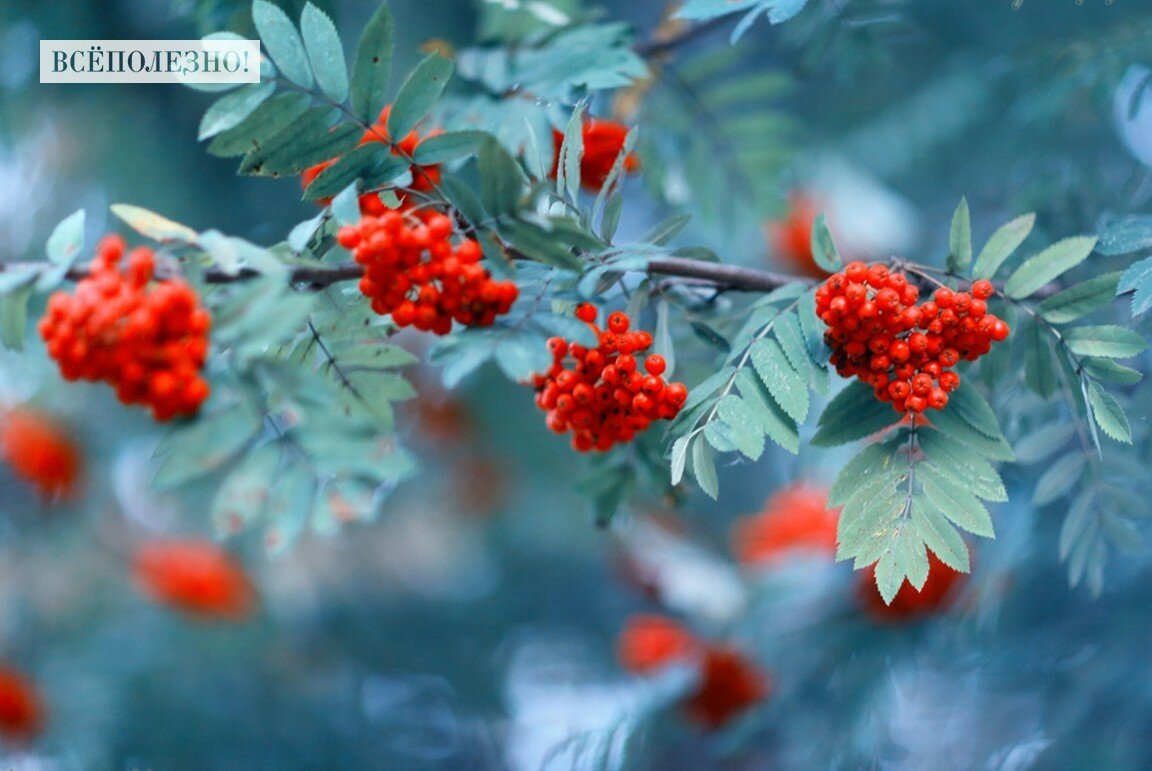 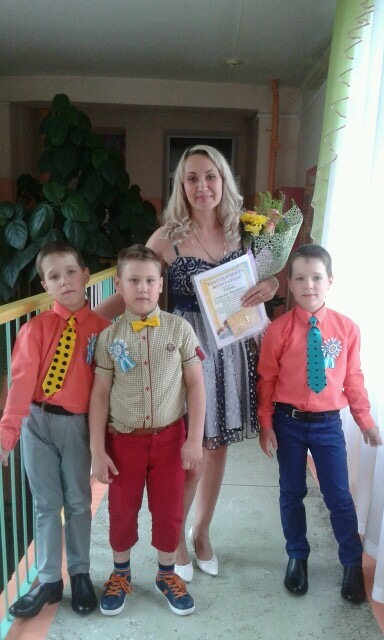 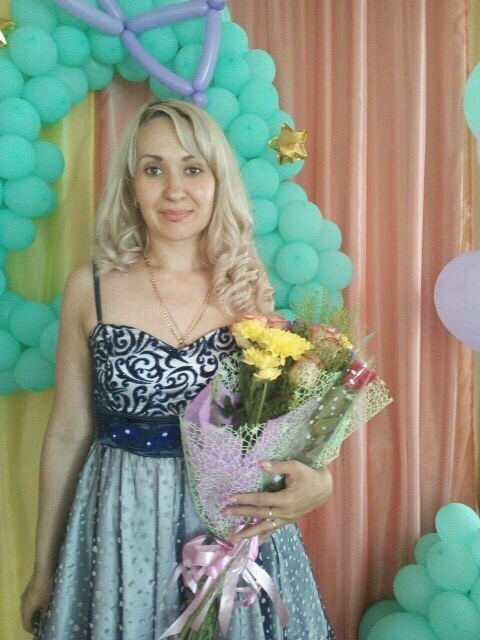 Робота Светлана Валерьевна, воспитатель
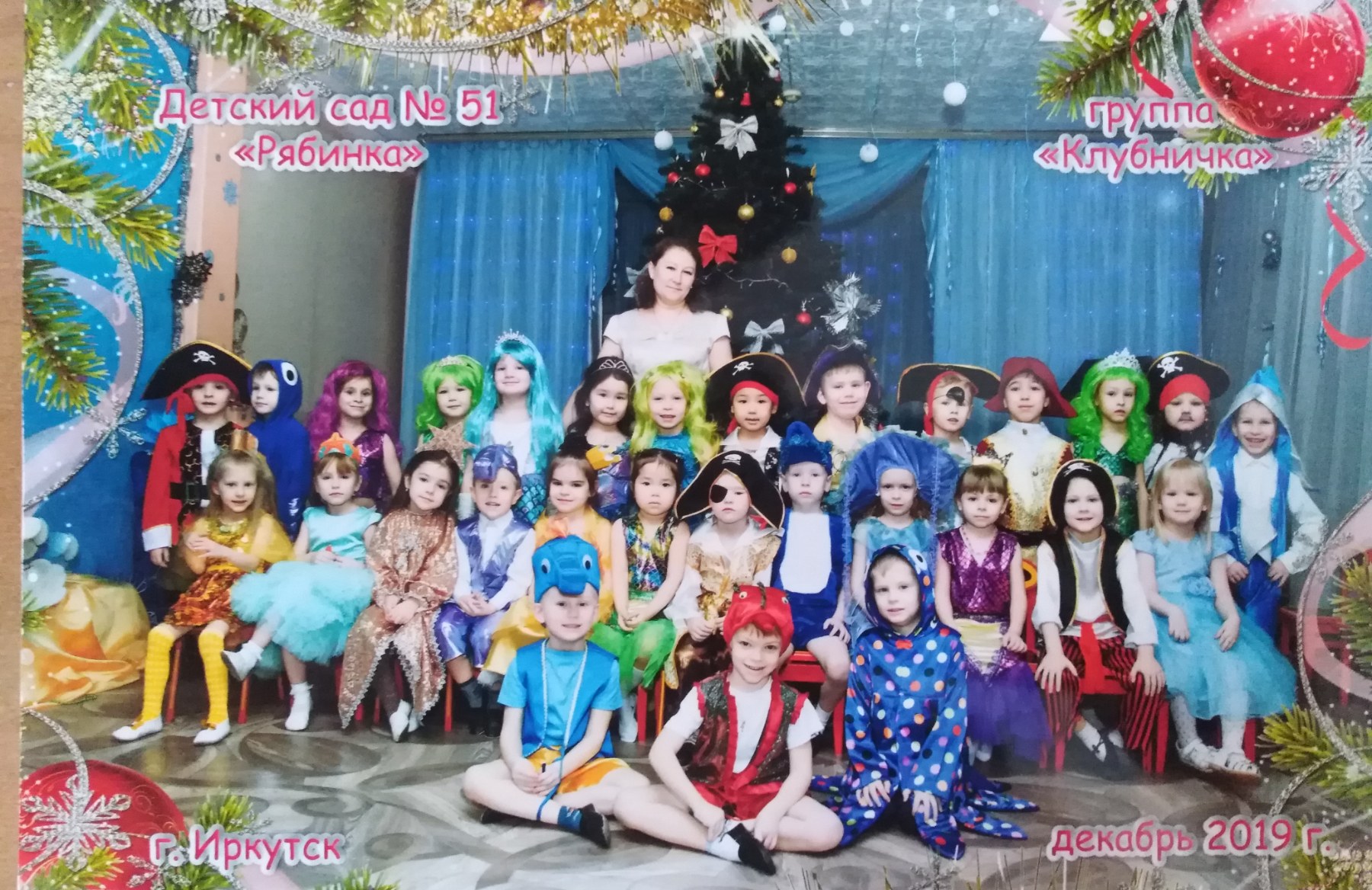 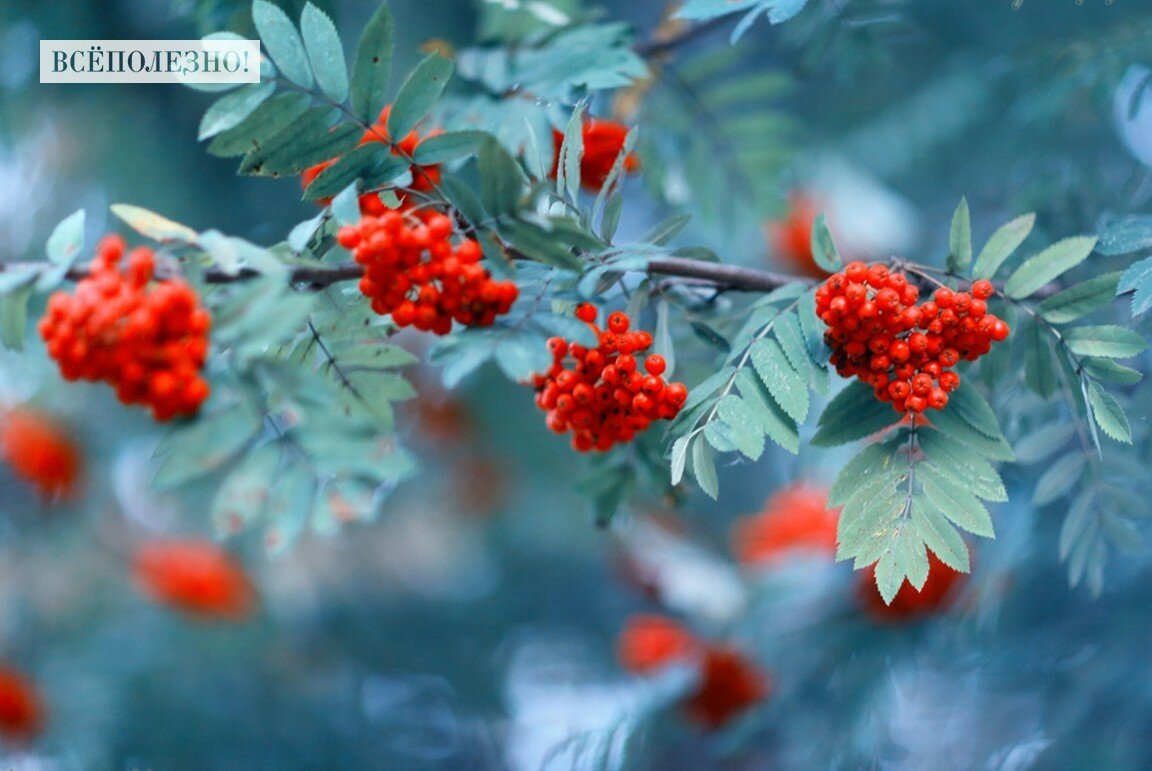 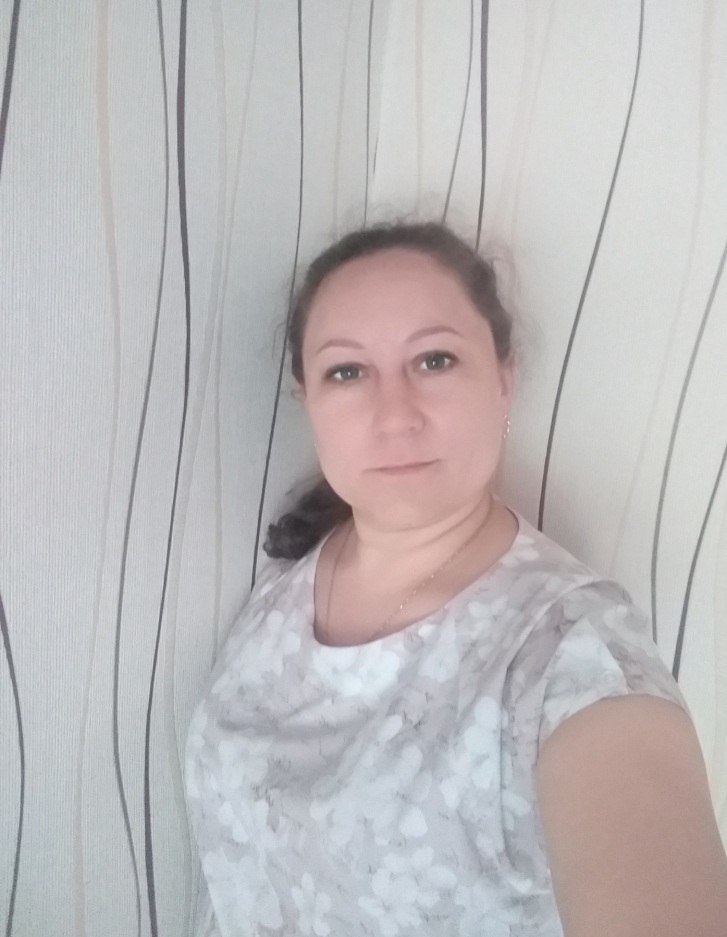 Логачева Ирина Андреевна, воспитатель
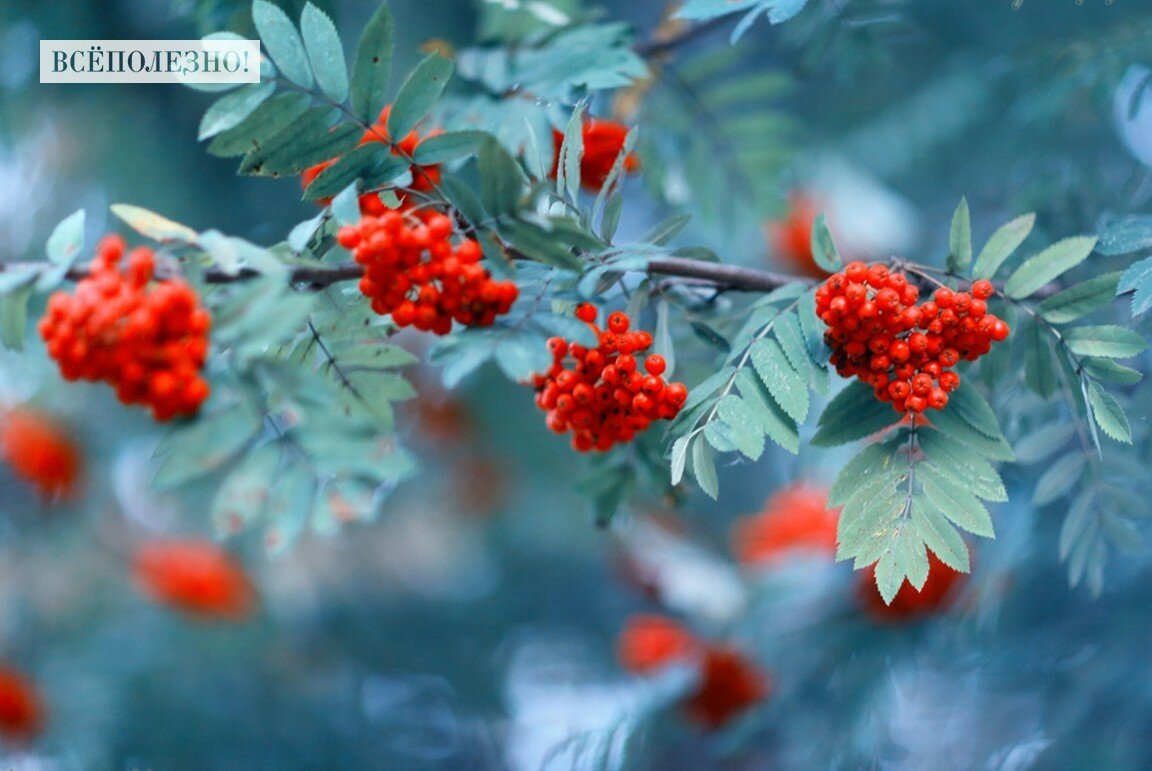 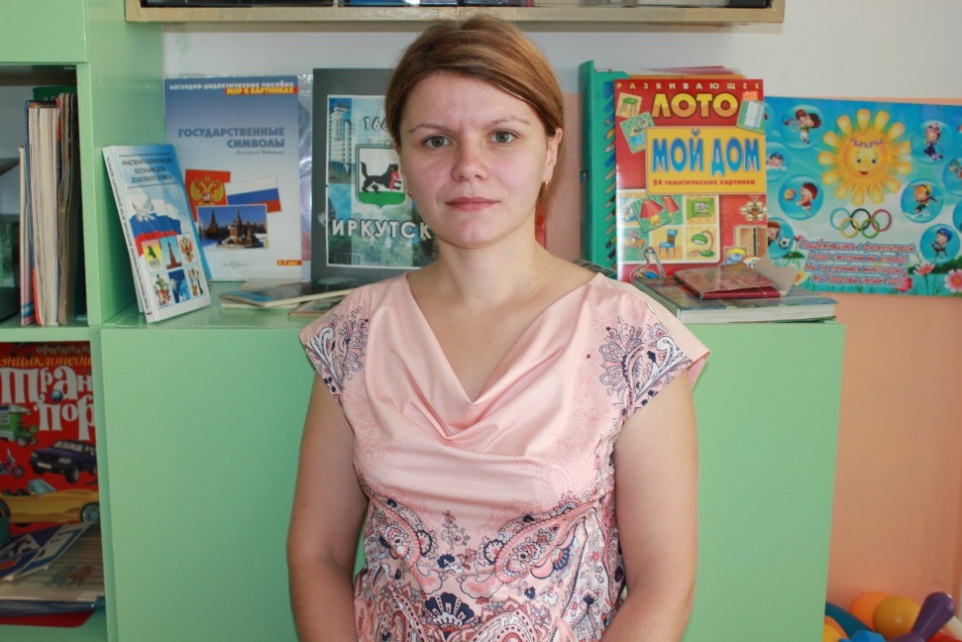 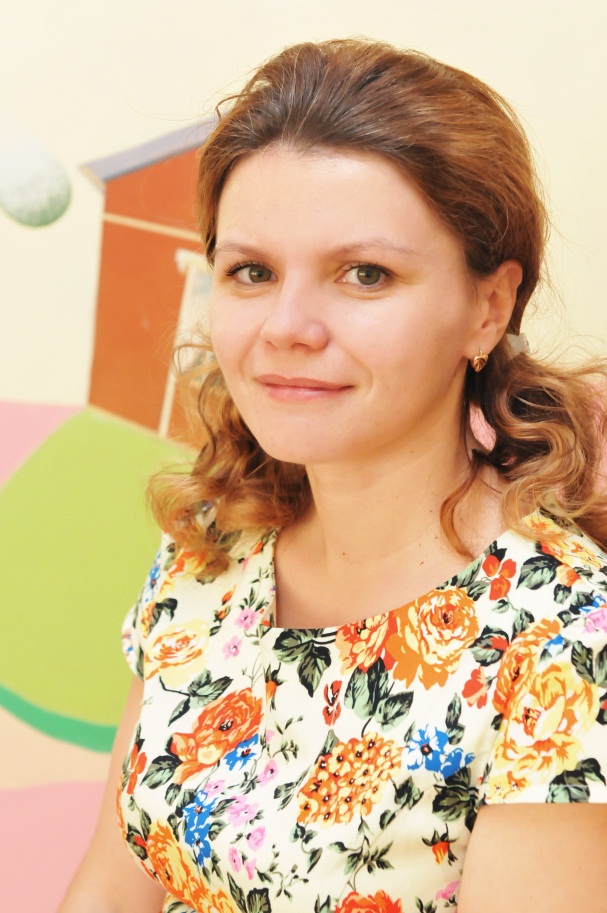 Шапурова Алена Валерьевна, воспитатель
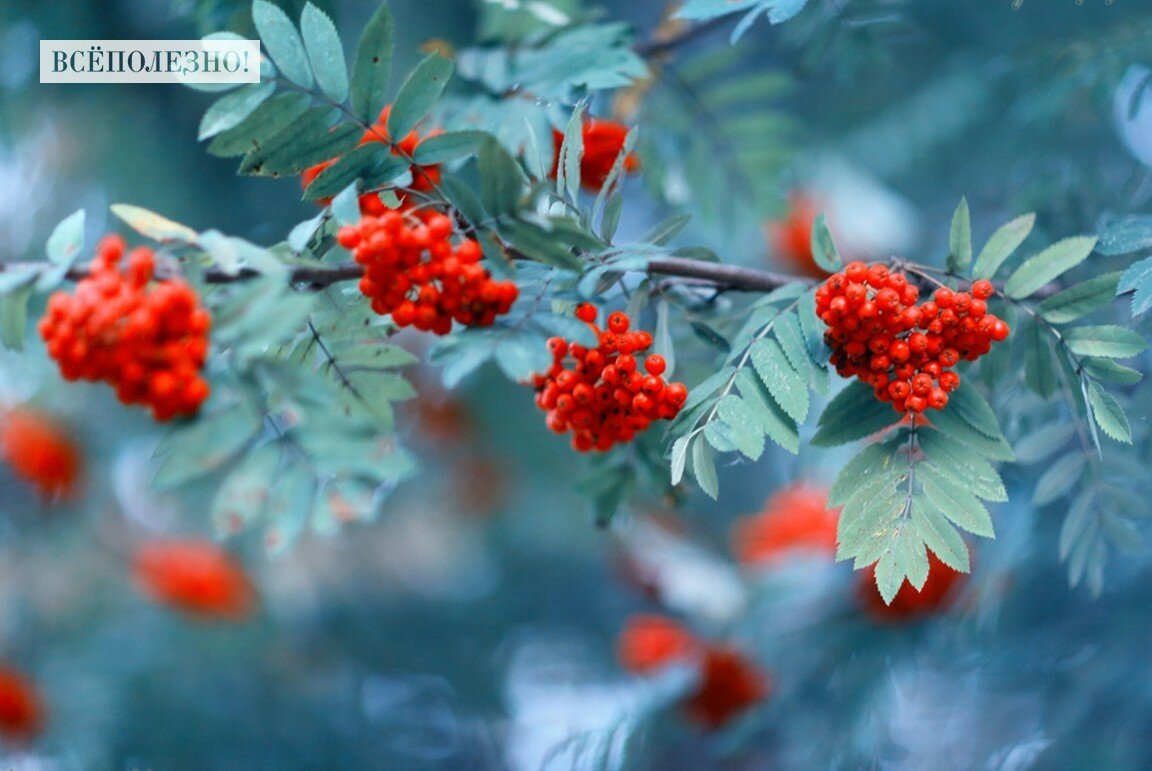 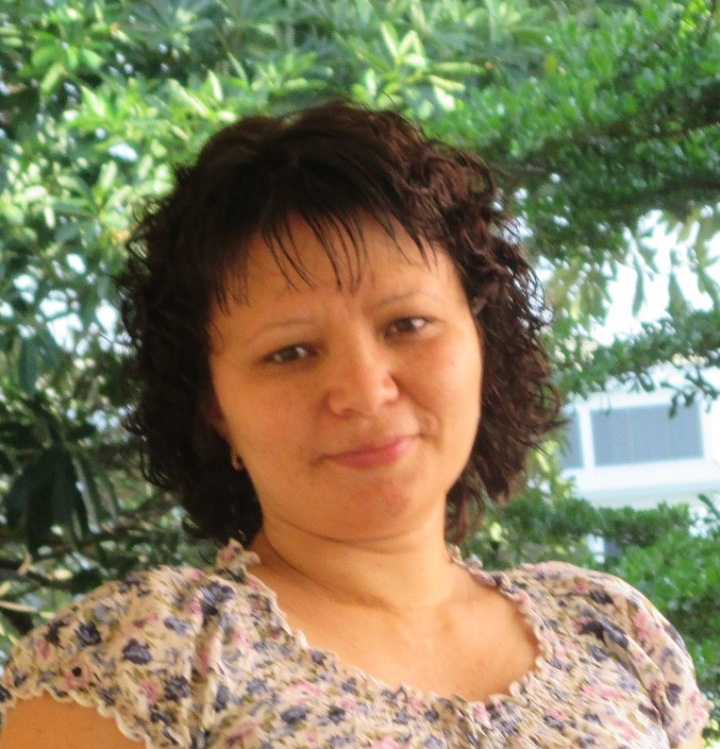 Тимофеева Татьяна Анатольевна, воспитатель
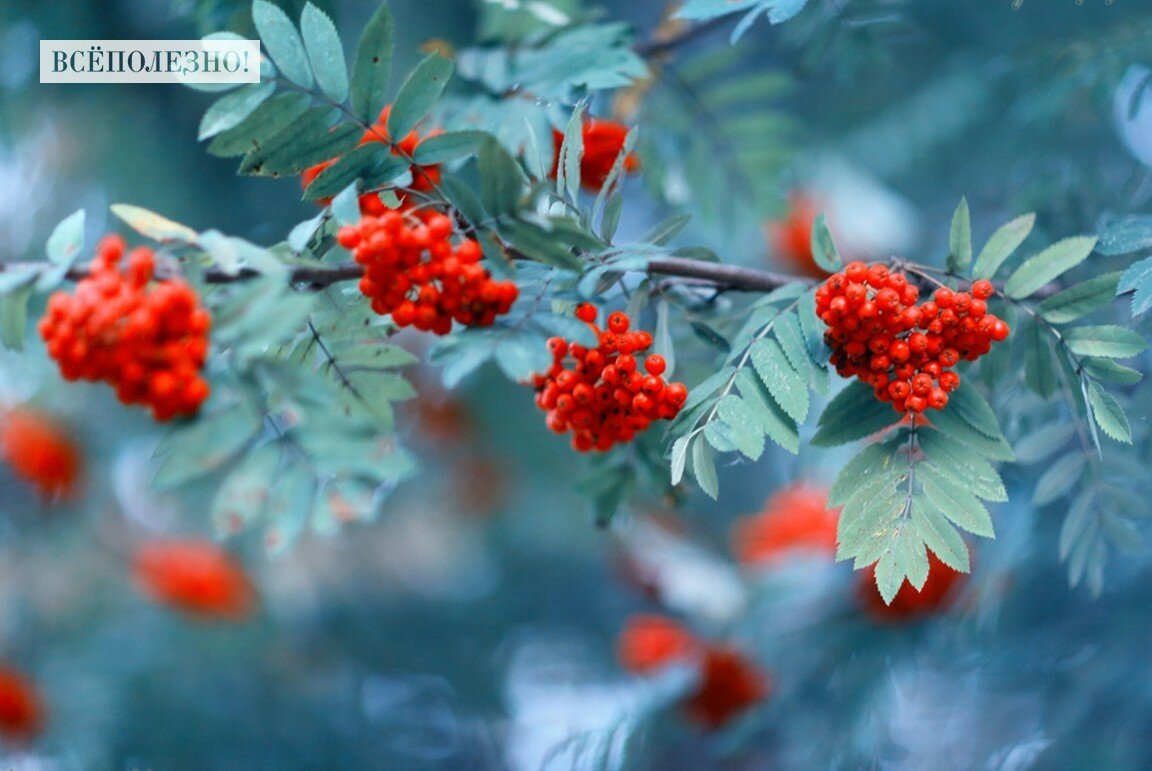 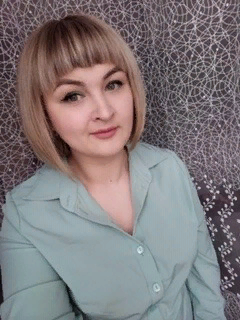 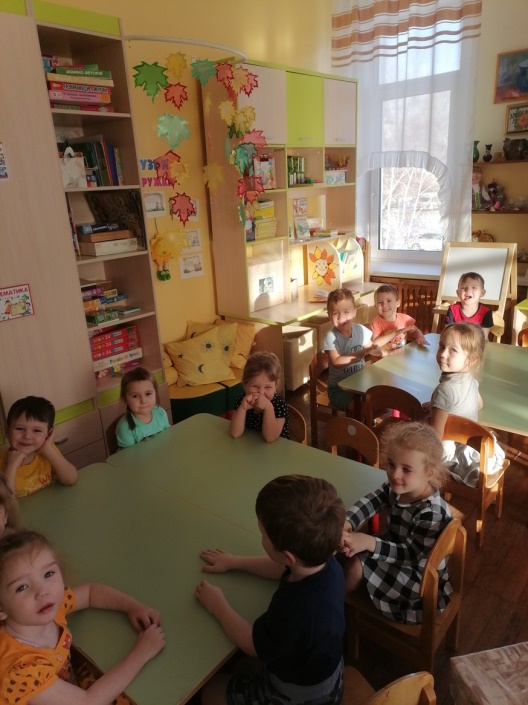 Труфанова Юлия Владимировна, воспитатель
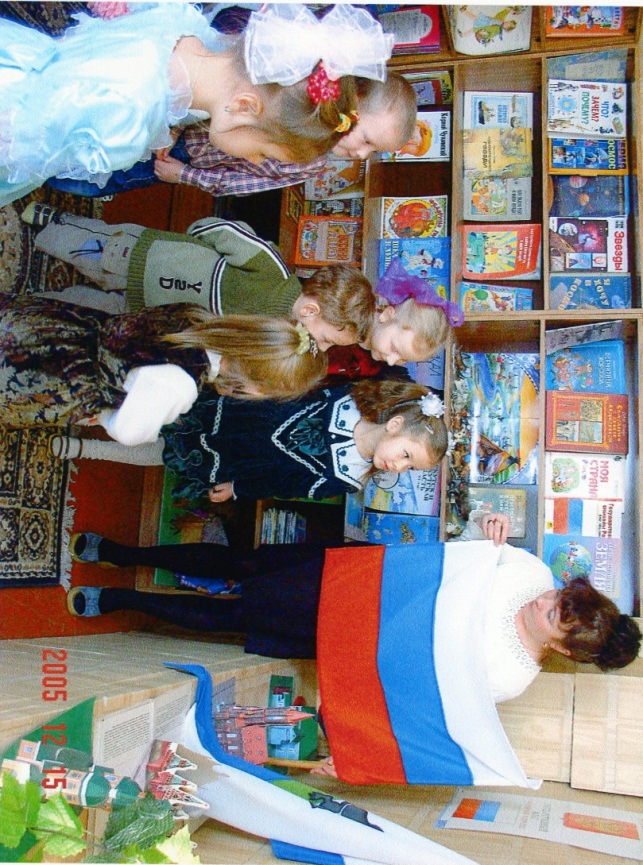 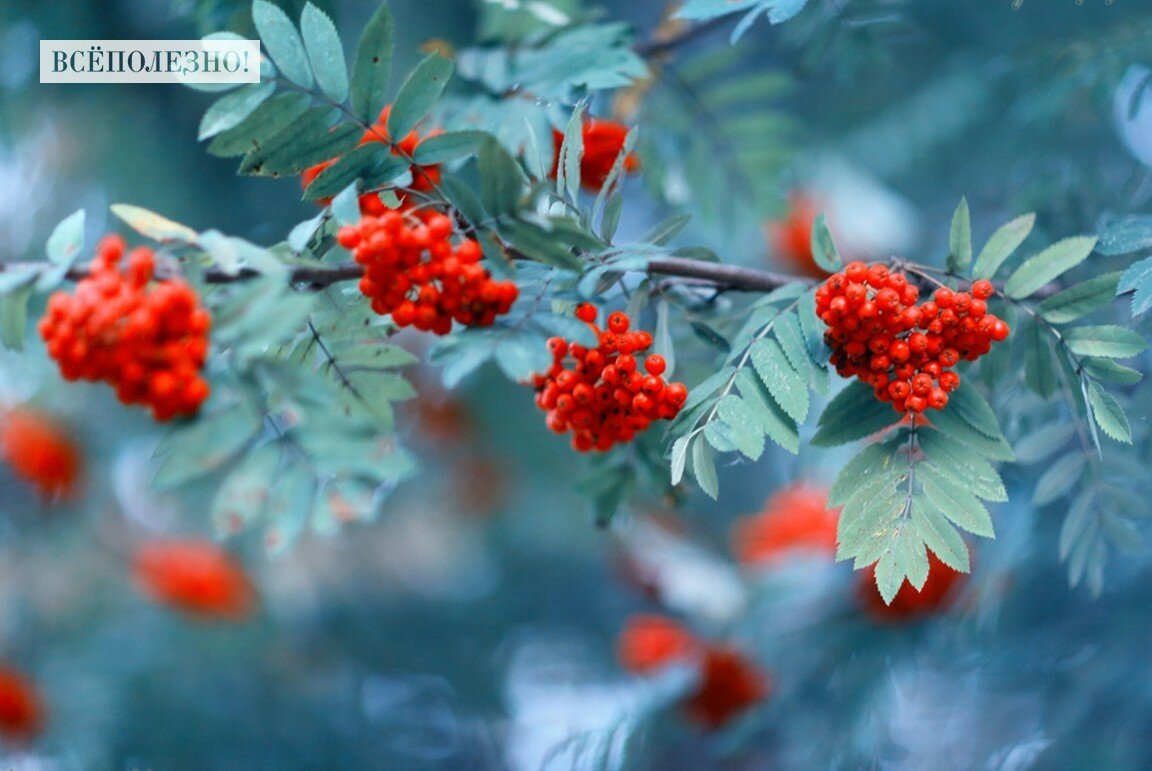 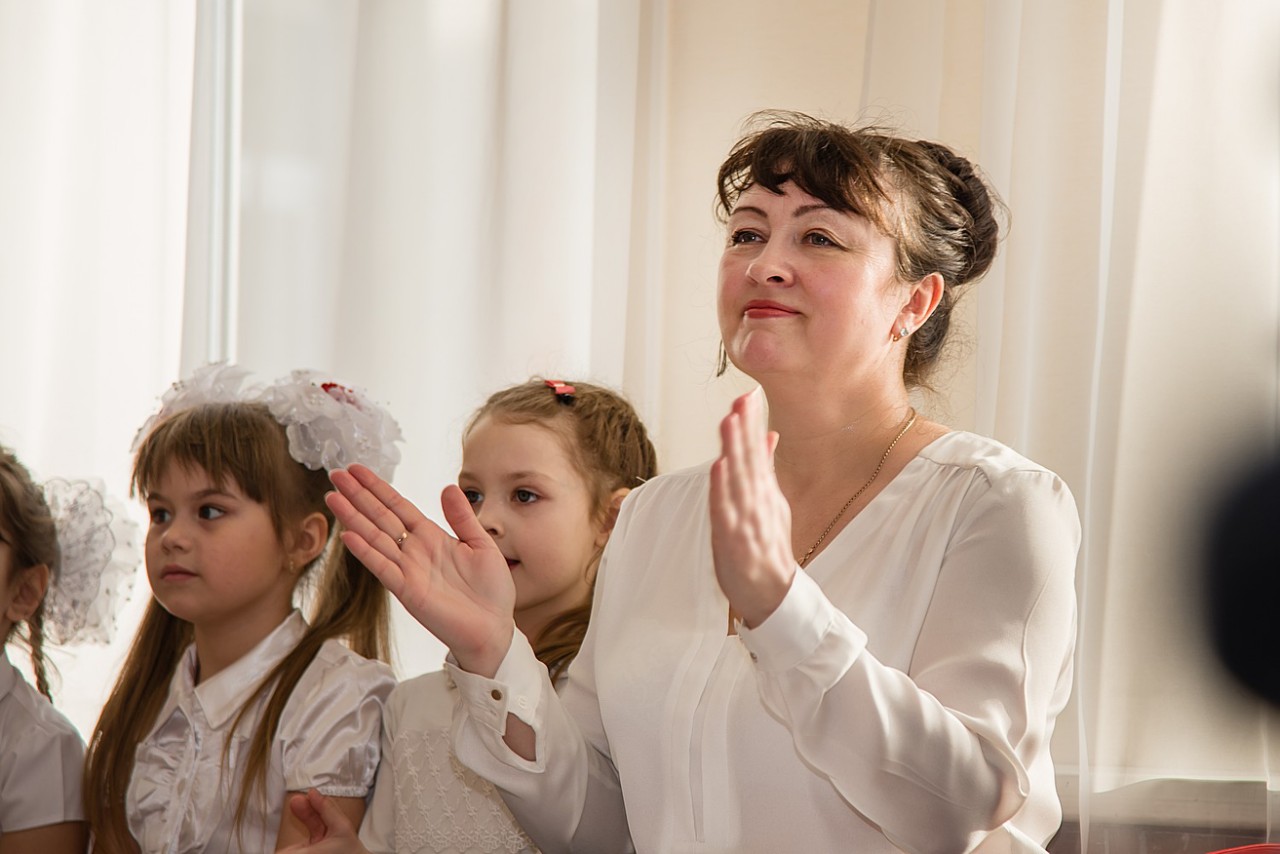 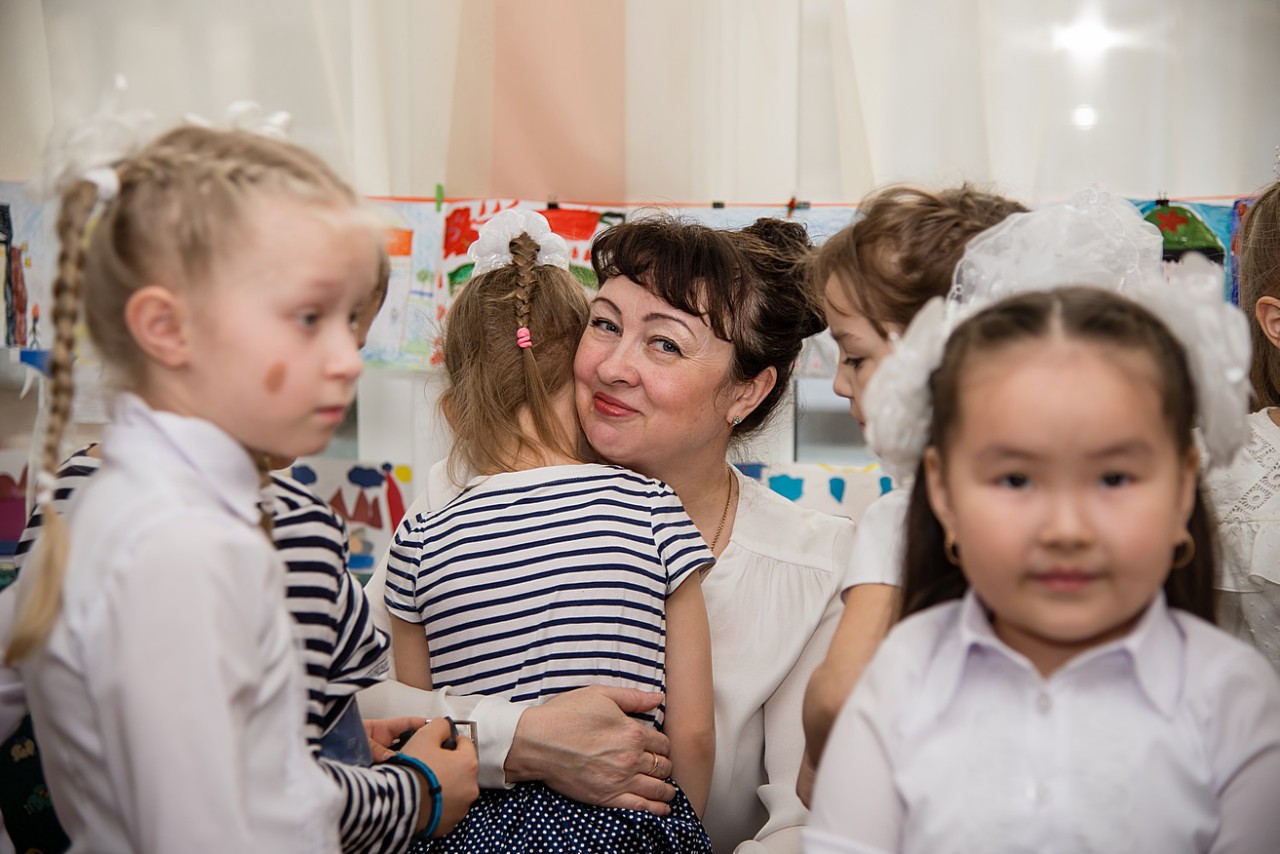 Вотякова Ирина Александровна, воспитатель
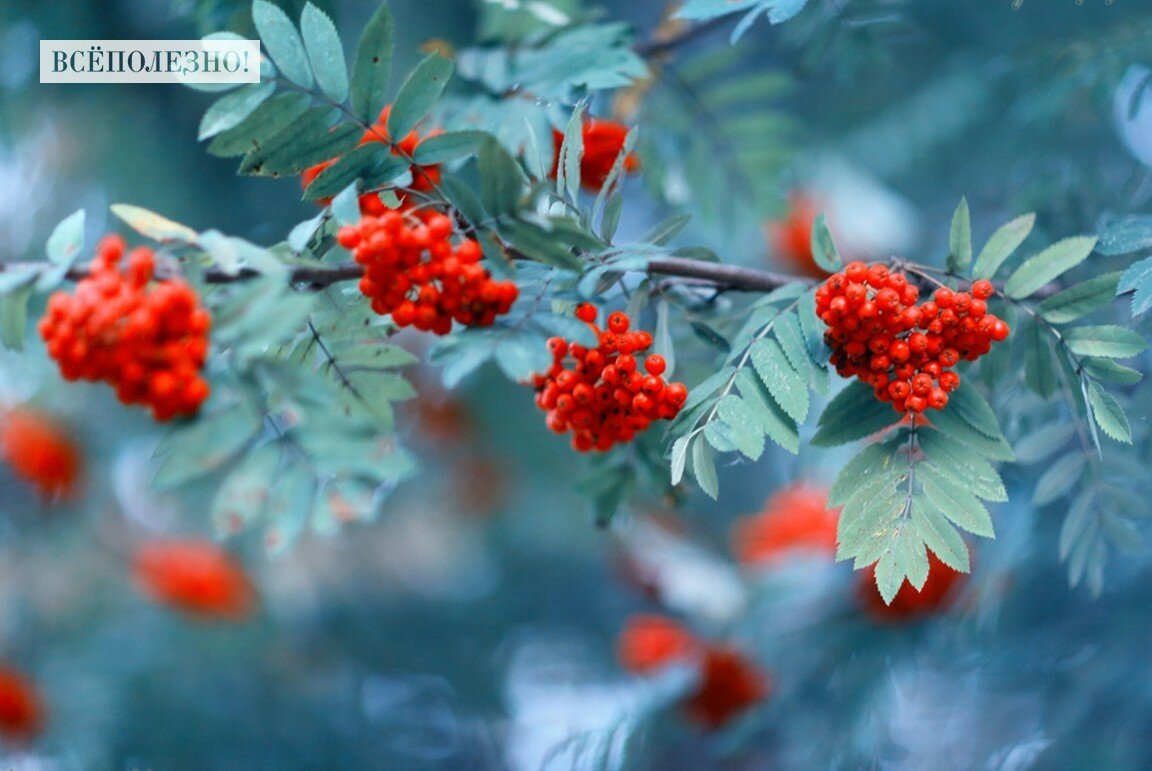 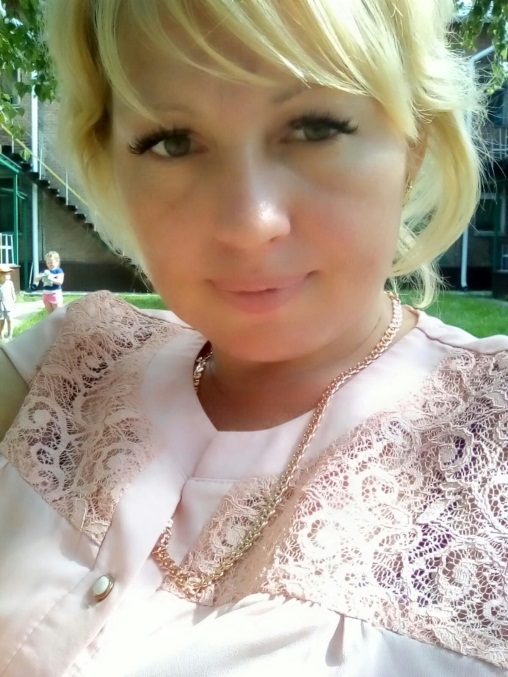 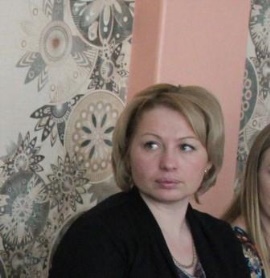 Малых Ольга Юрьевна, воспитатель
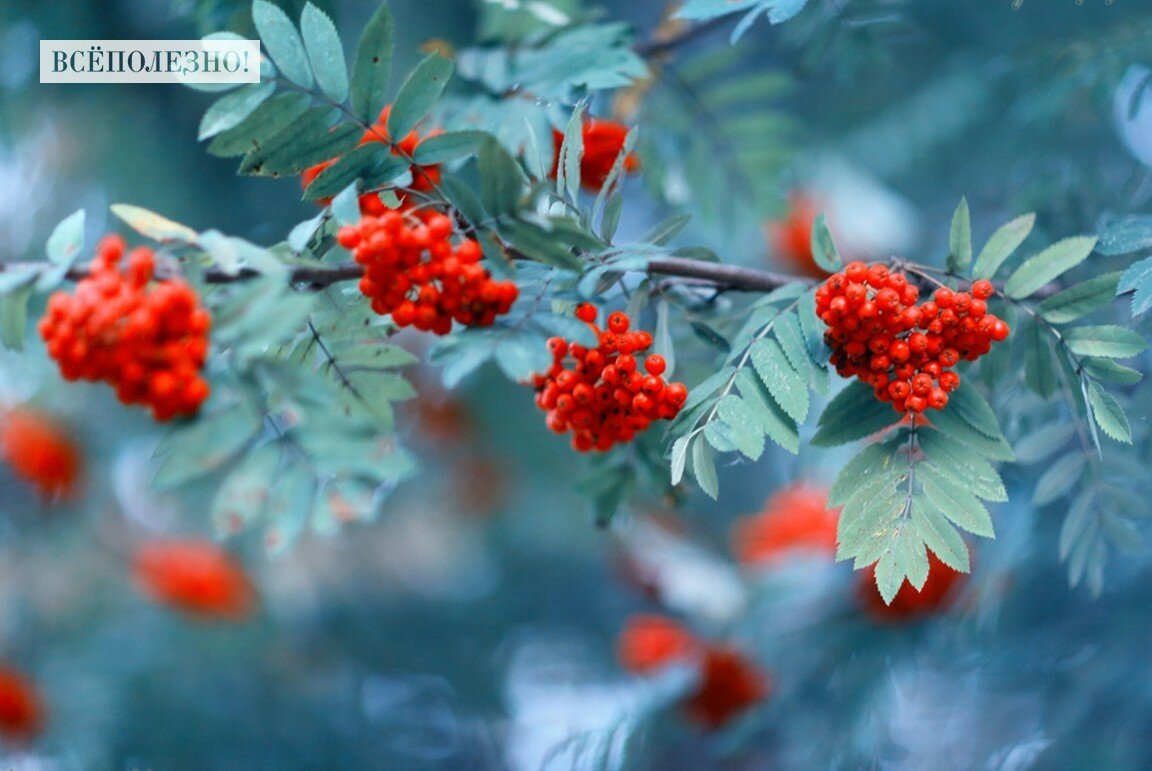 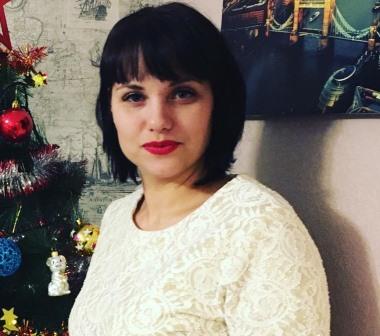 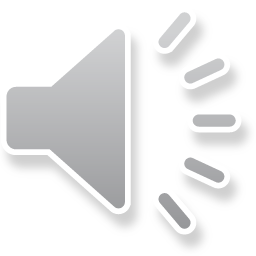 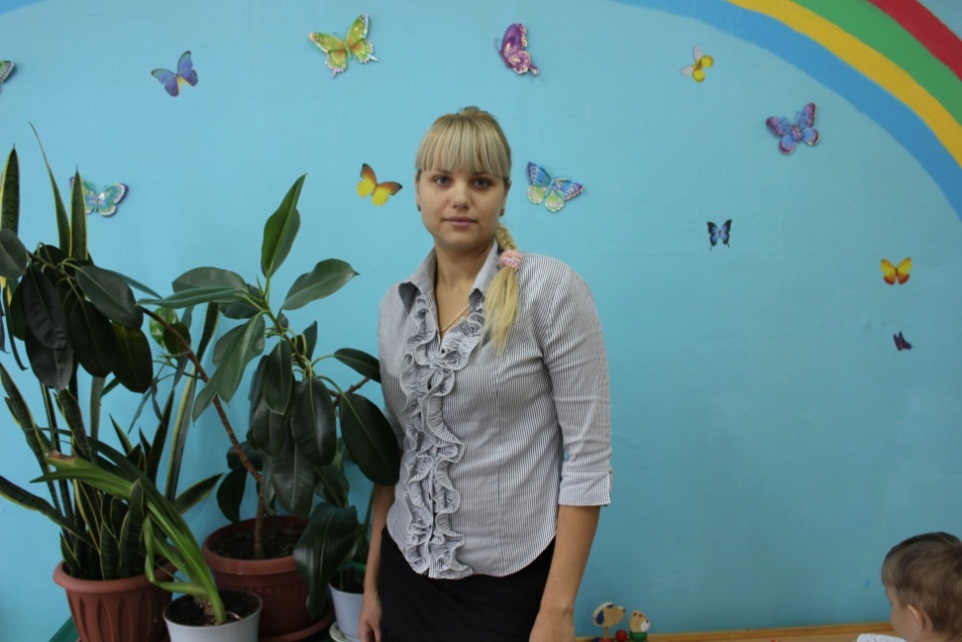 Дербенева Юлия Викторовна, воспитатель
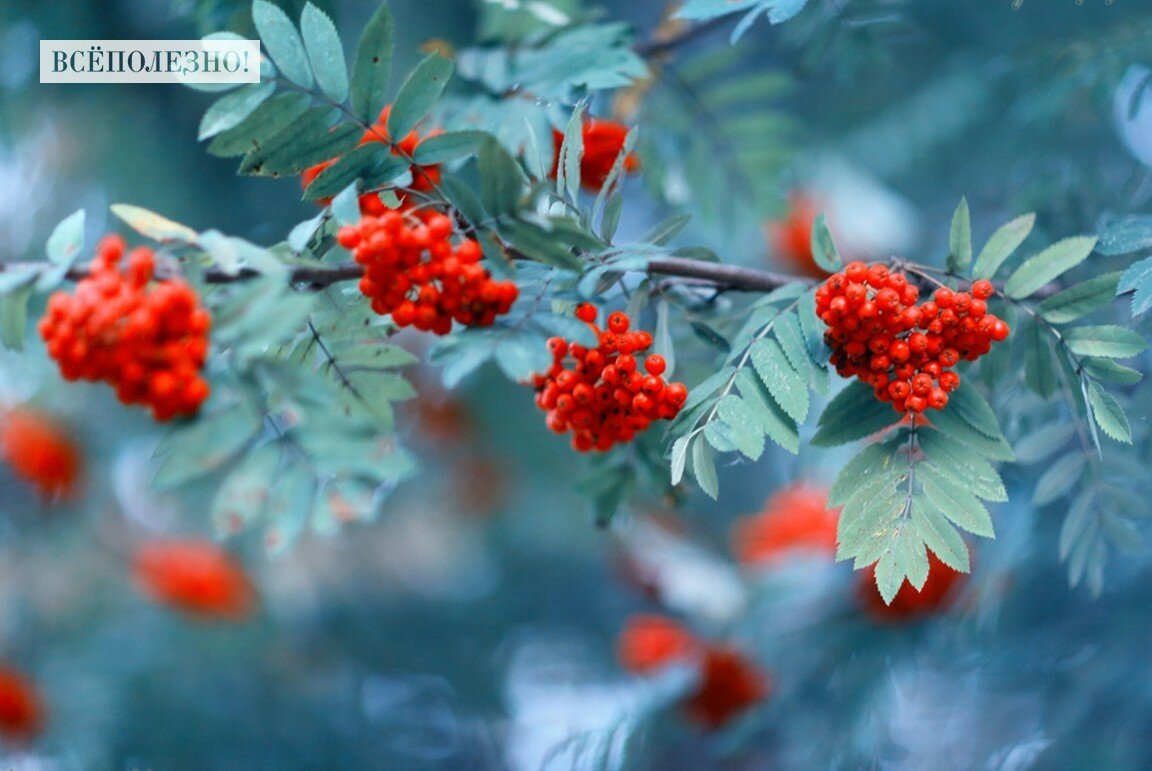 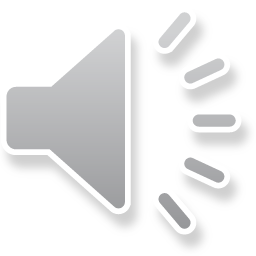 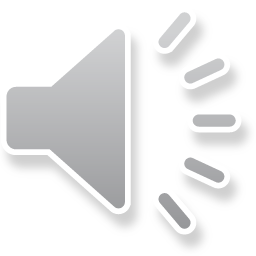 Алексеева Ирина Ивановна, воспитатель
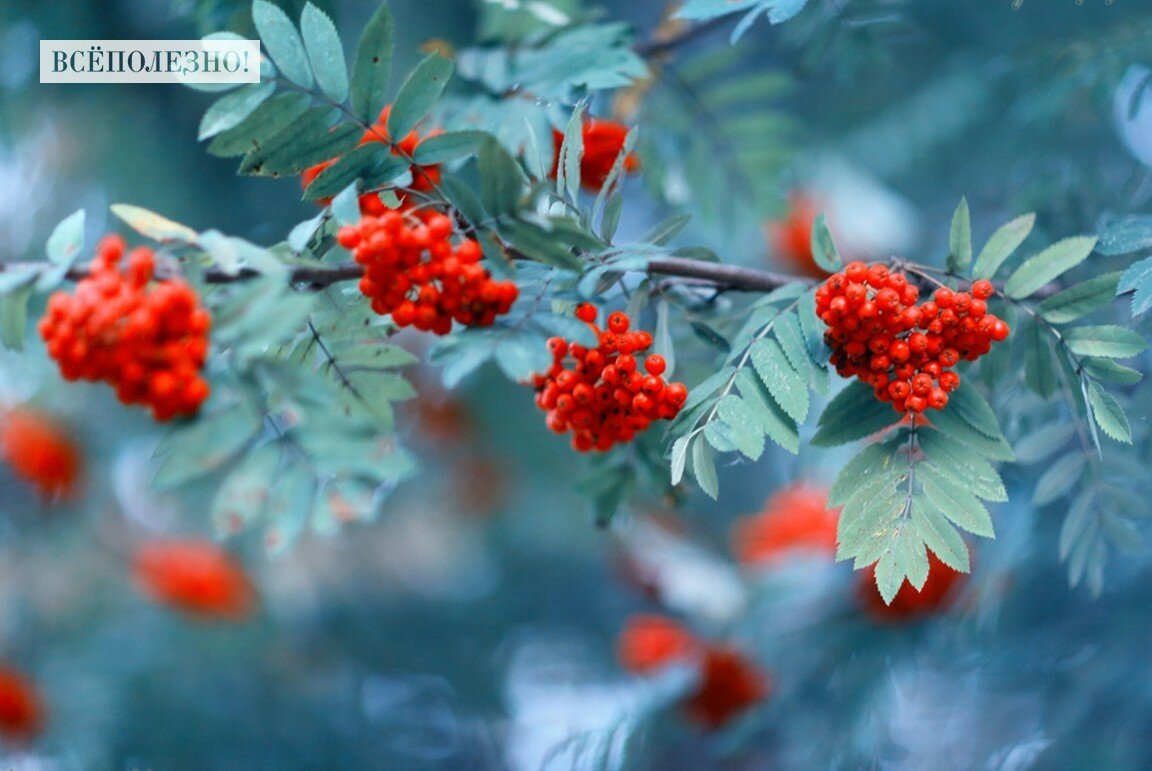 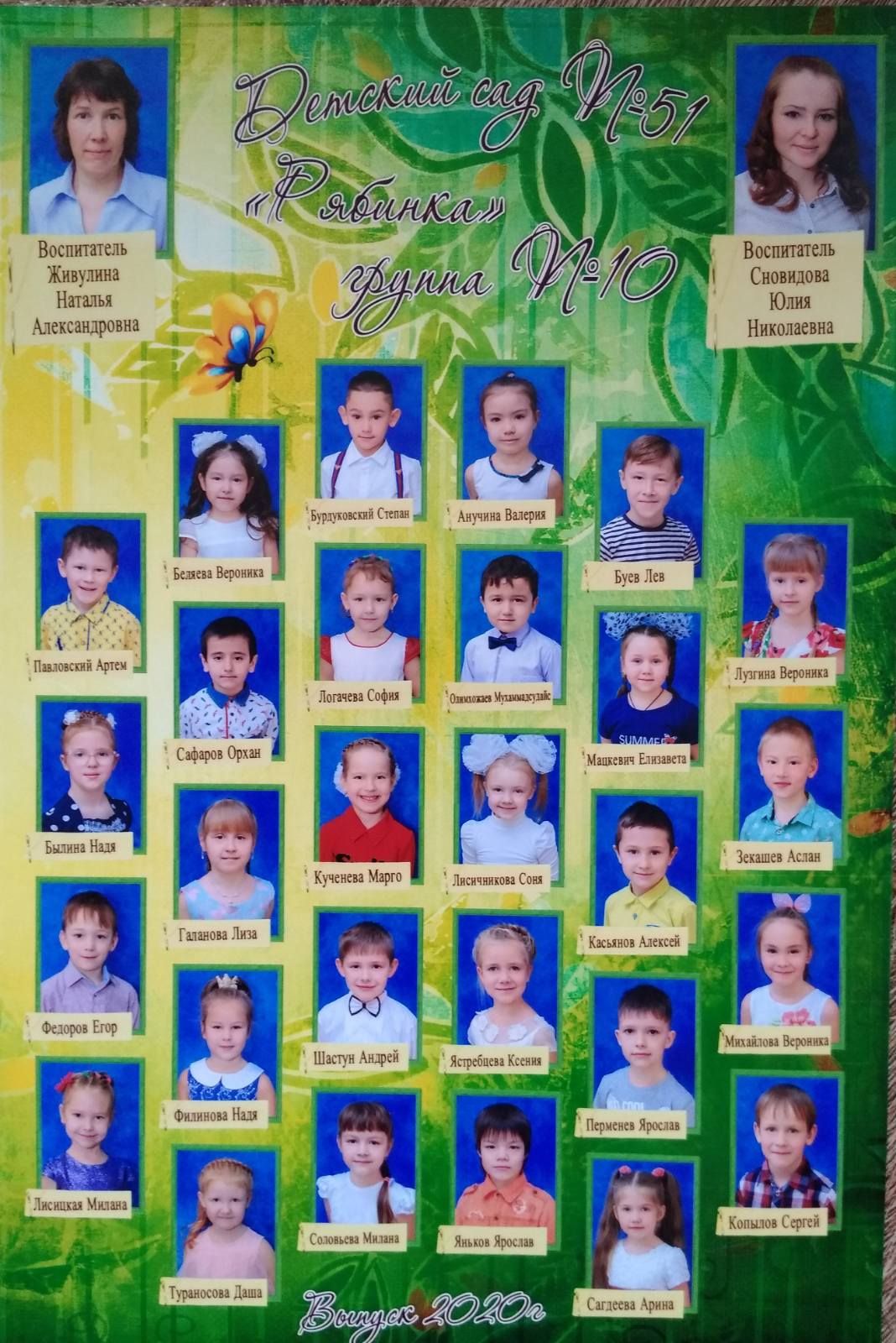 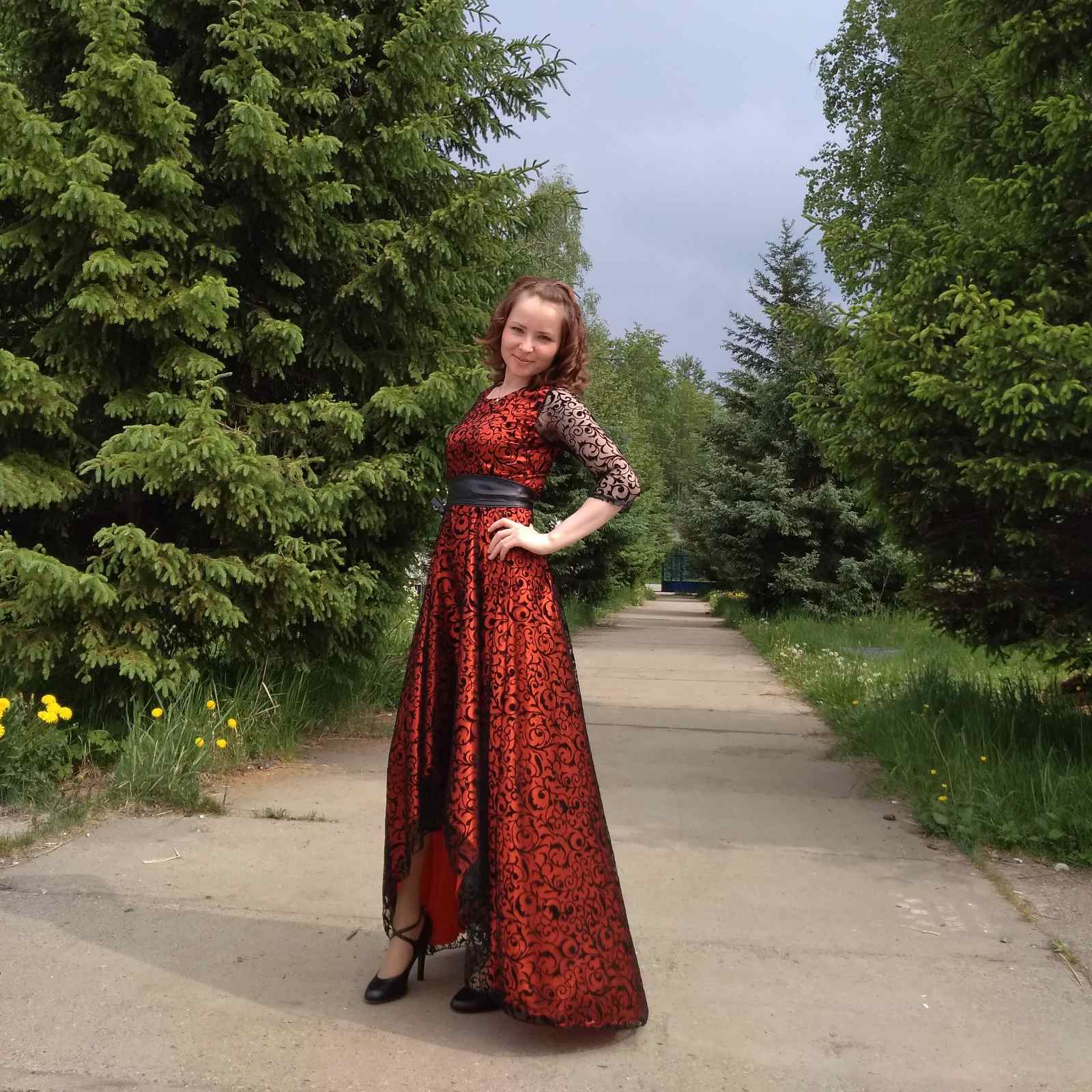 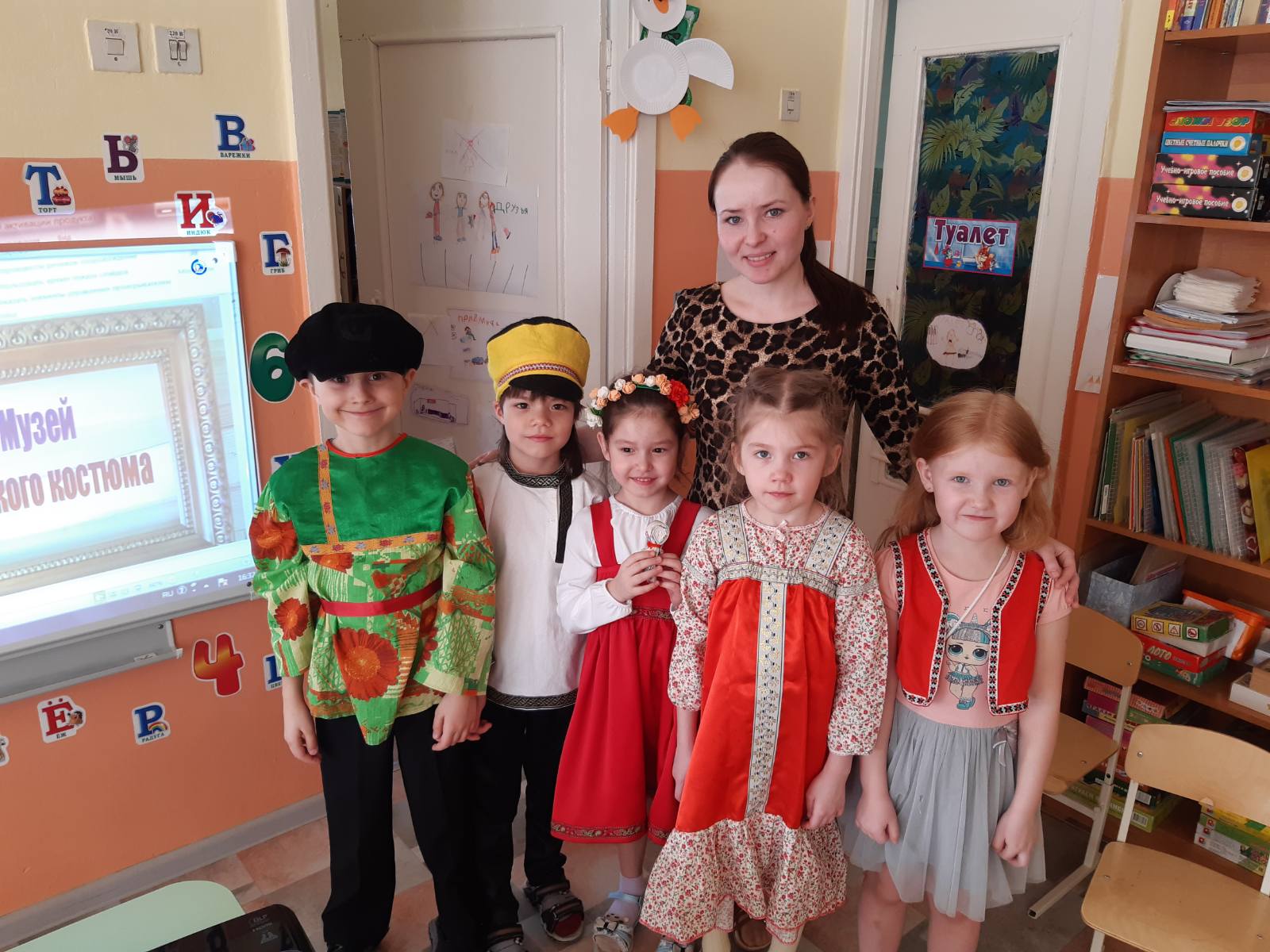 Сновидова Юлия Николаевна, воспитатель
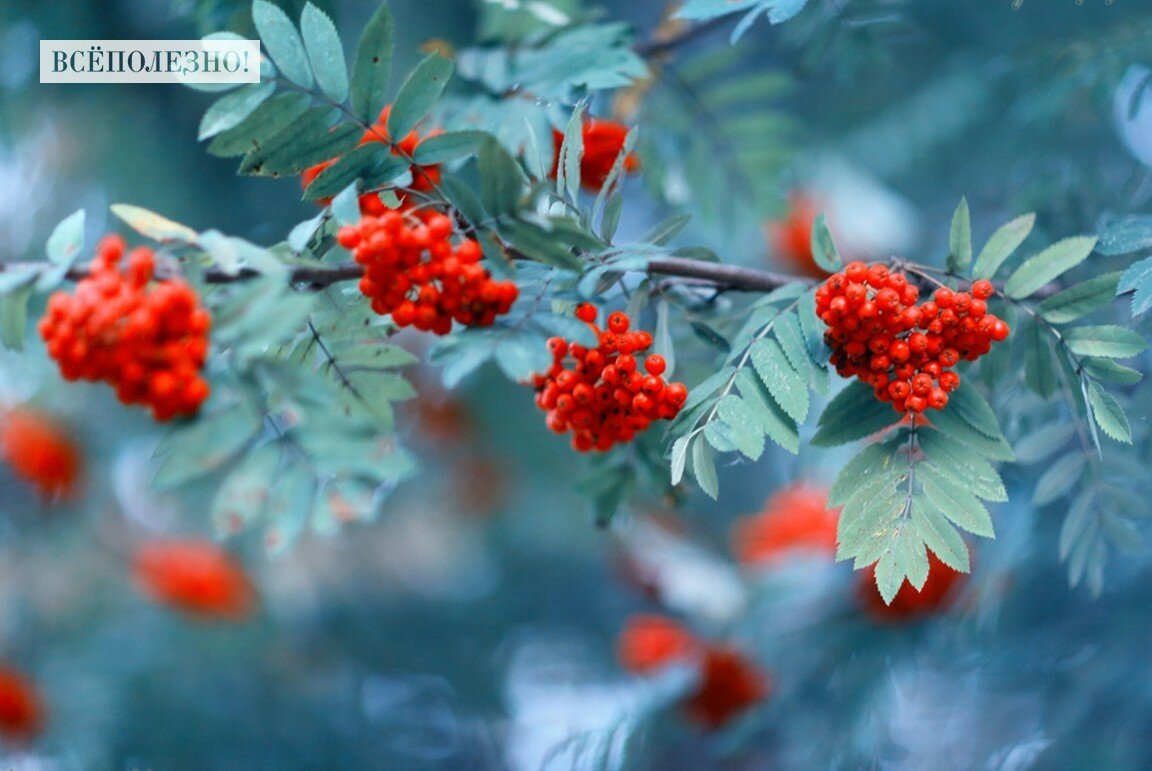 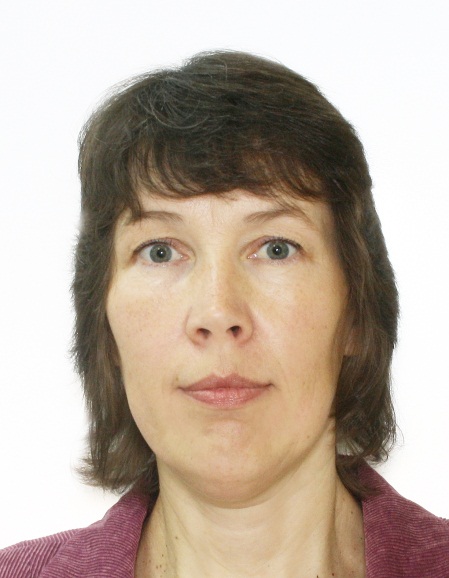 Живулина Наталья Александровна, воспитатель
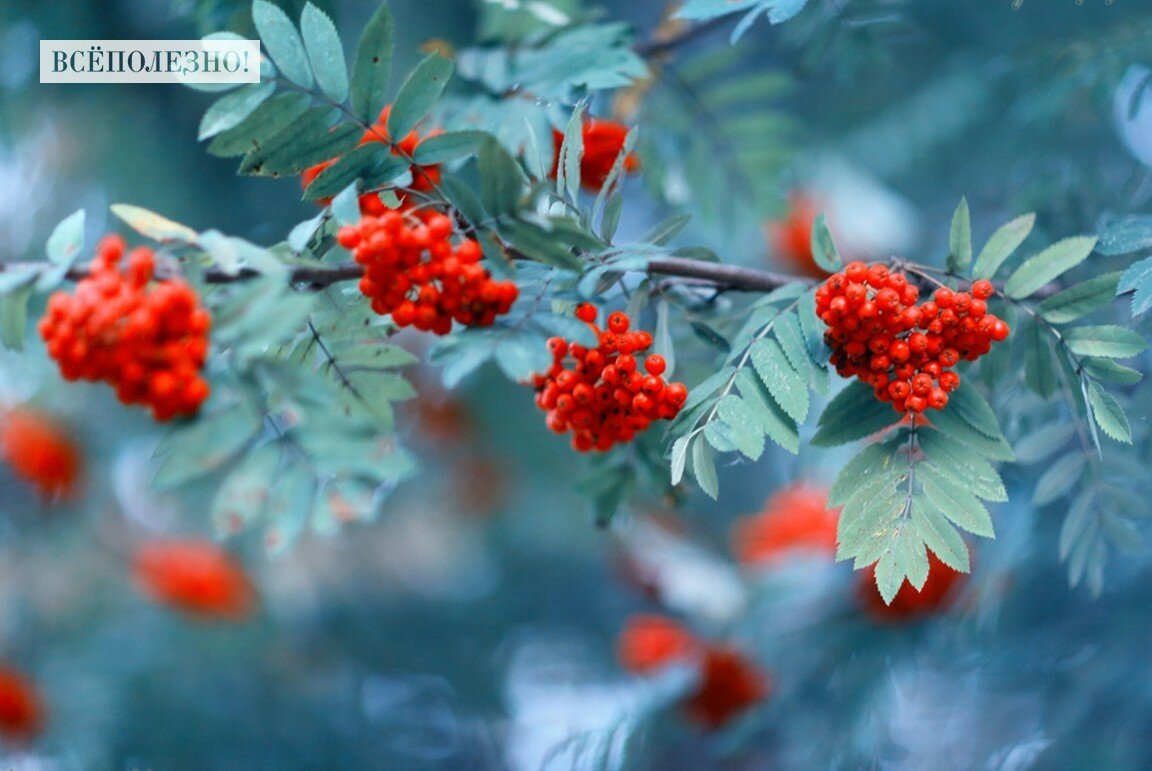 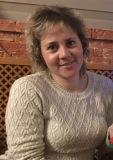 Алексеева Надежда Александровна, воспитатель
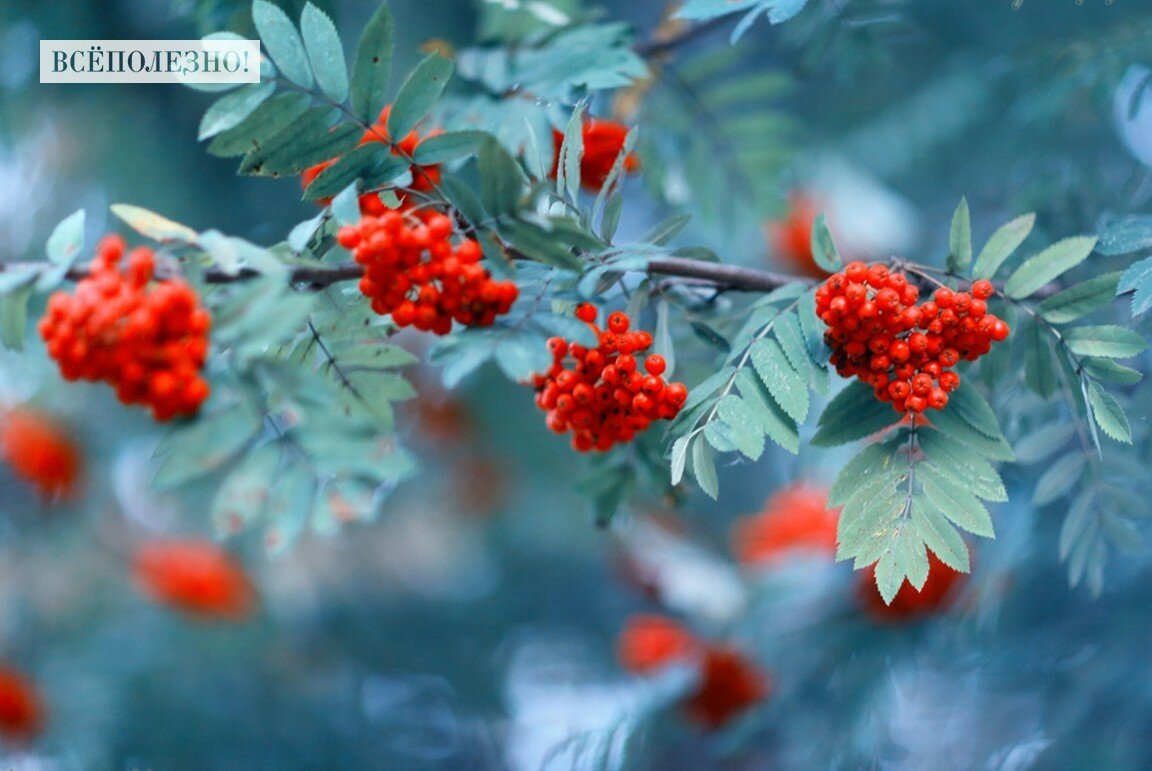 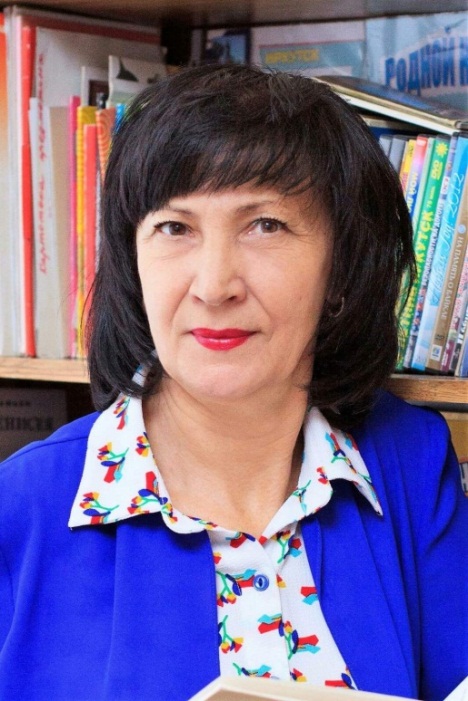 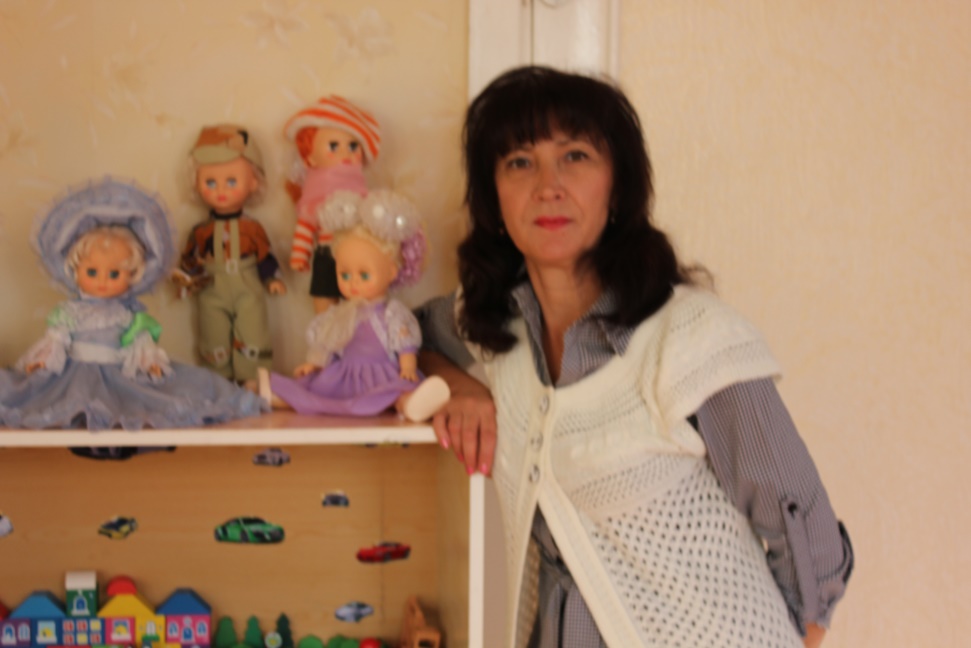 Пятниченко Любовь Владимировна, воспитатель
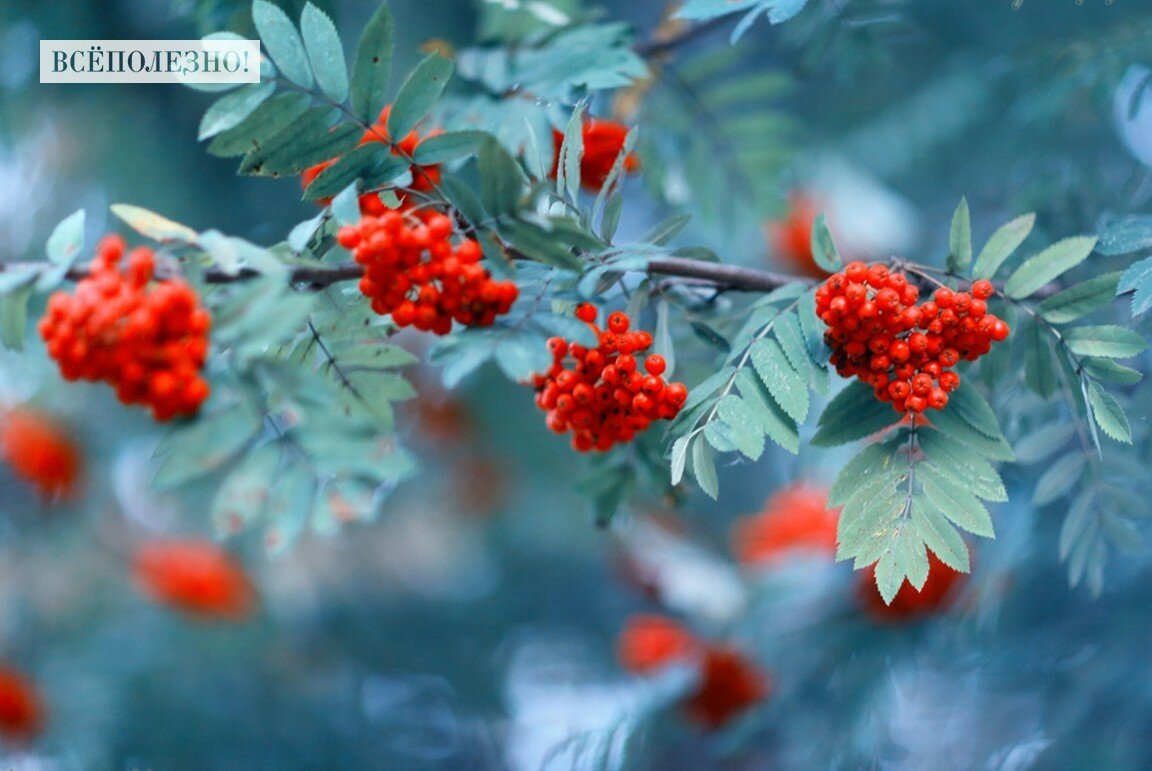 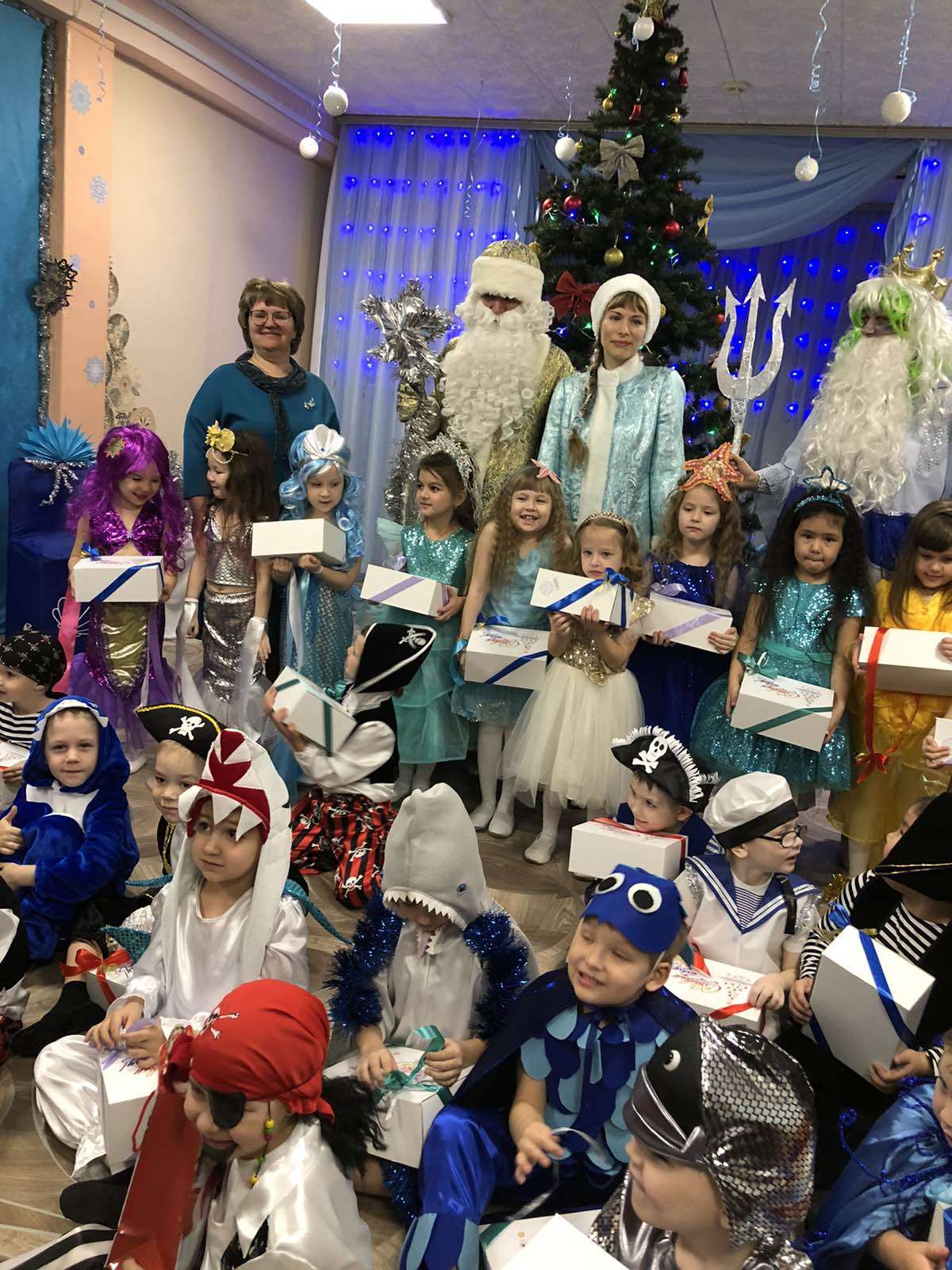 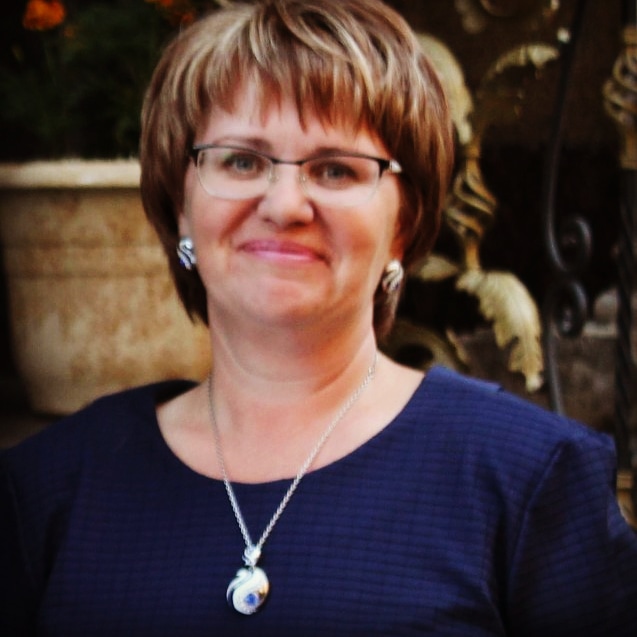 Вилкова Оксана Валерьевна, воспитатель
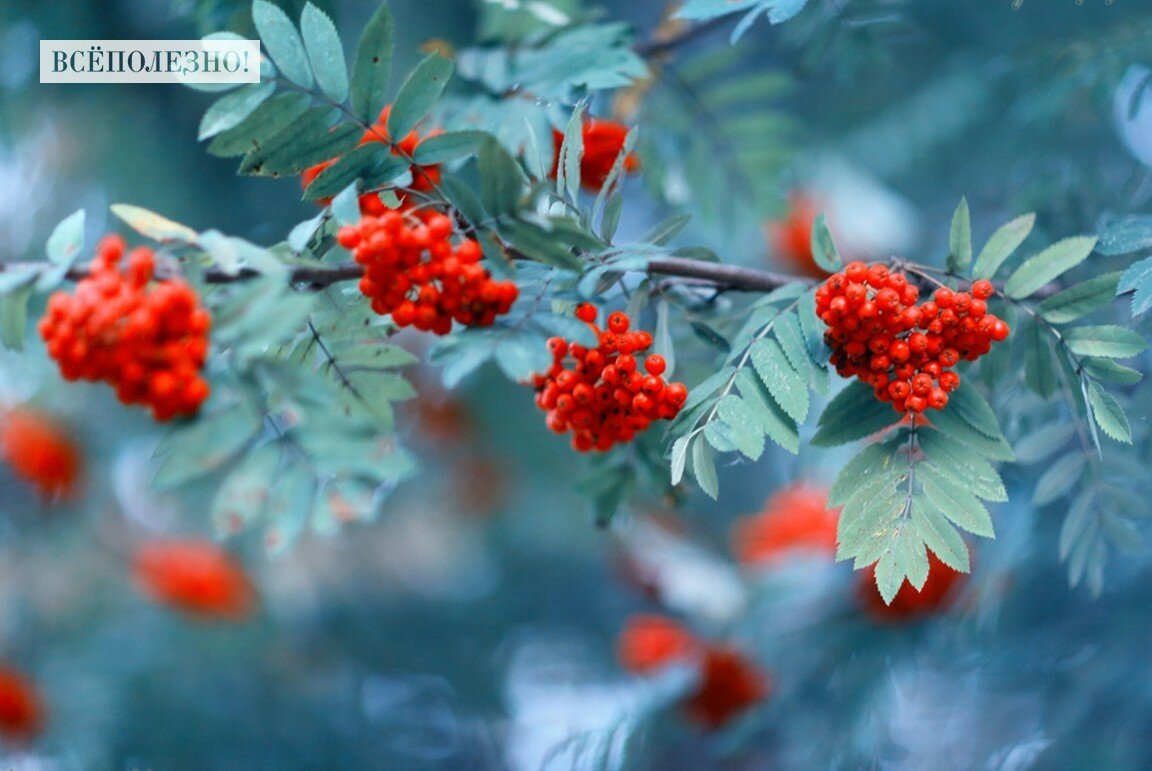 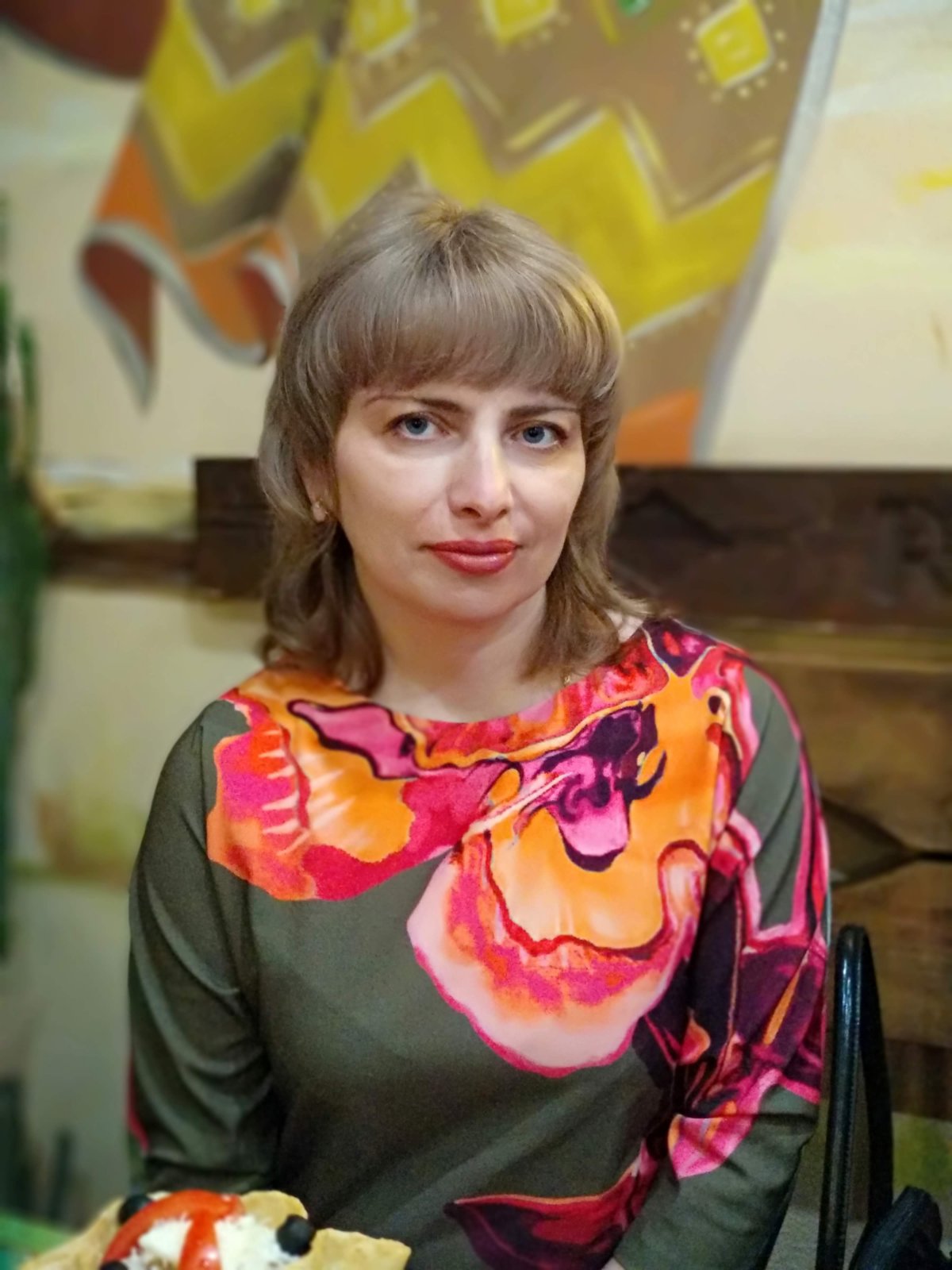 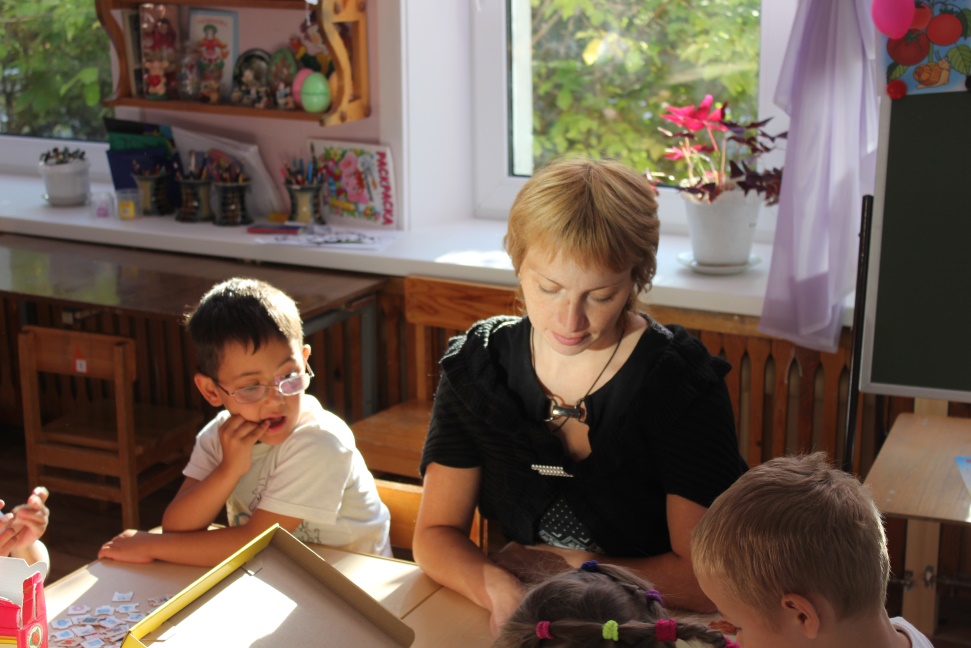 Спесивцева Наталья Александровна, воспитатель
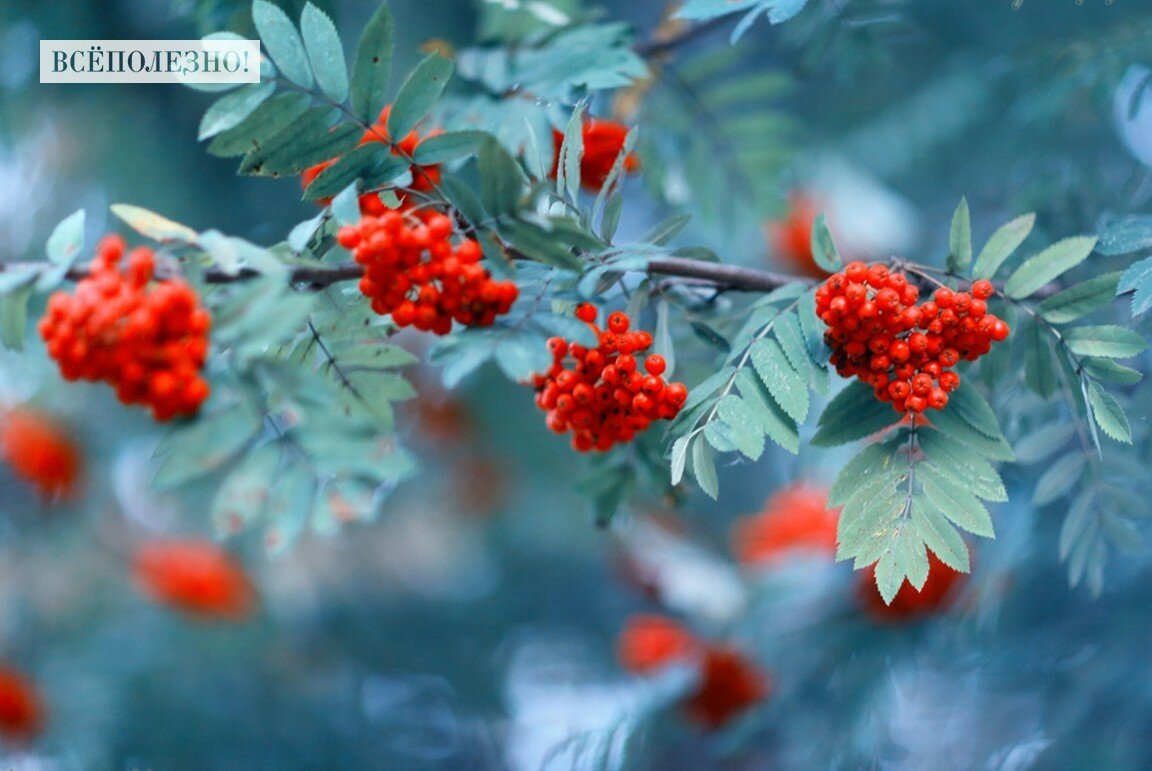 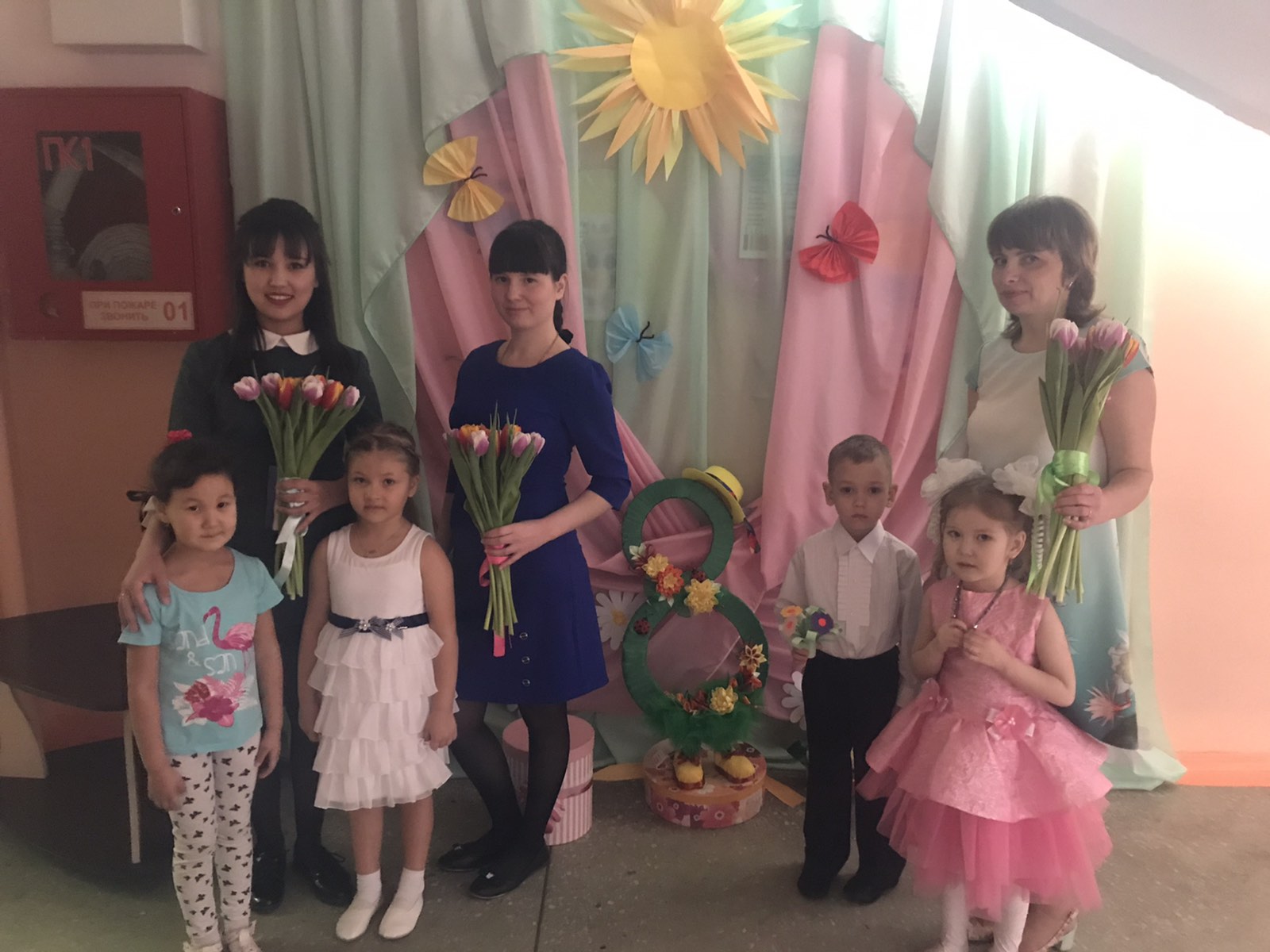 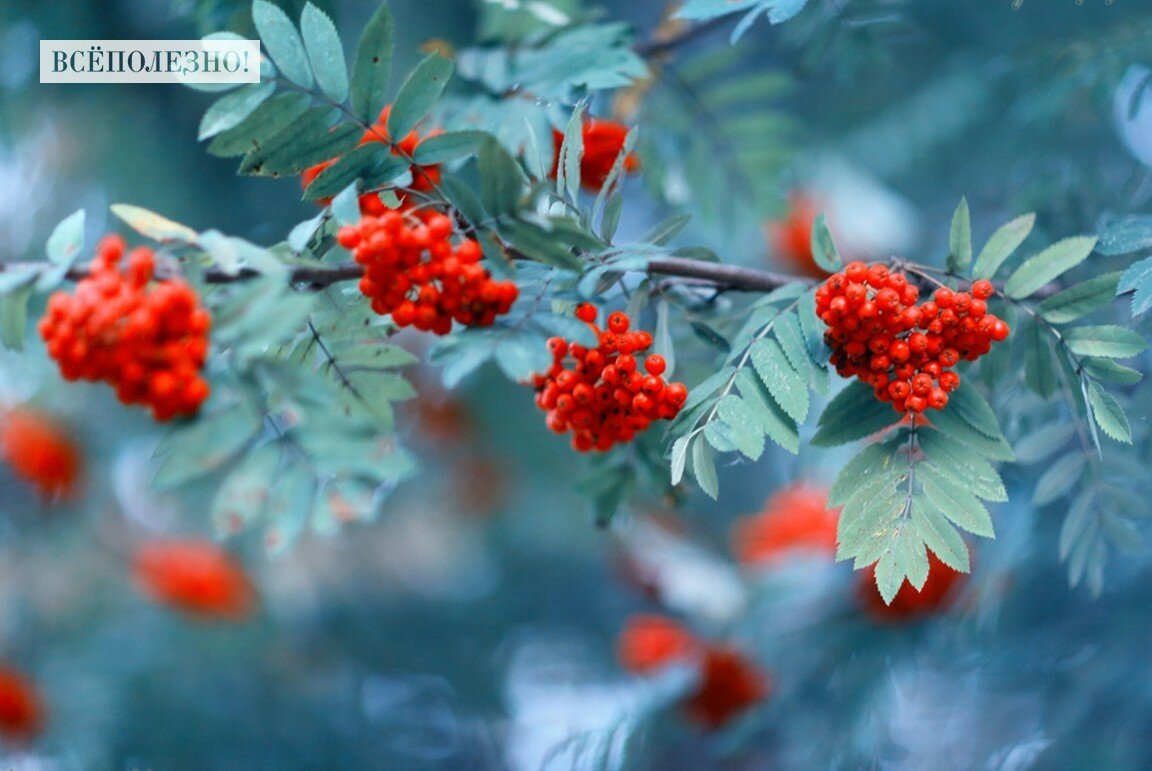 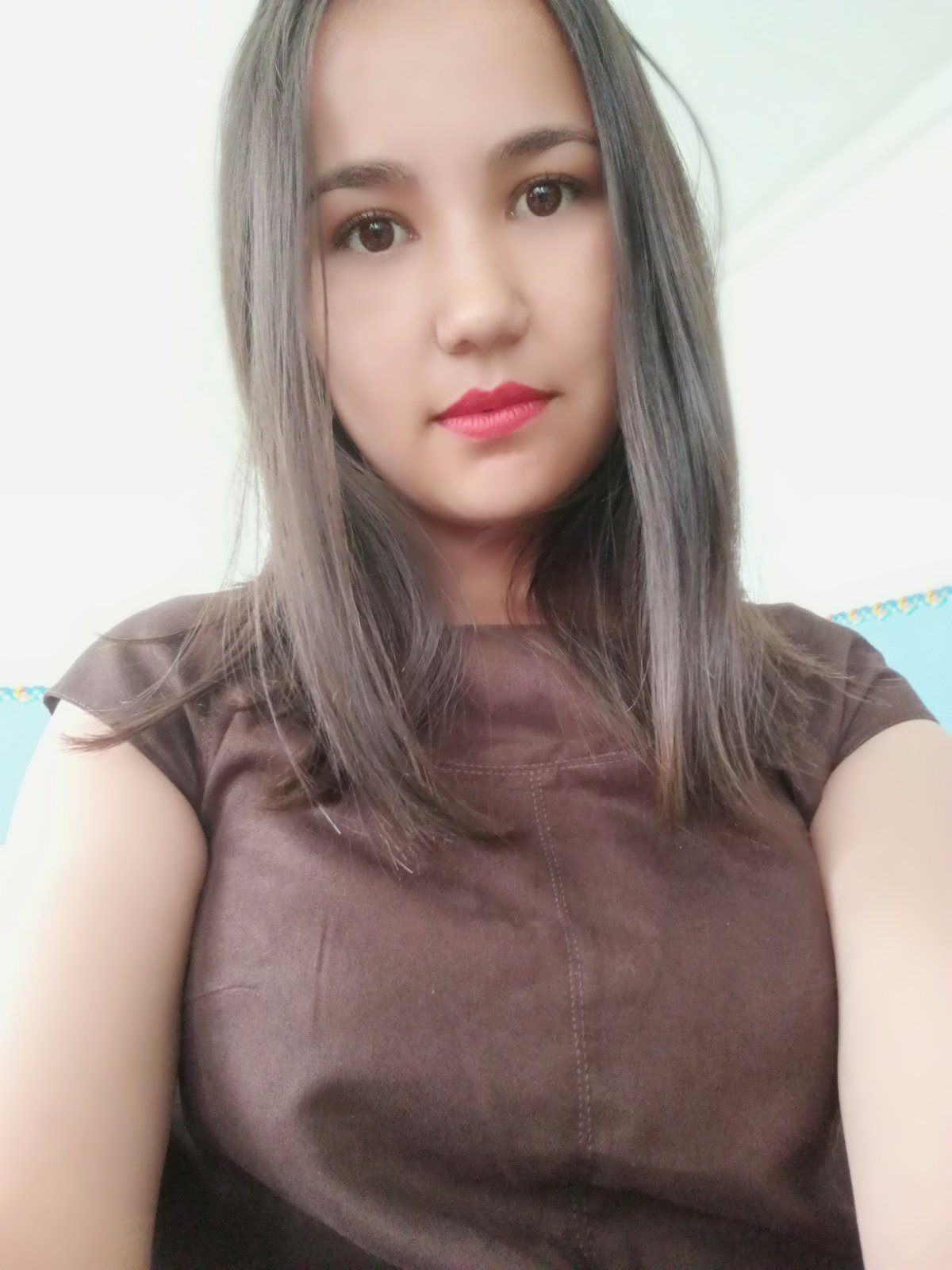 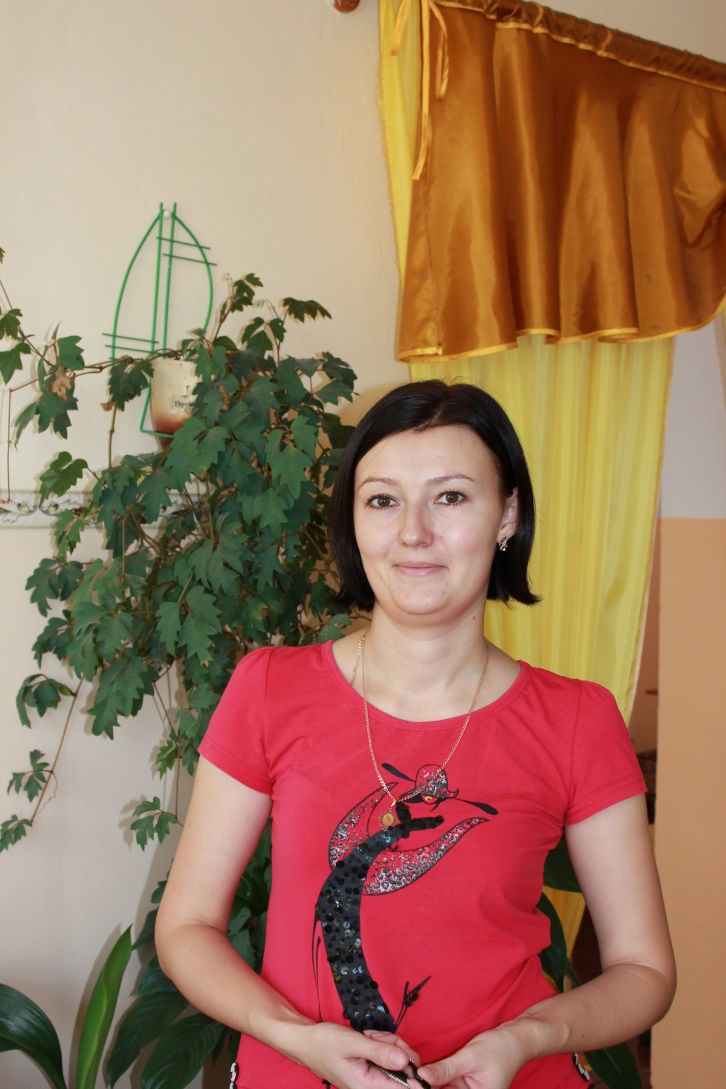 Михеева Ольга Викторовна, воспитатель
Унжикова Анна Сергеевна, воспитатель
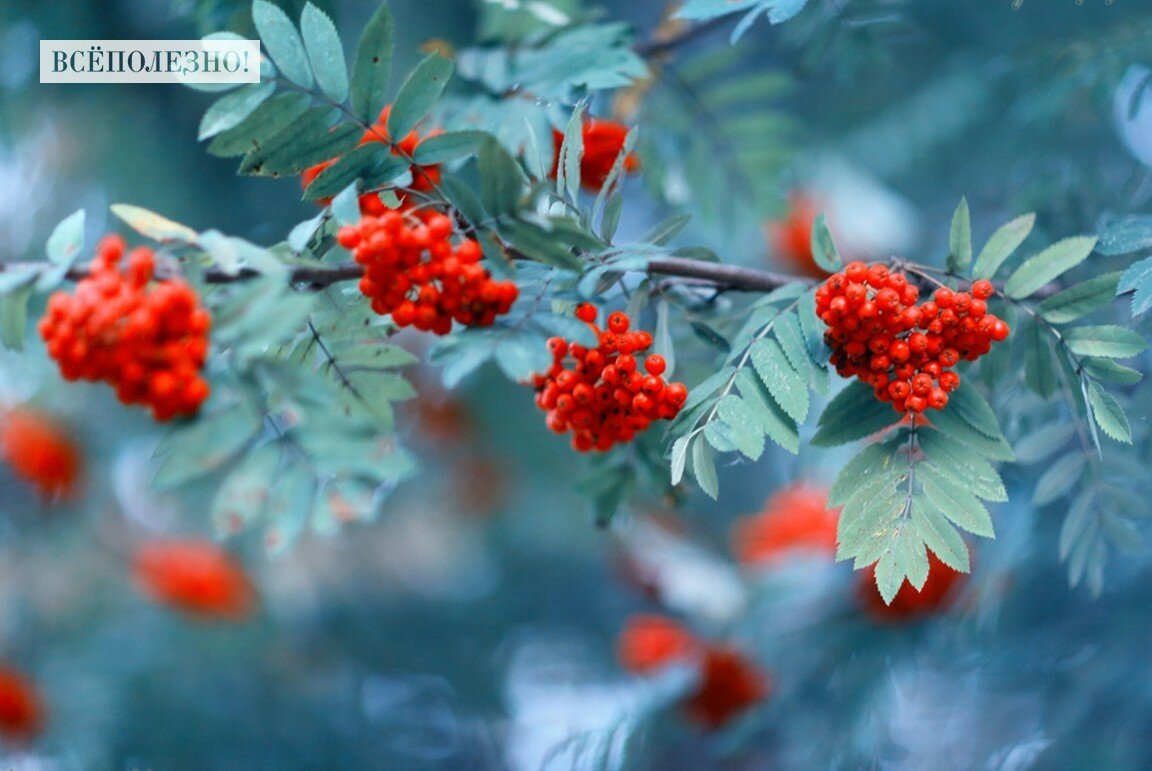 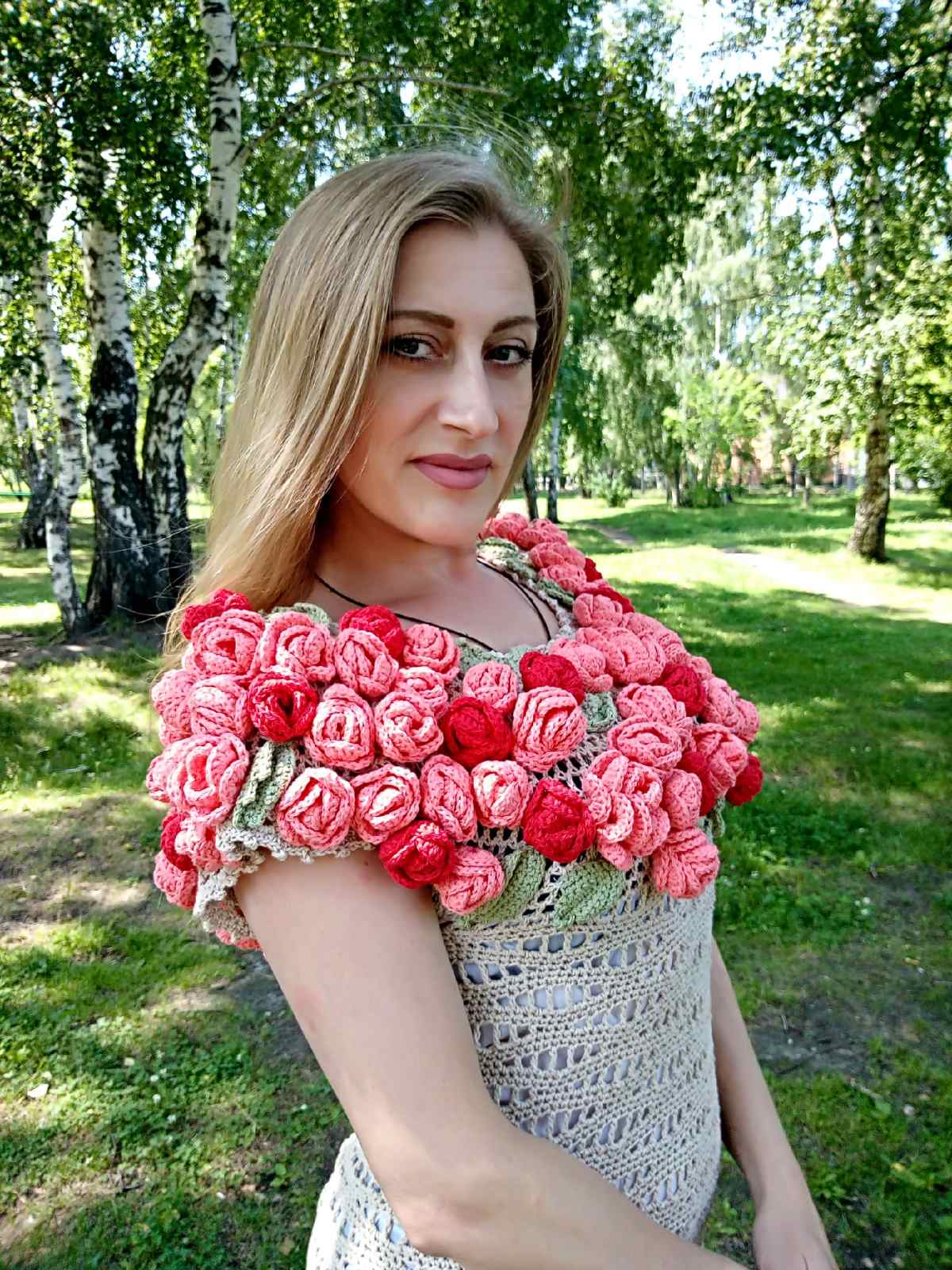 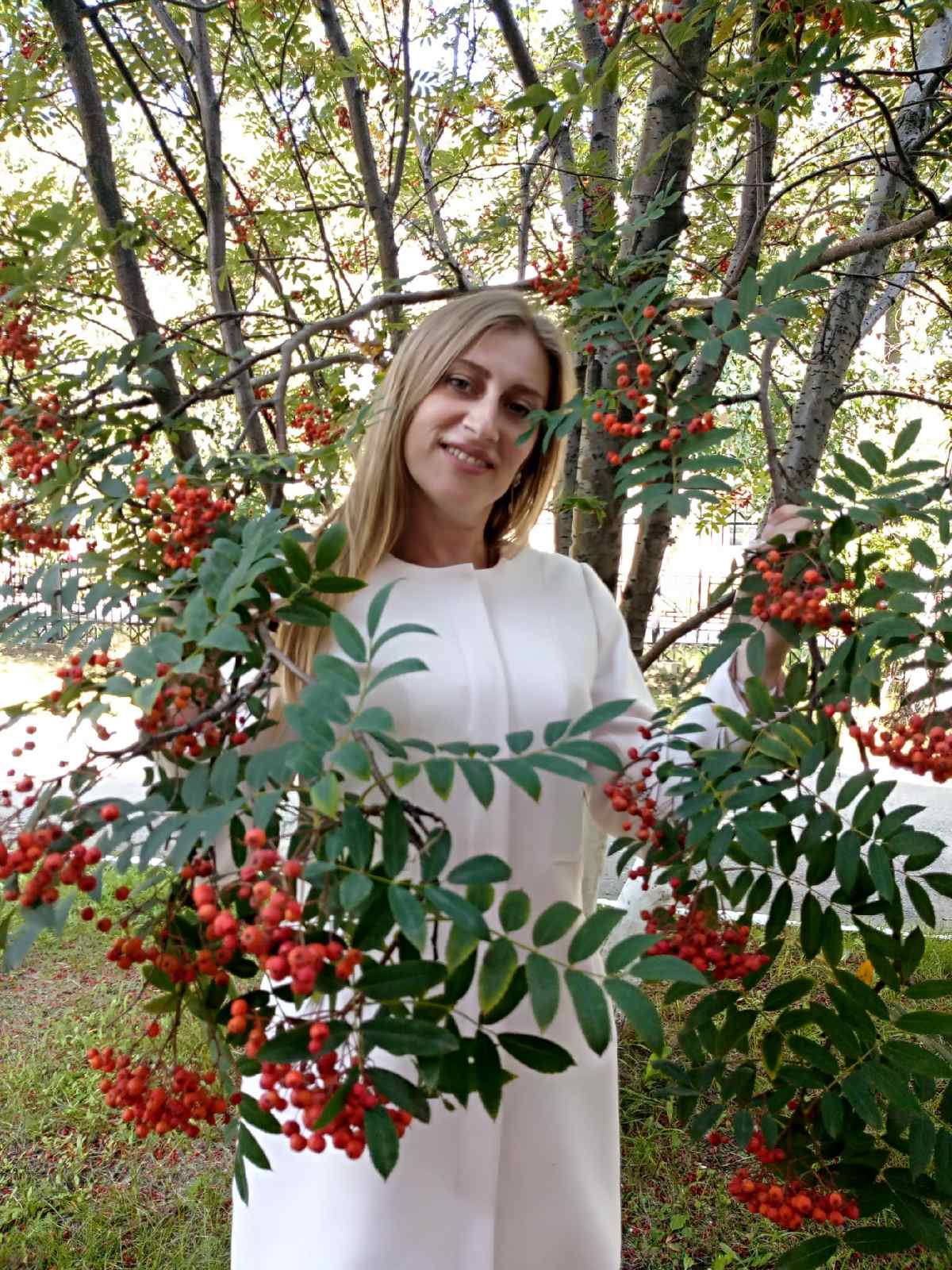 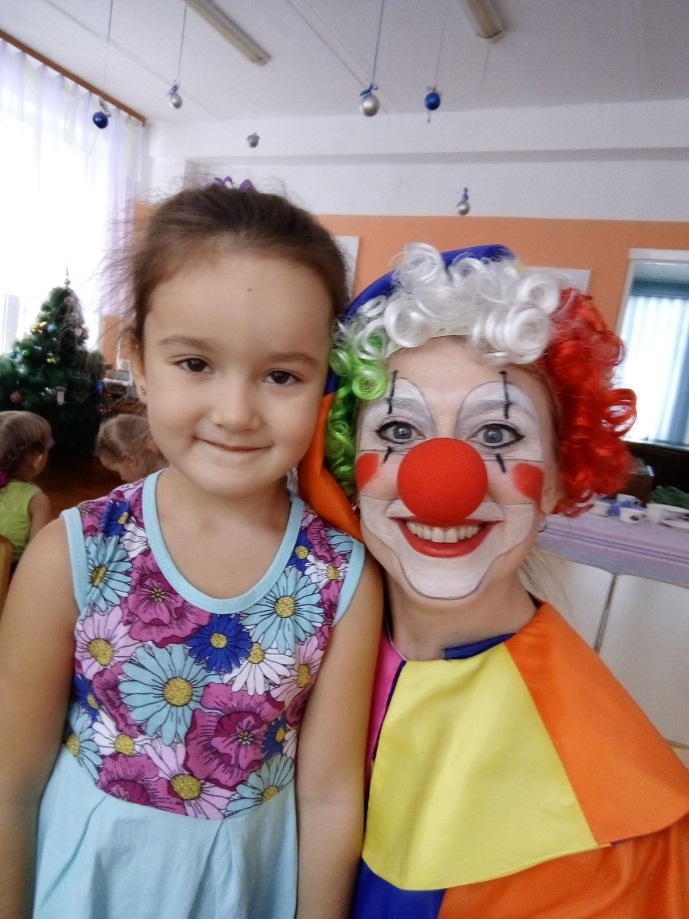 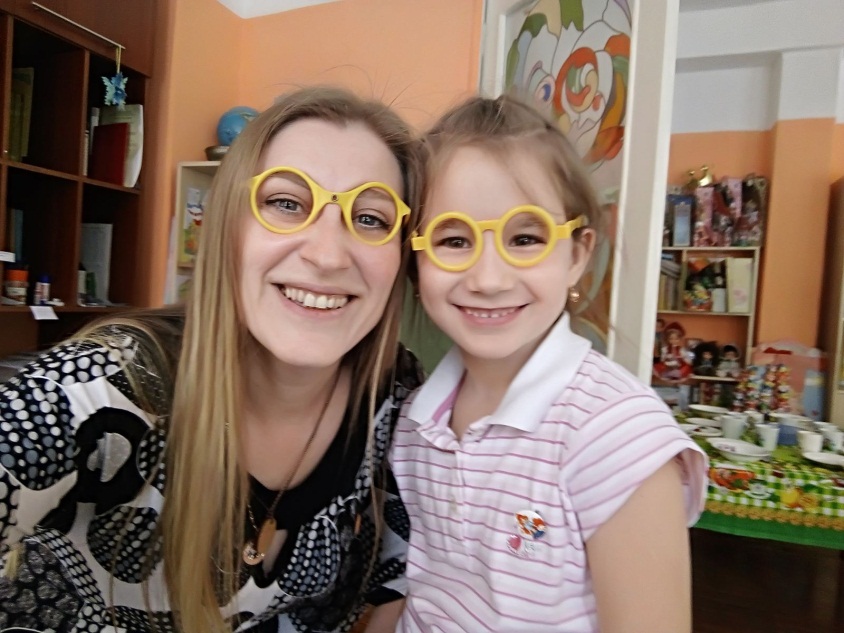 Рукавишникова Татьяна Владимировна, воспитатель
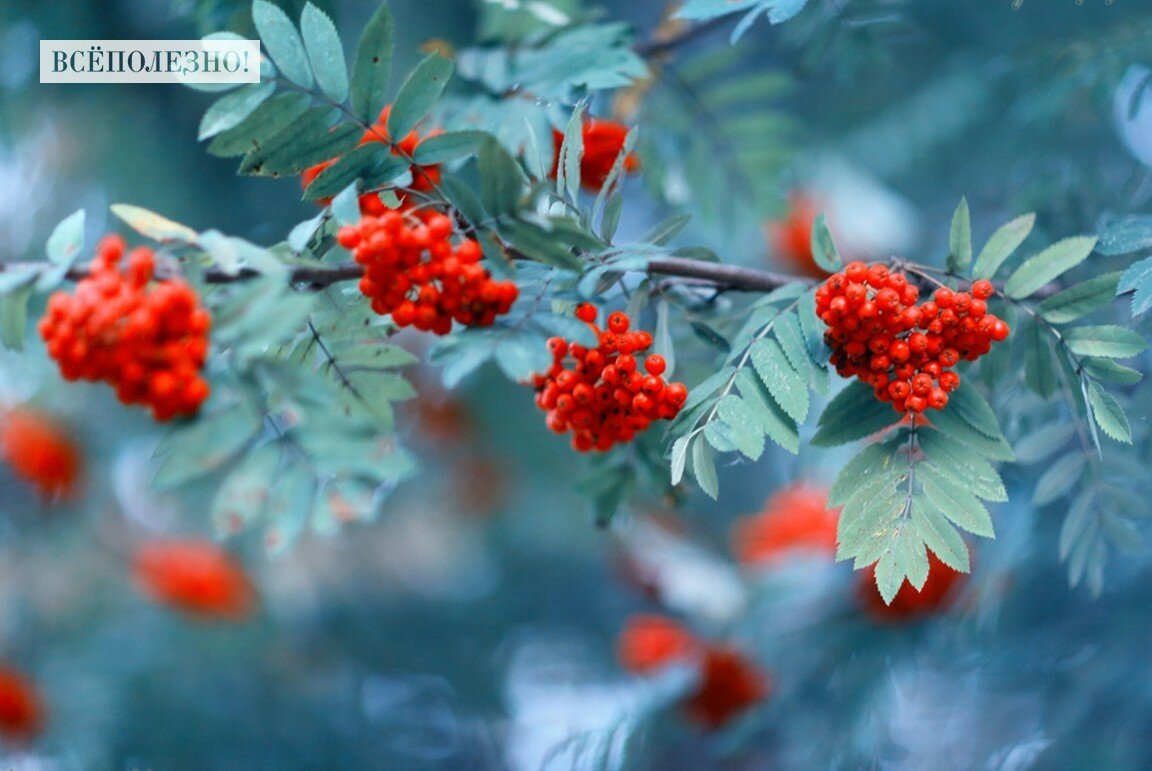 Сейпианова Мария Владимировна, воспитатель
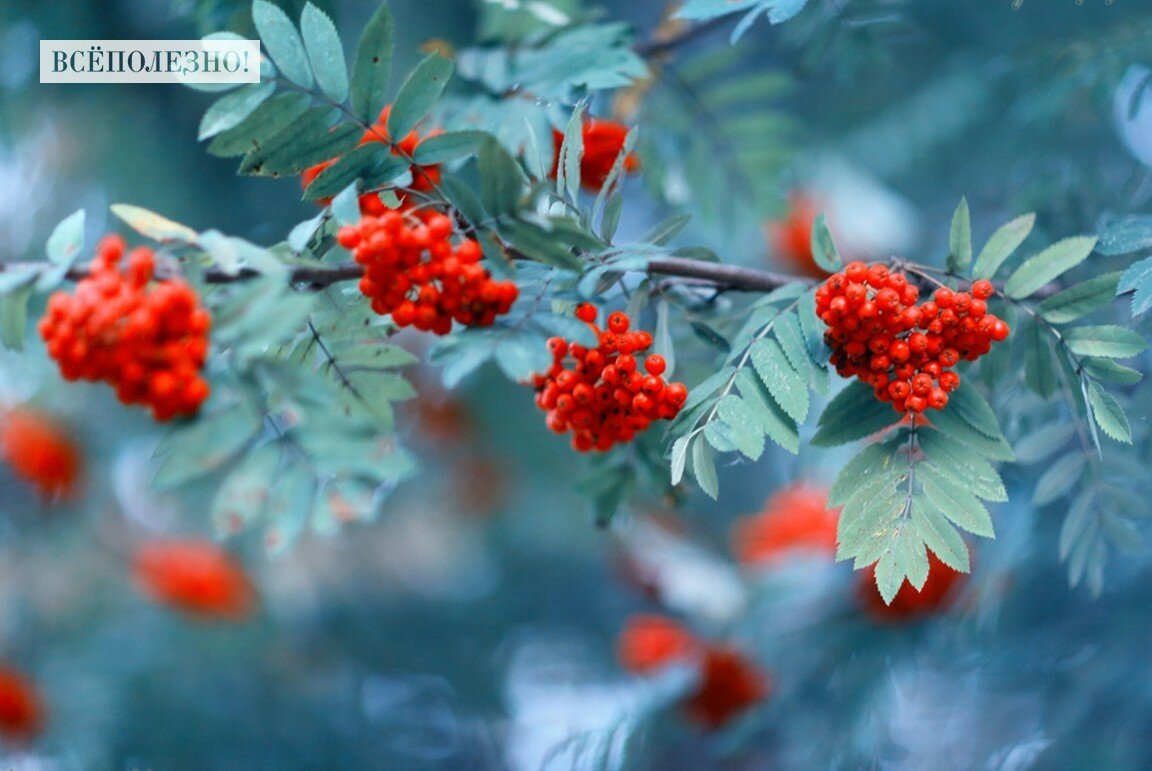 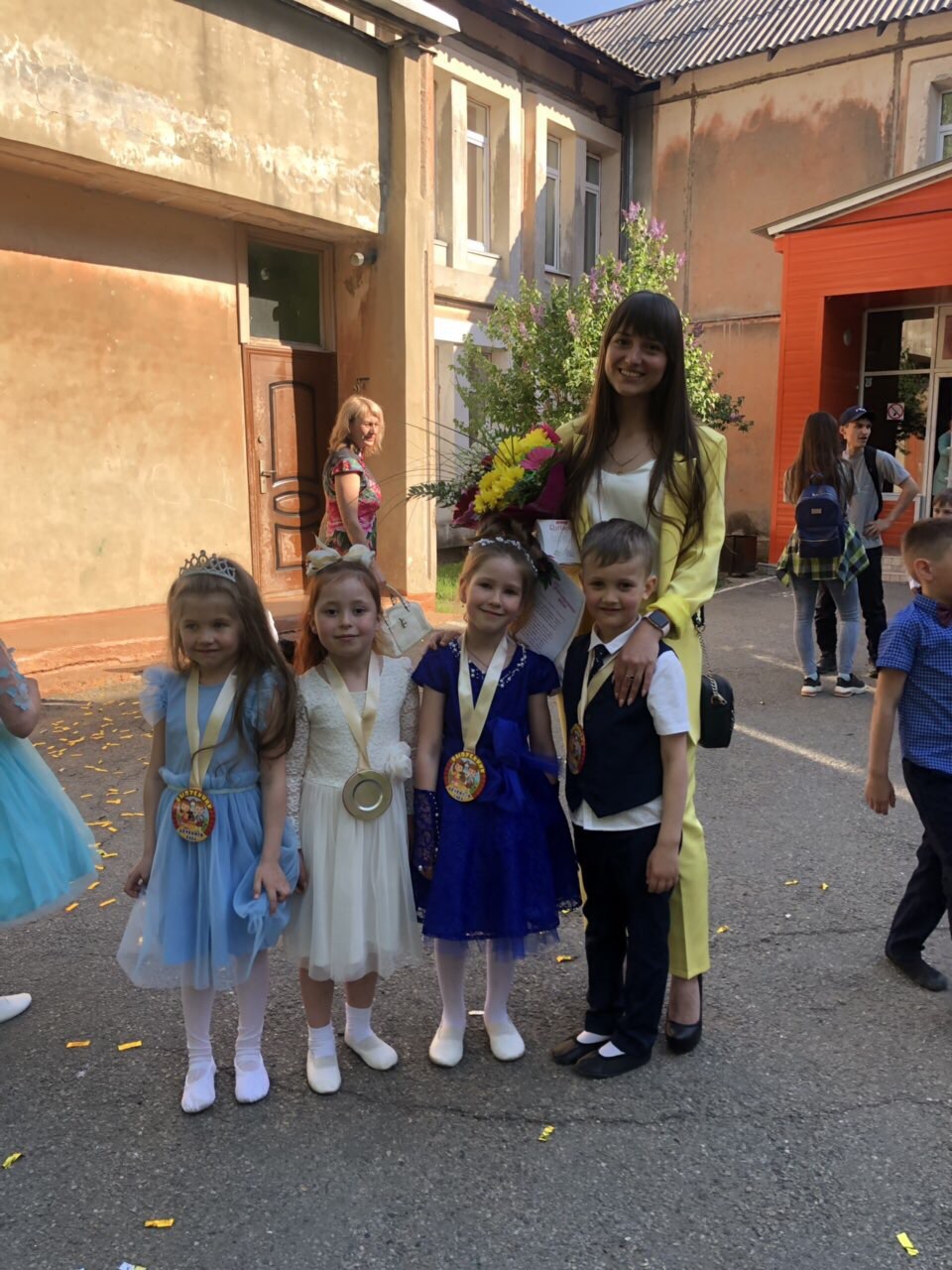 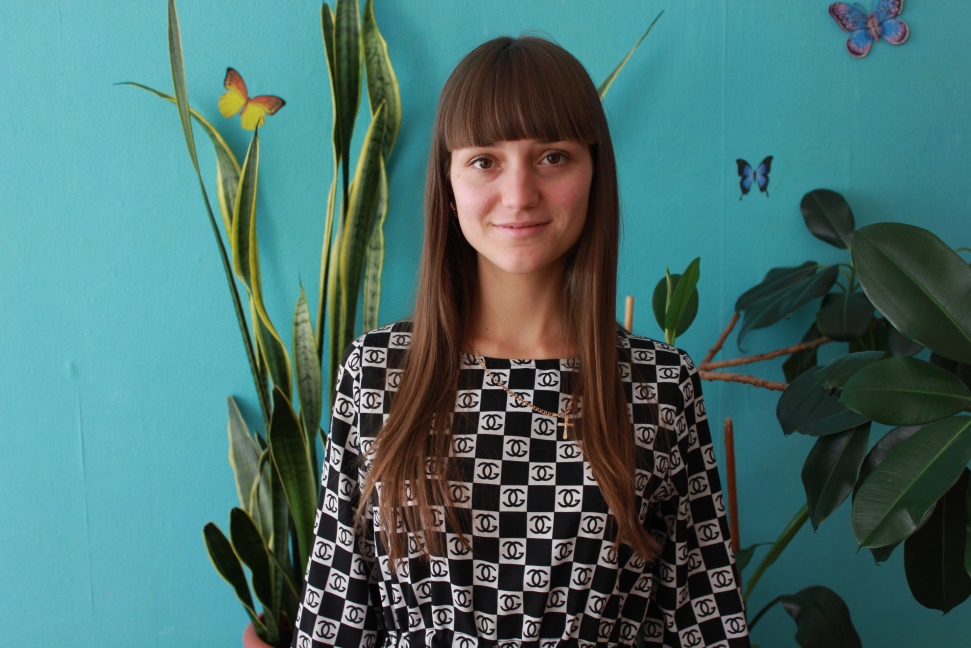 Титова Анастасия Сергеевна,  воспитатель
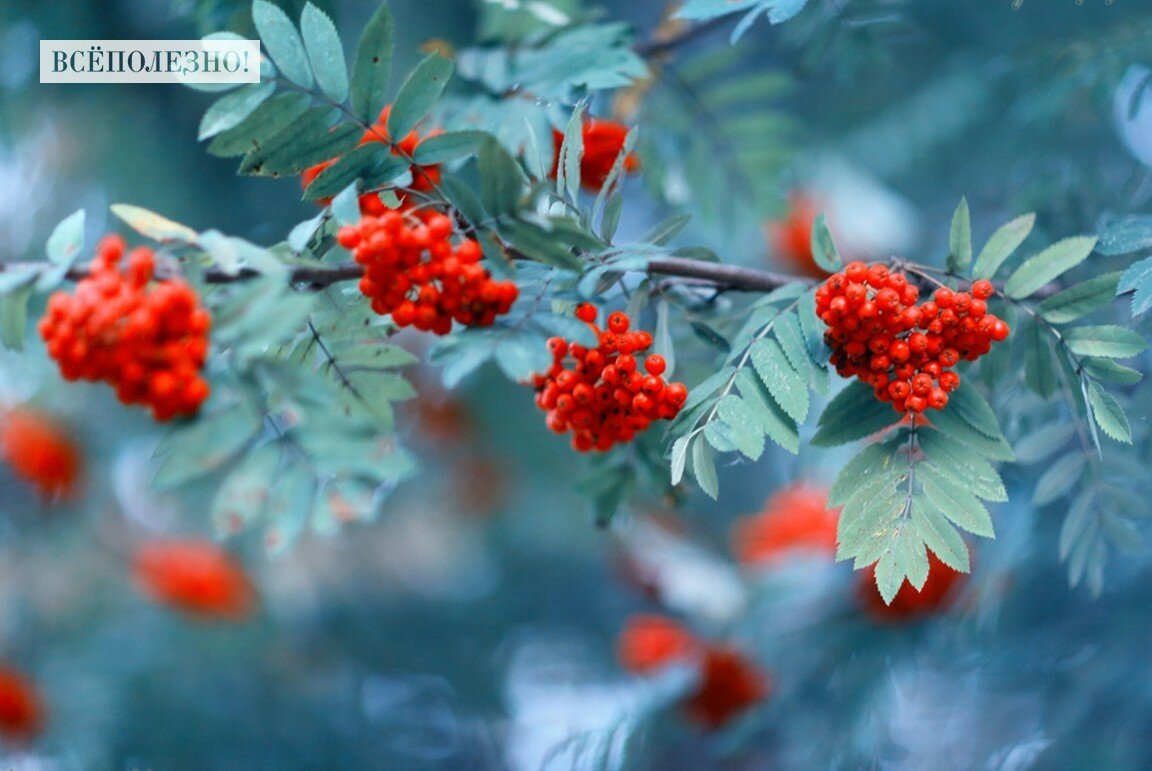 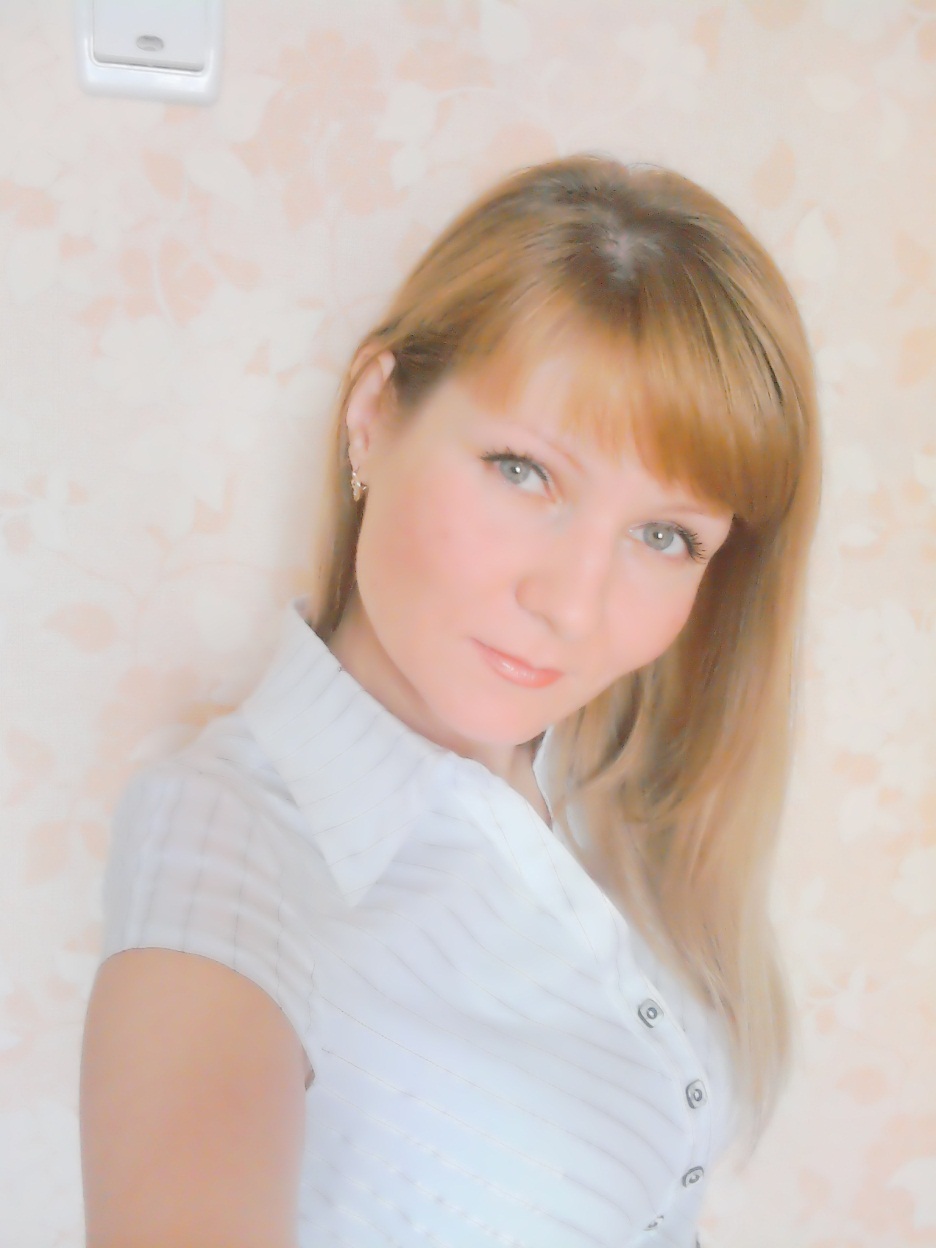 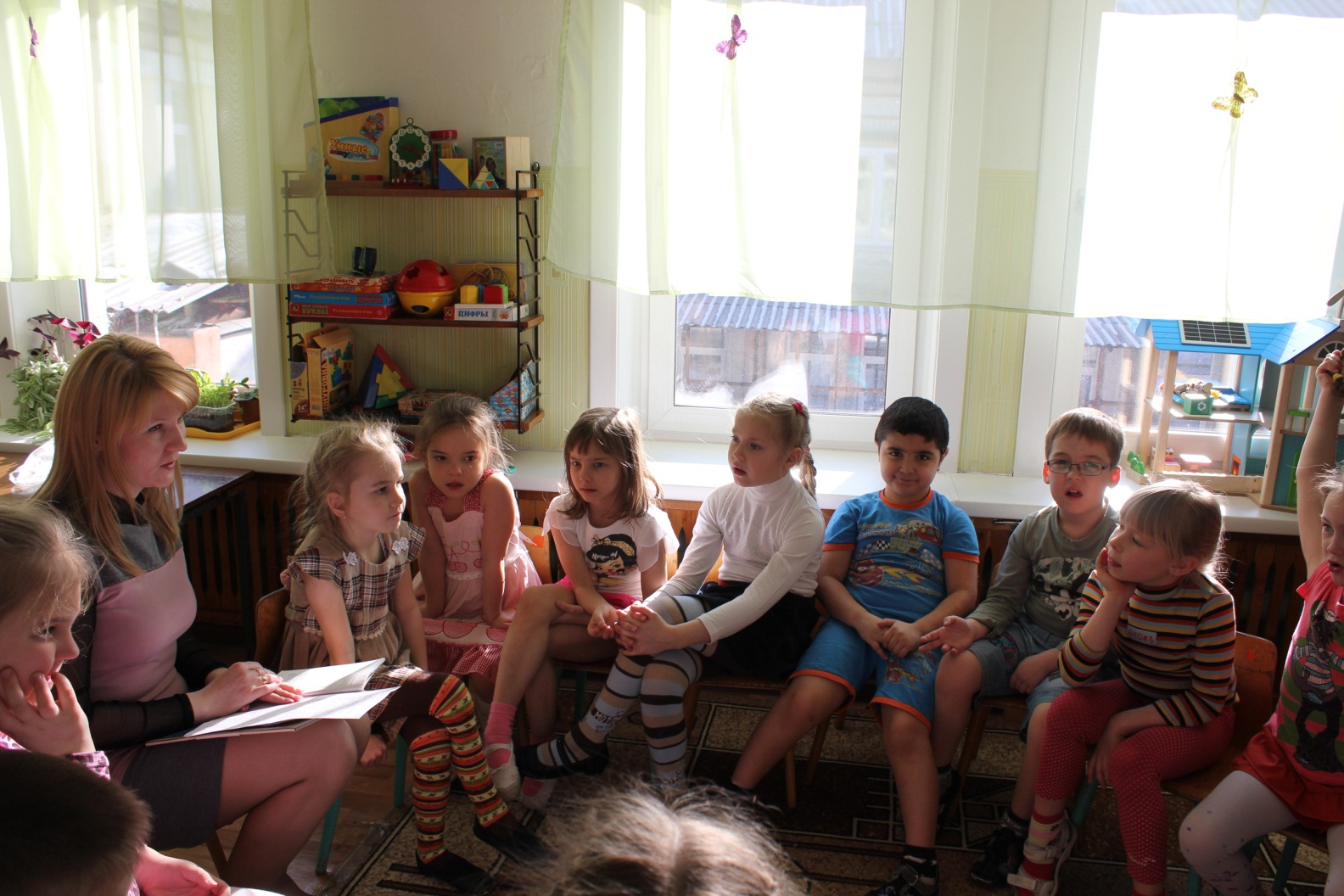 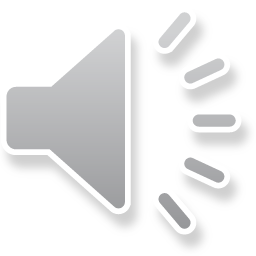 Васильева Наталья Александровна, воспитатель
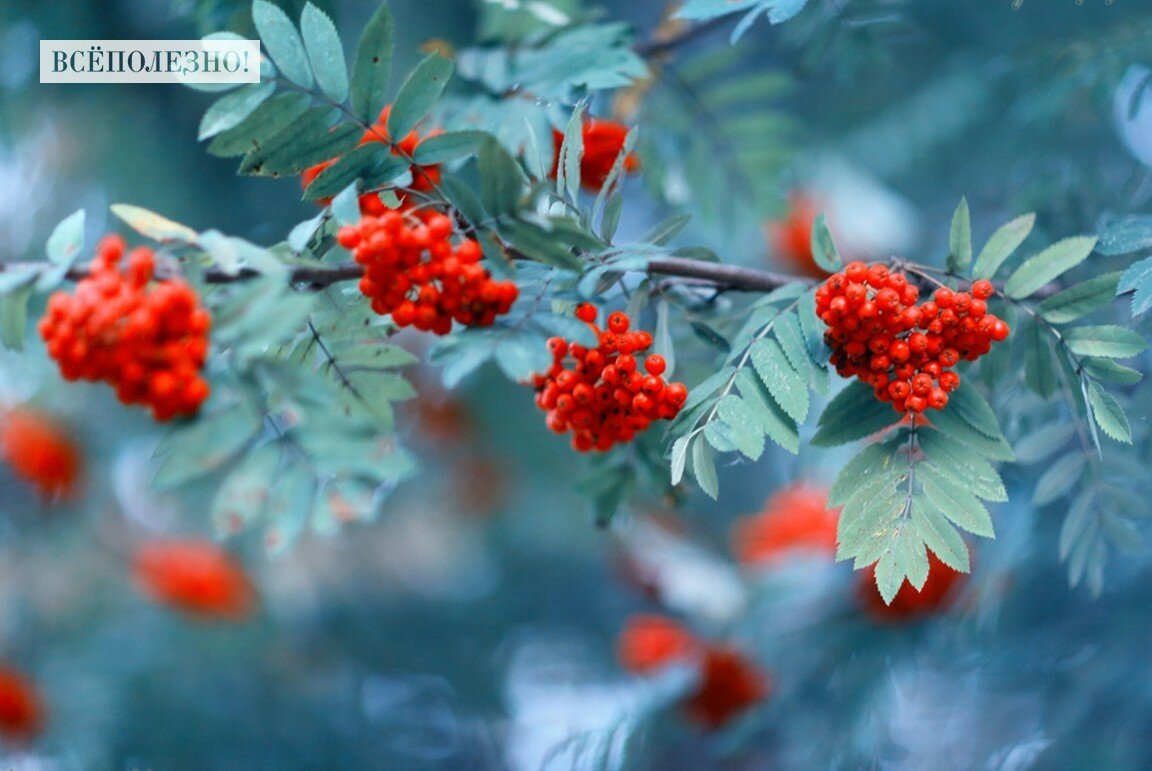 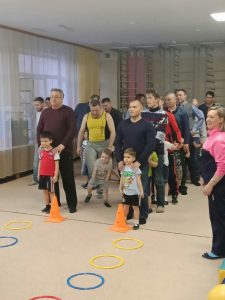 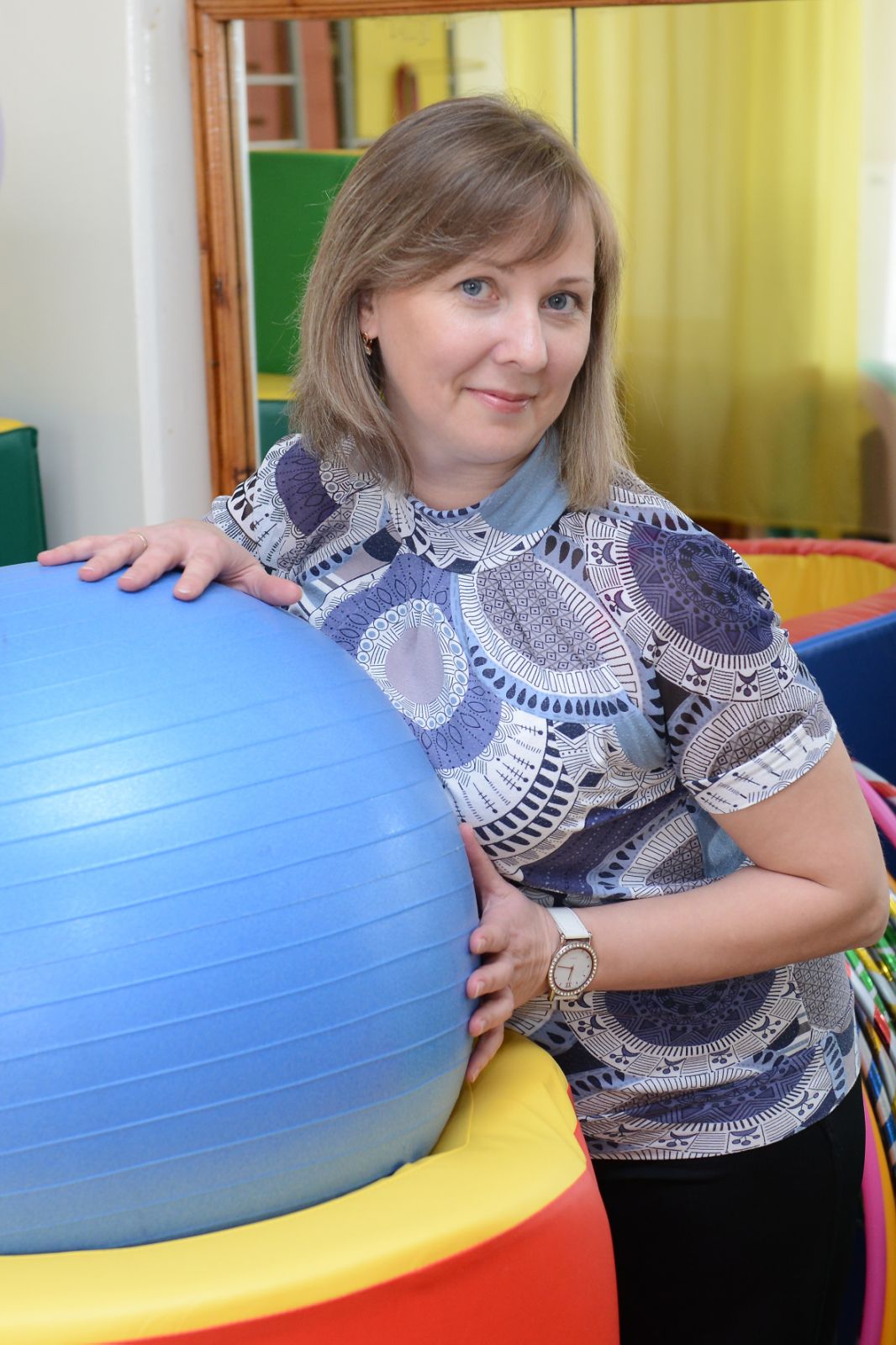 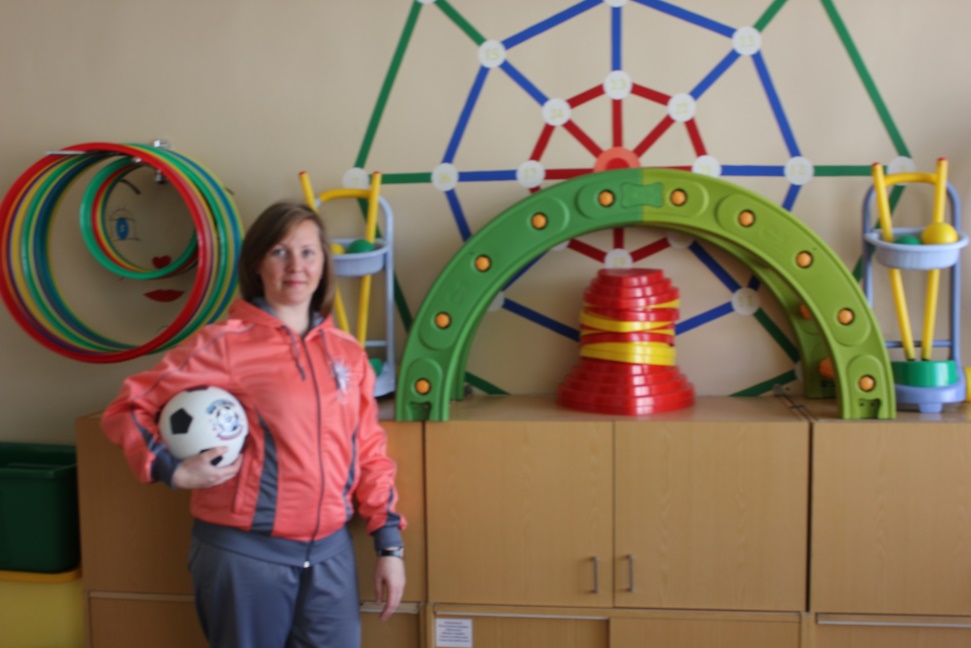 Кузнецова Татьяна Олеговна, инструктор по физической культуре
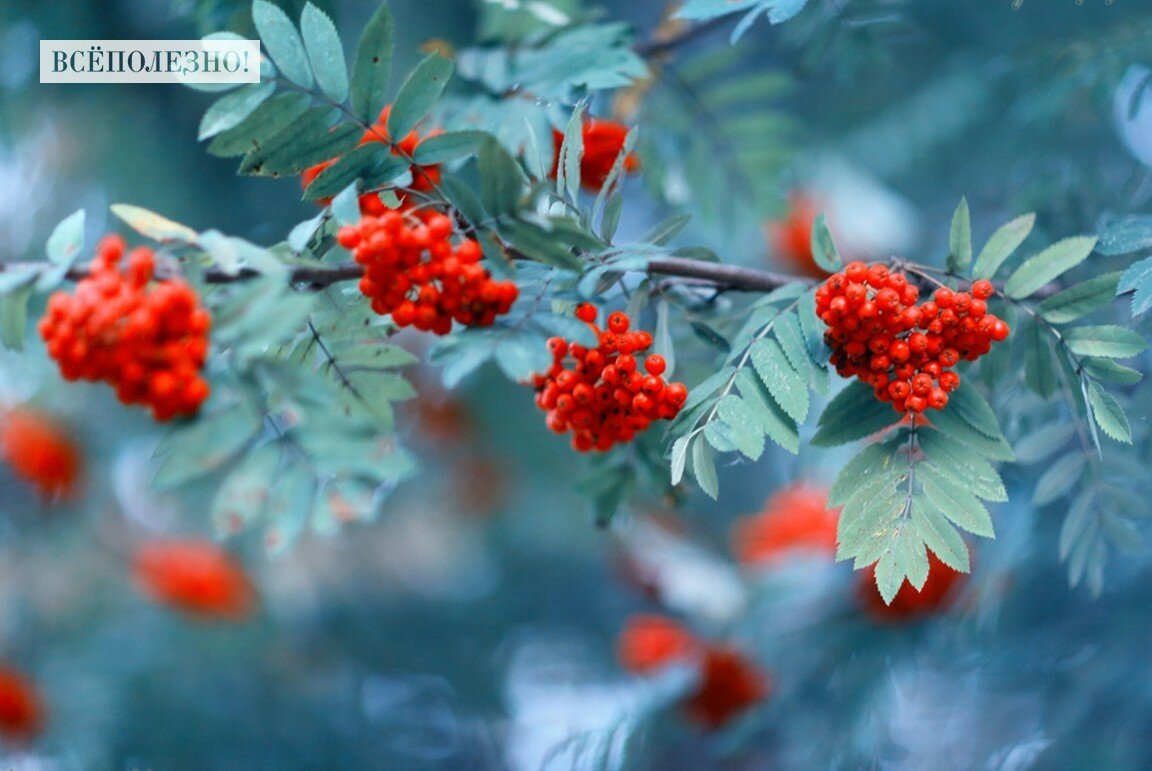 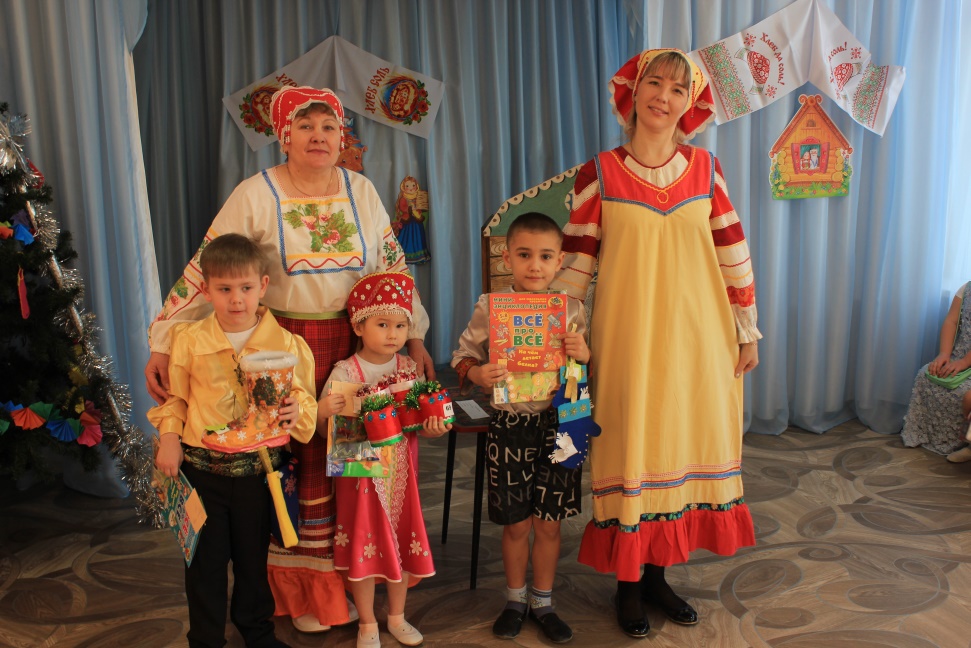 Кононко Светлана Анатольевна, музыкальный руководитель
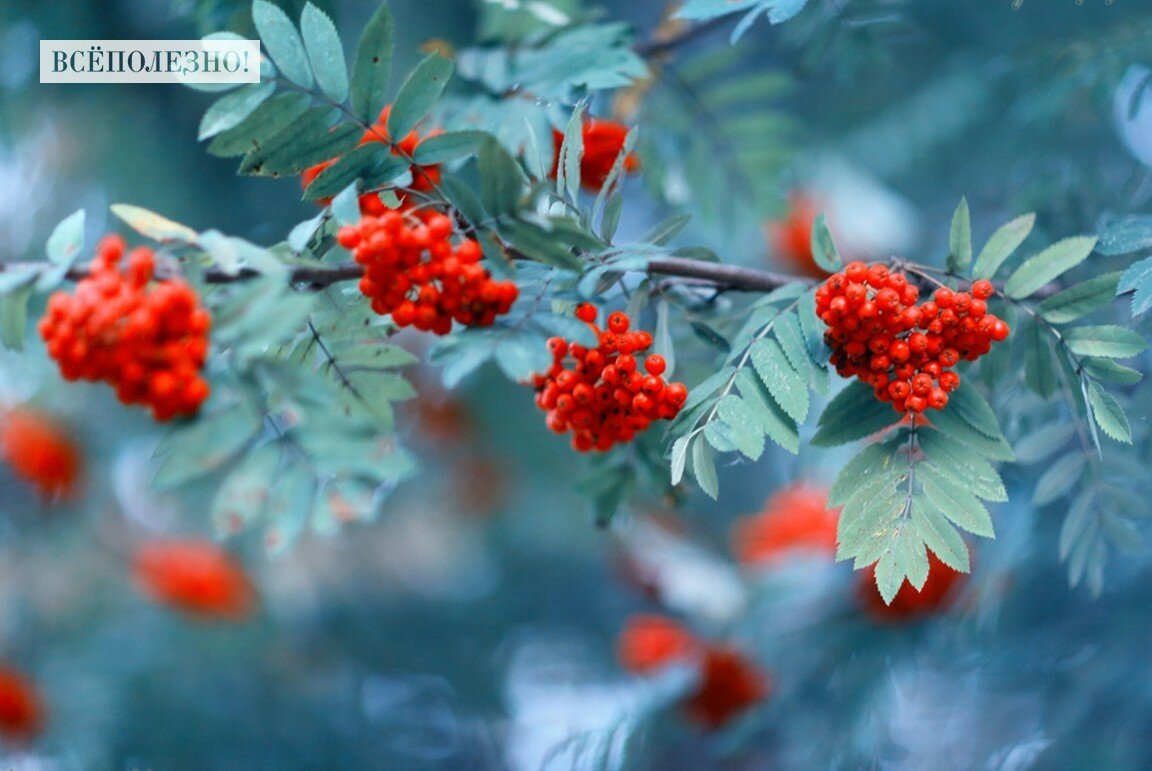 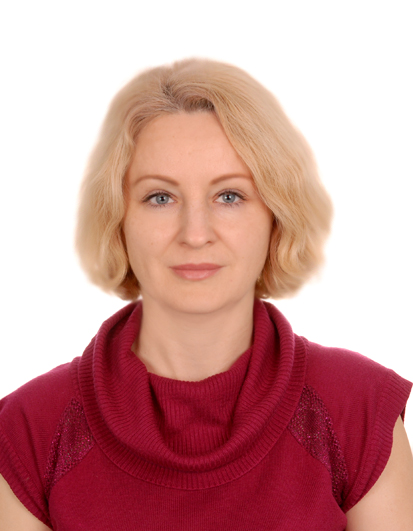 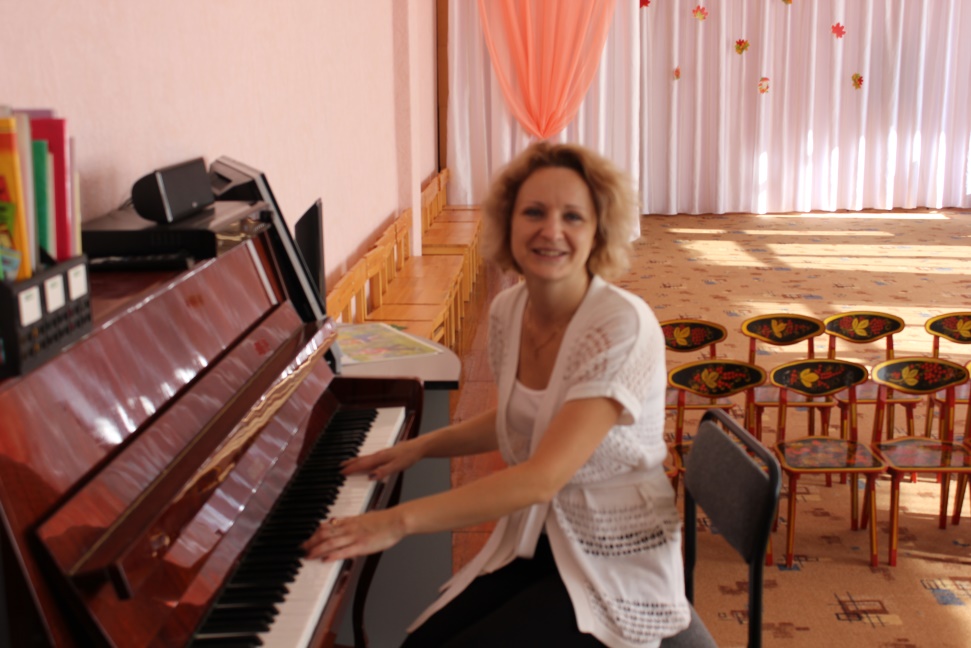 Лебедева Анна Николаевна, музыкальный руководитель
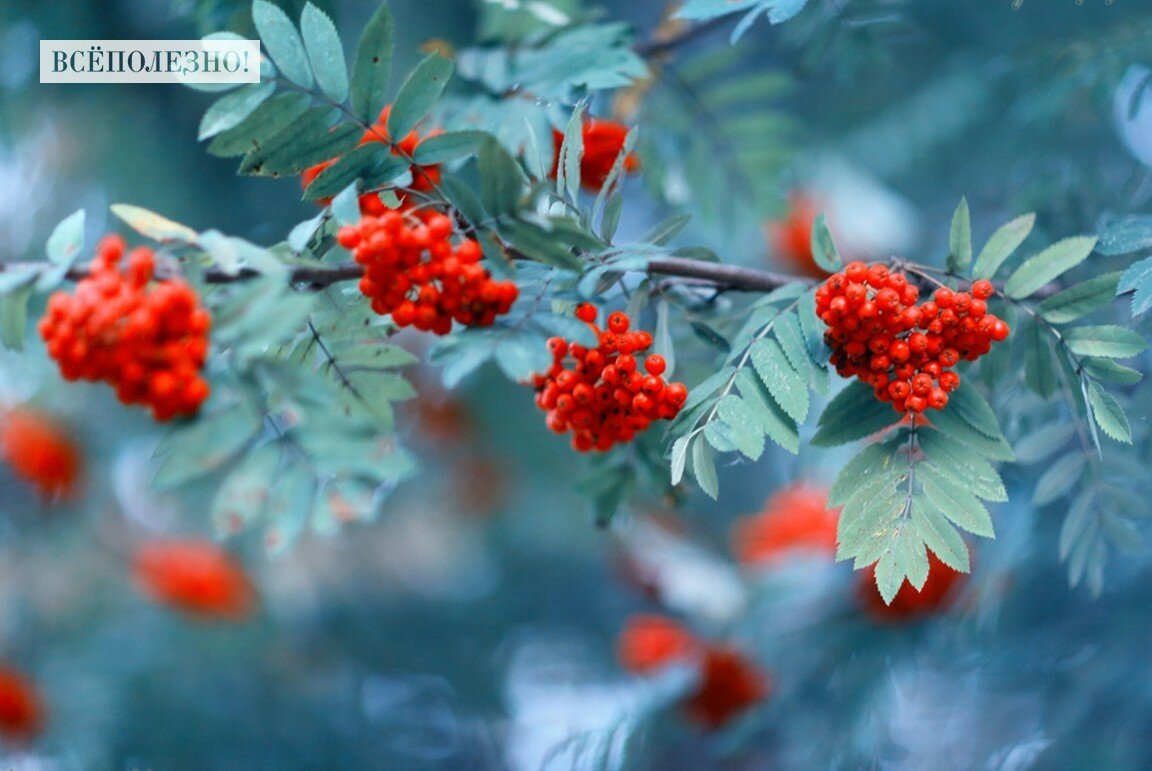 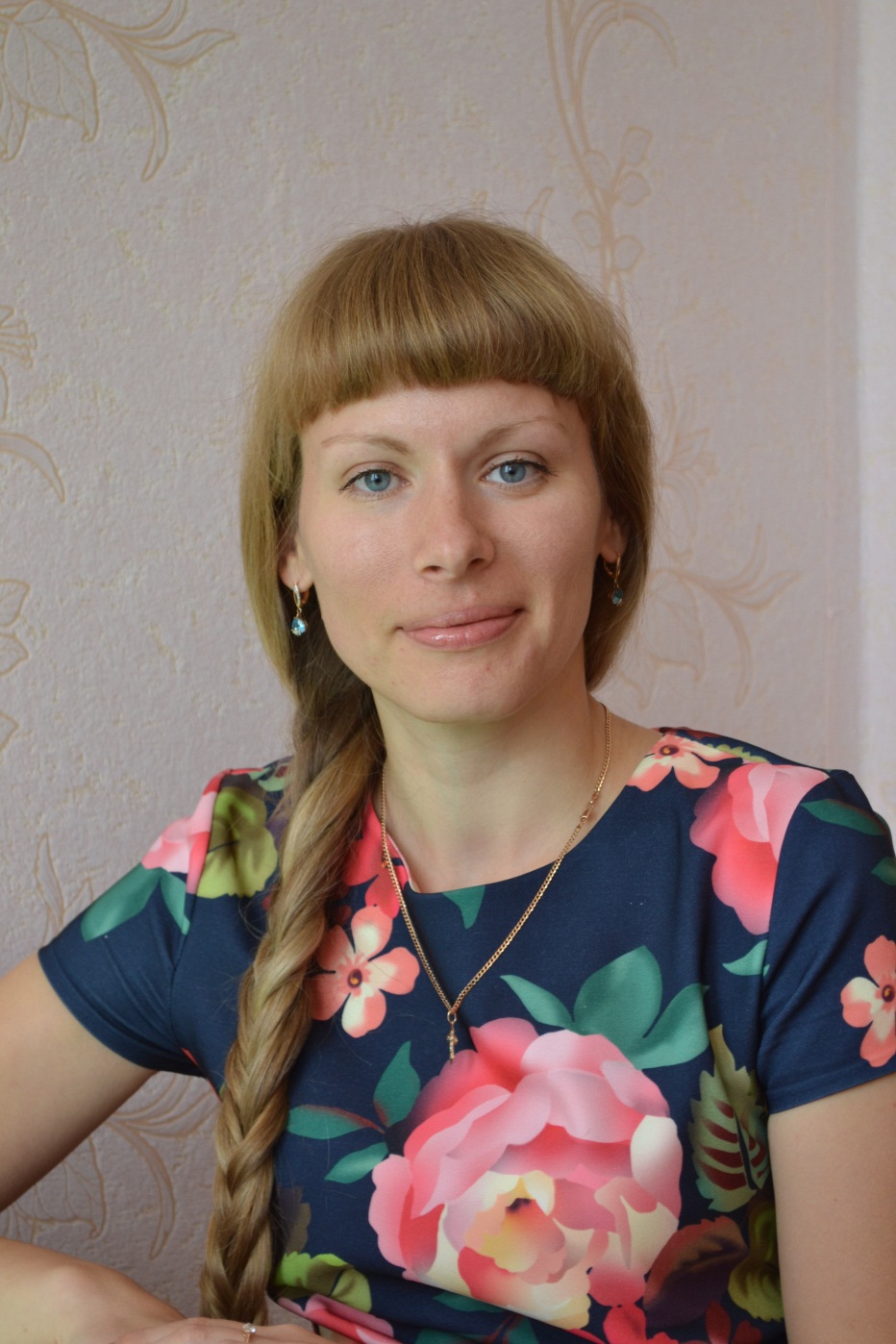 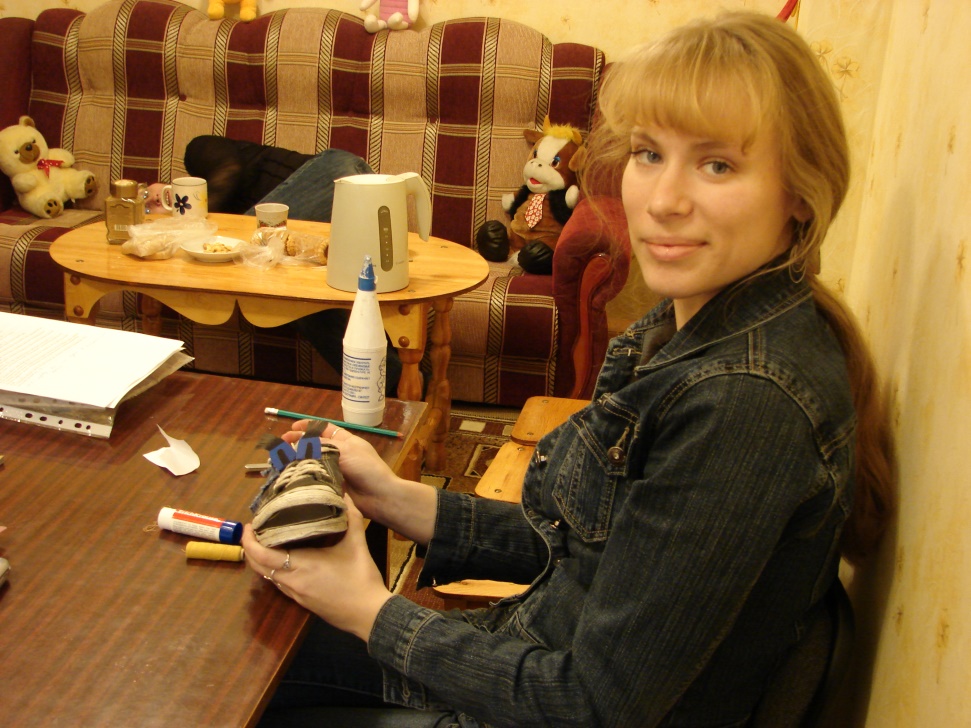 Педагог-психолог
Верницкая Елена Александровна, педагог-психолог
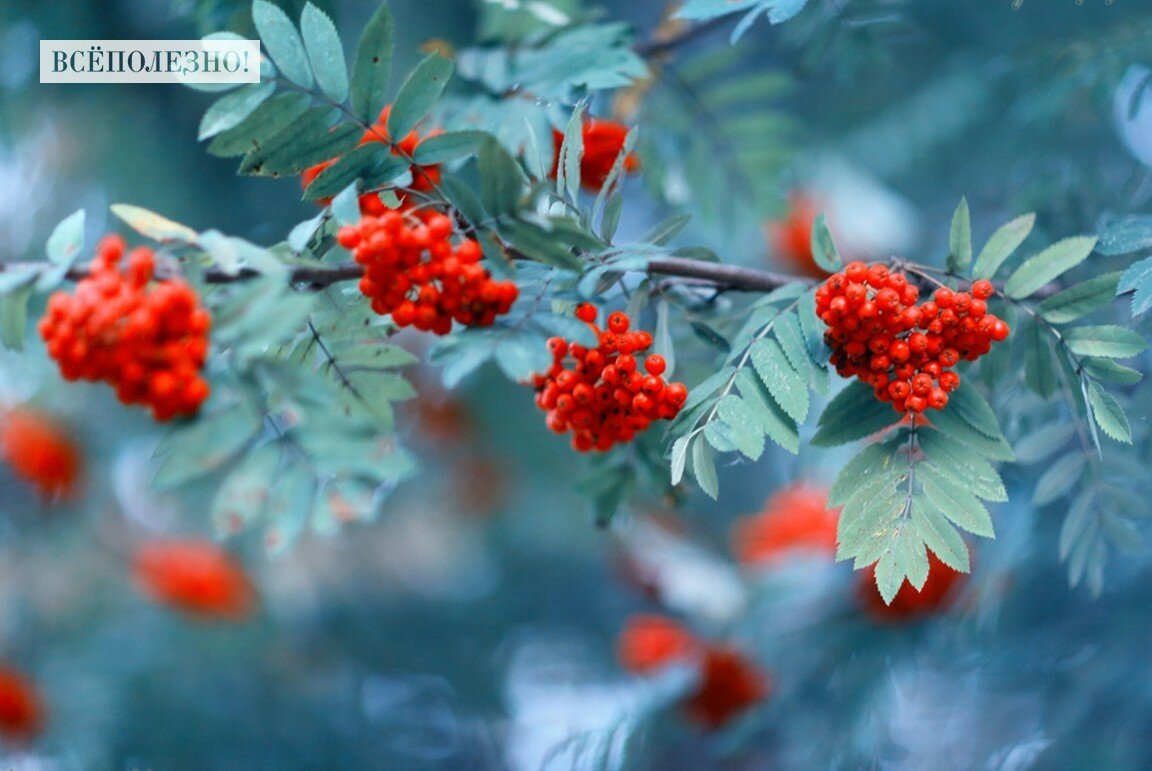 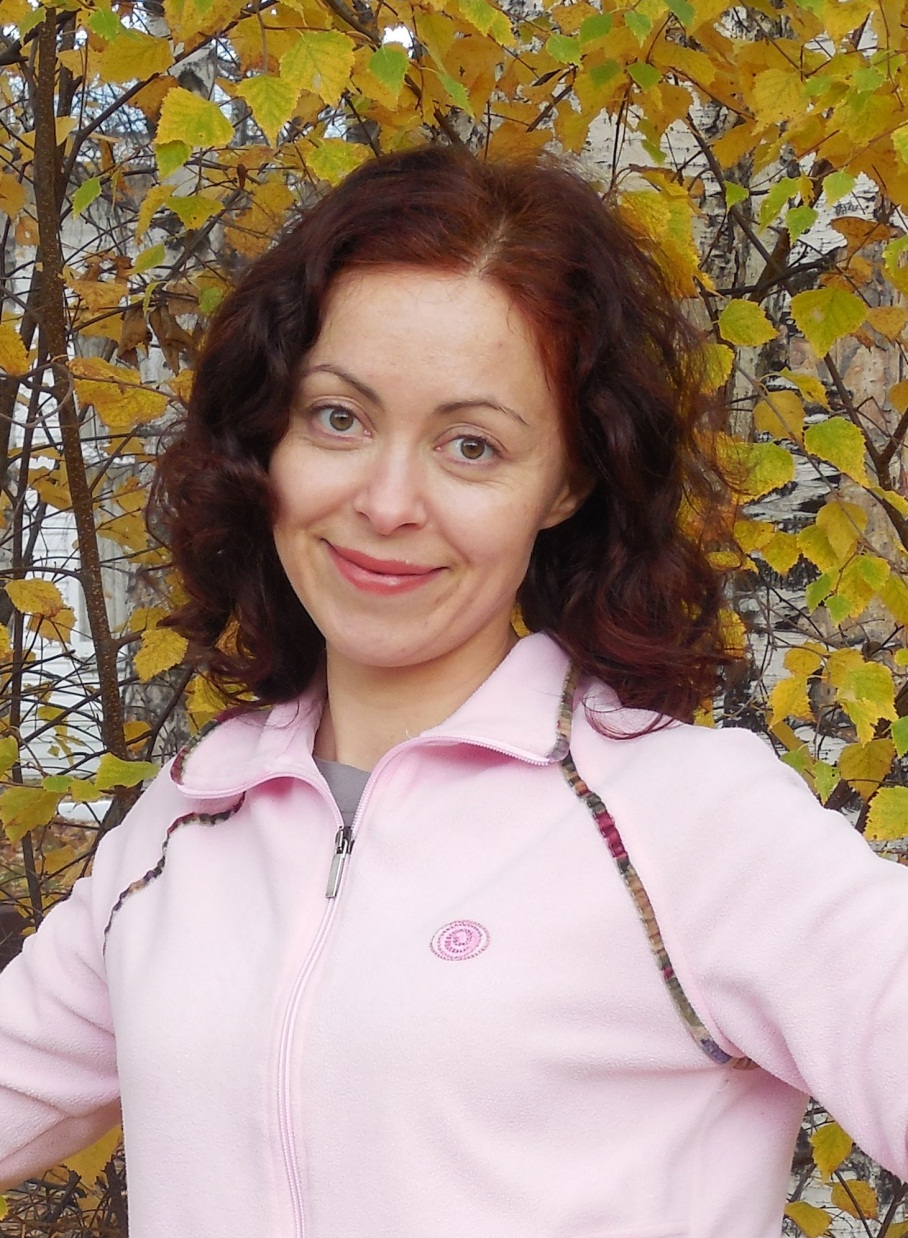 Попова Анна Анатольевна, педагог-психолог
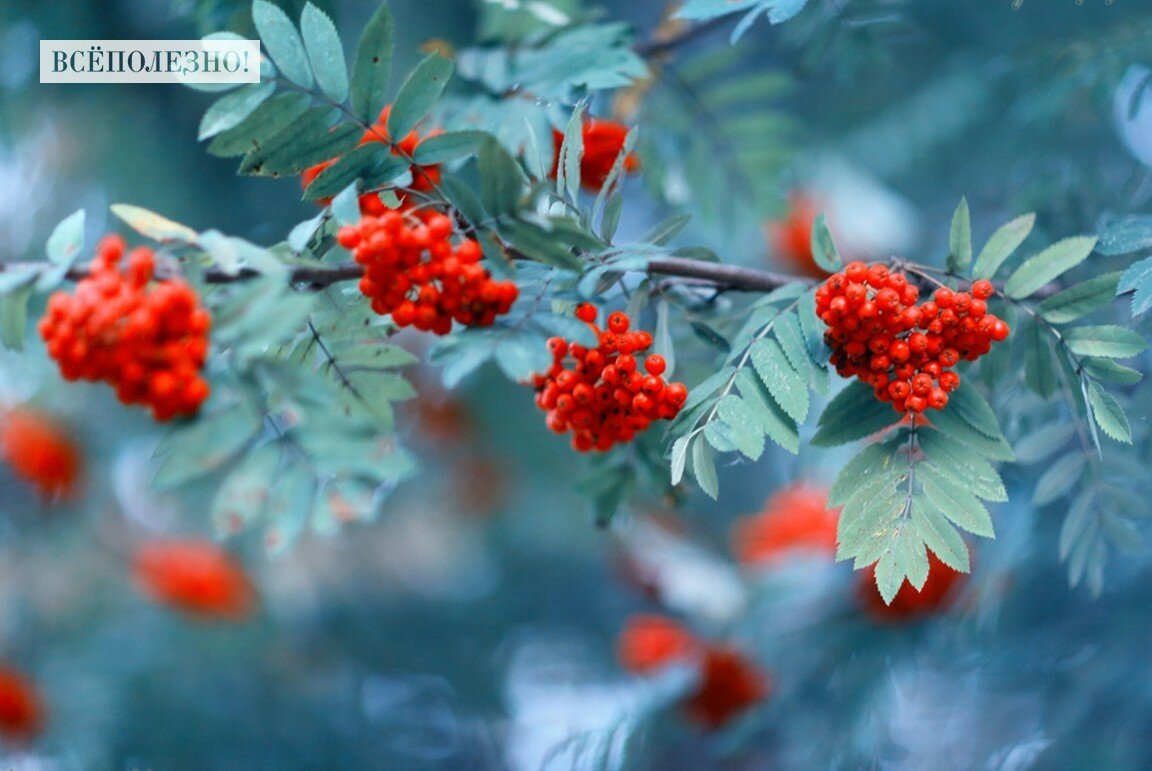 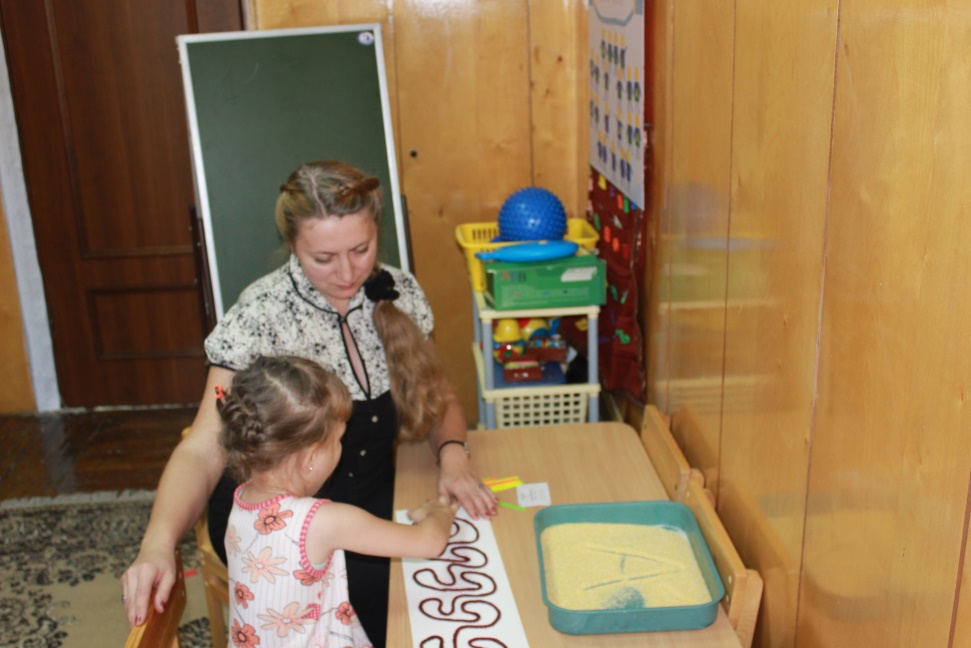 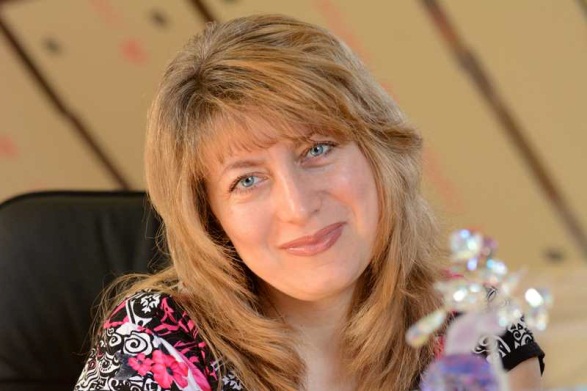 Ханжова Татьяна Олеговна, учитель-логопед
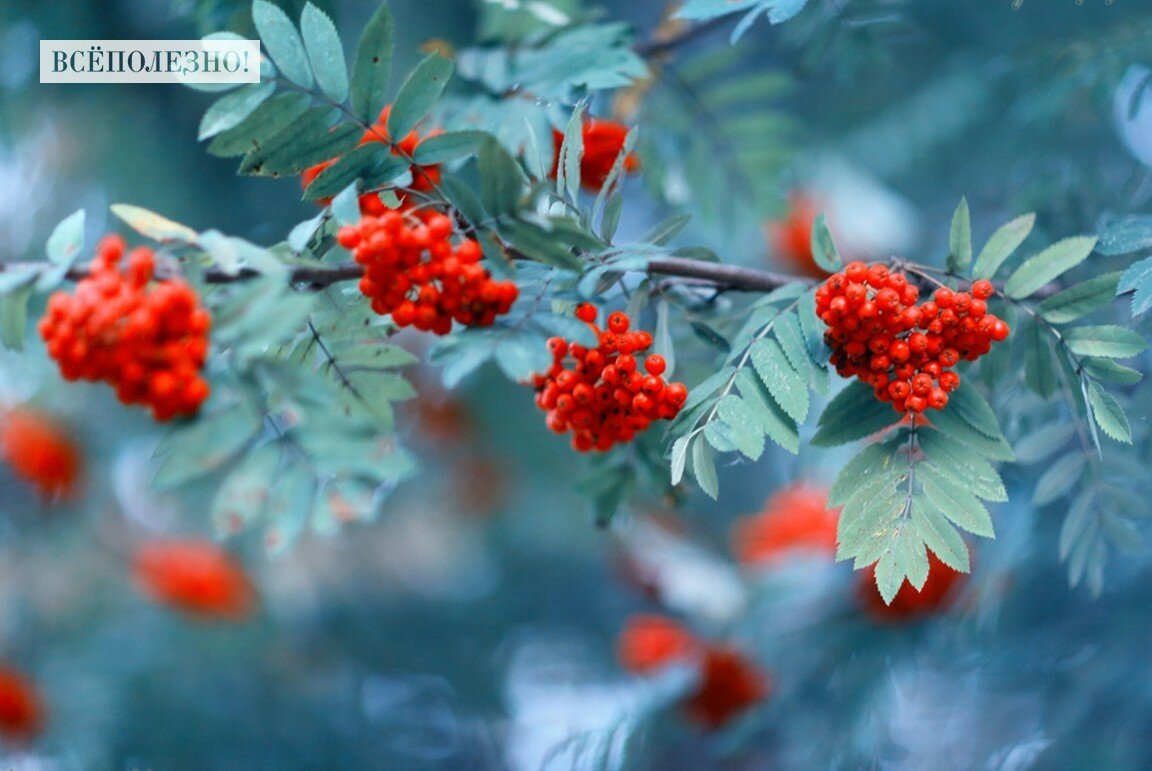 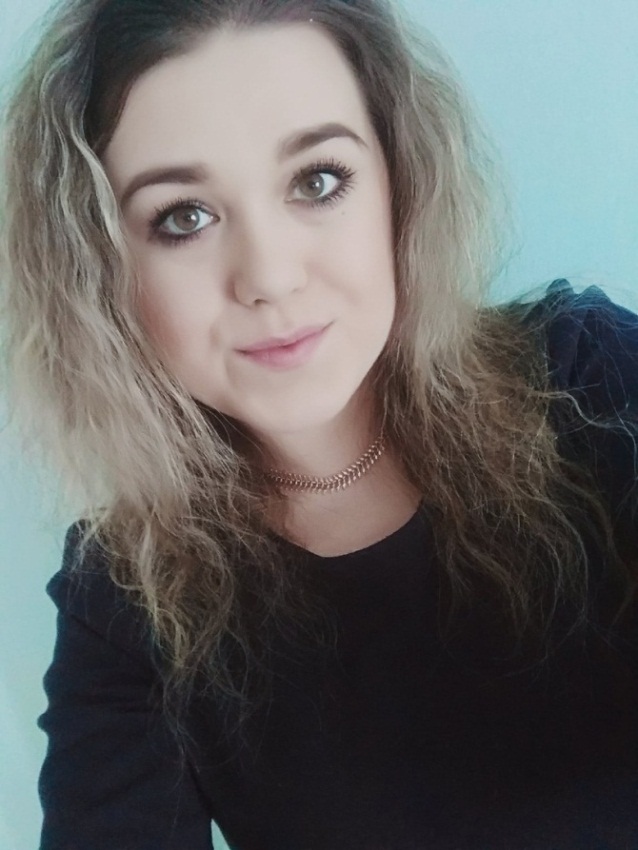 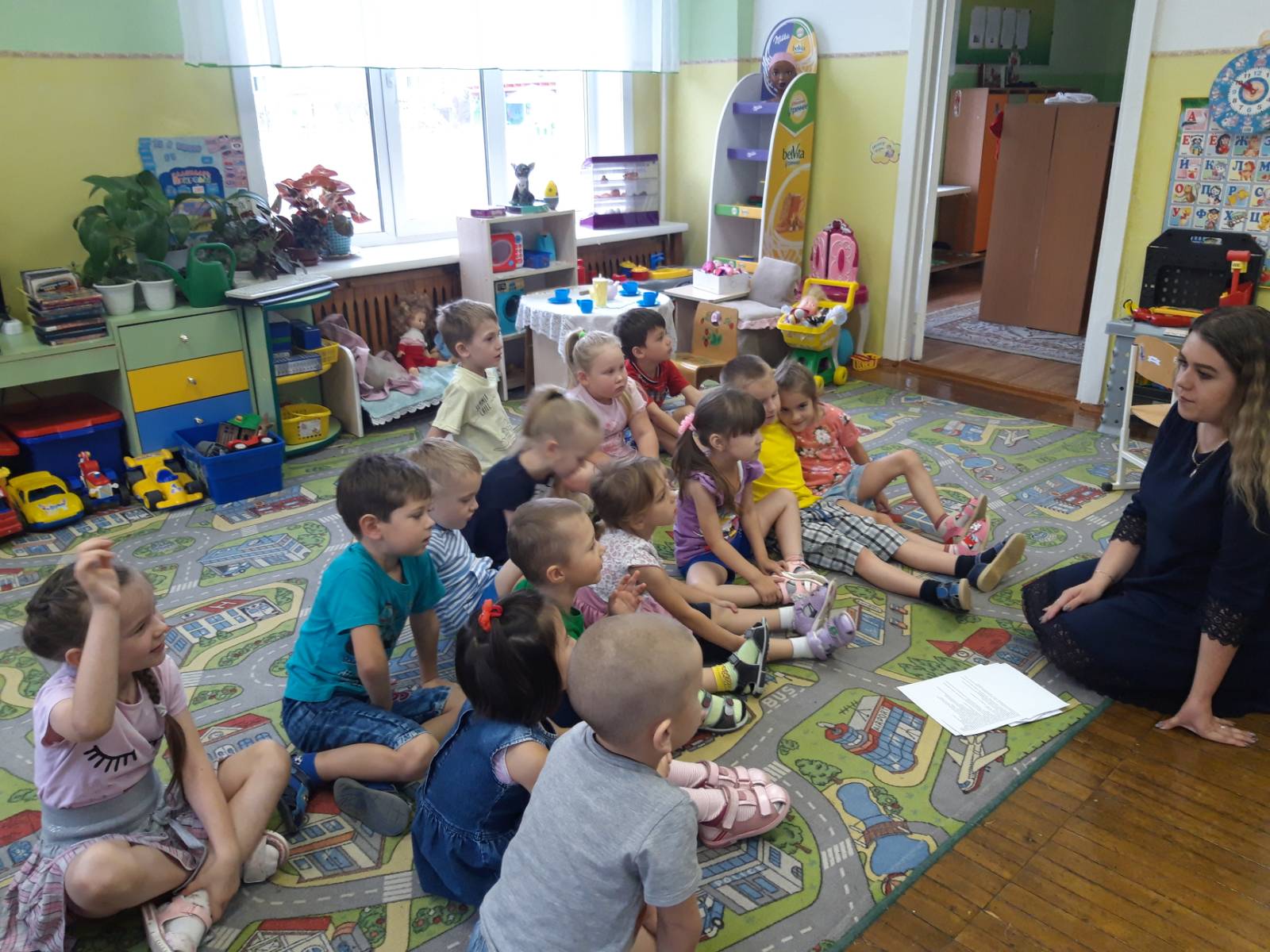 Матрозе Светлана Георгиевна, учитель-логопед
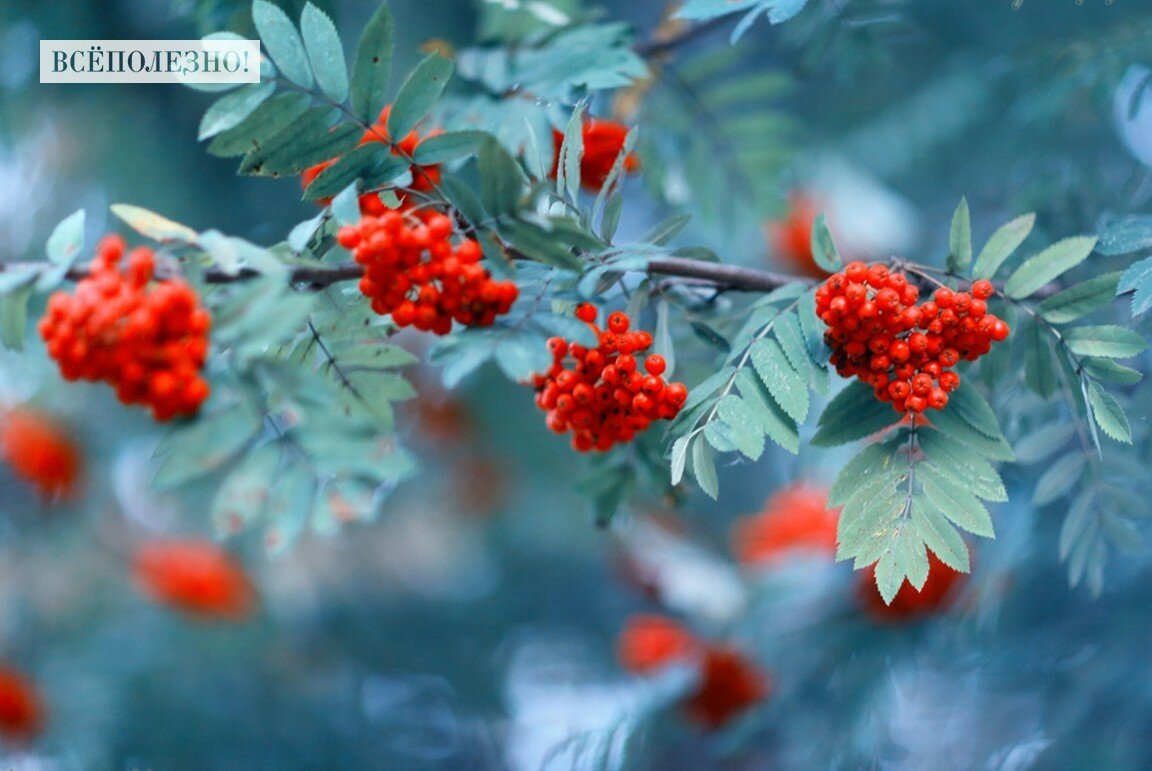 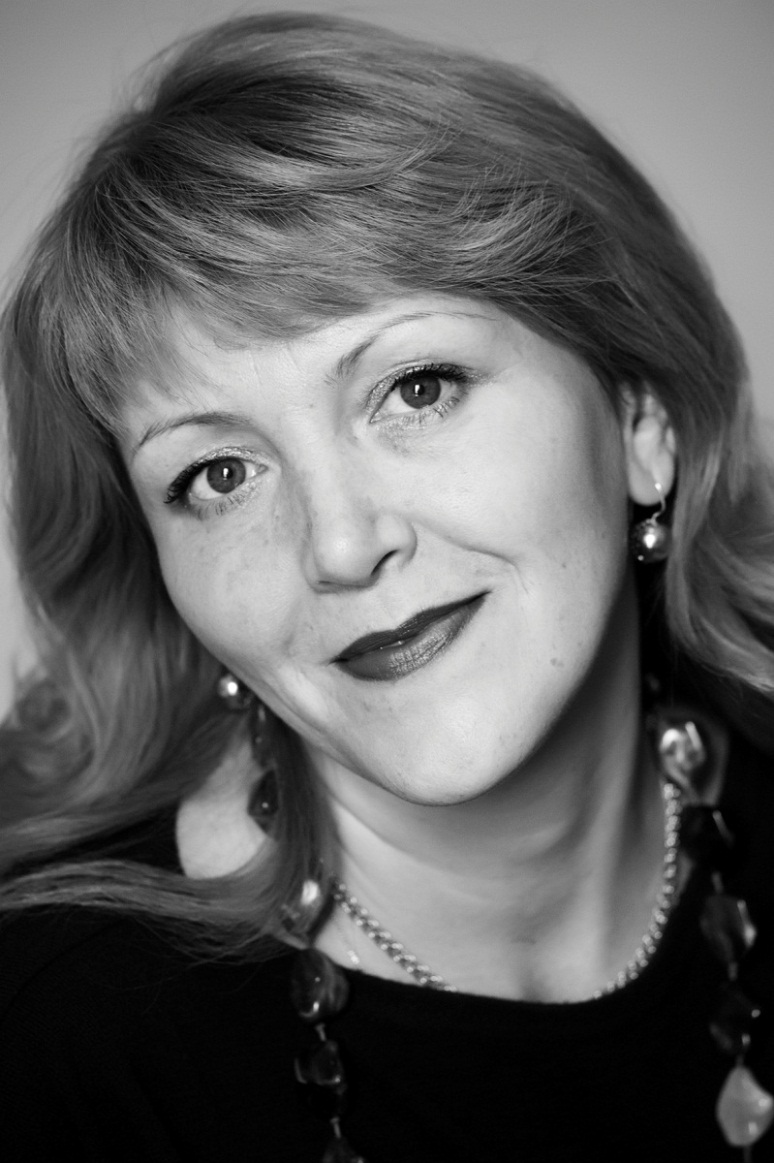 Седых Ирина Сергеевна, 
педагог дополнительного образования
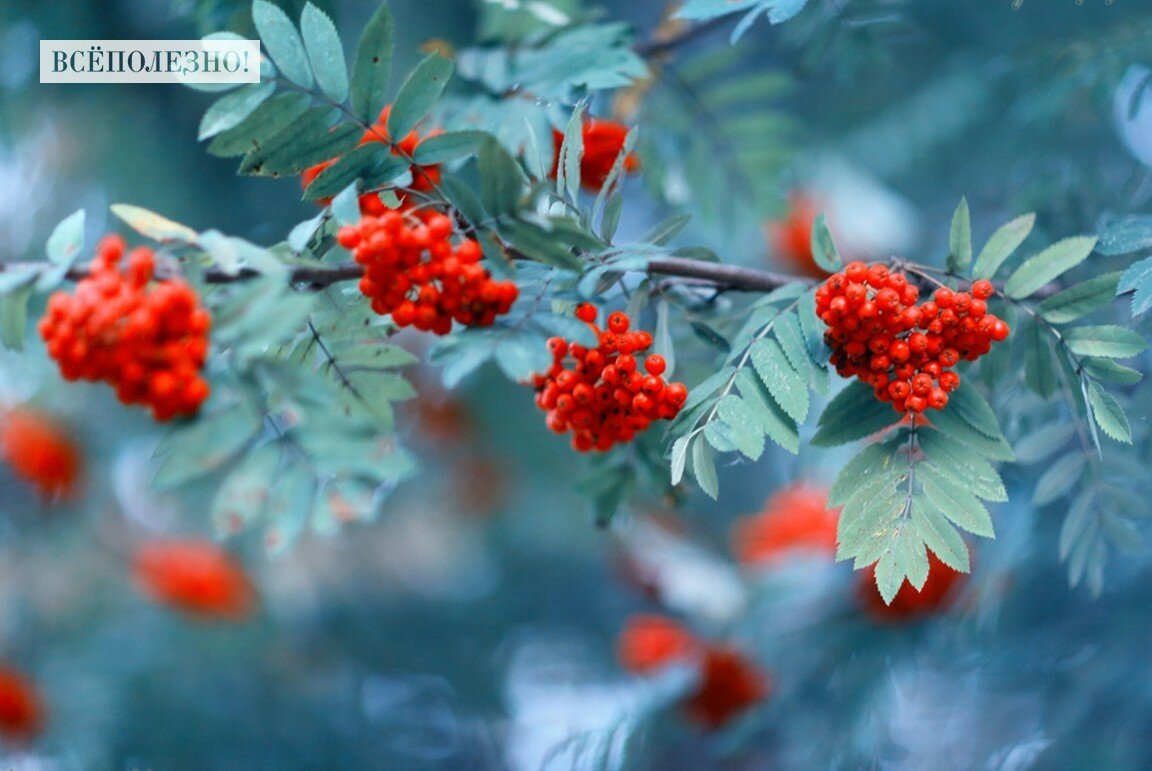 Таланты наши удивлять не перестанут: Артисты - все, поэты и певцы. 
Поэтому воспитанники «Рябинки» станут Такими же,  а значит – молодцы.
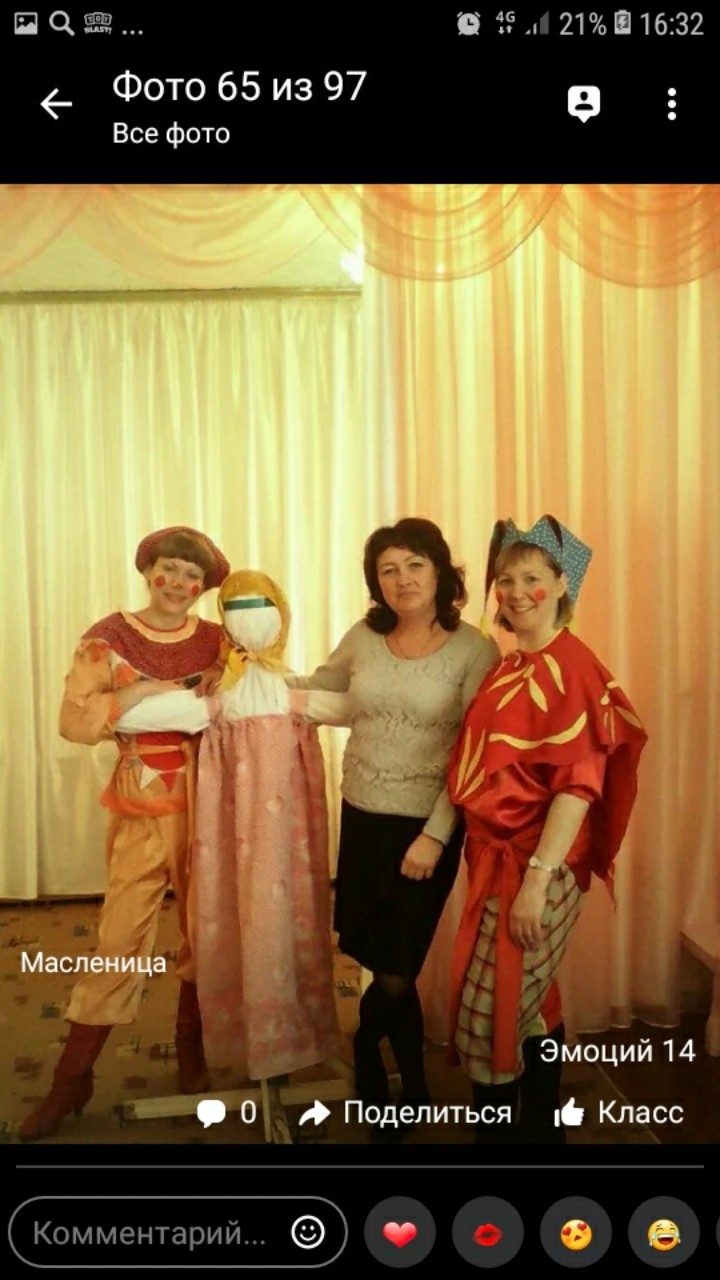 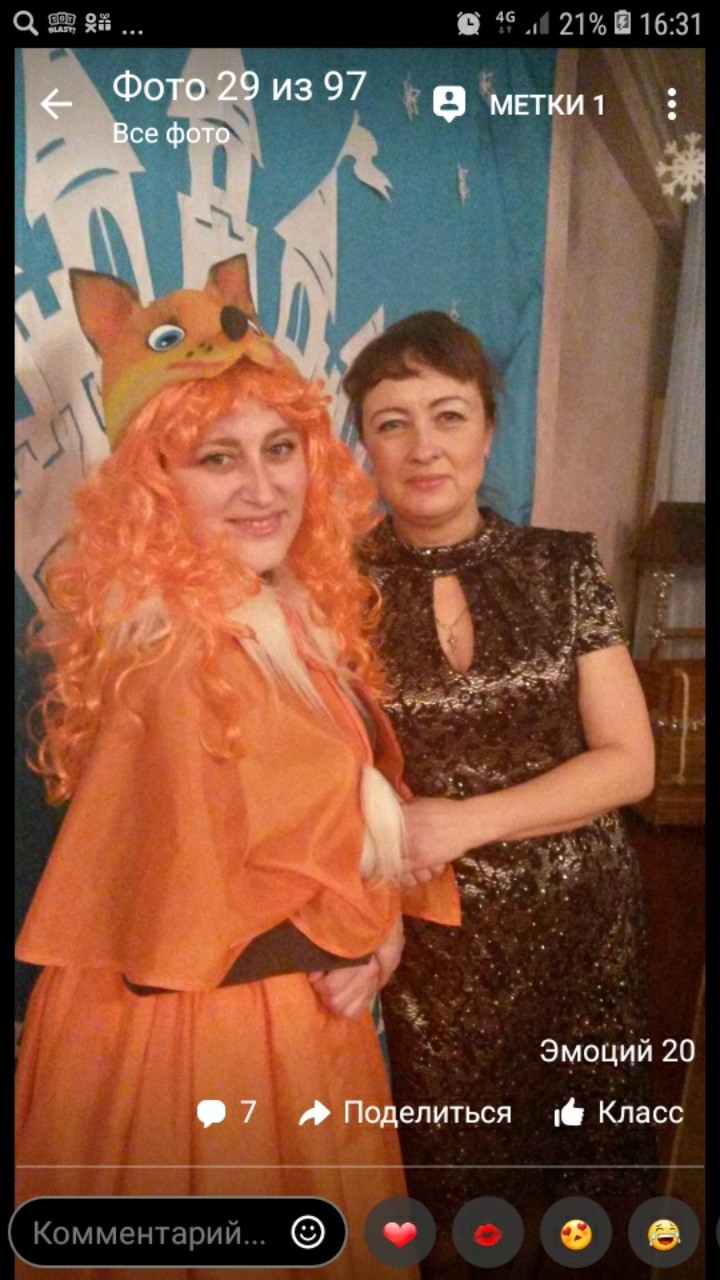 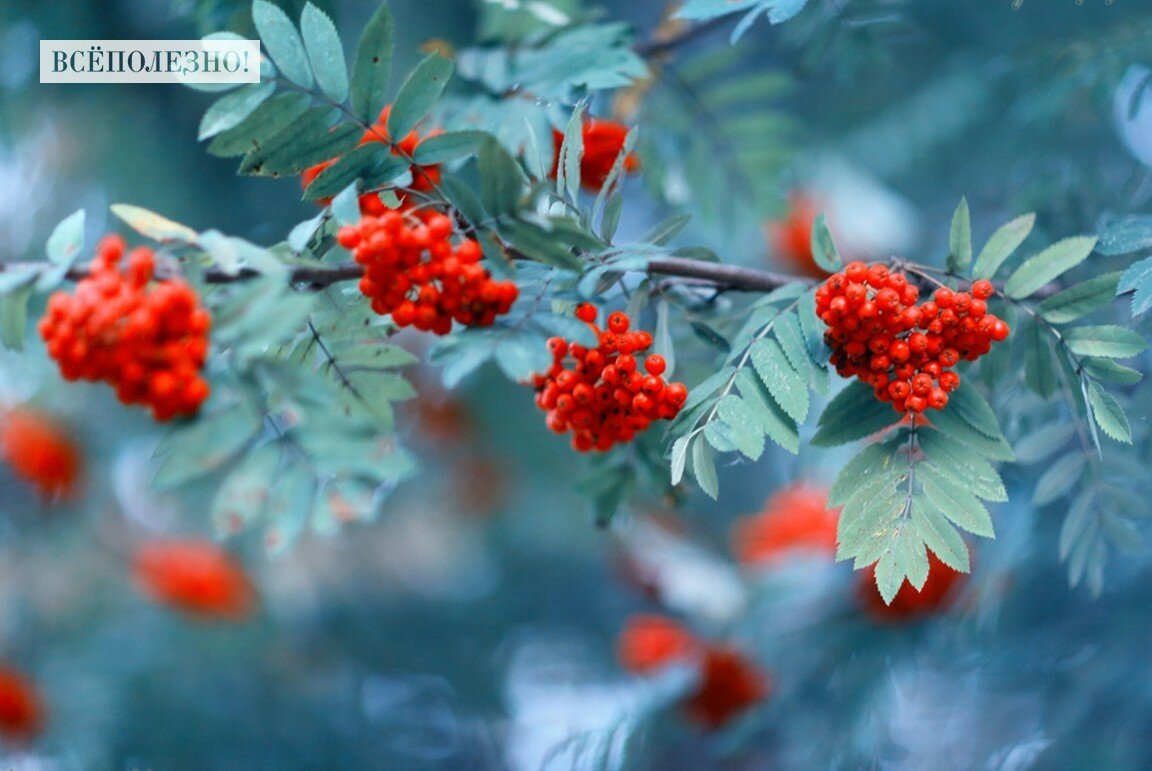 Помощники воспитателя  «Рябинки»
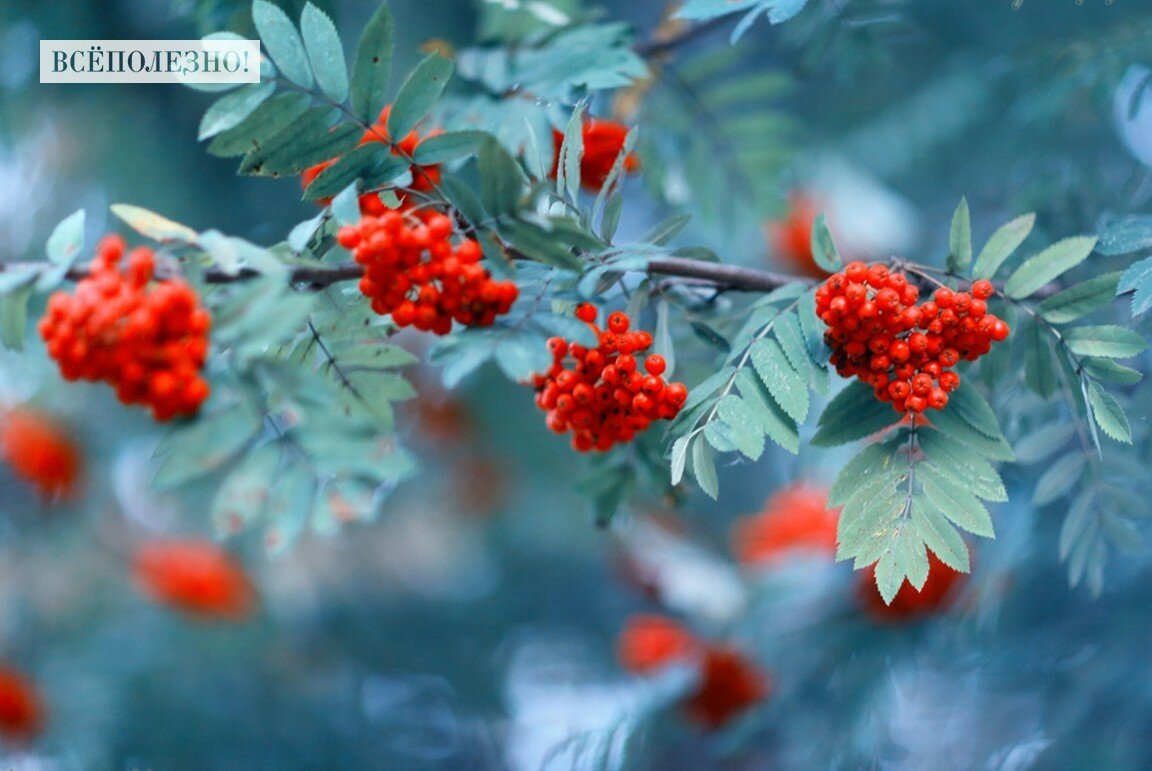 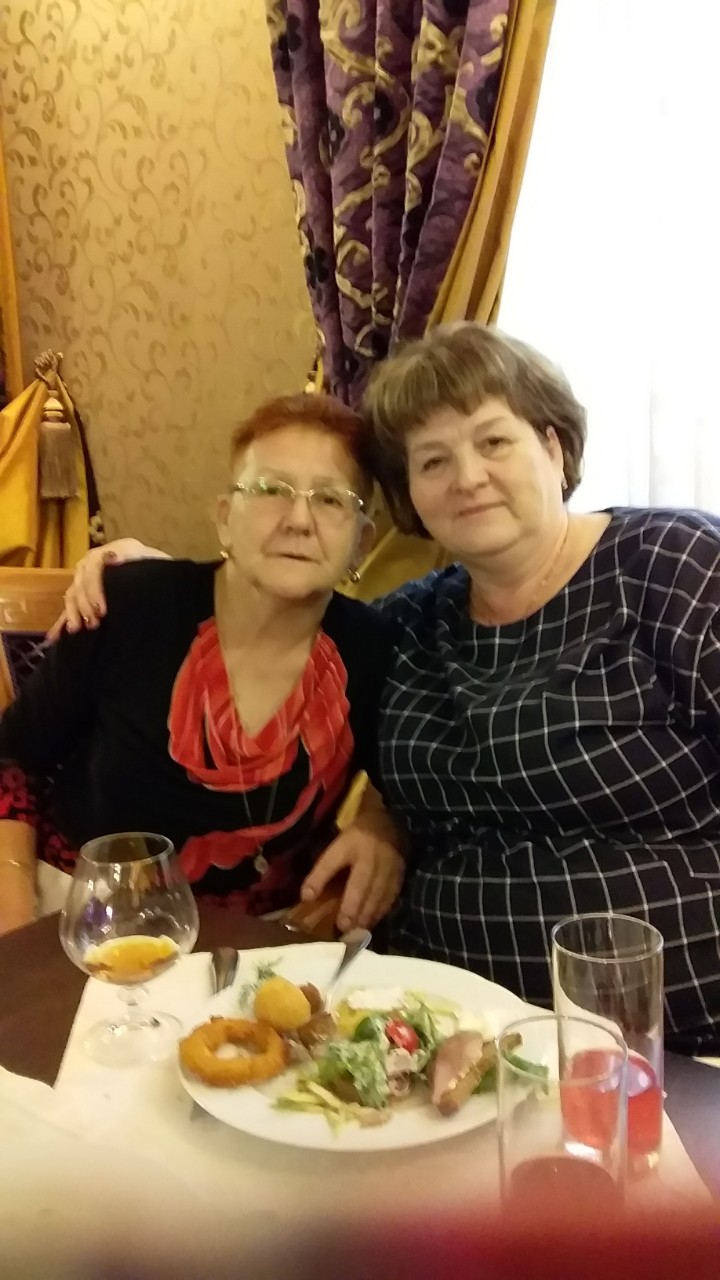 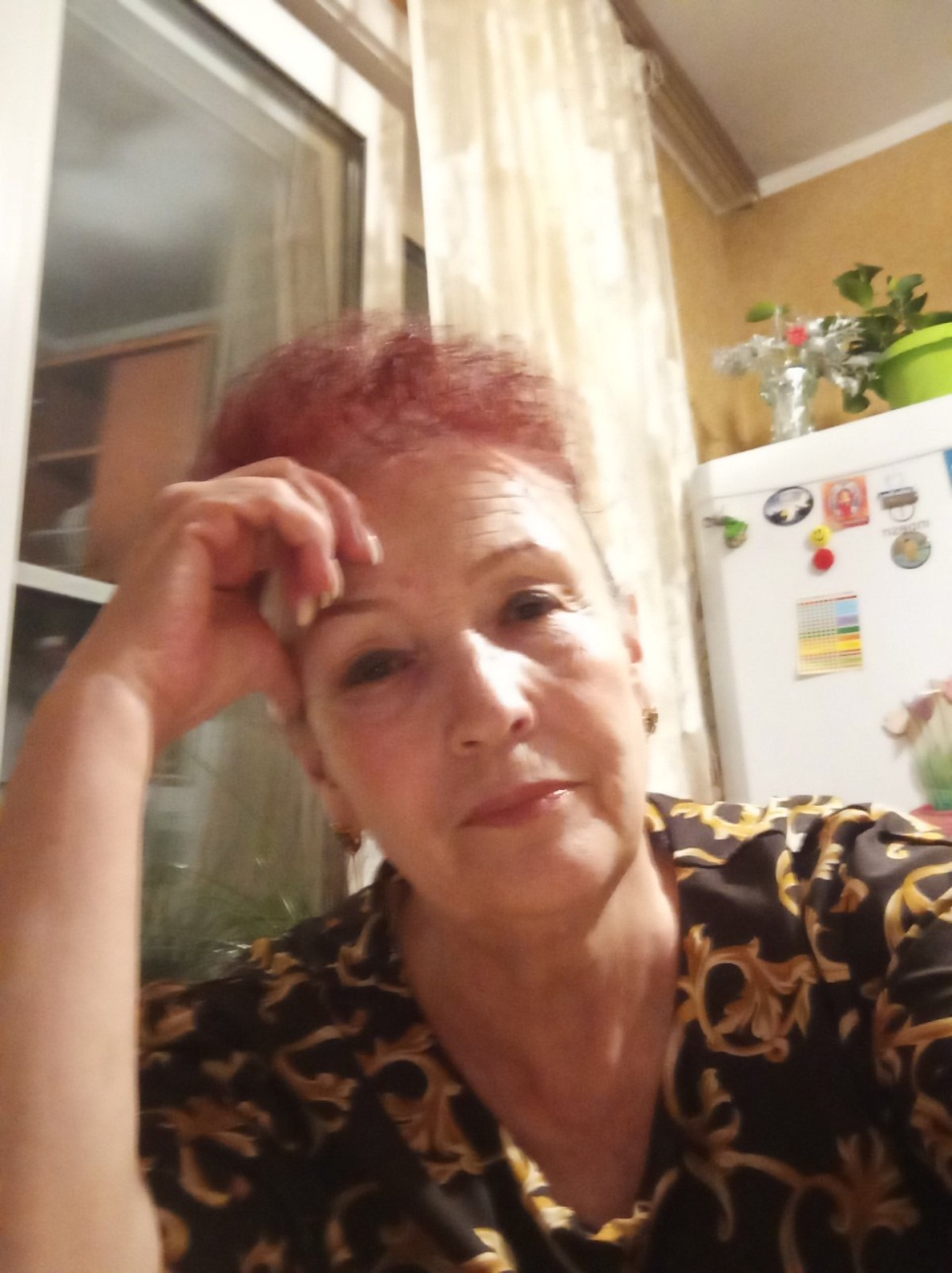 Кокорина Наталья Андреевна
Капаева Татьяна Александровна
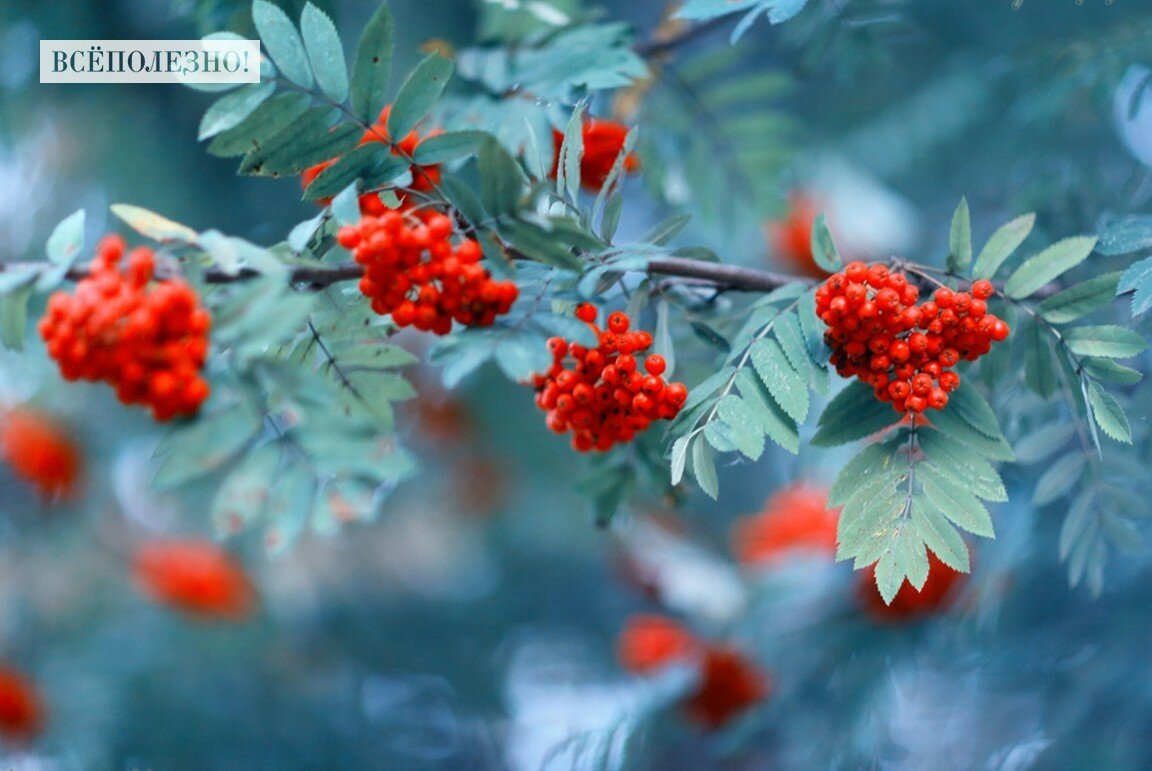 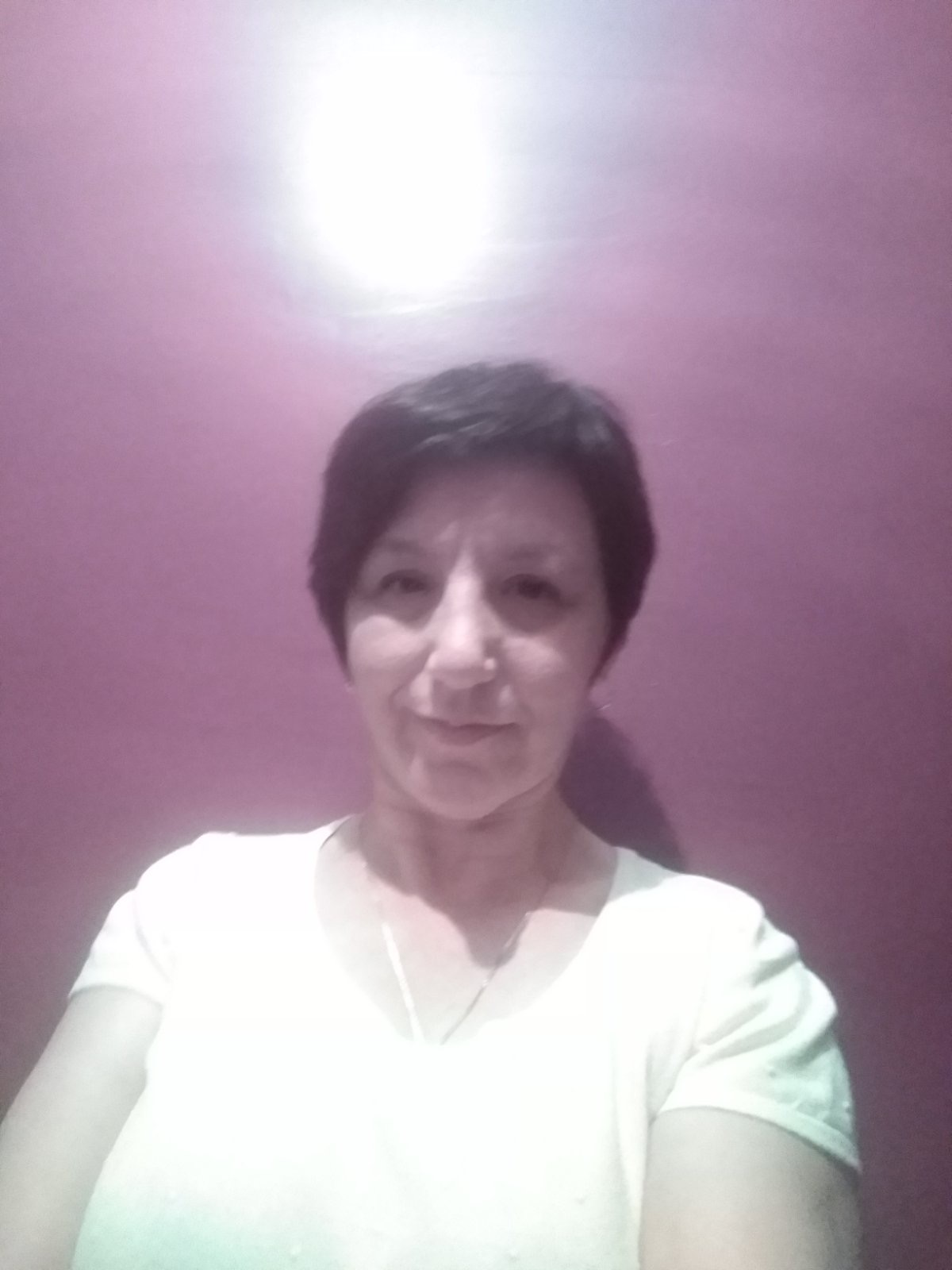 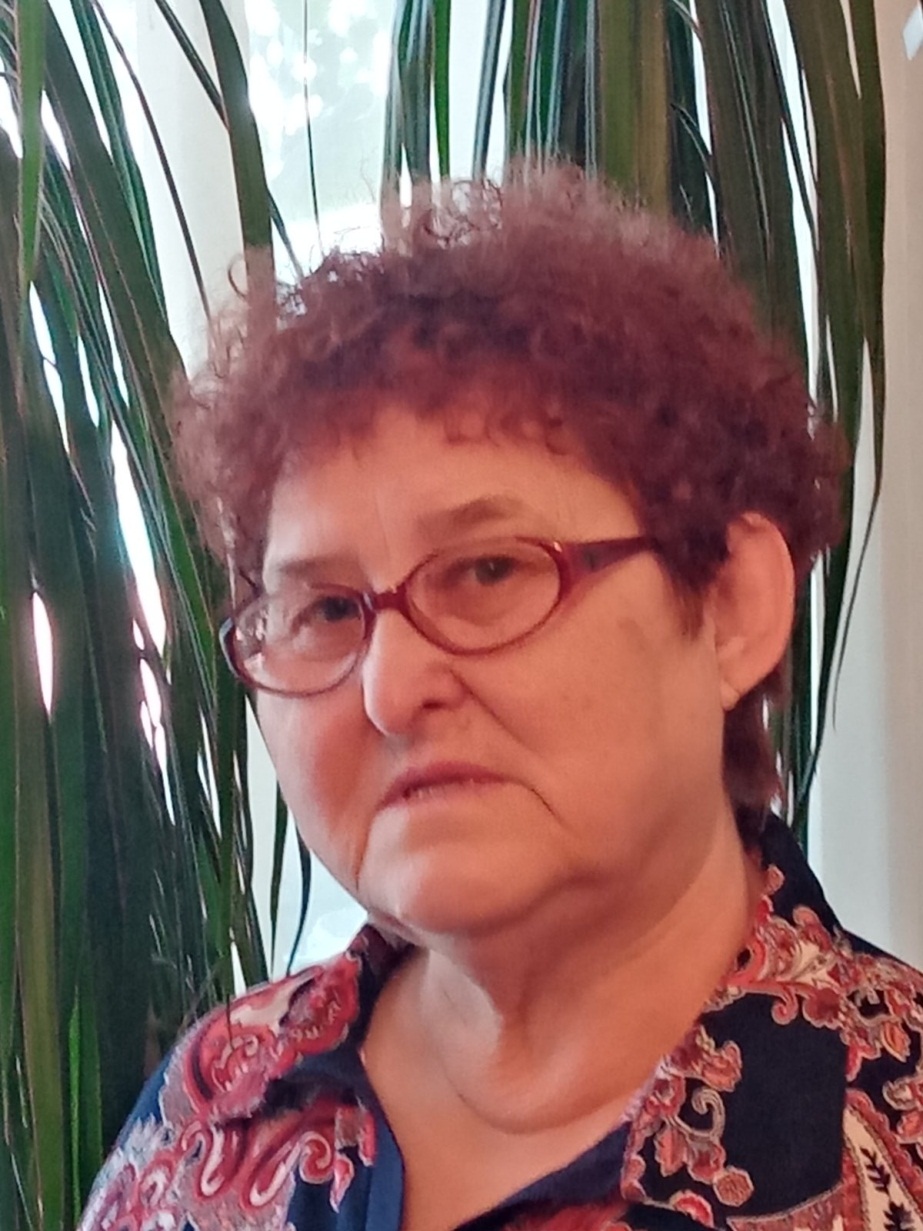 Дабахишвили 
Рима Эрвандовна
Мищенко 
Людмила Фёдоровна
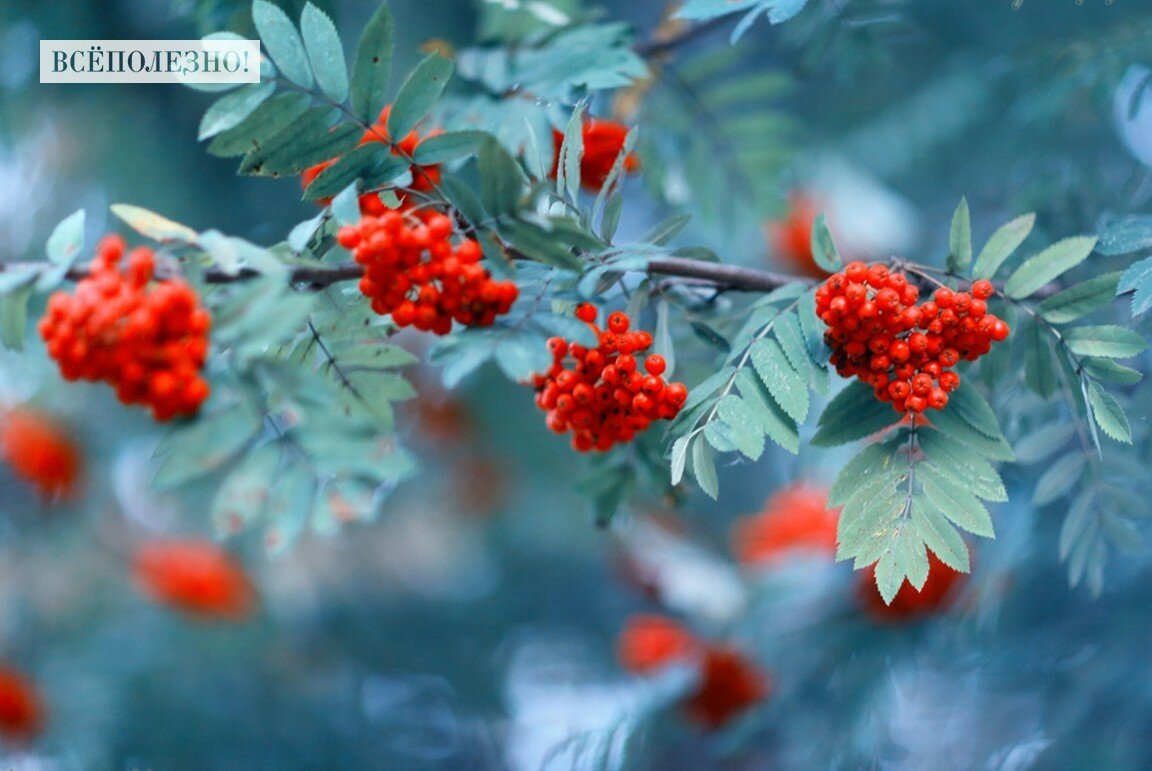 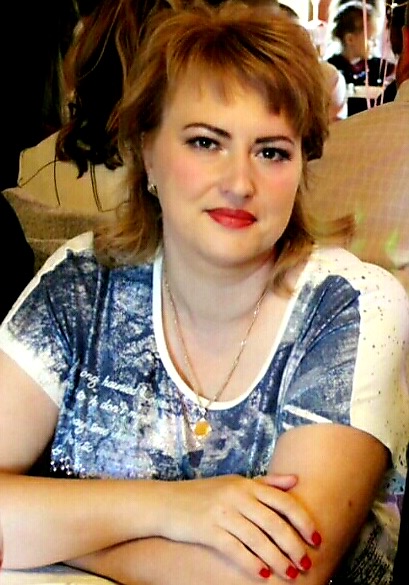 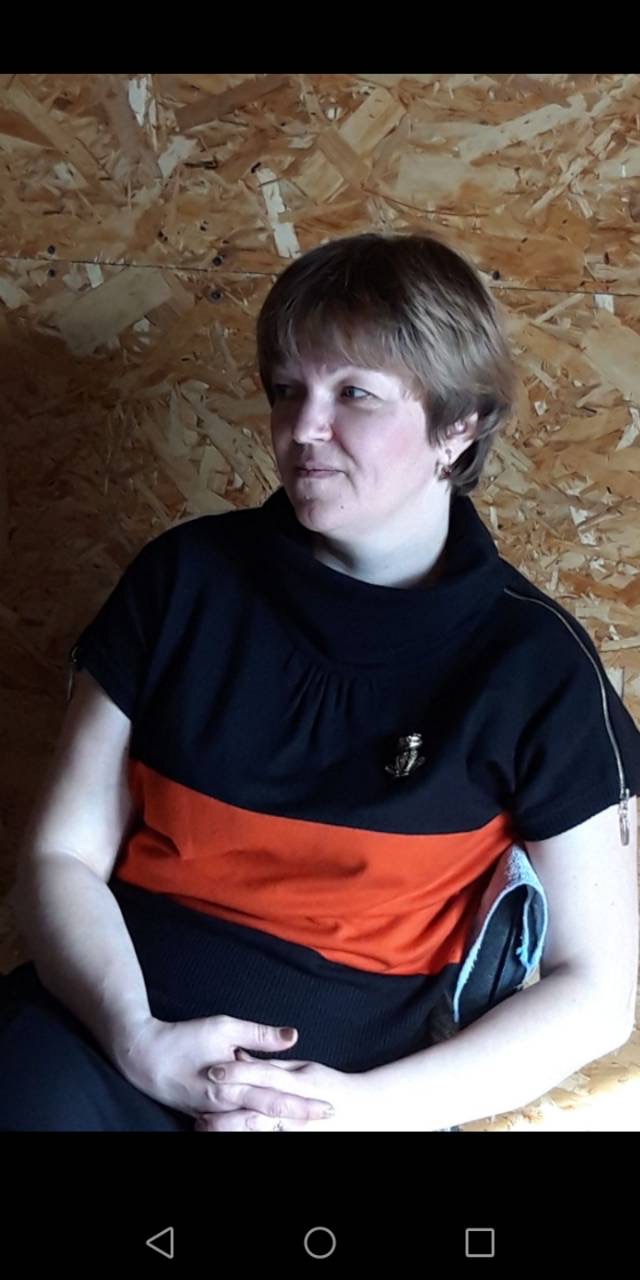 Витязева 
Любовь Константиновна
Карих Екатерина Валерьевна
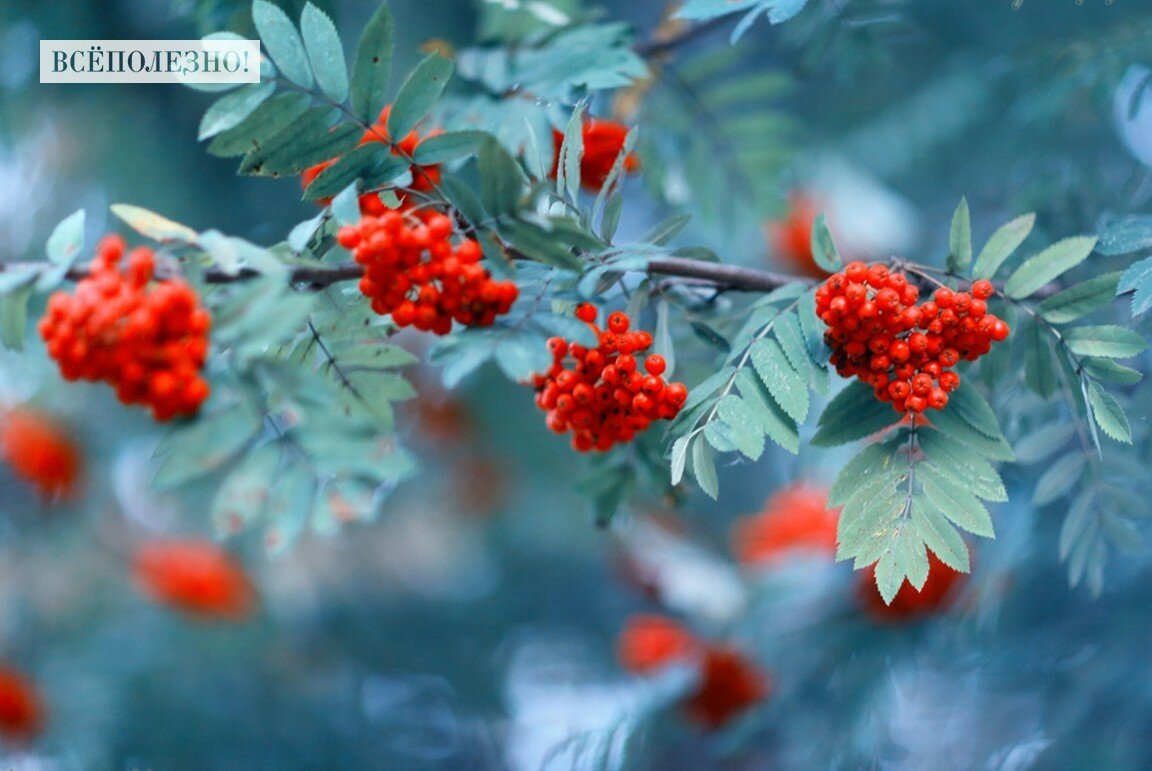 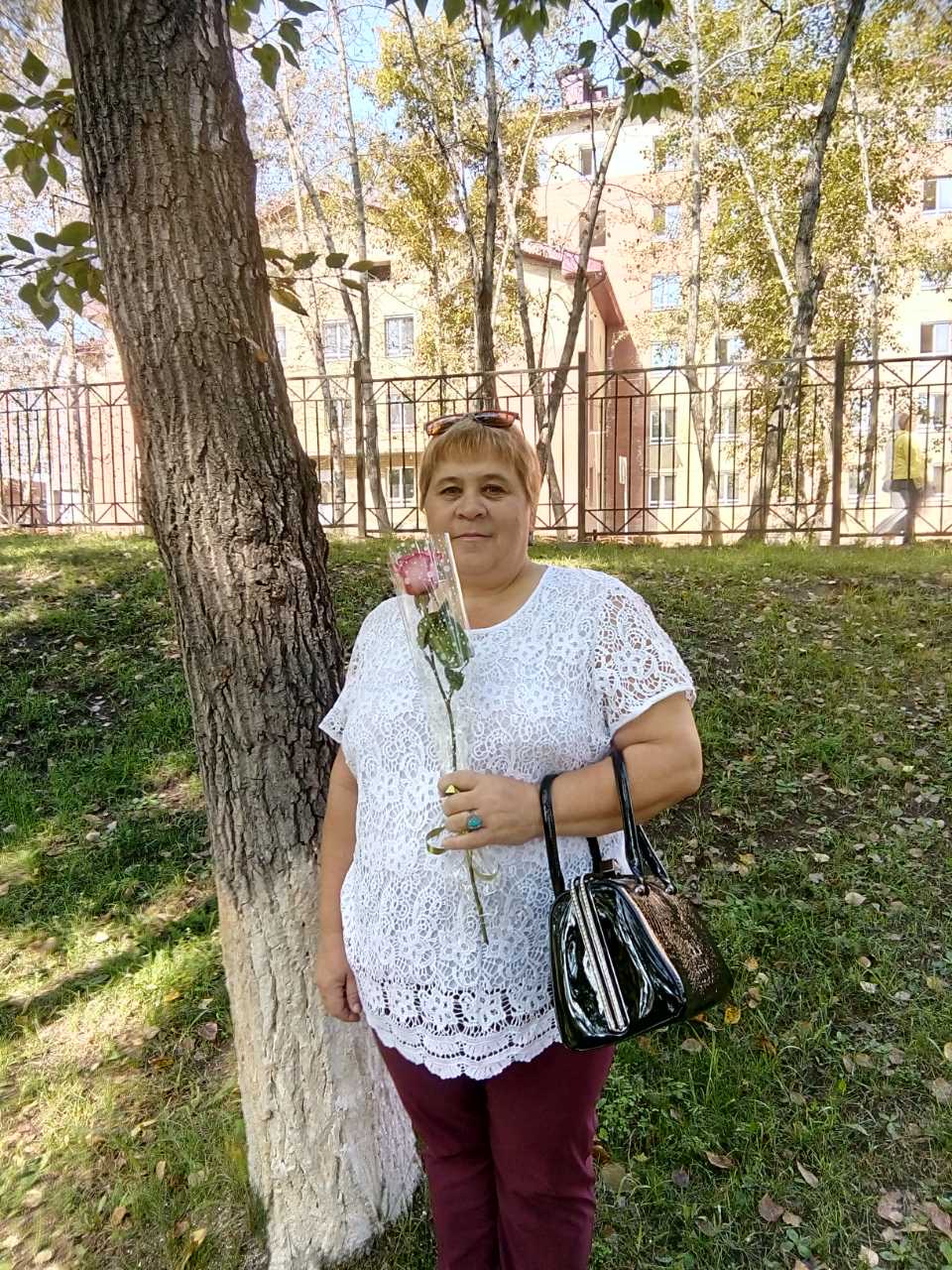 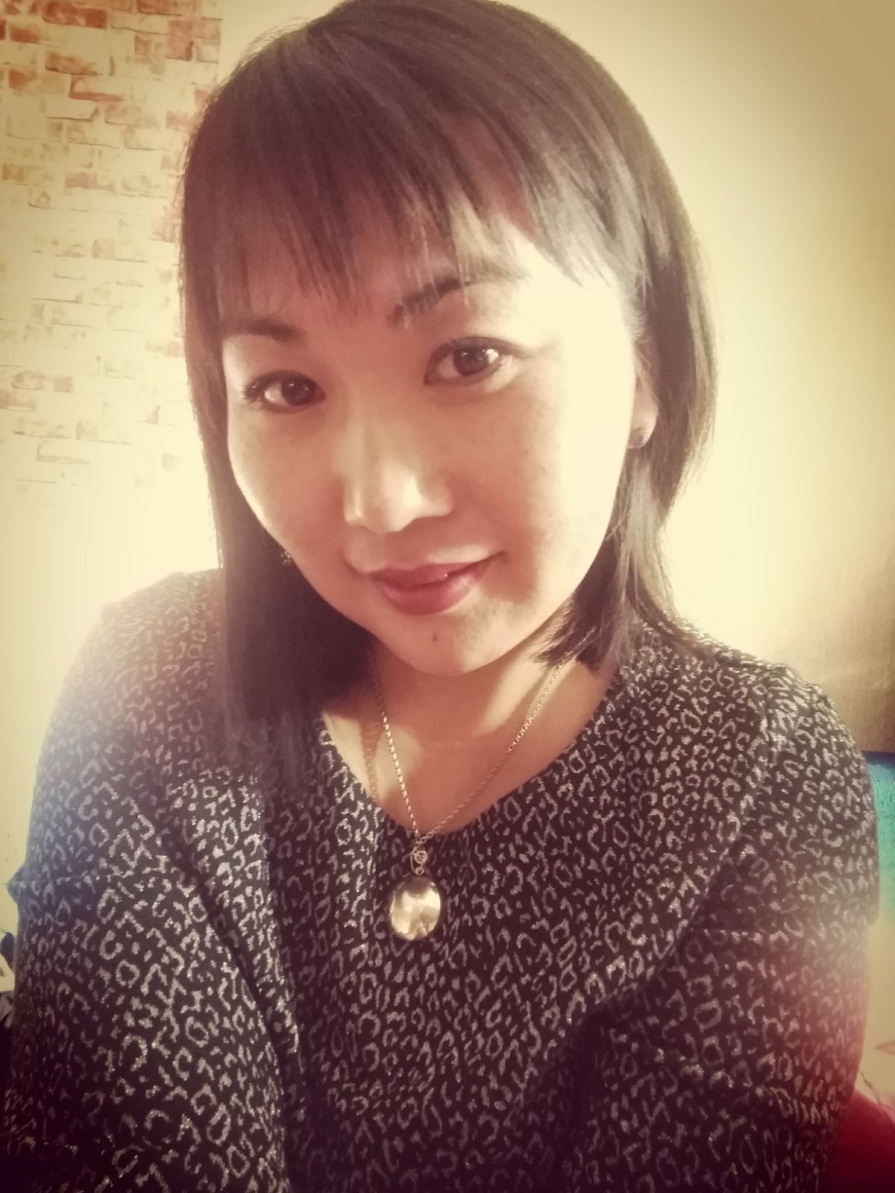 Назарова Дарья Альбертовна
Мусева Татьяна Геннадьевна
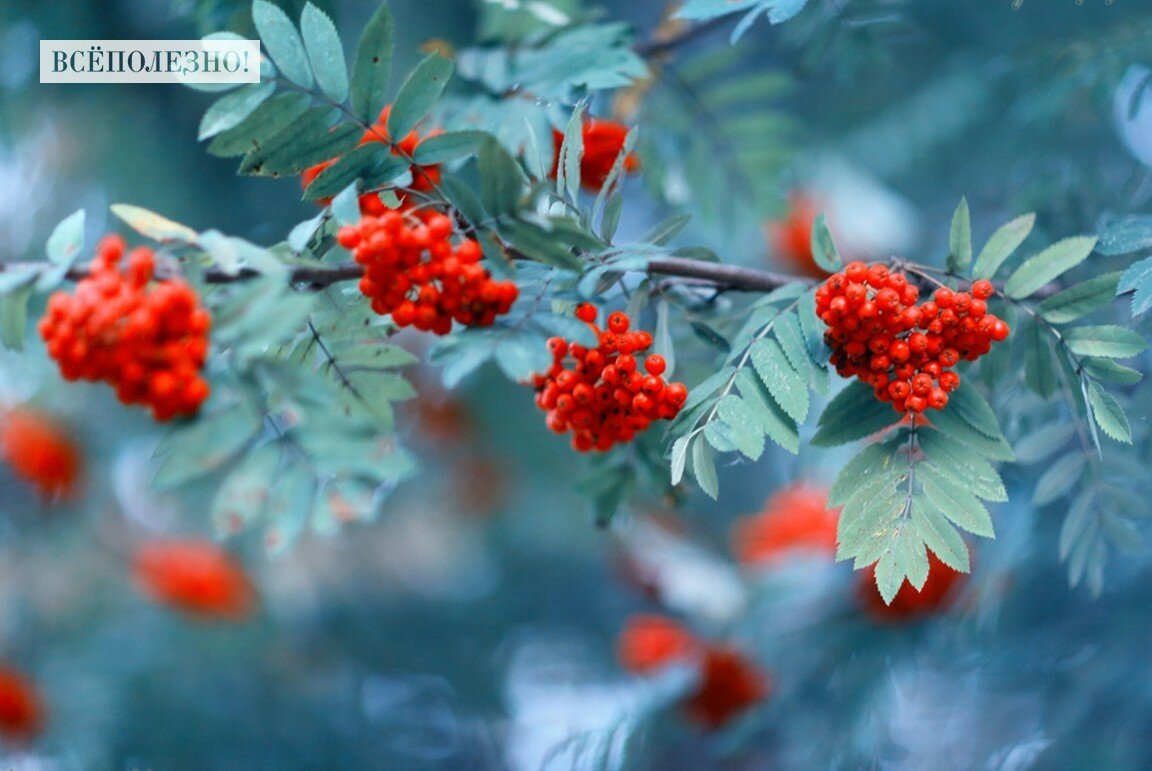 Всегда готова всё вымыть, убрать,И в чистоте детский сад содержать!
Гапонова Светлана Николаевна
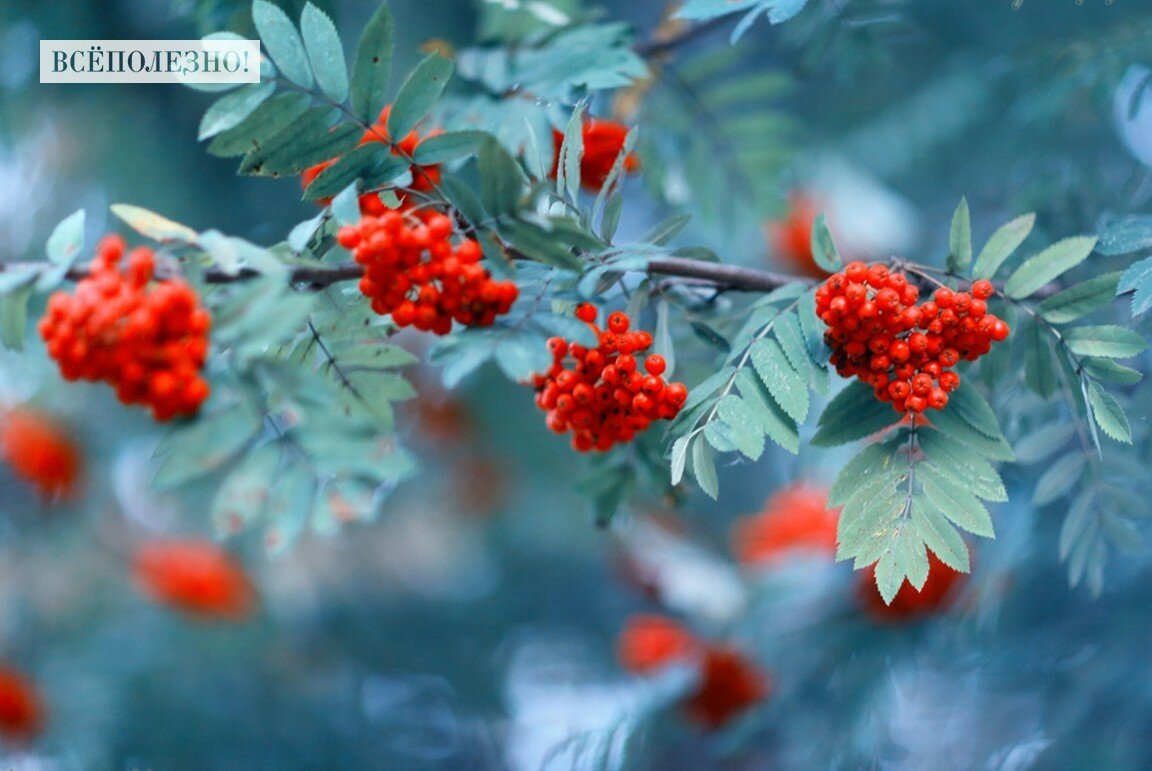 Сколько разных забот,Чтобы был в саду комфорт!
Ни за какое трудное дело взяться не боится,Она ниточек и иголочек большая мастерица,Если нужно она самые чудные наряды пошьёт,И к ним любые сказочные аксессуары найдёт.
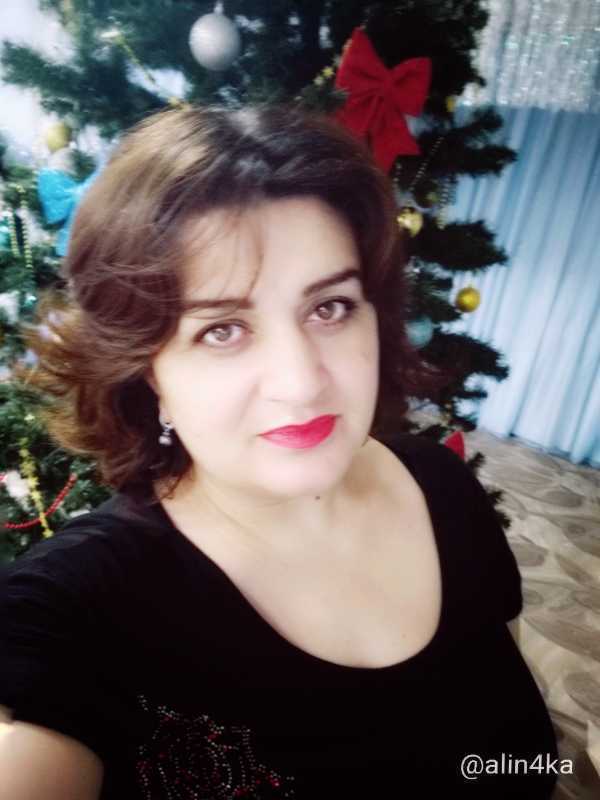 Абрамян Алина Джейрановна
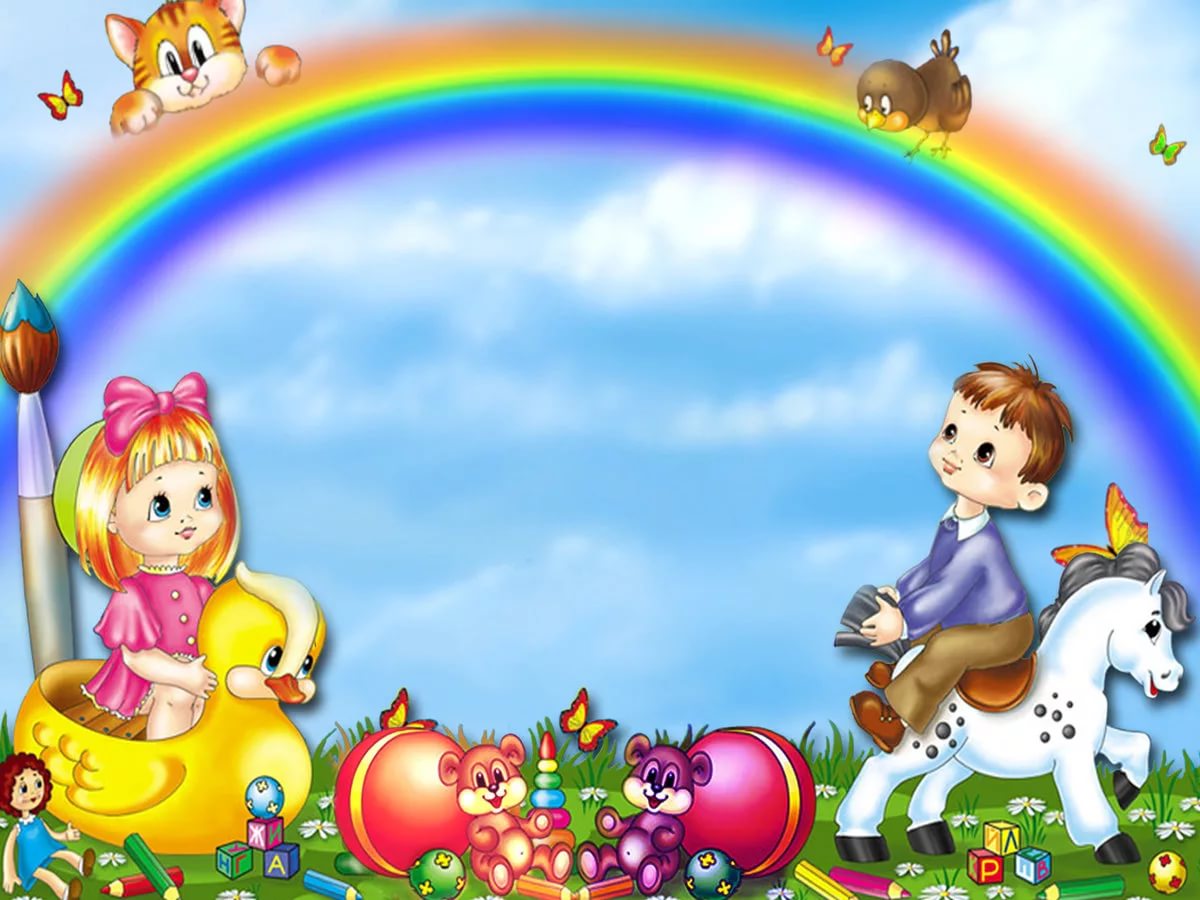 В день рождения детсадаМы поздравить очень радыВсех, кто с детками играет,Им готовит, прибирает,Кто занятия проводит,На прогулку их выводит.Будьте счастливы, любимы,К детским шалостям терпимы.Вдохновляет пусть работа,И исчезнут все заботы.
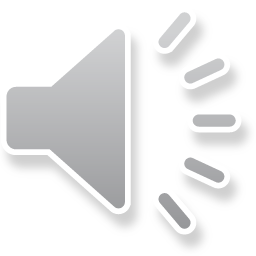 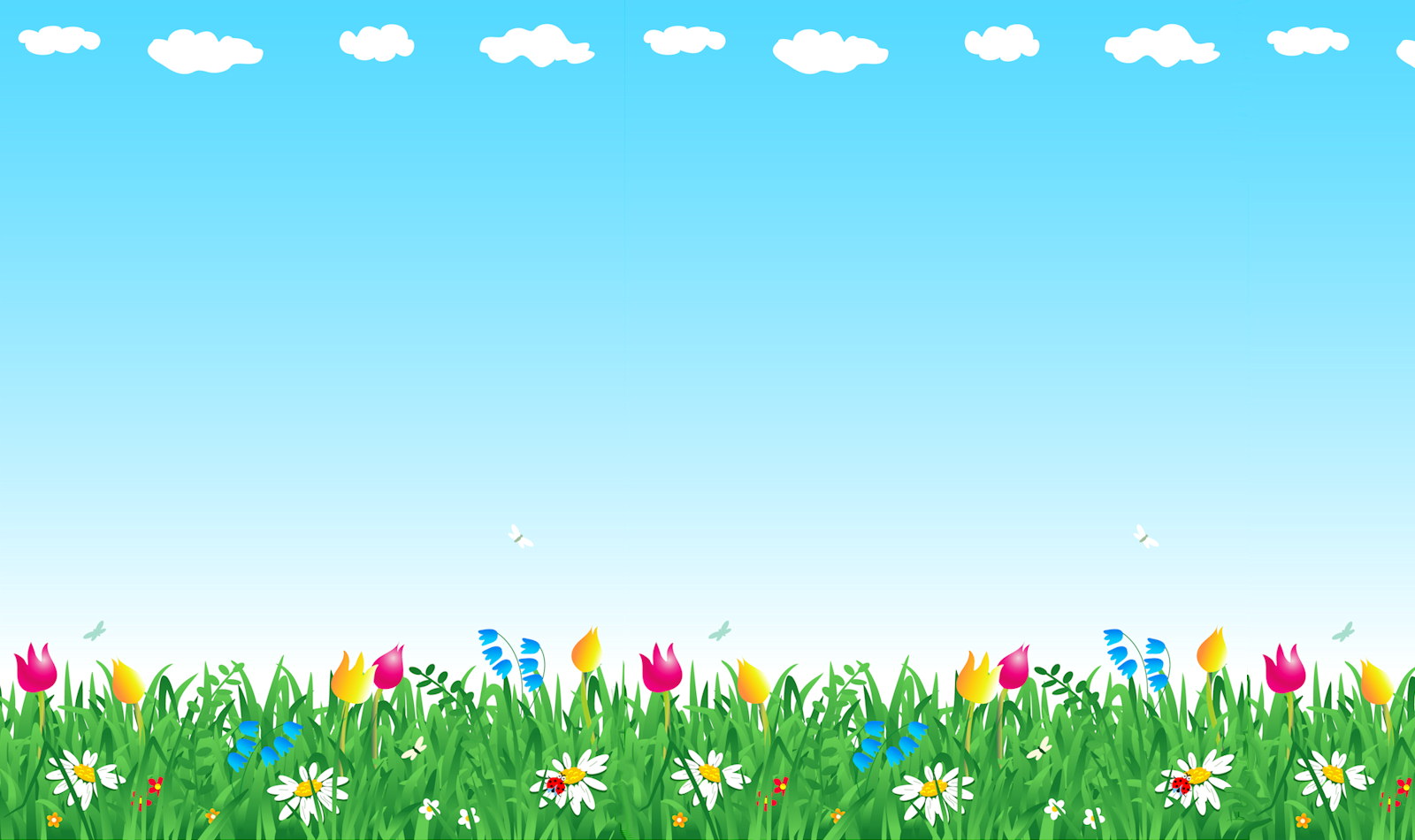 В наш, «Рябинку»,  детский сад,Дети с удовольствием спешат.Забота, гармония, любовь, уют,Их всегда здесь только ждут.
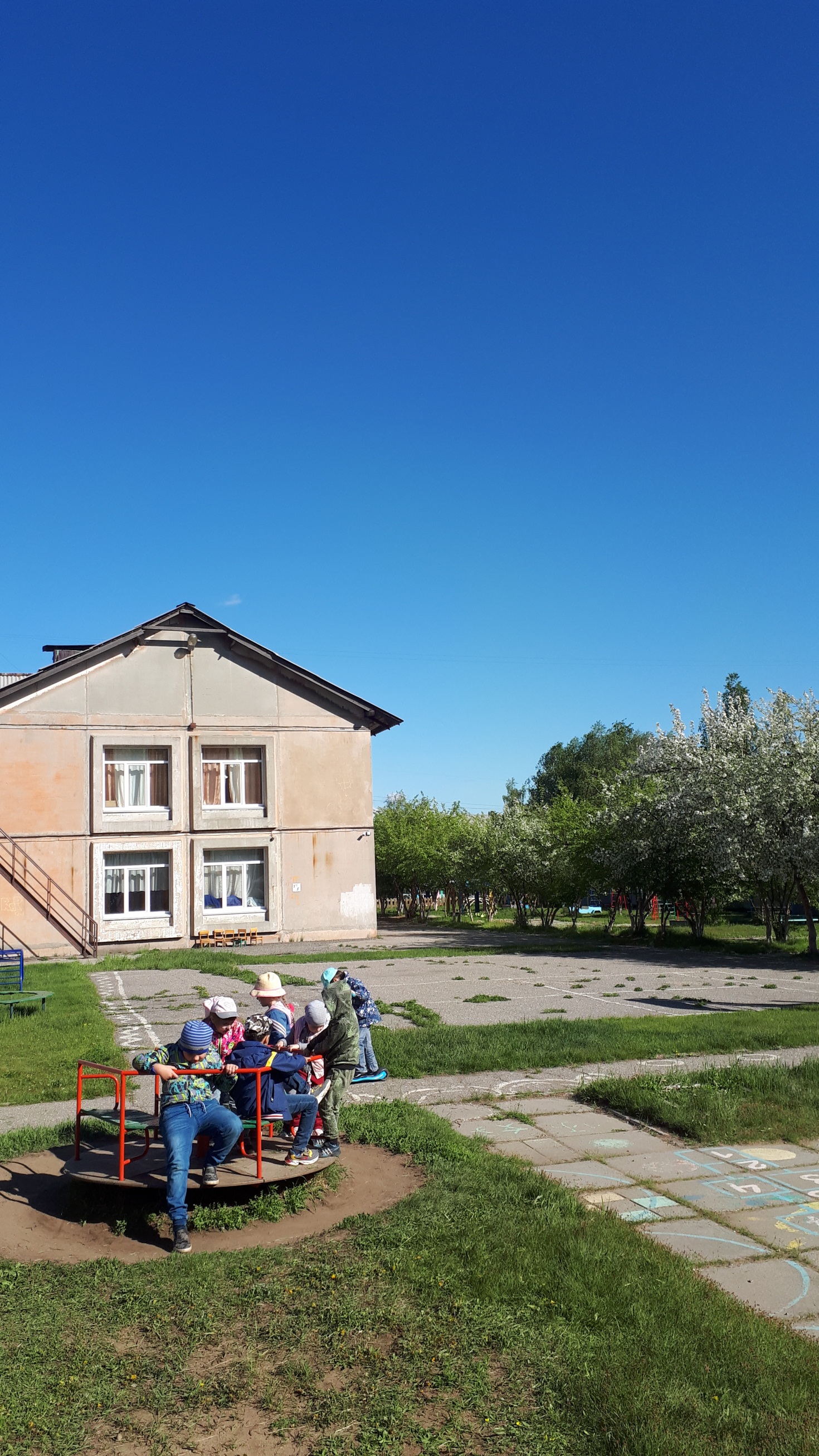 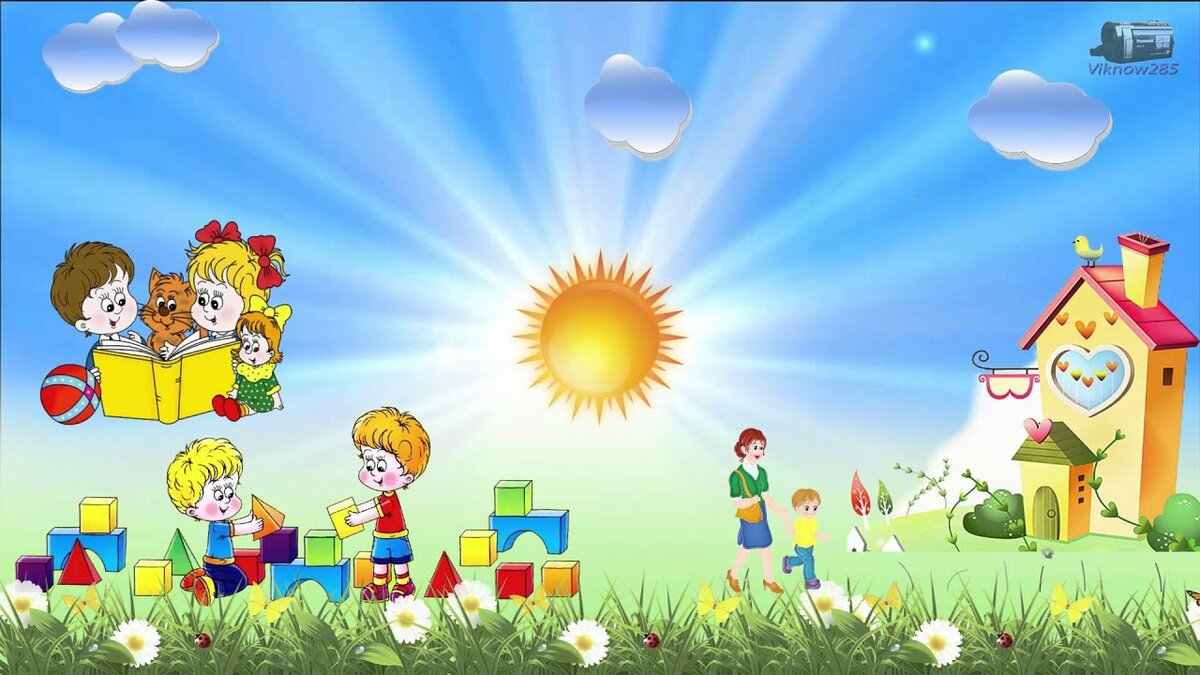 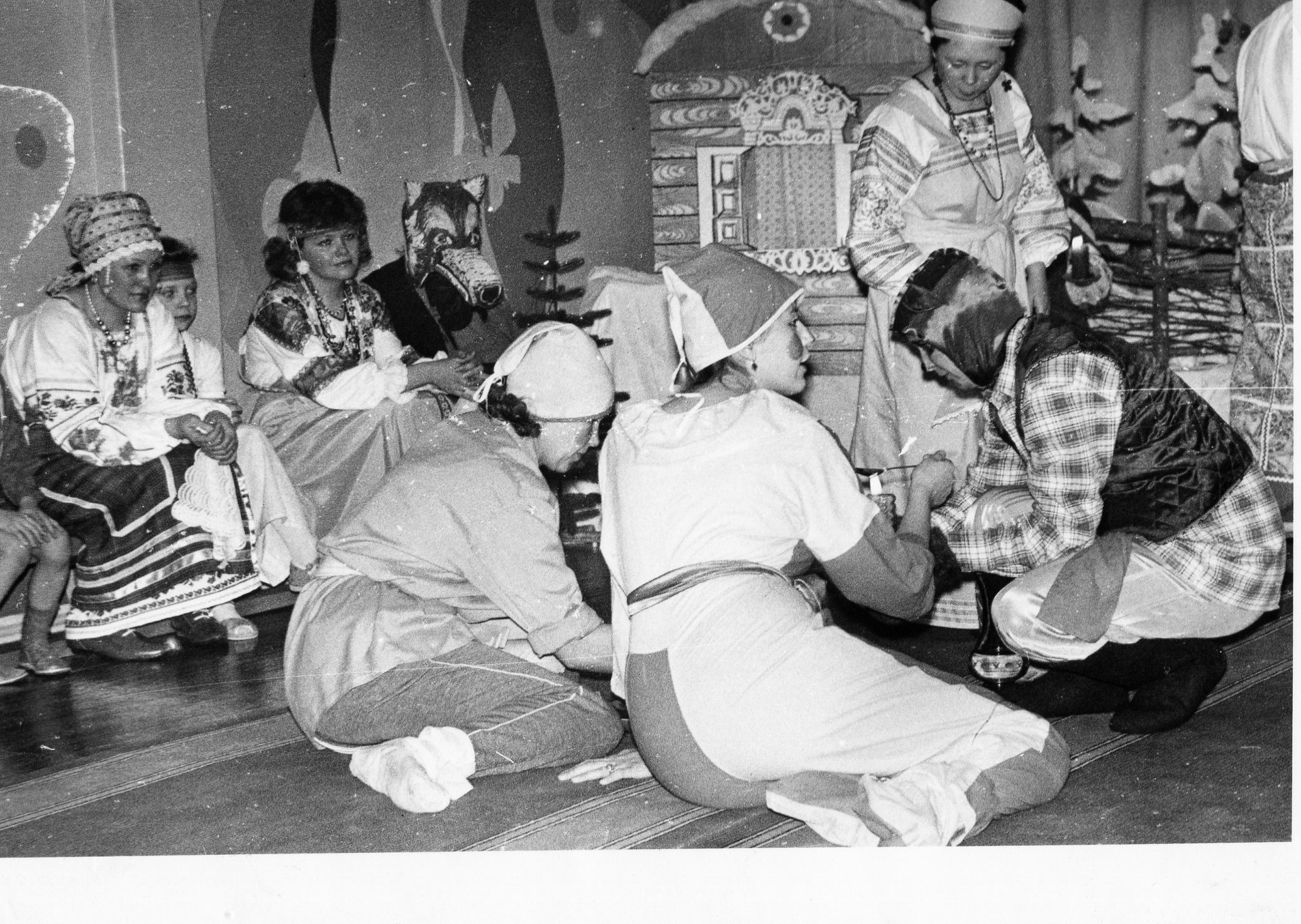 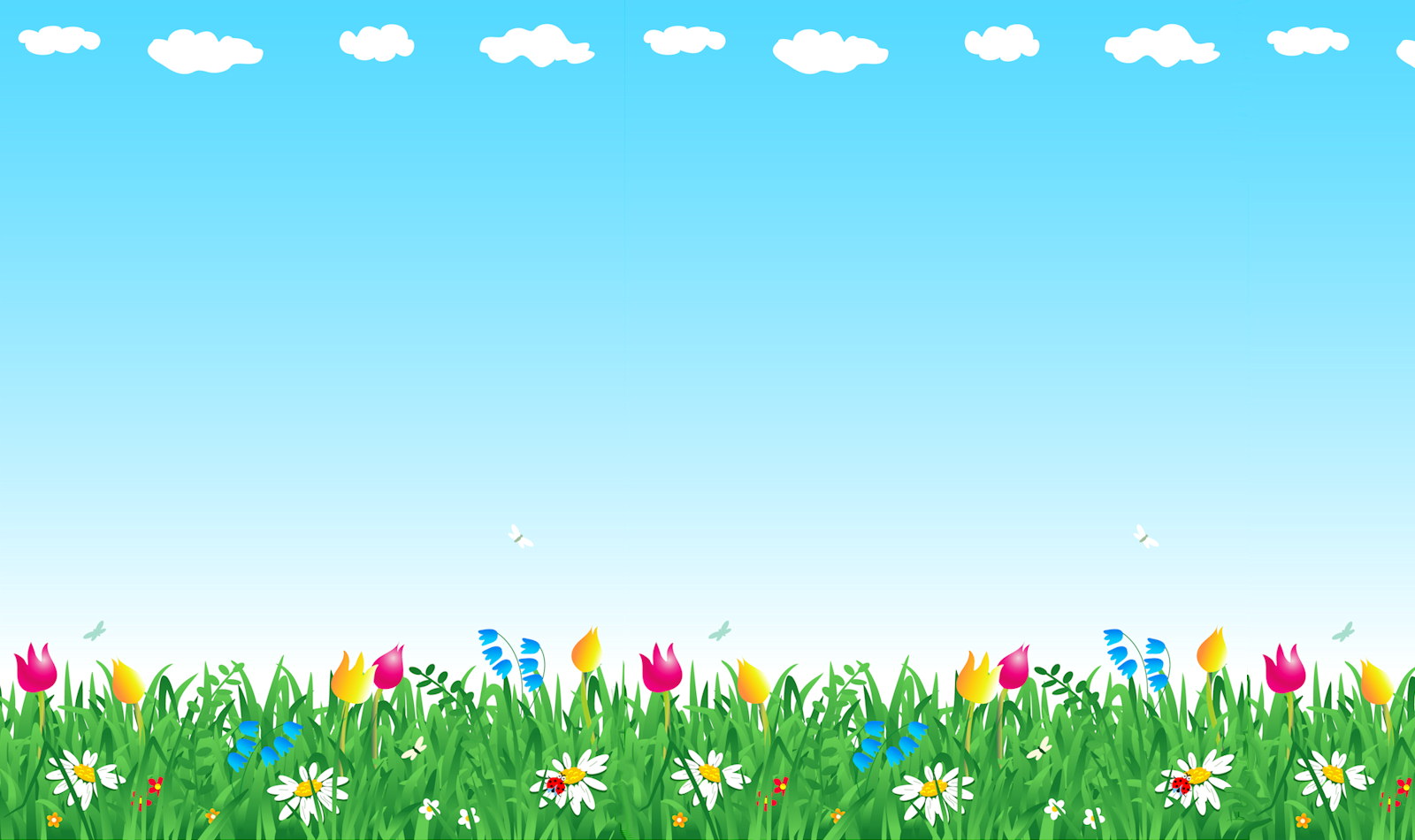 Первая игрушка и горшок,Первый поцелуй от Димы в щечку,Самый первый выучен стишок,И над манкой слезы в одиночку…
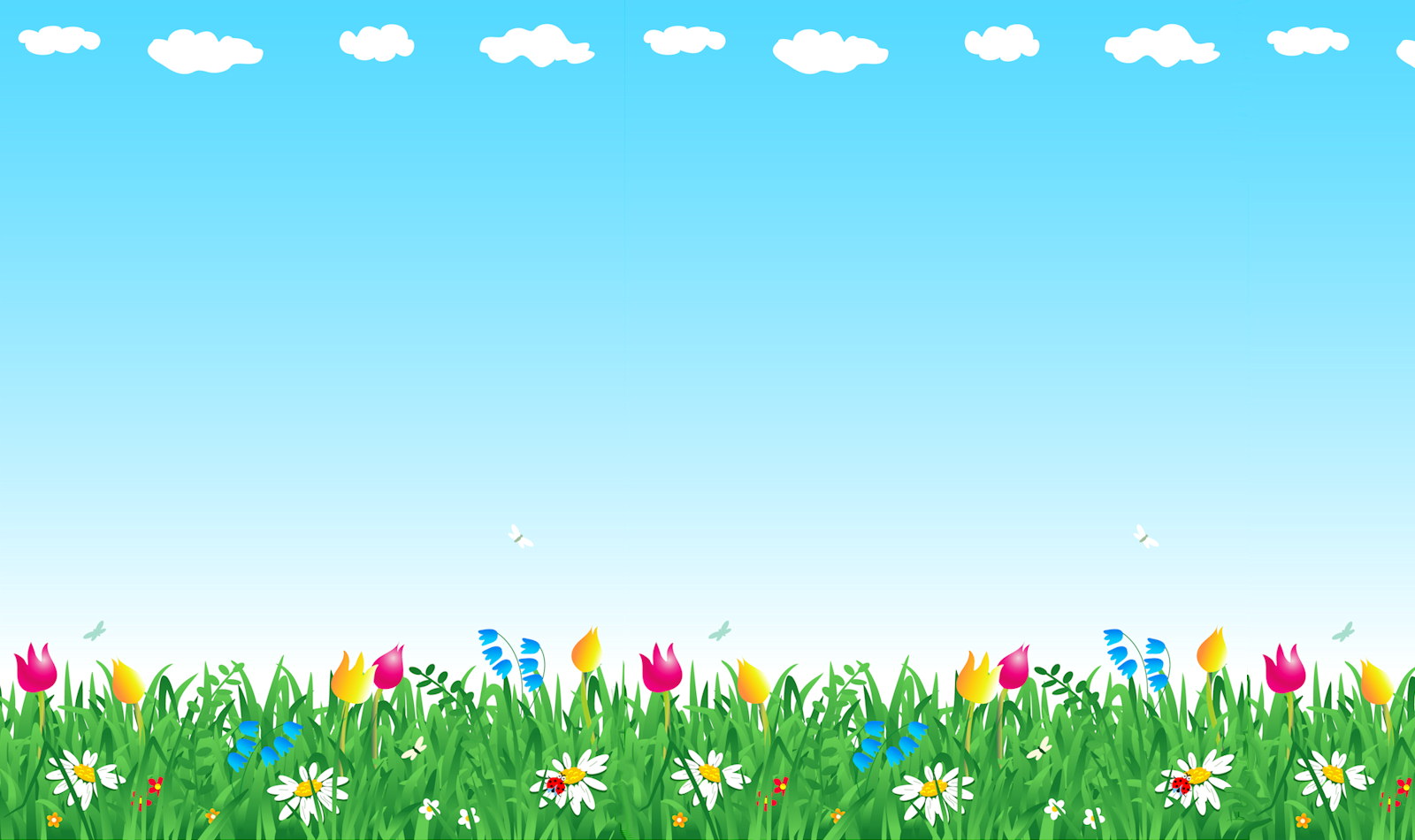 В стенах «Рябинки»  много происходит:Здесь кушают, играют и смеются,Общаются, друзей себе находят,Азы наук детьми здесь познаются!
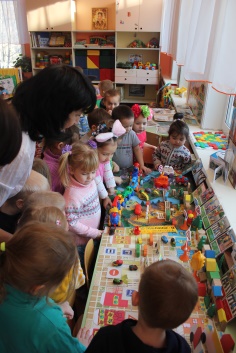 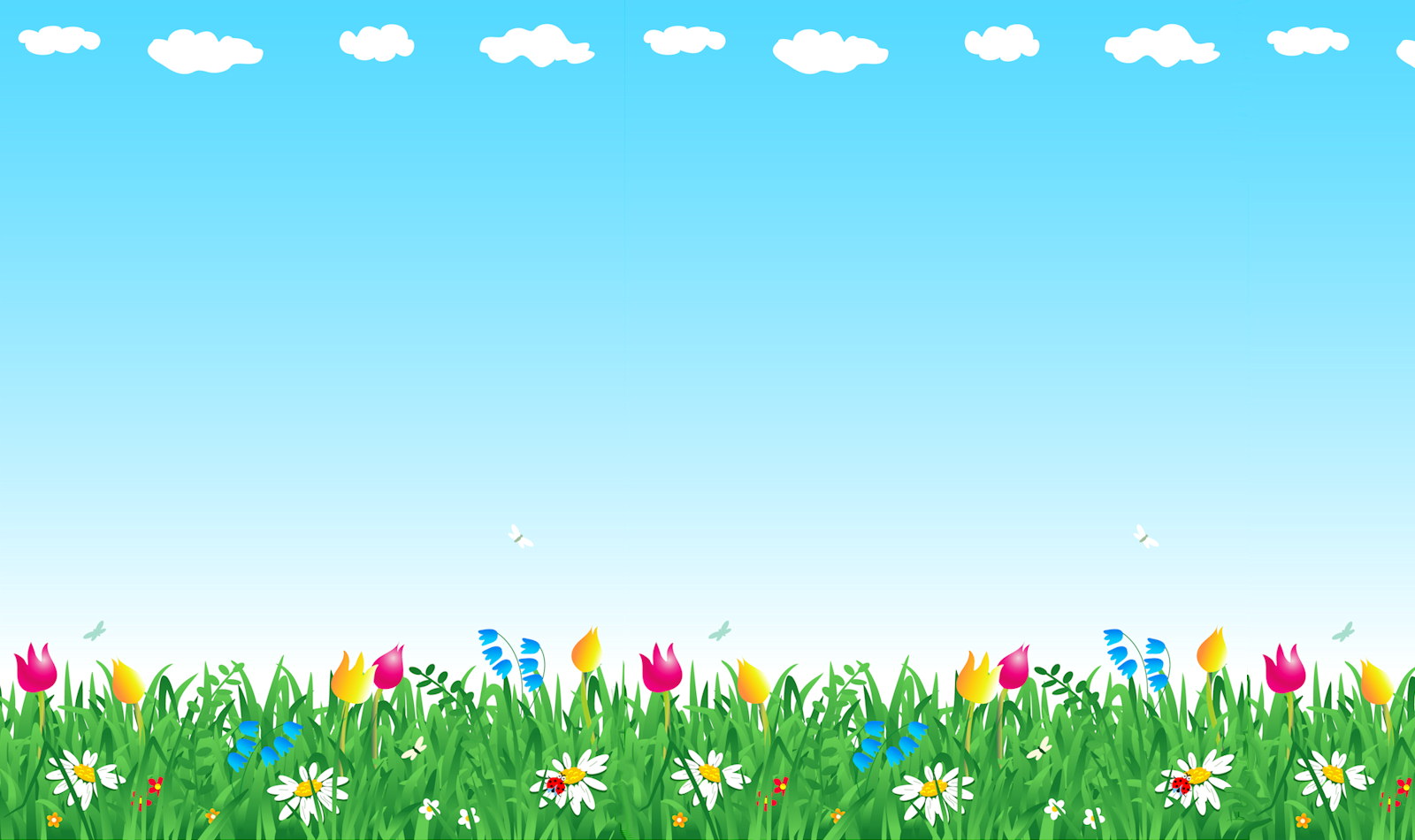 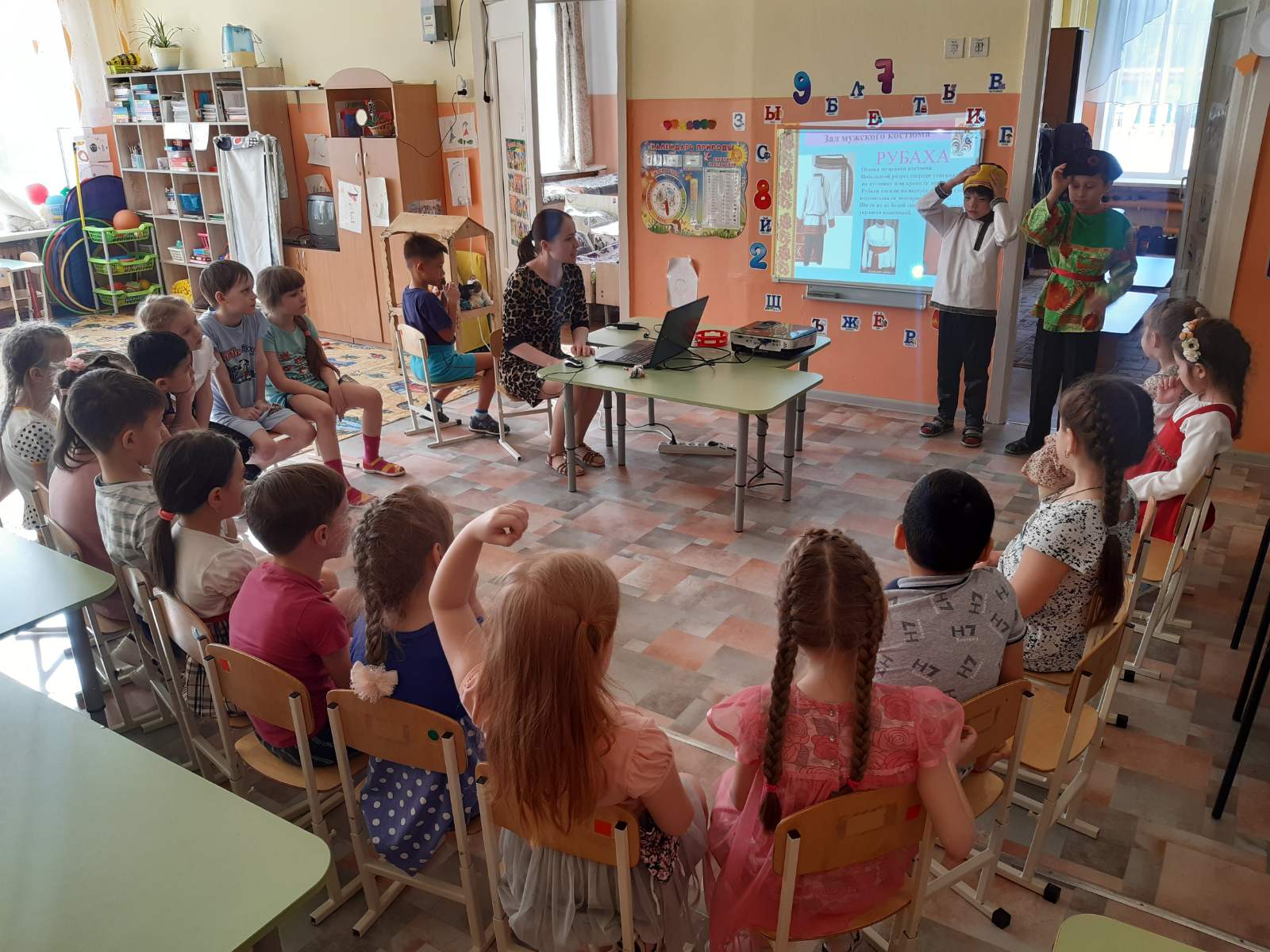 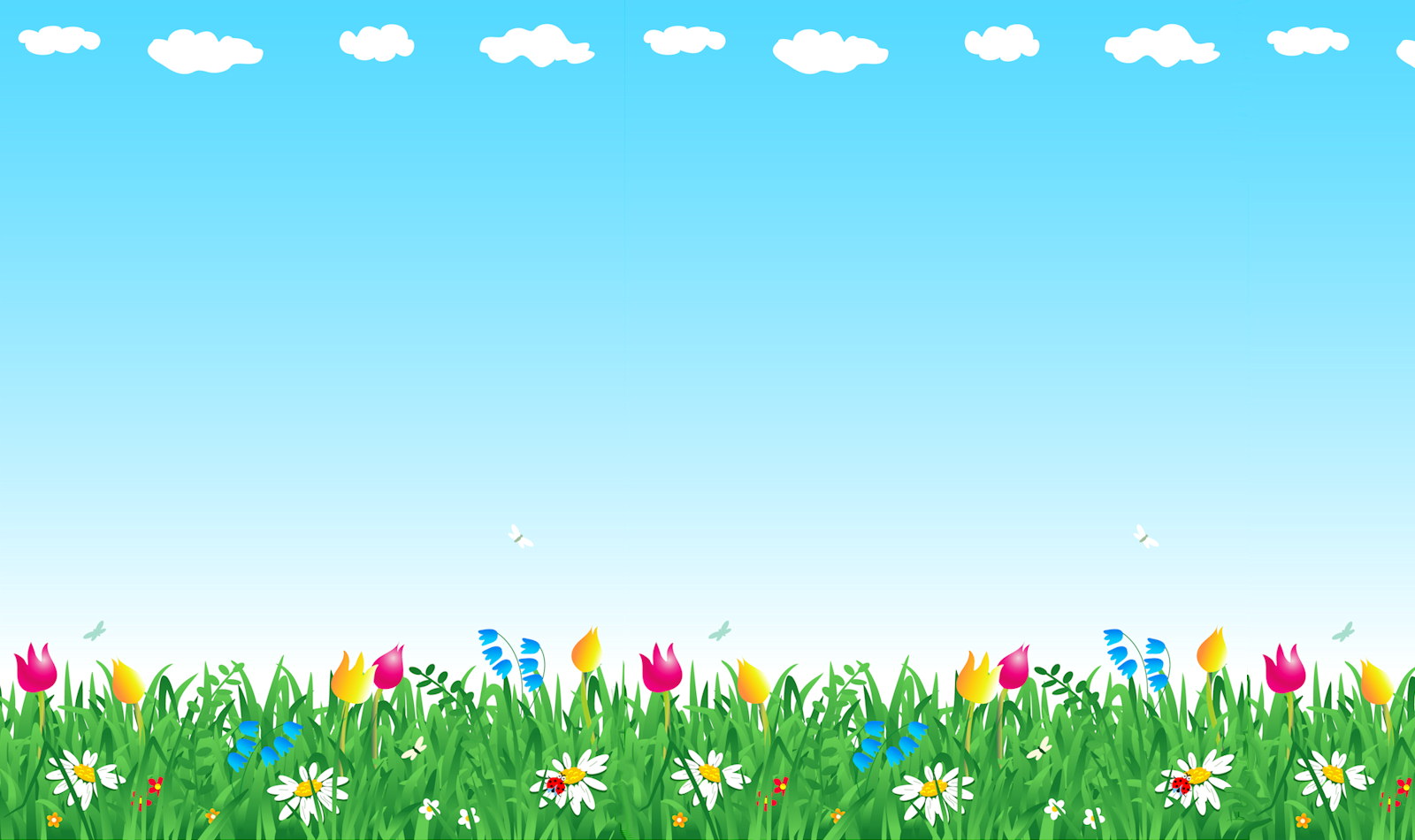 Детский сад: друзья, игрушки,Сами лепим безделушки...Мы с детьми — ну как с родными,Мы ж потом гордимся ими!
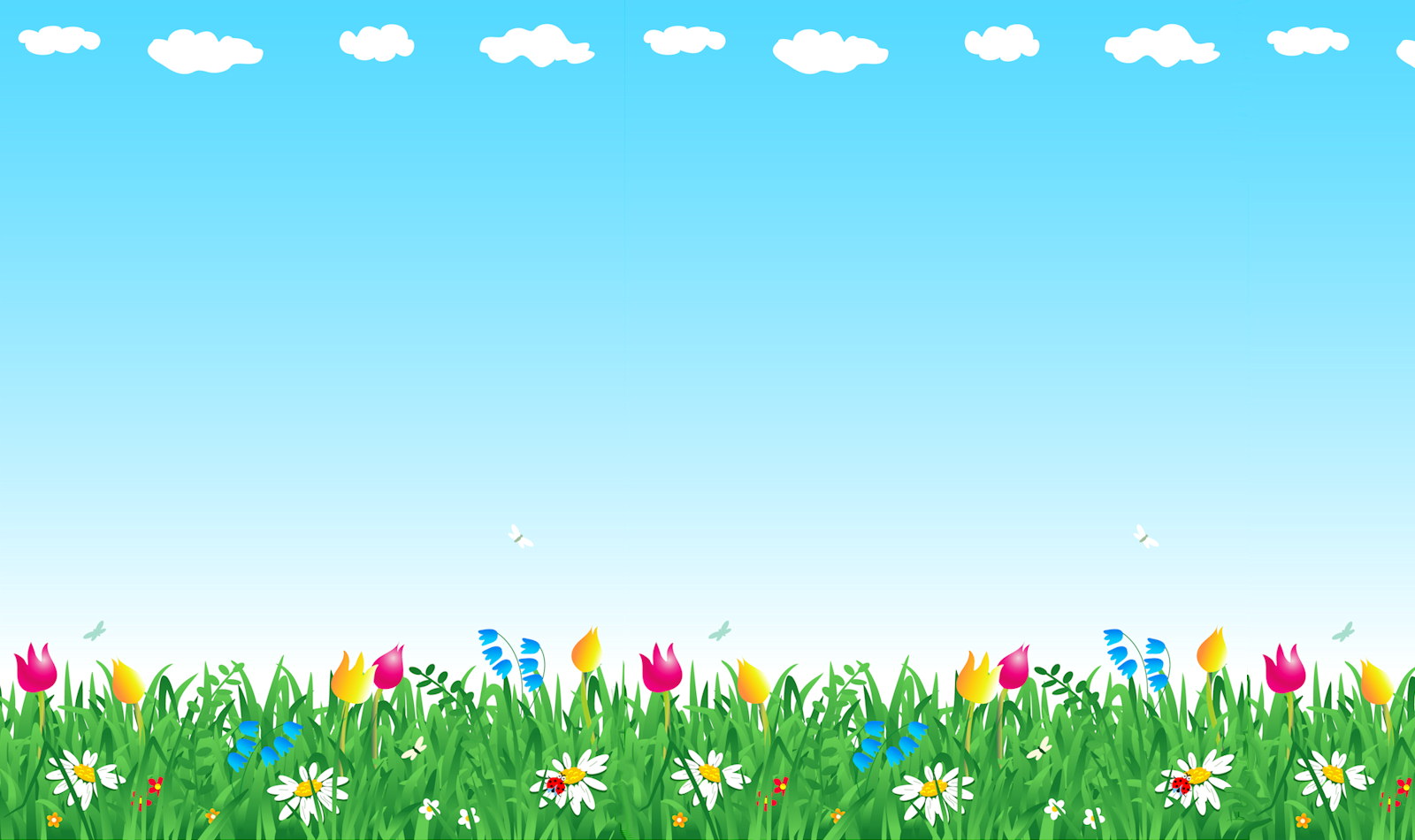 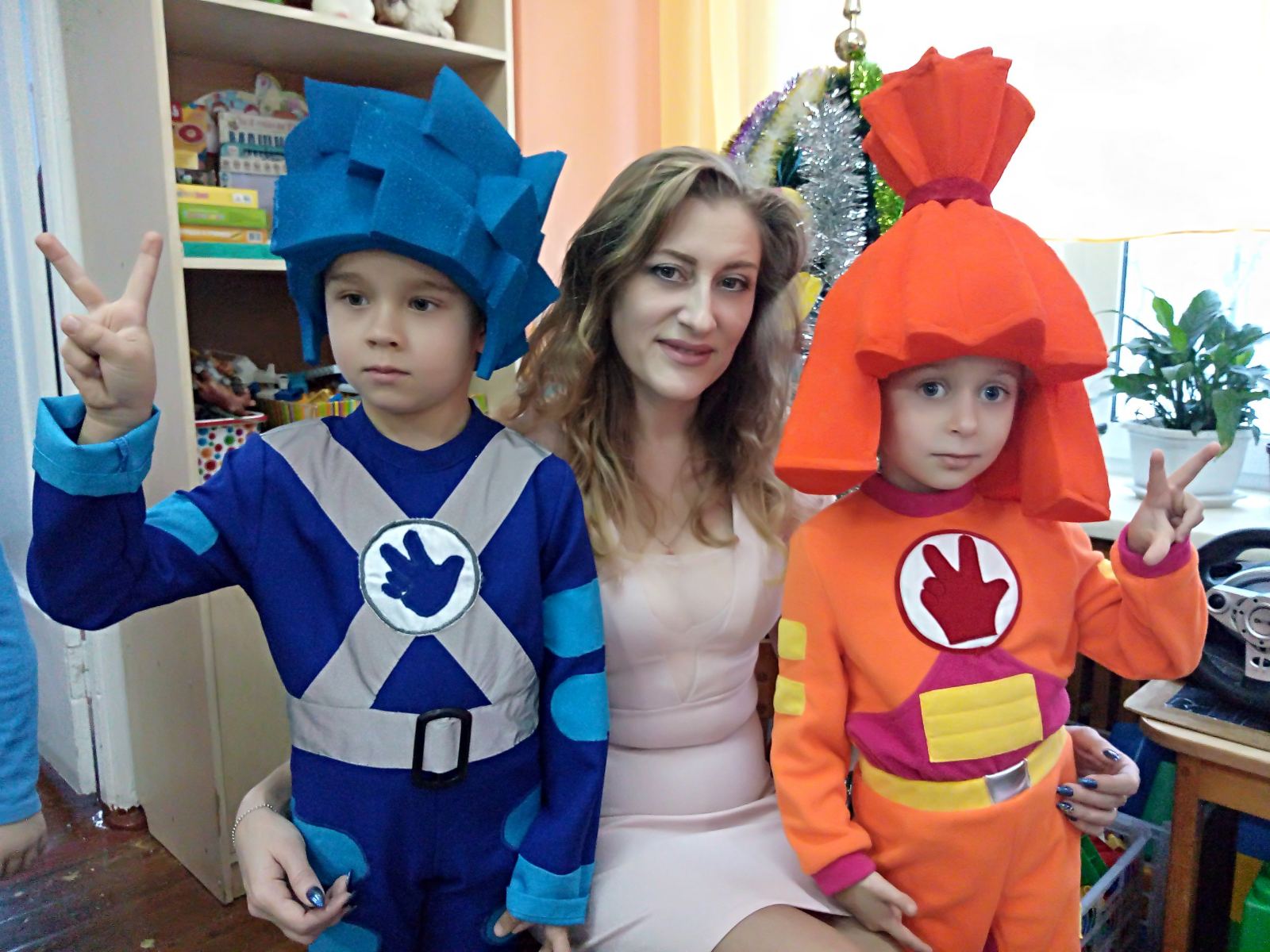 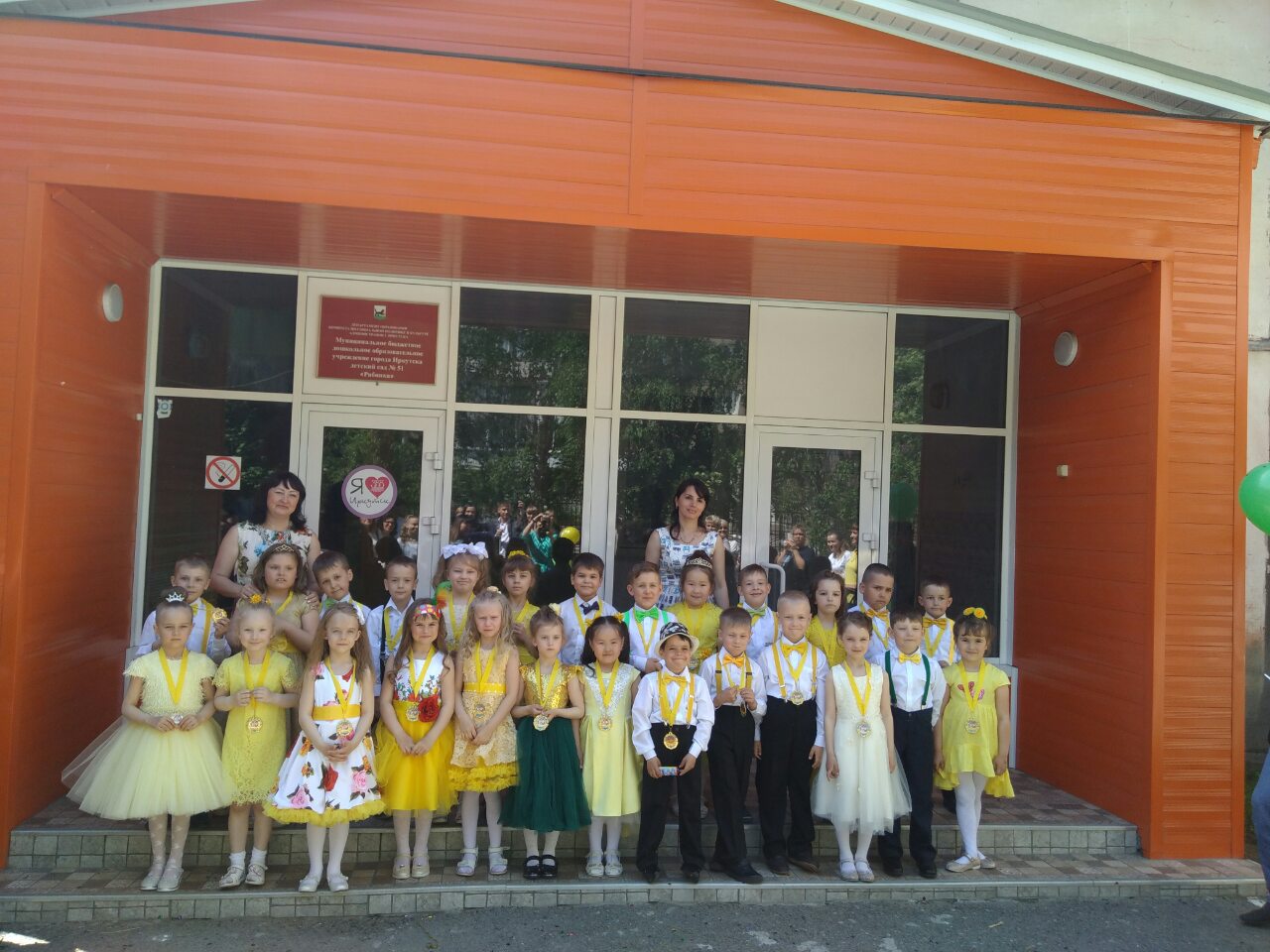 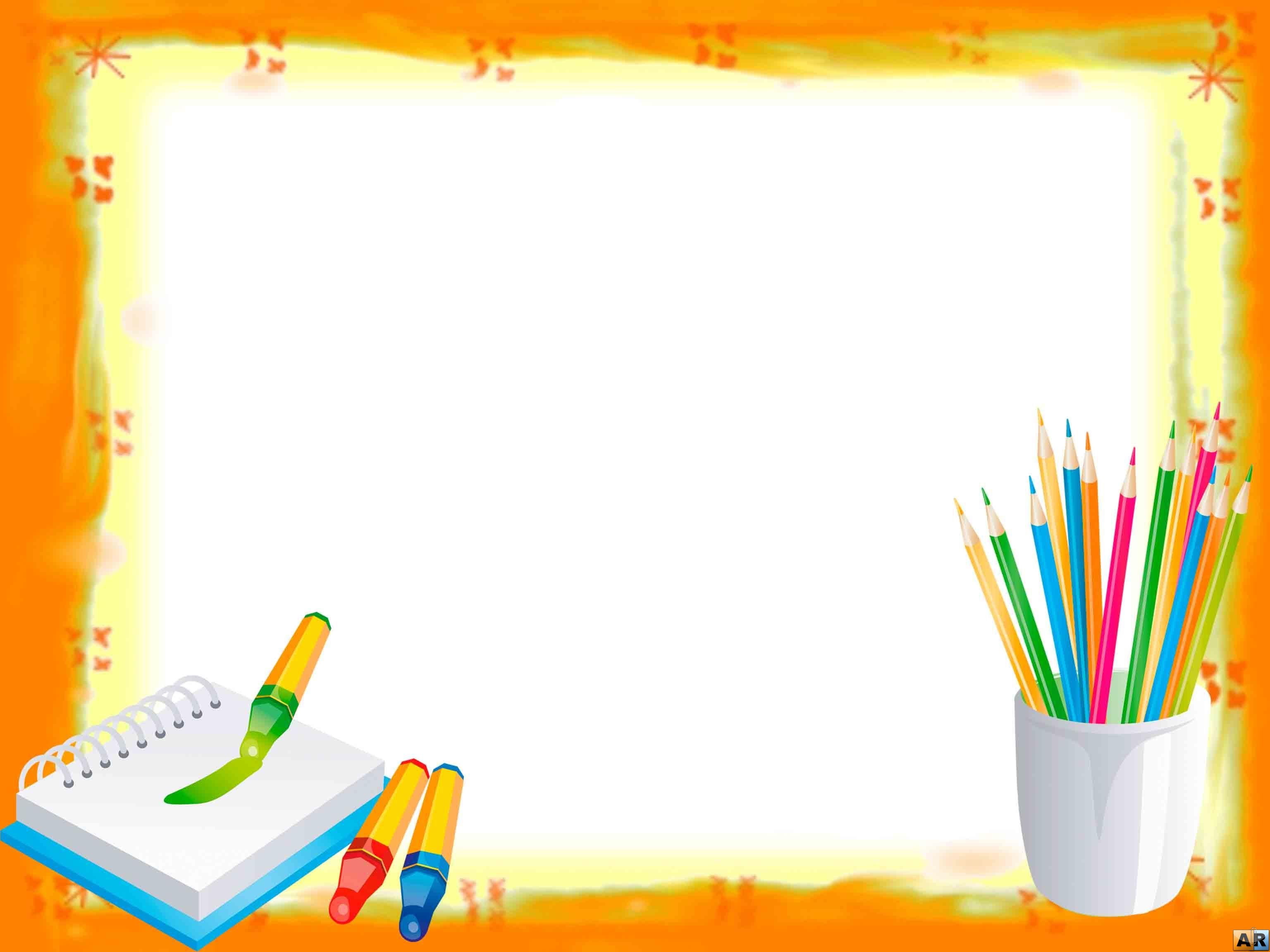 "Детский сад глазами детей"
 Вероника Беляева "Прогулка"
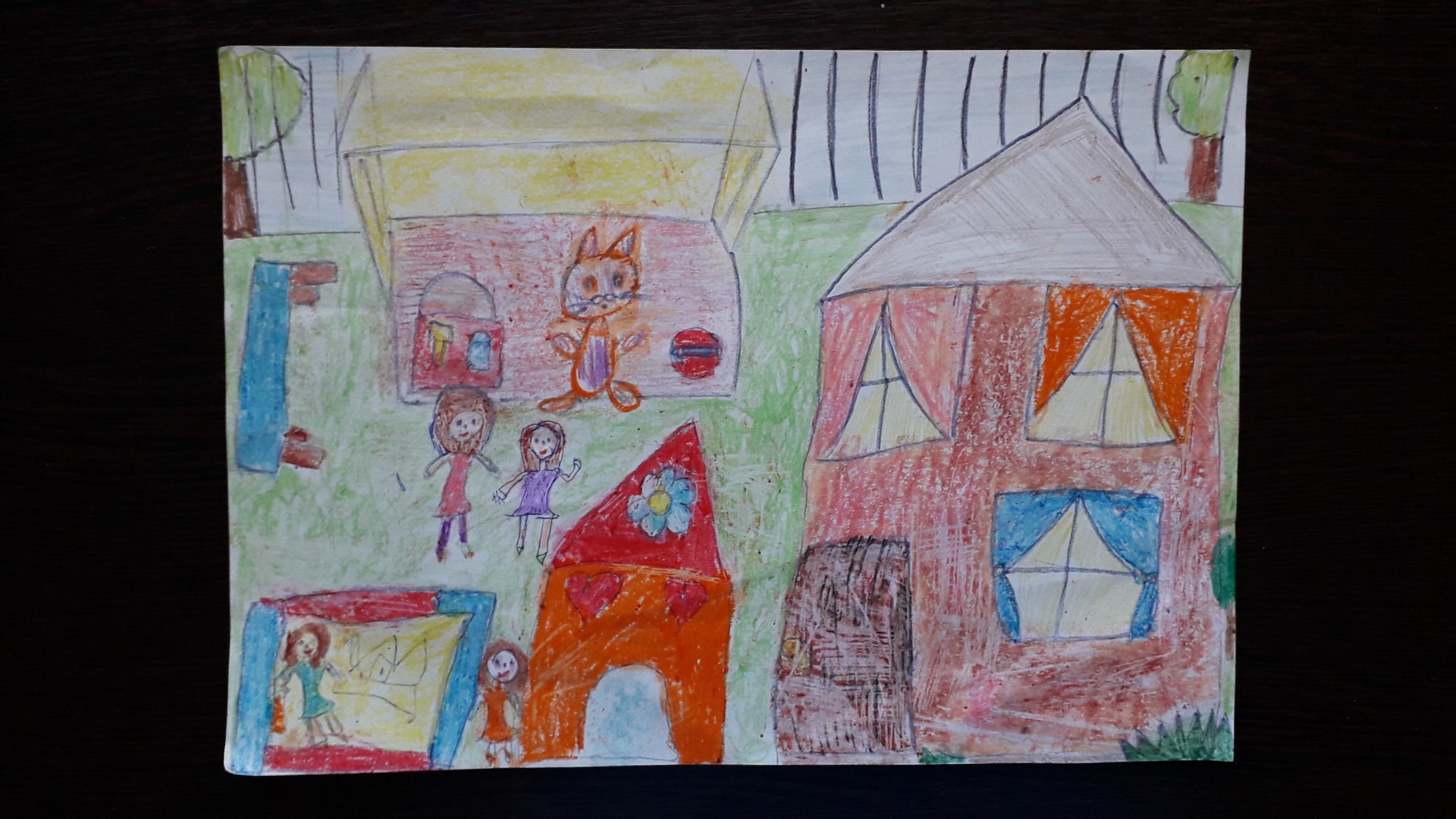 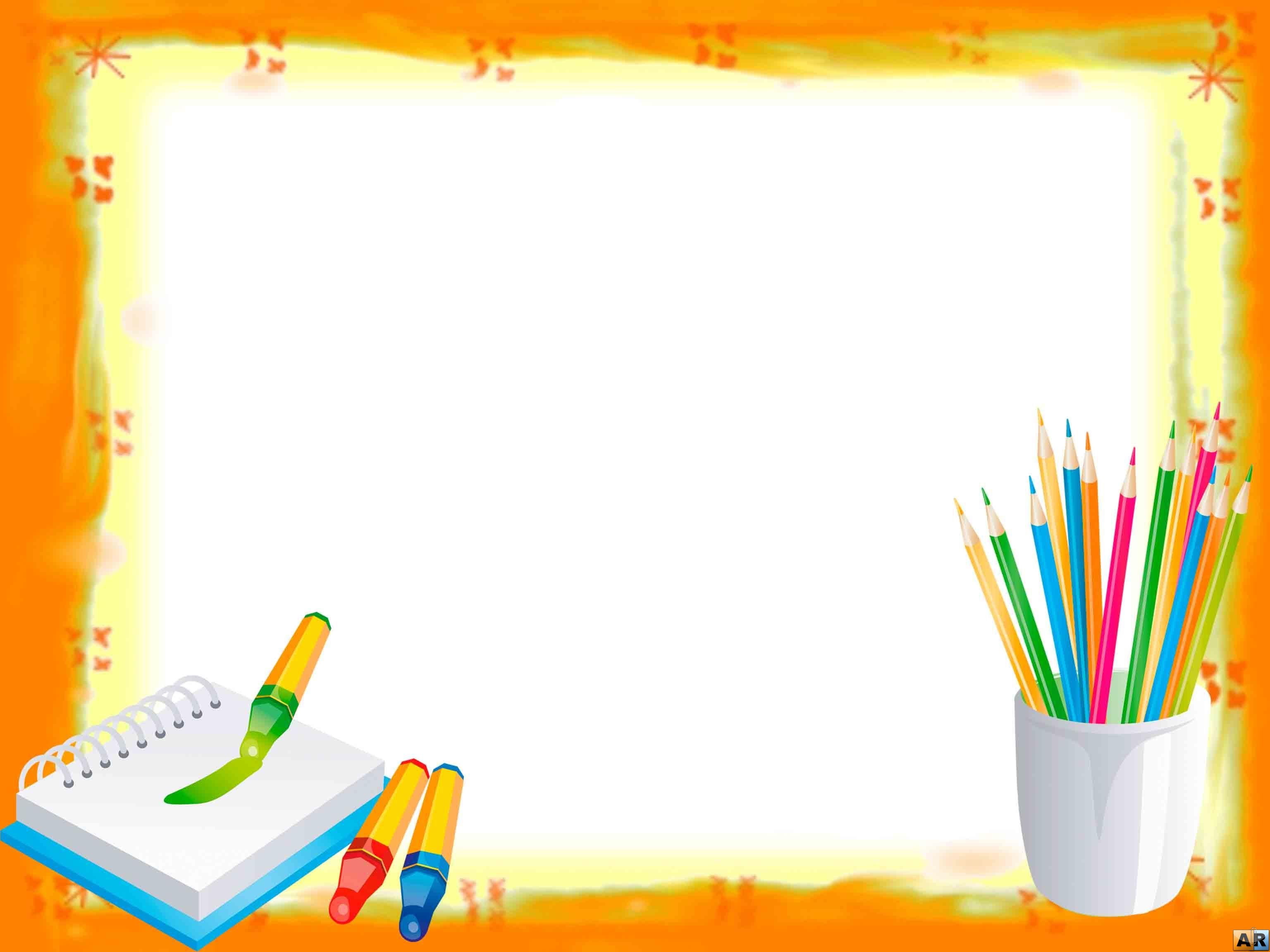 "Детский сад глазами детей" Лиза Галанова «Приёмная 10 группы "Малинка»
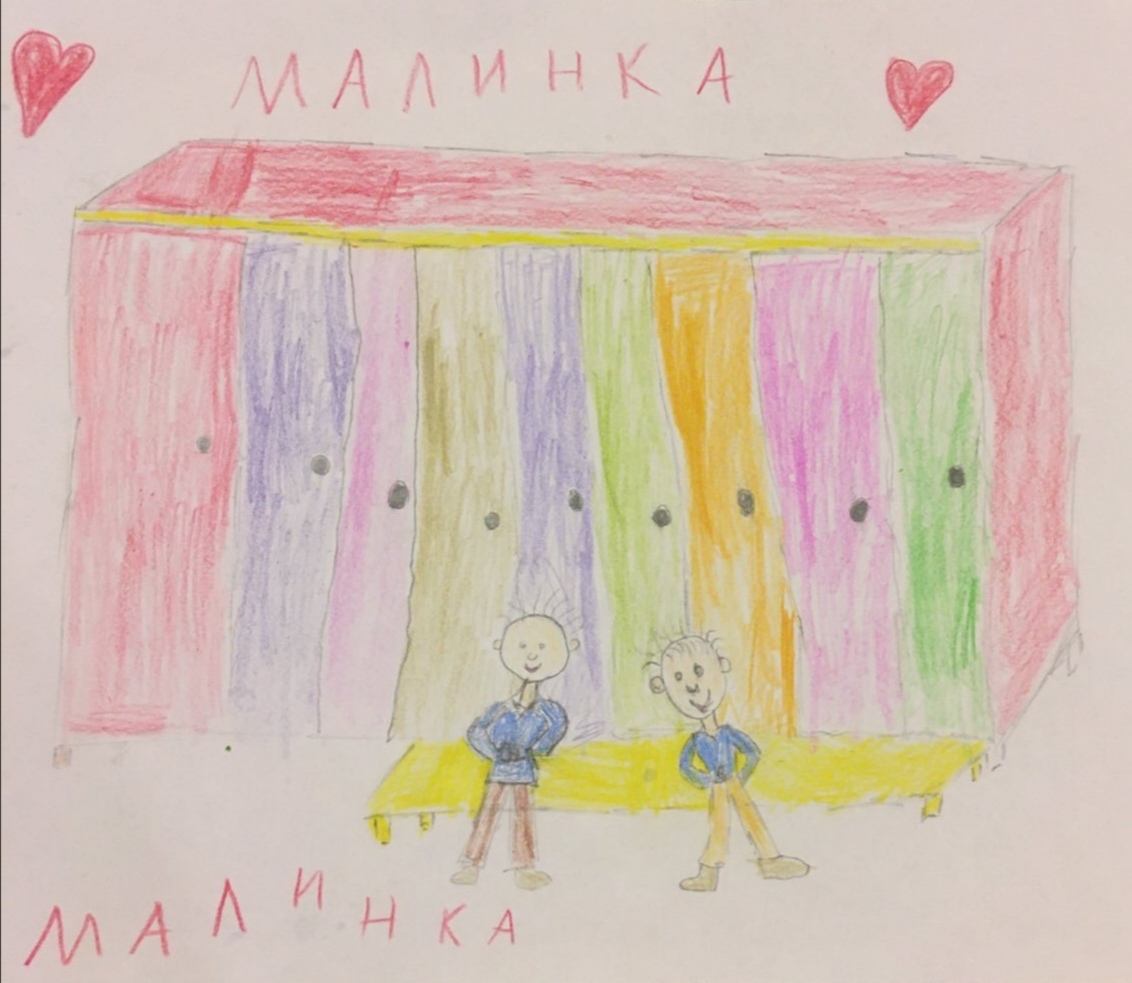 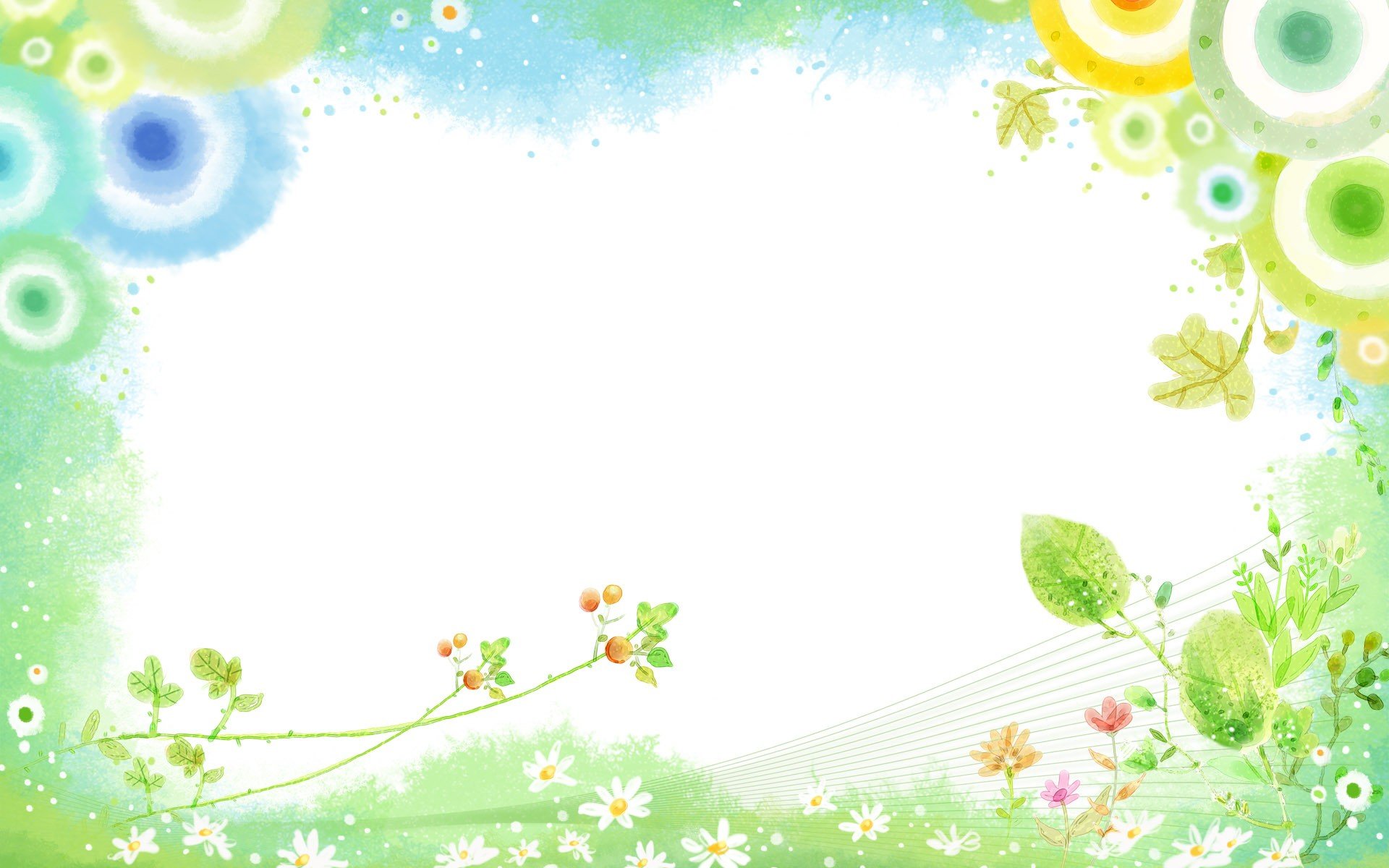 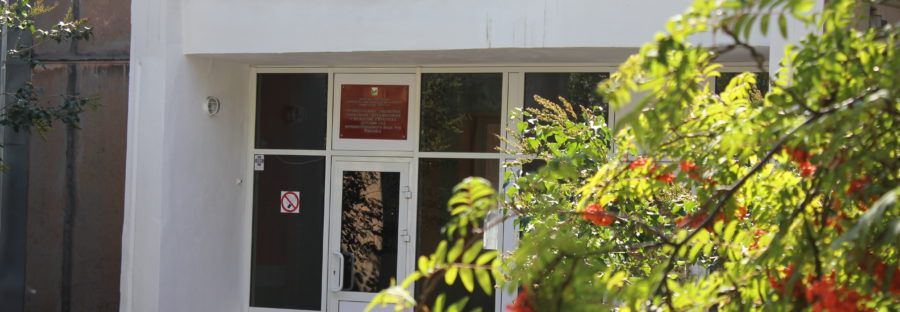 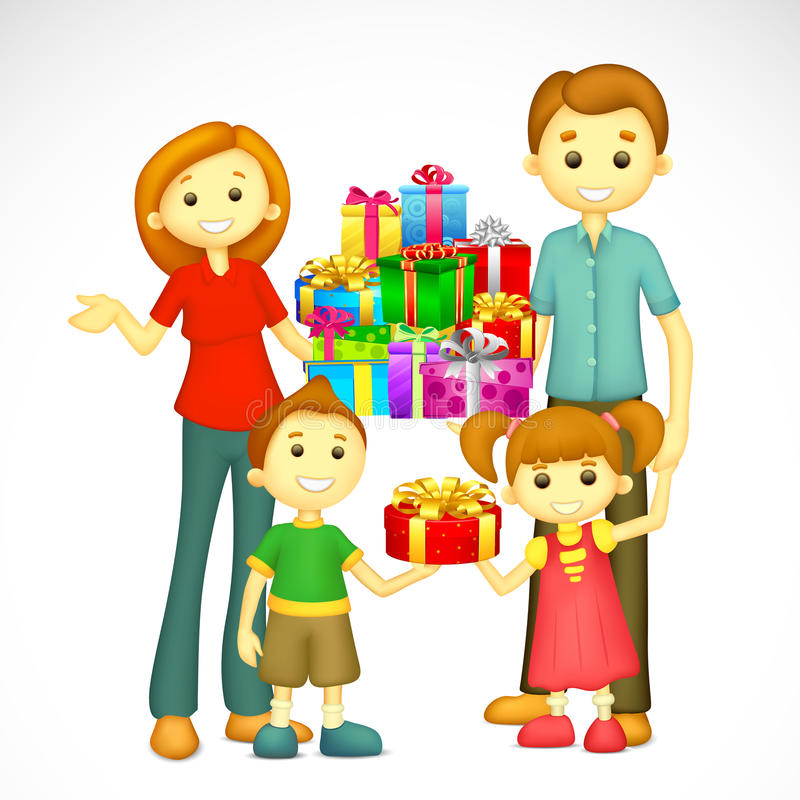 Каждый ребёнок «Рябинки» рад,Поздравить с юбилеем сад.Всегда светло пусть будет в нём,Прими подарки с этим днём.
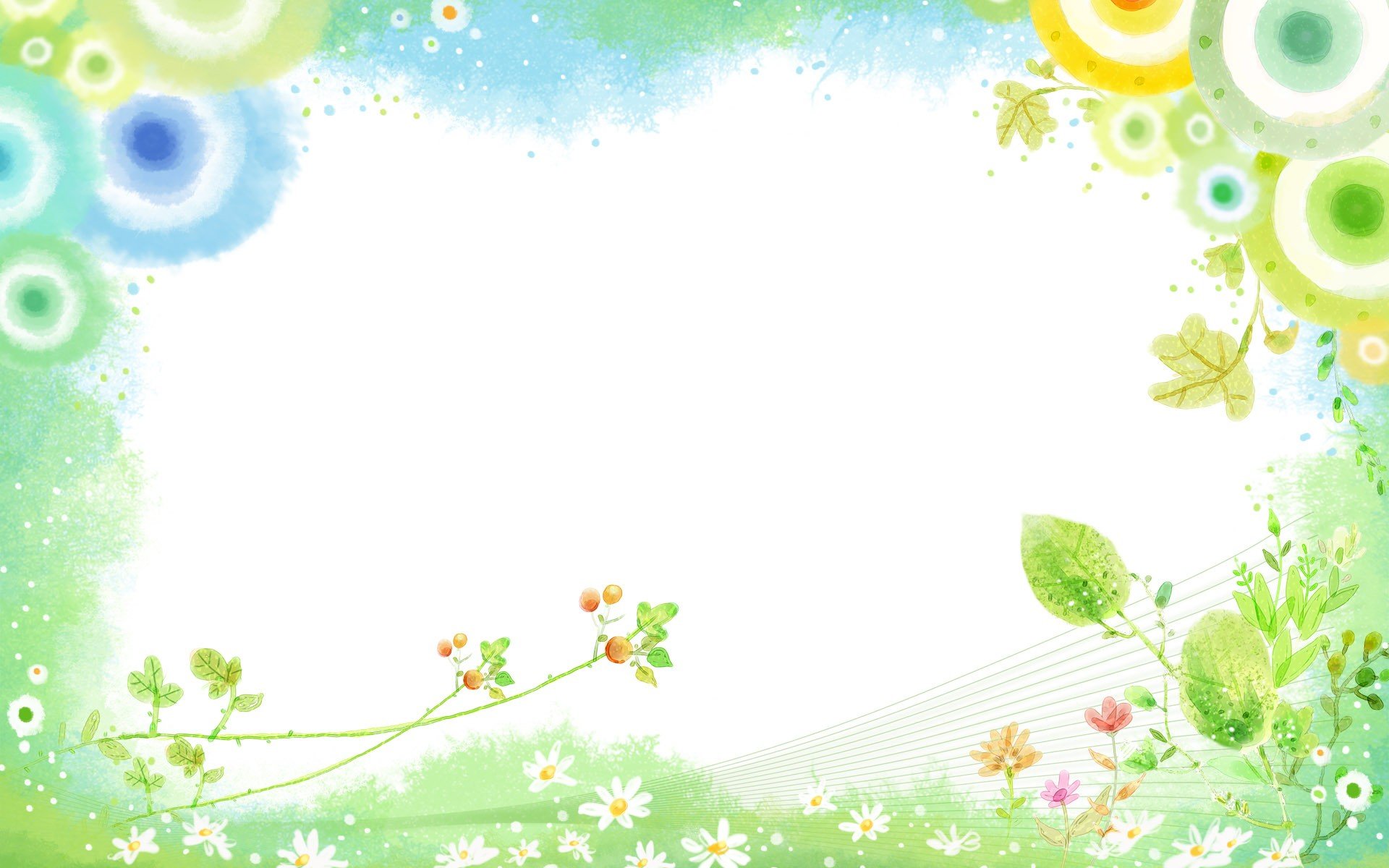 Поздравление от Тимура Садыкова, средняя группа № 11
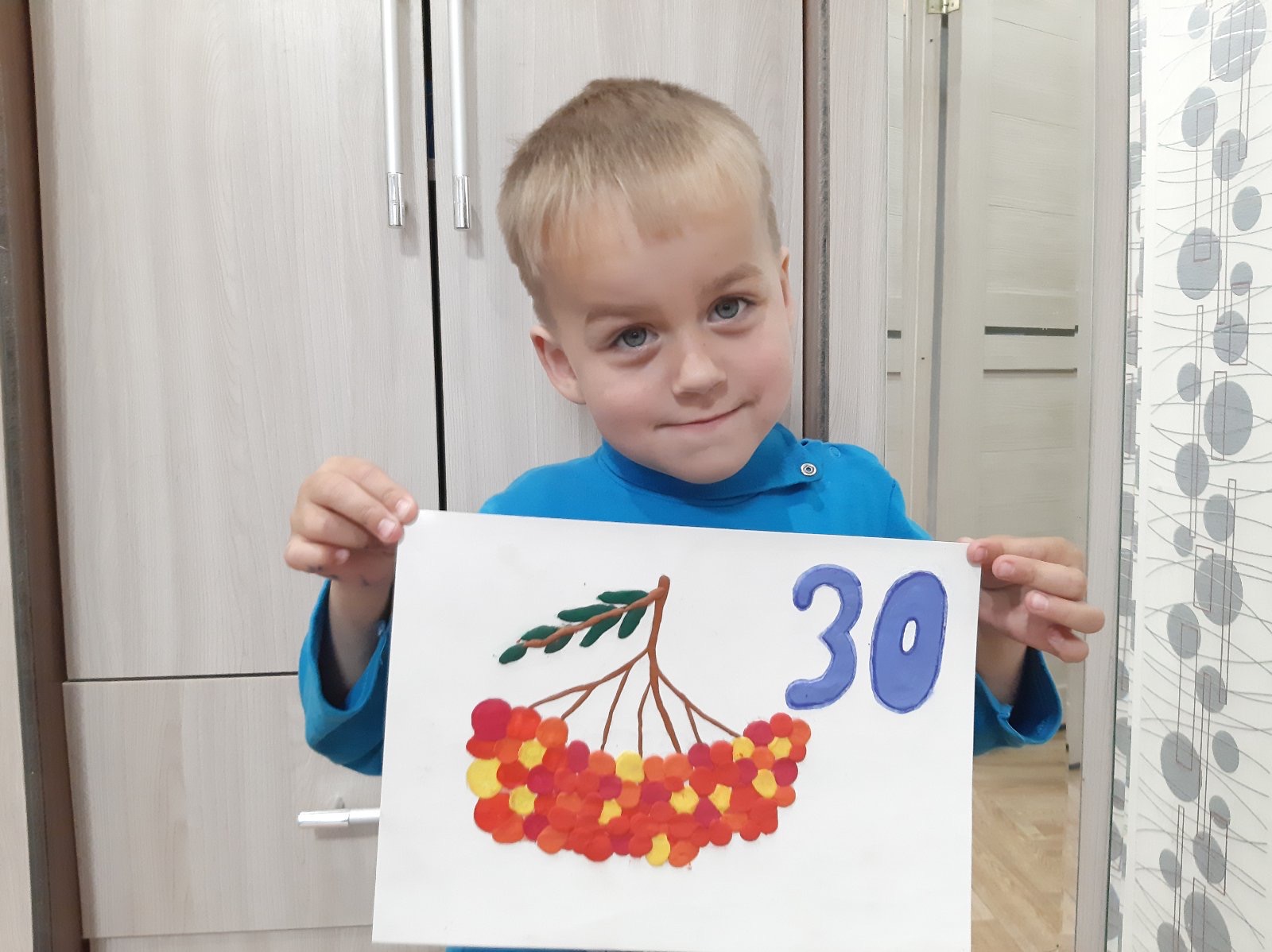 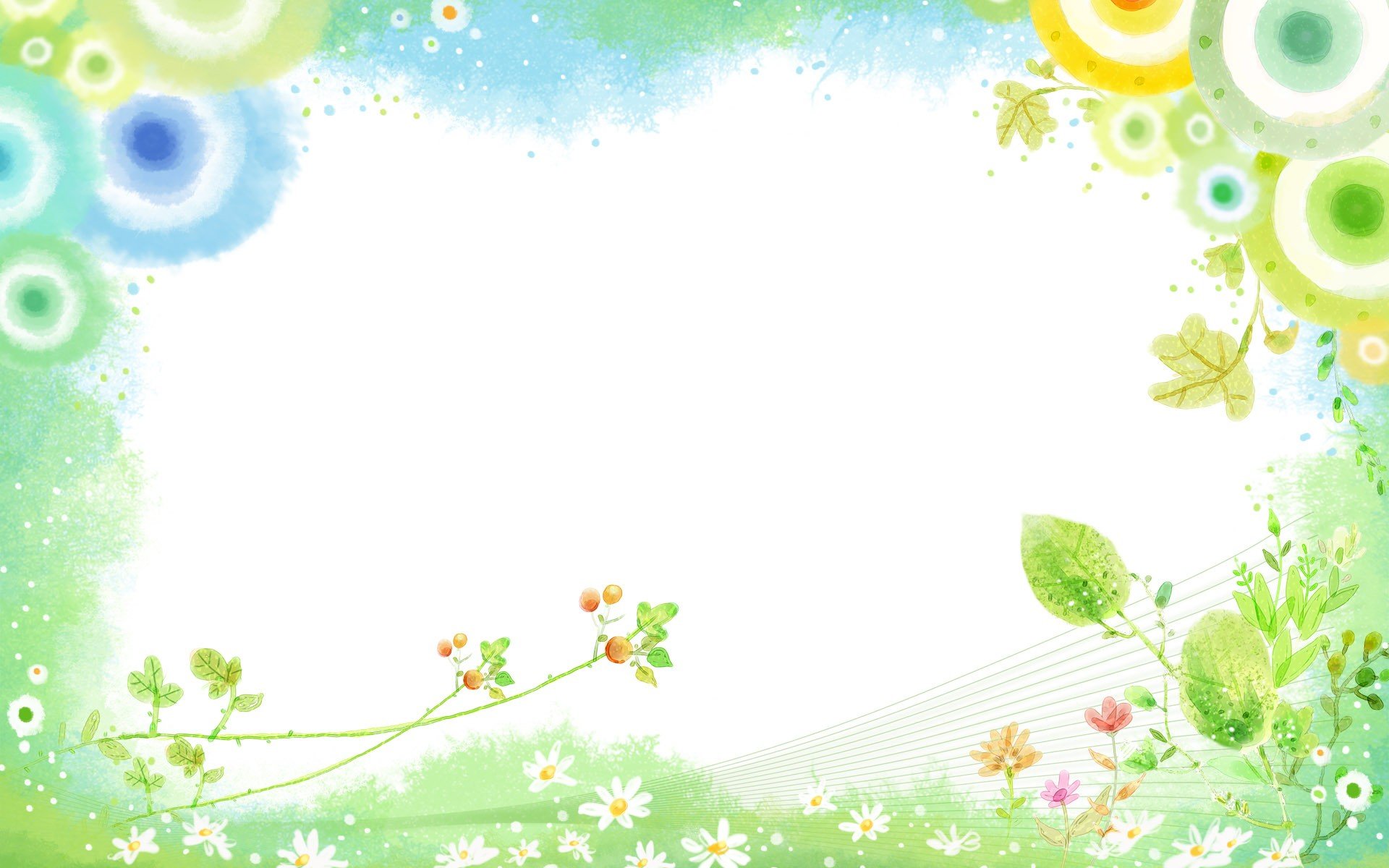 Поздравление от Тухтаевой Рукии, средняя группа № 11
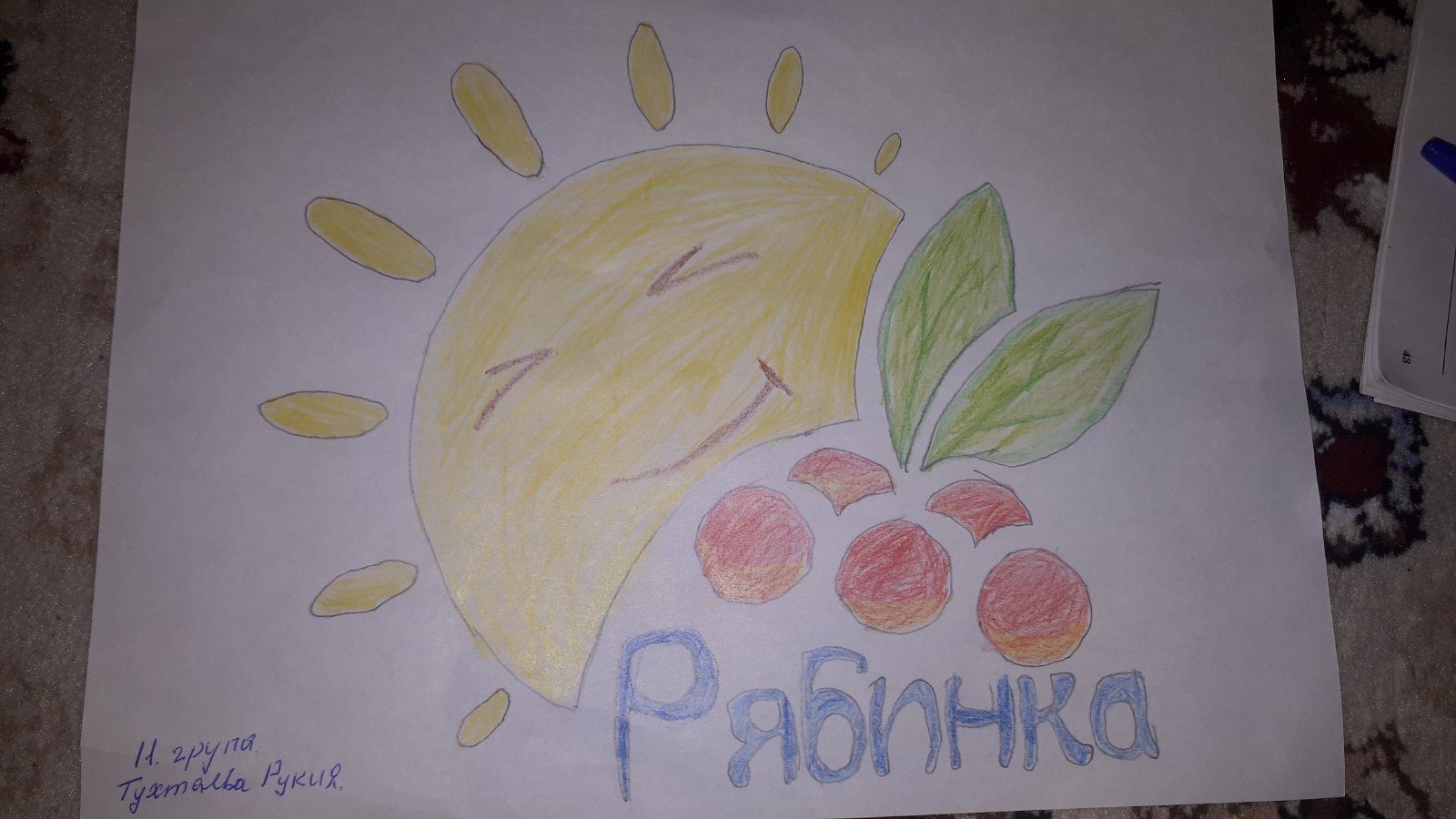 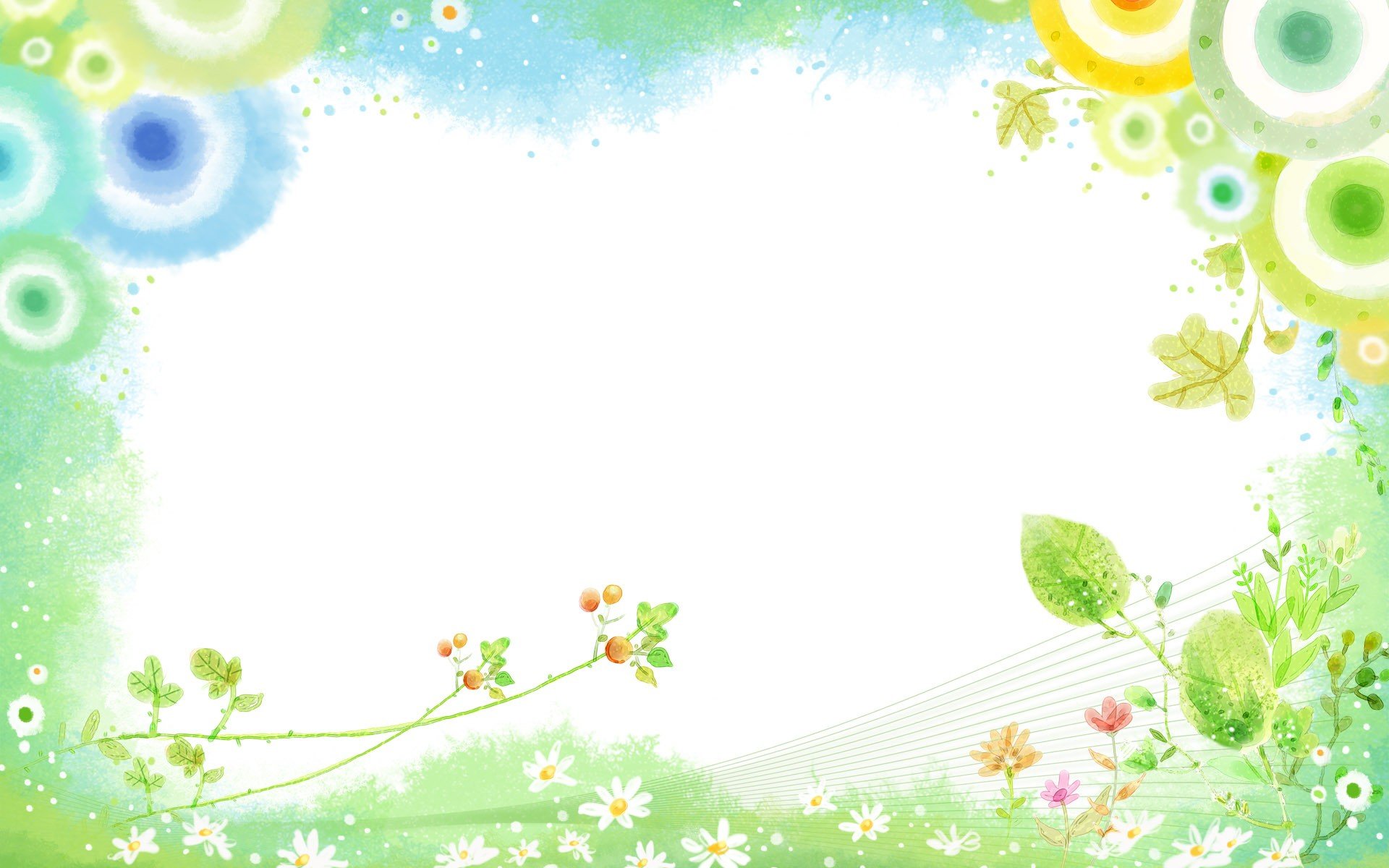 Поздравления от Умара Тухтаева, старшая группа № 5
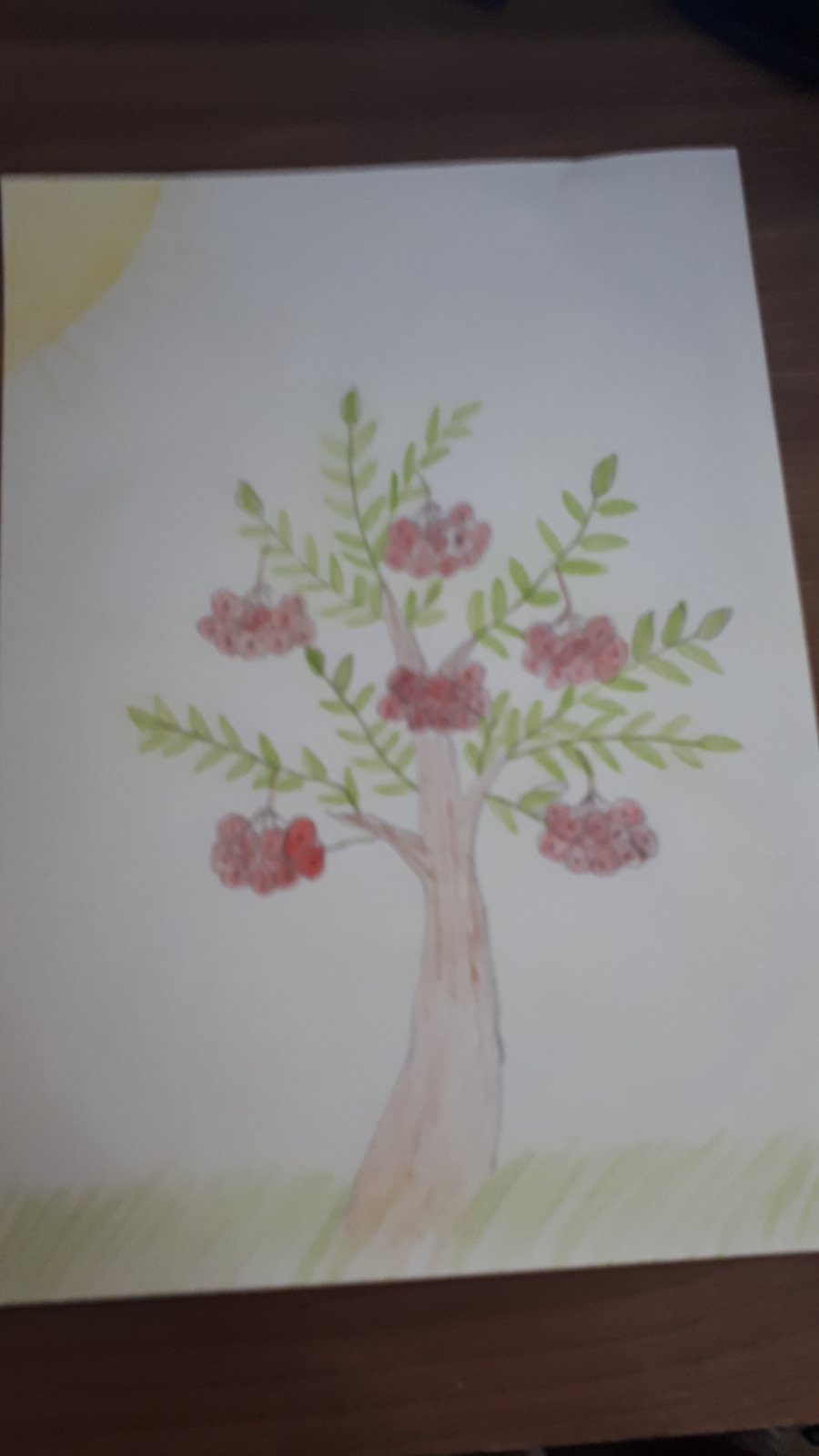 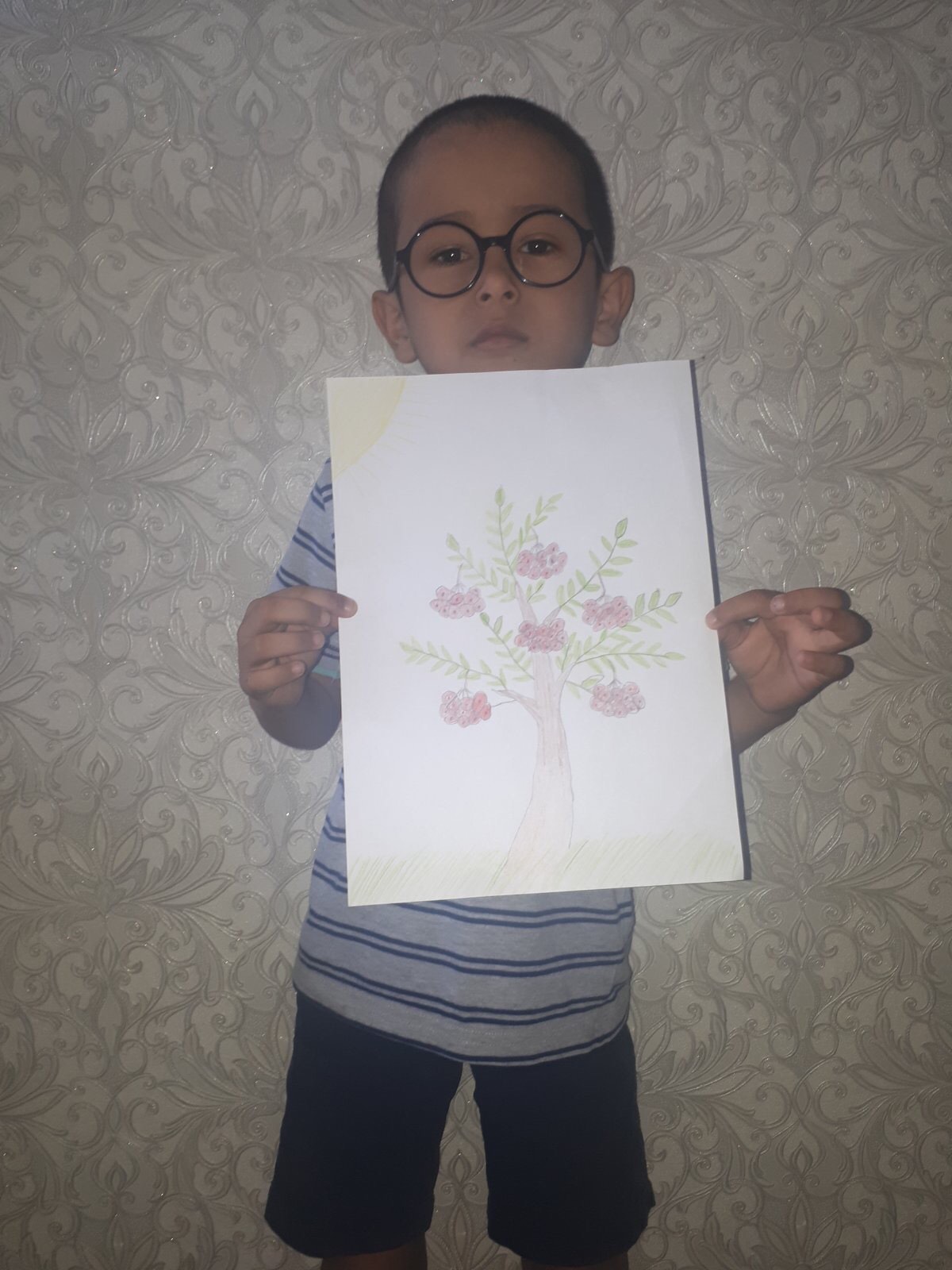 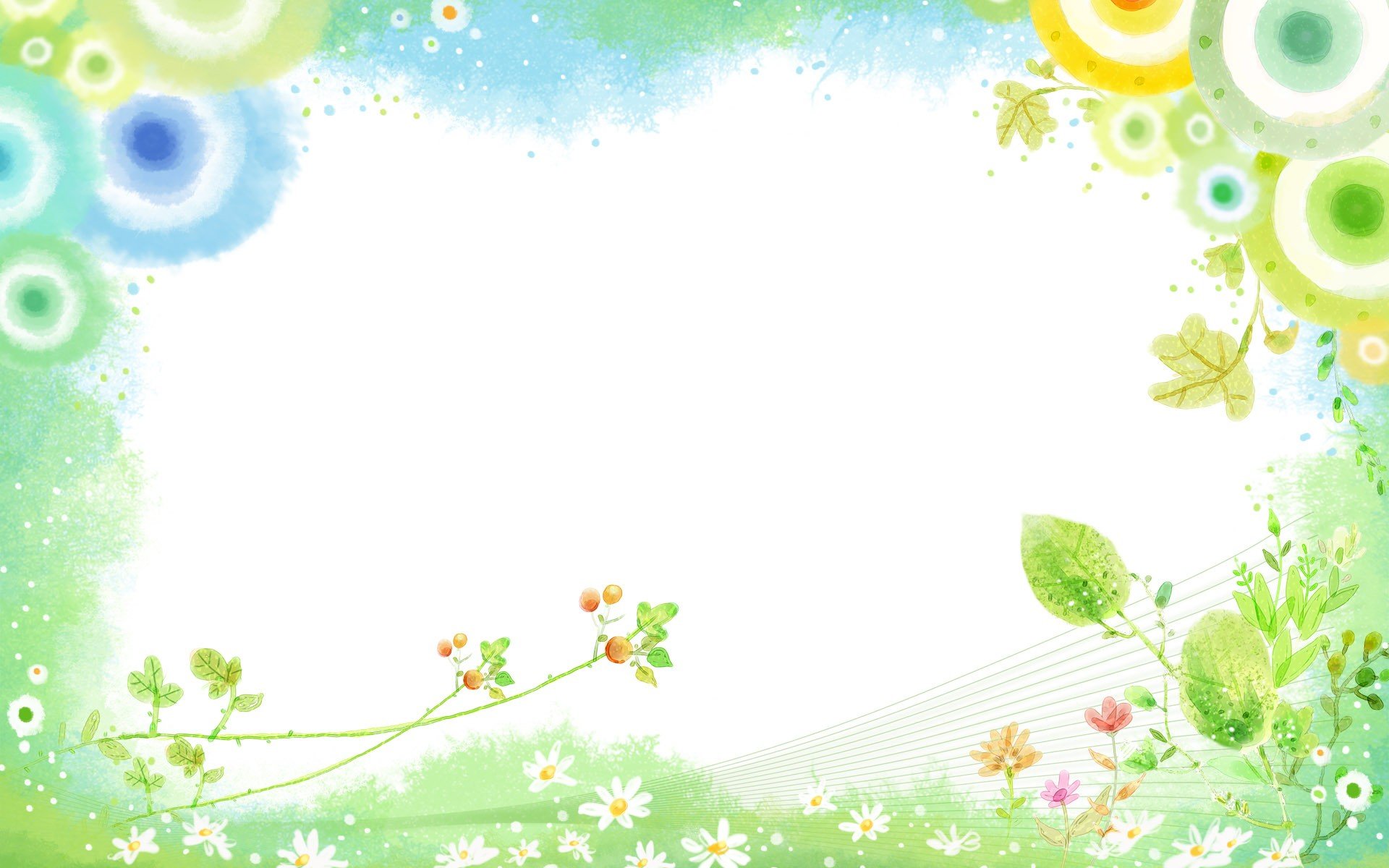 Поздравления от Глеба Решетникова, старшая группа № 5
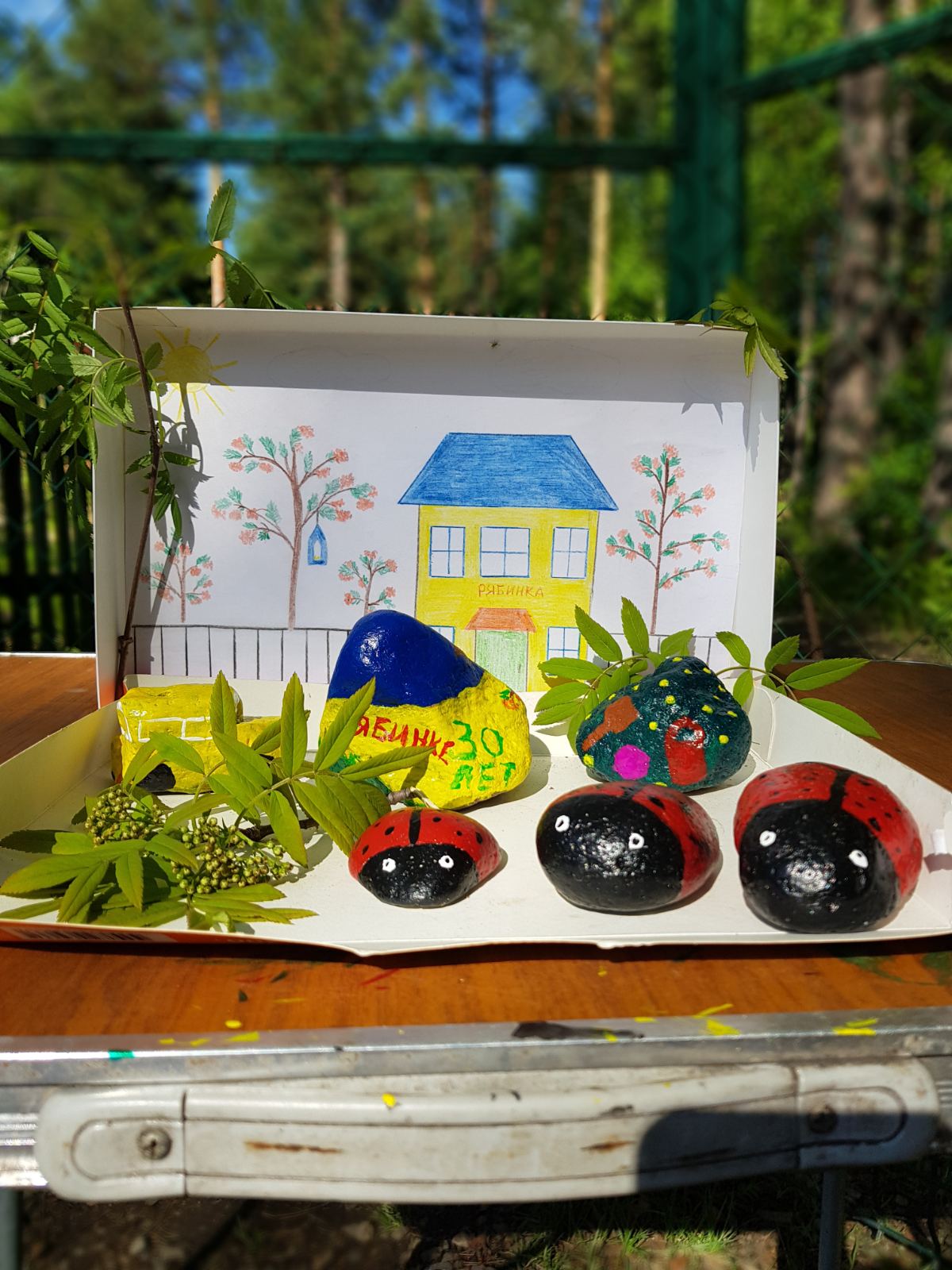 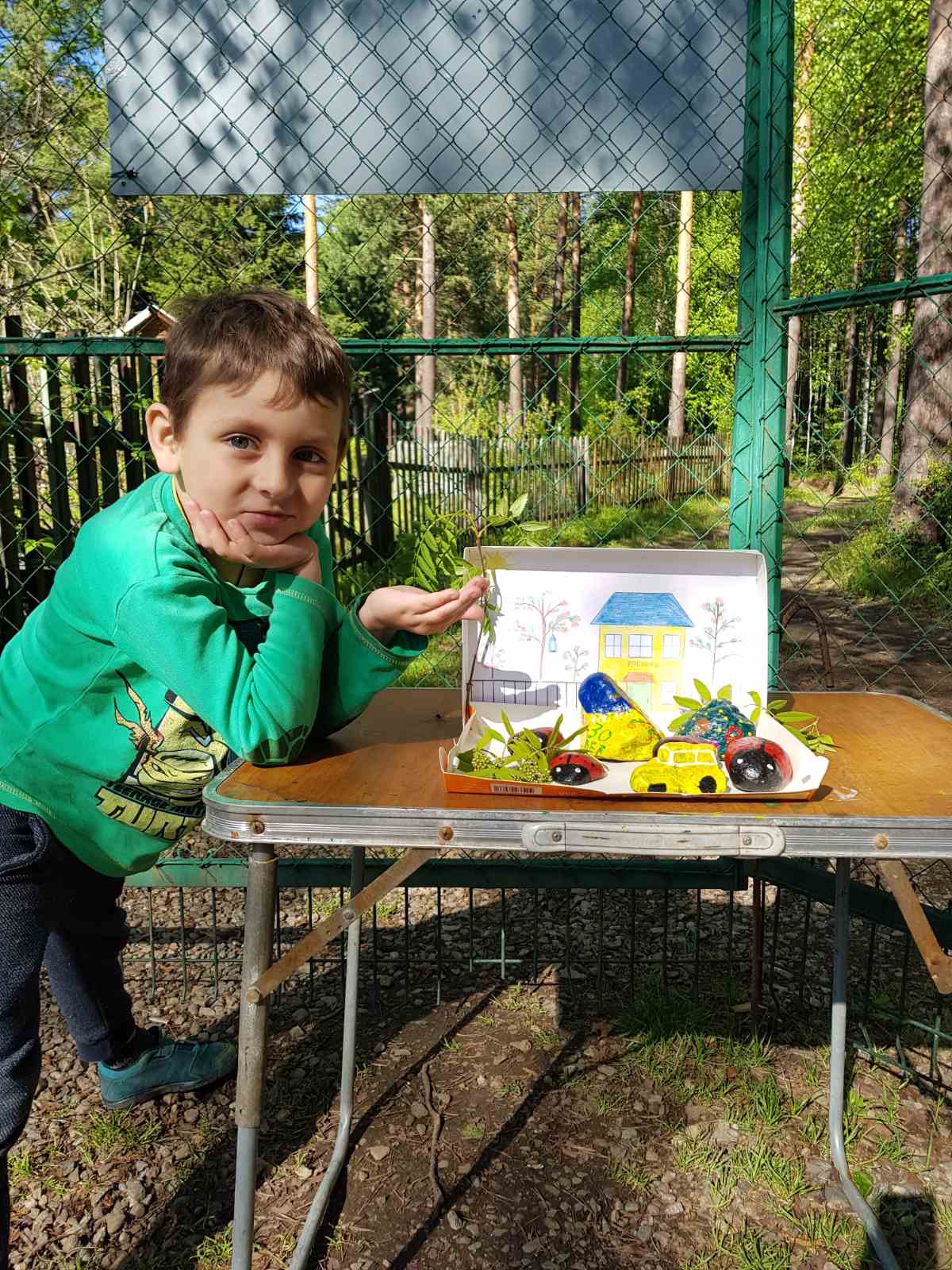 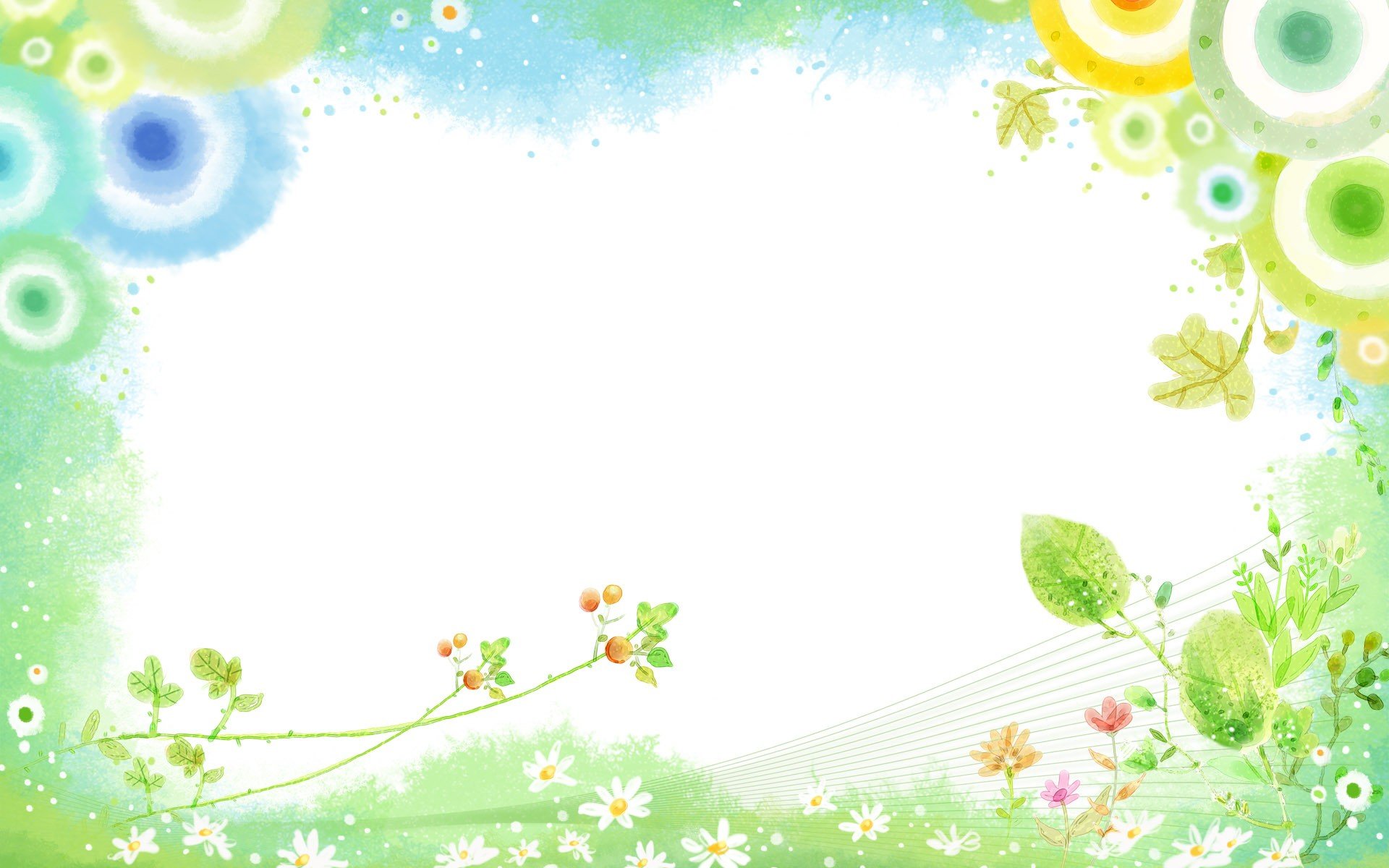 Поздравления от Данила Веялко, старшая группа № 5
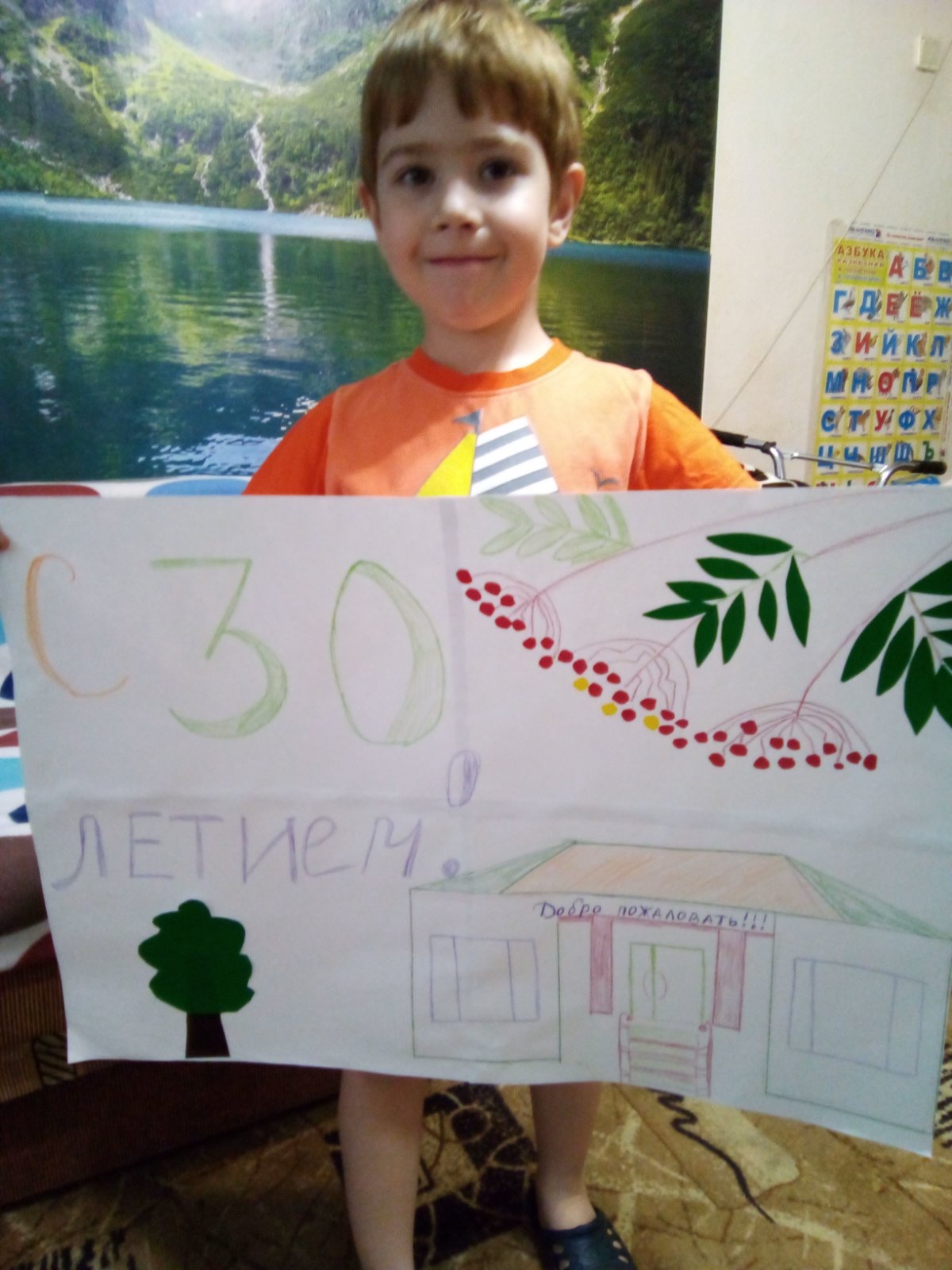 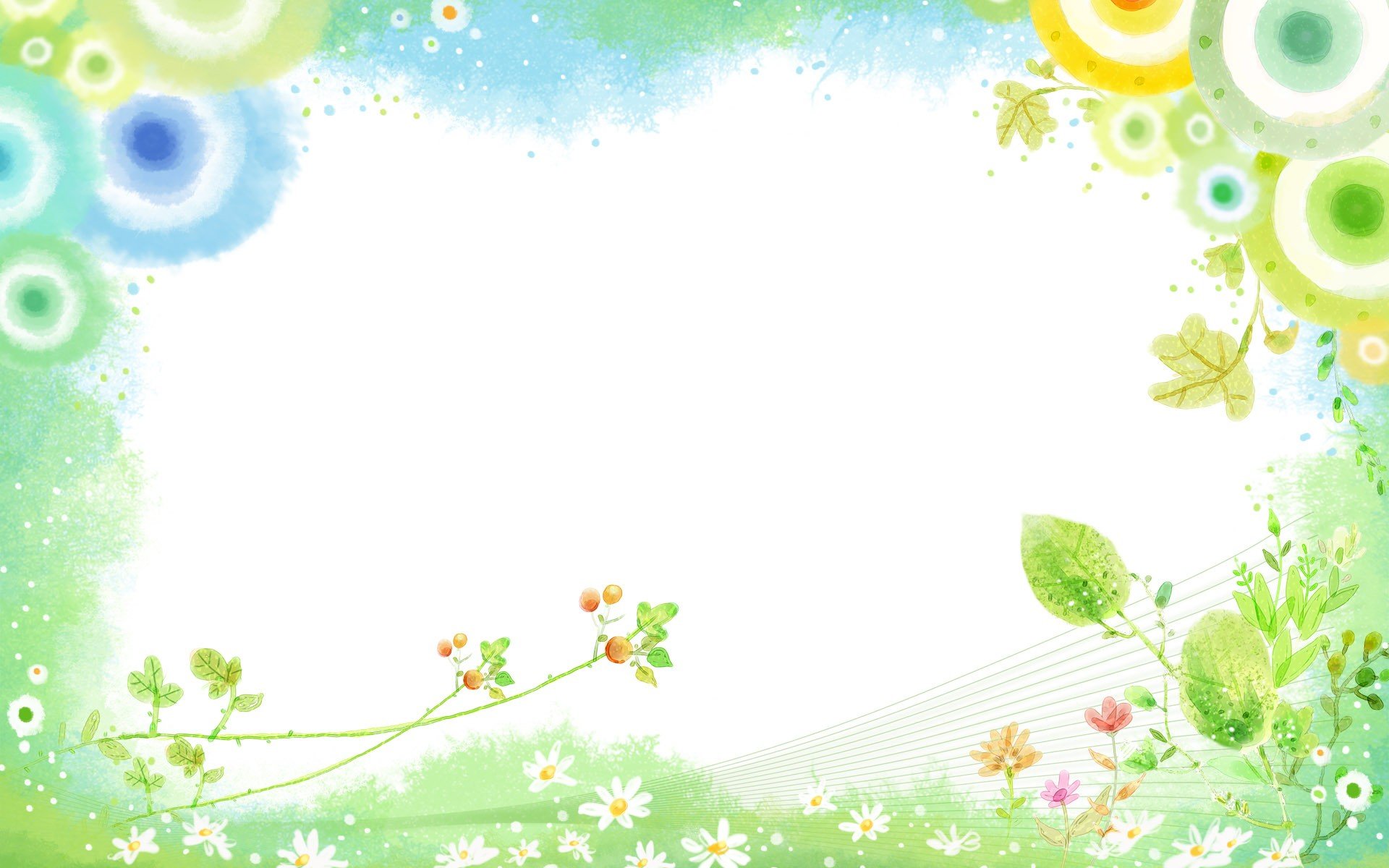 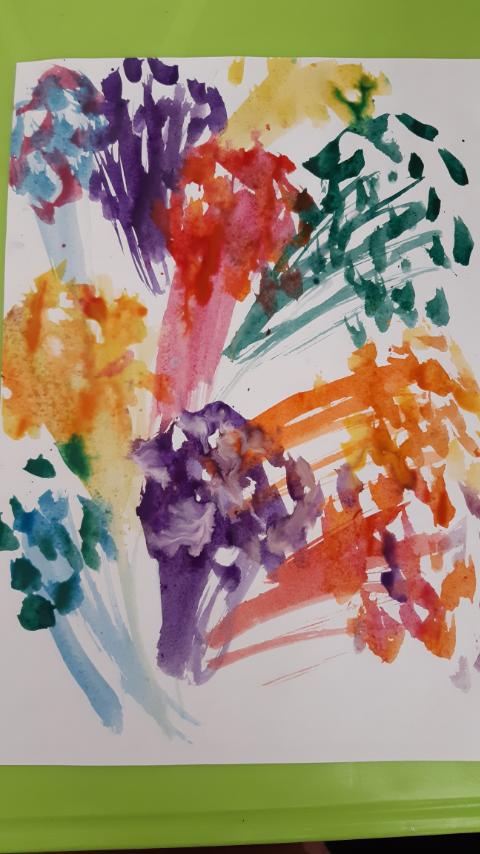 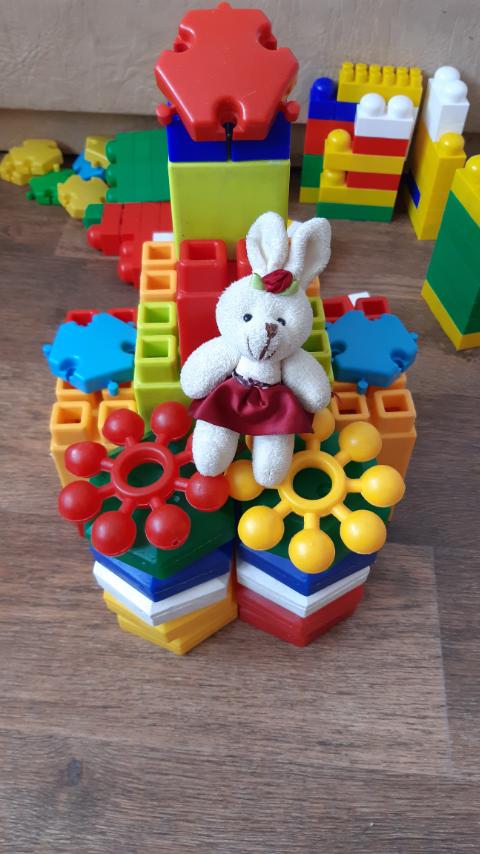 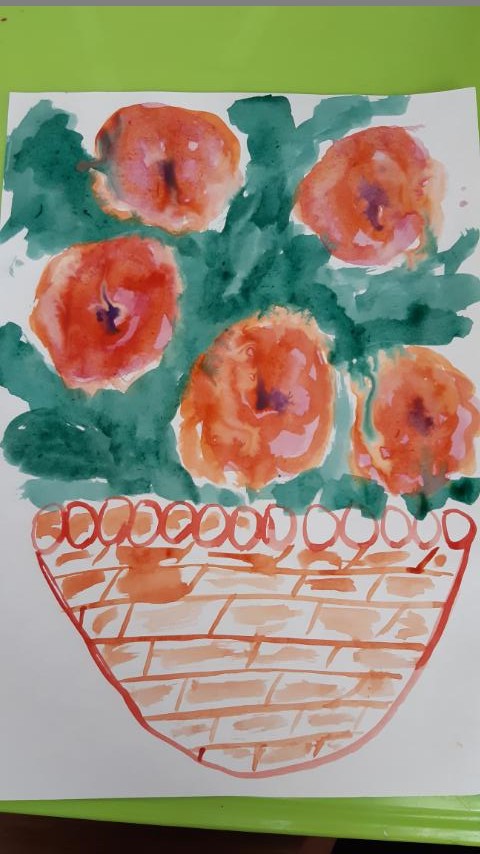 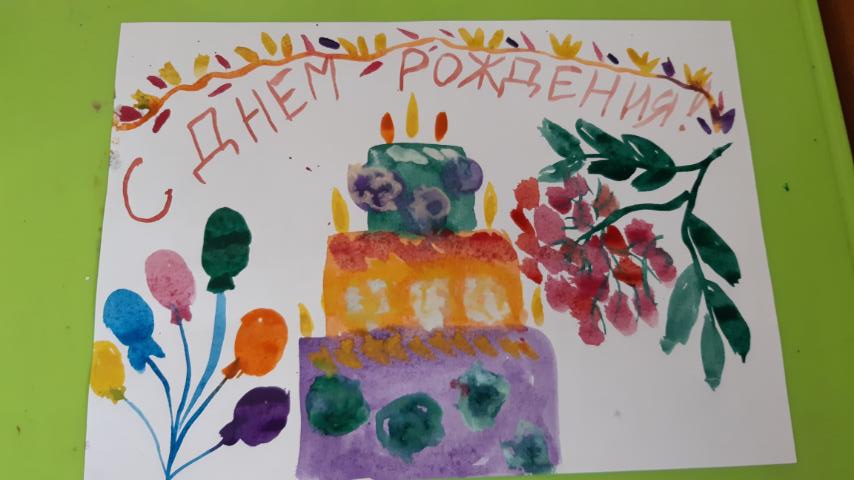 Поздравления от 
Яны  Пихулиной, 
старшая группа № 12
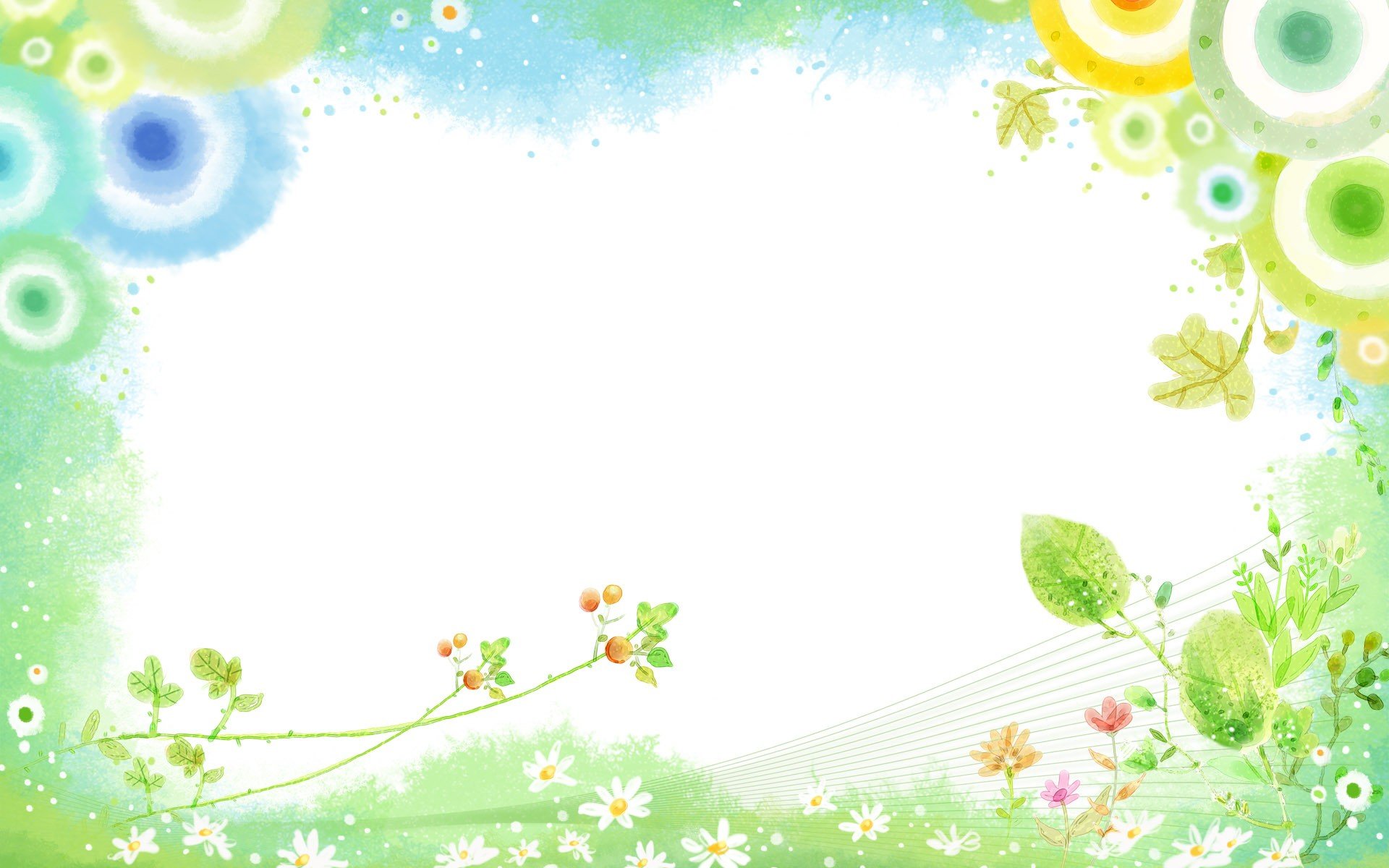 Поздравления от Виктории Коноваловой, старшая группа № 12
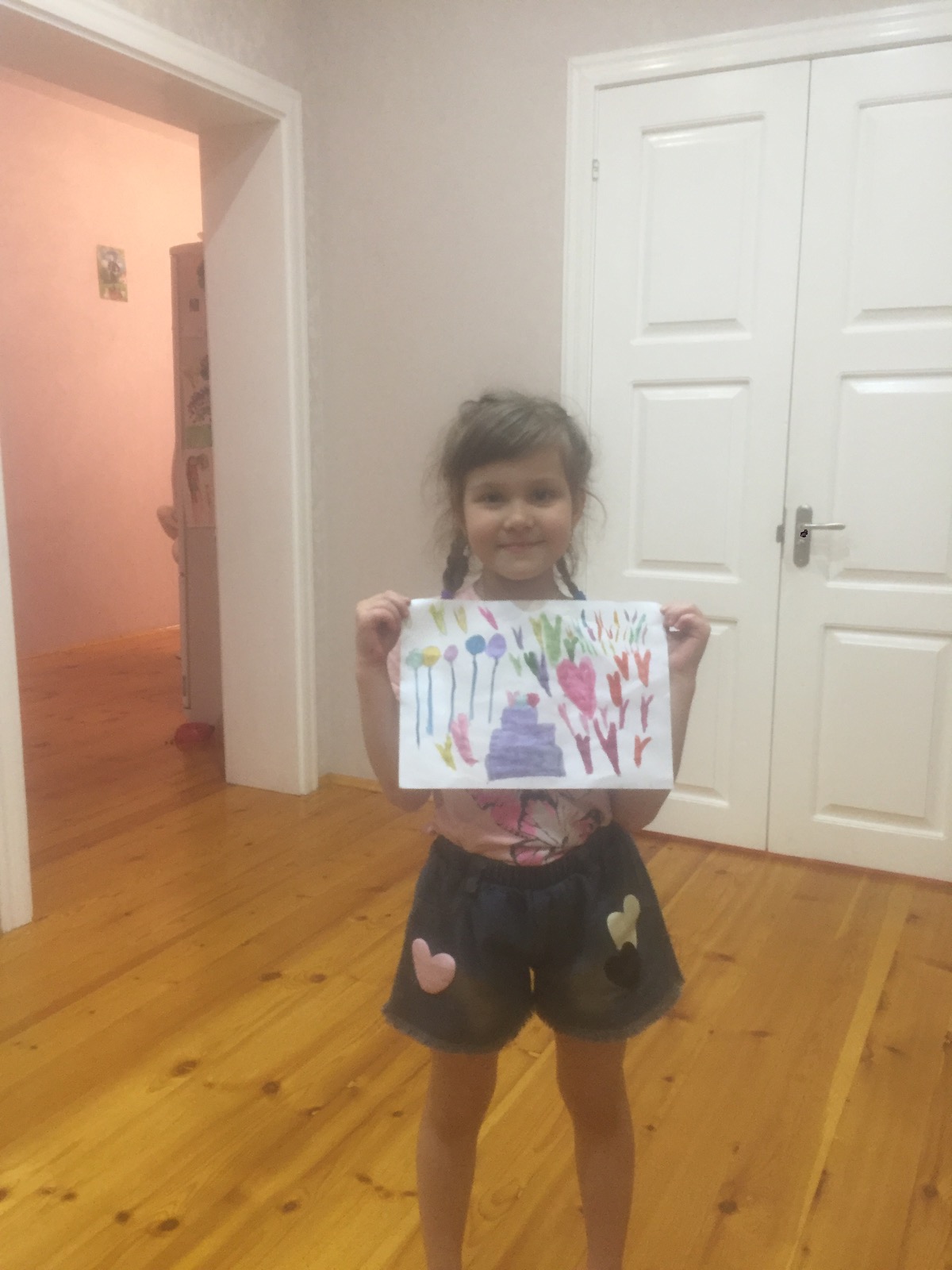 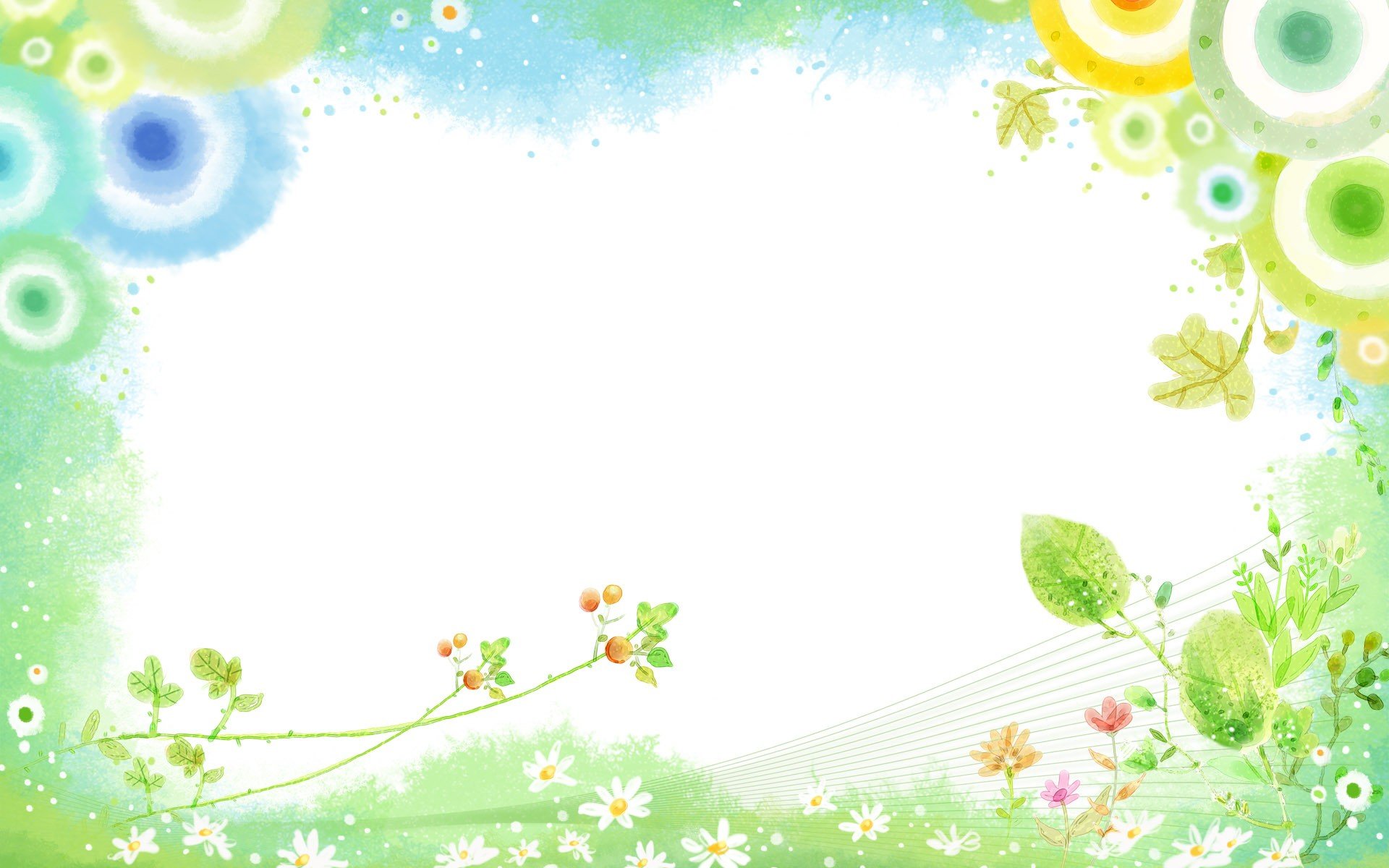 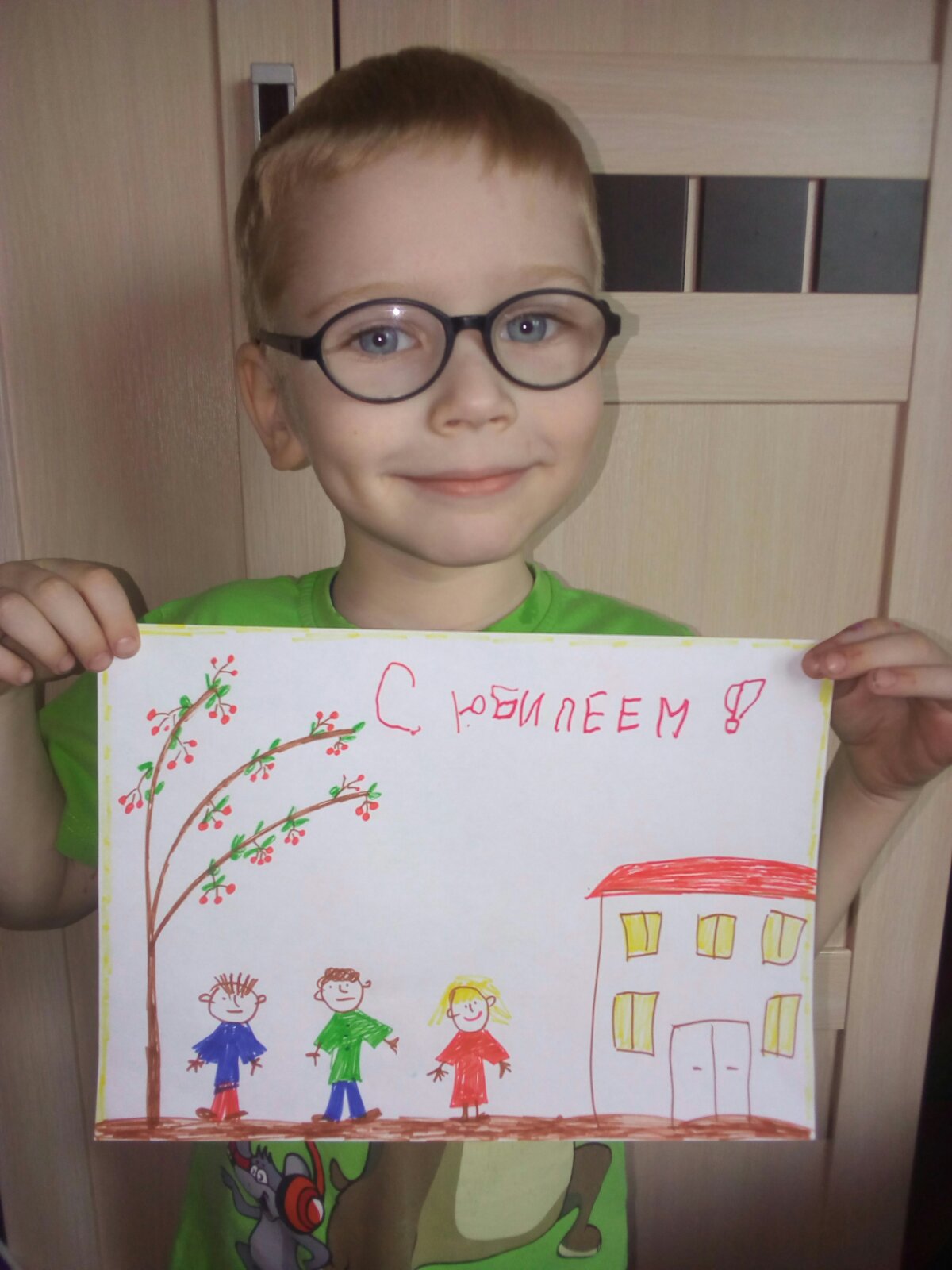 Поздравления от 
Ильи Дмитришина, 
старшая группа № 12
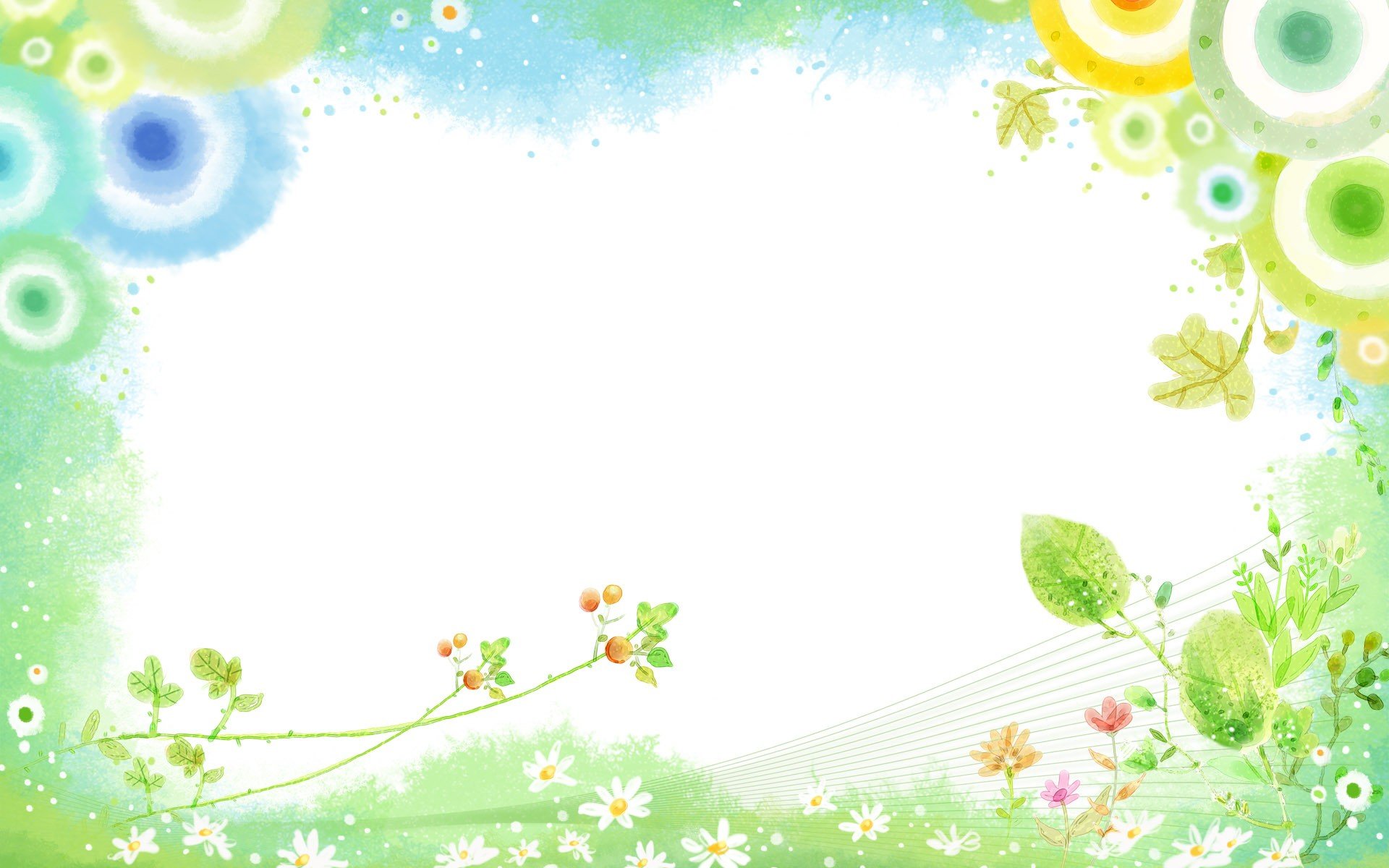 Поздравления от  Константина Умпелева, старшая группа № 12
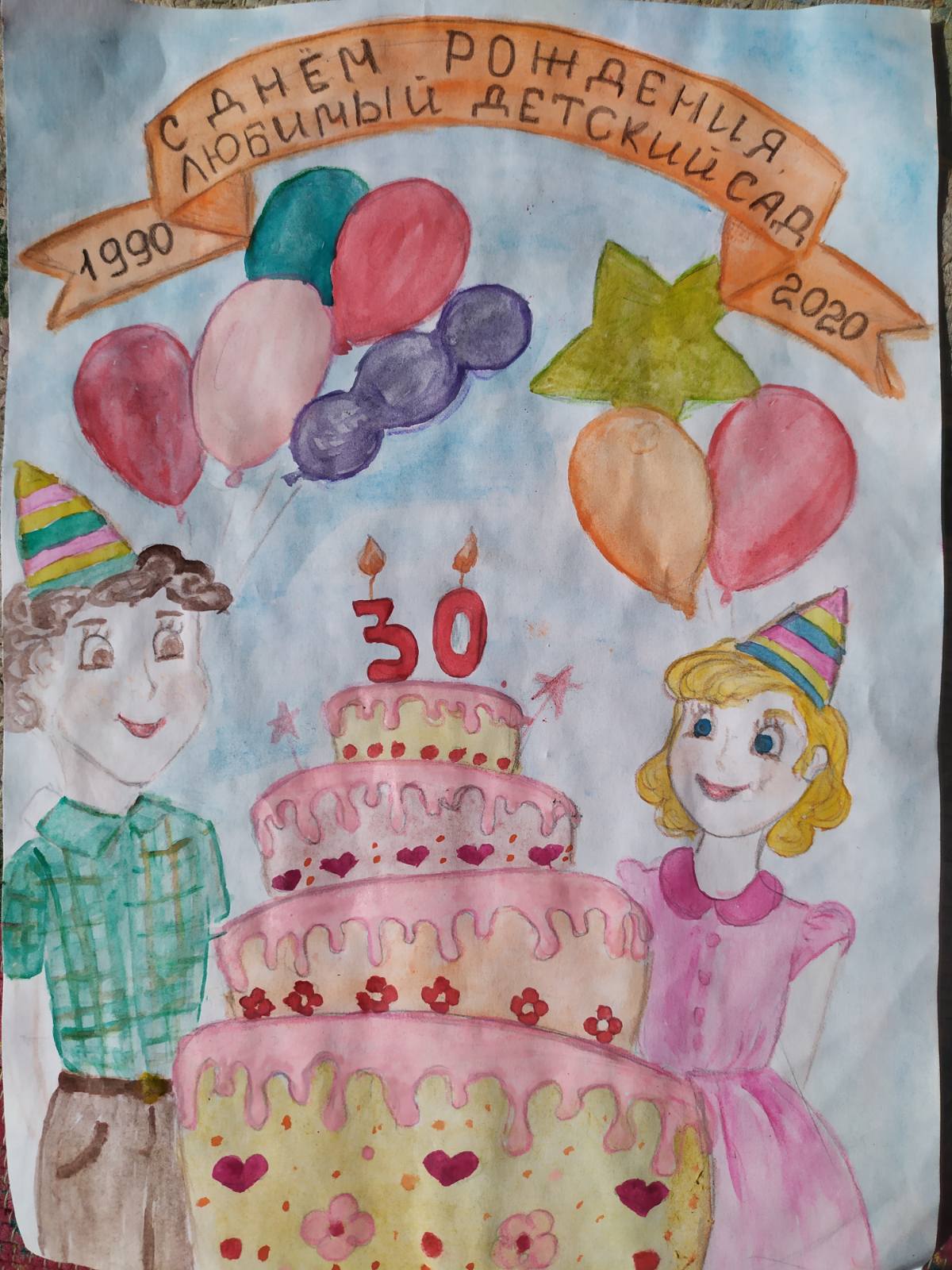 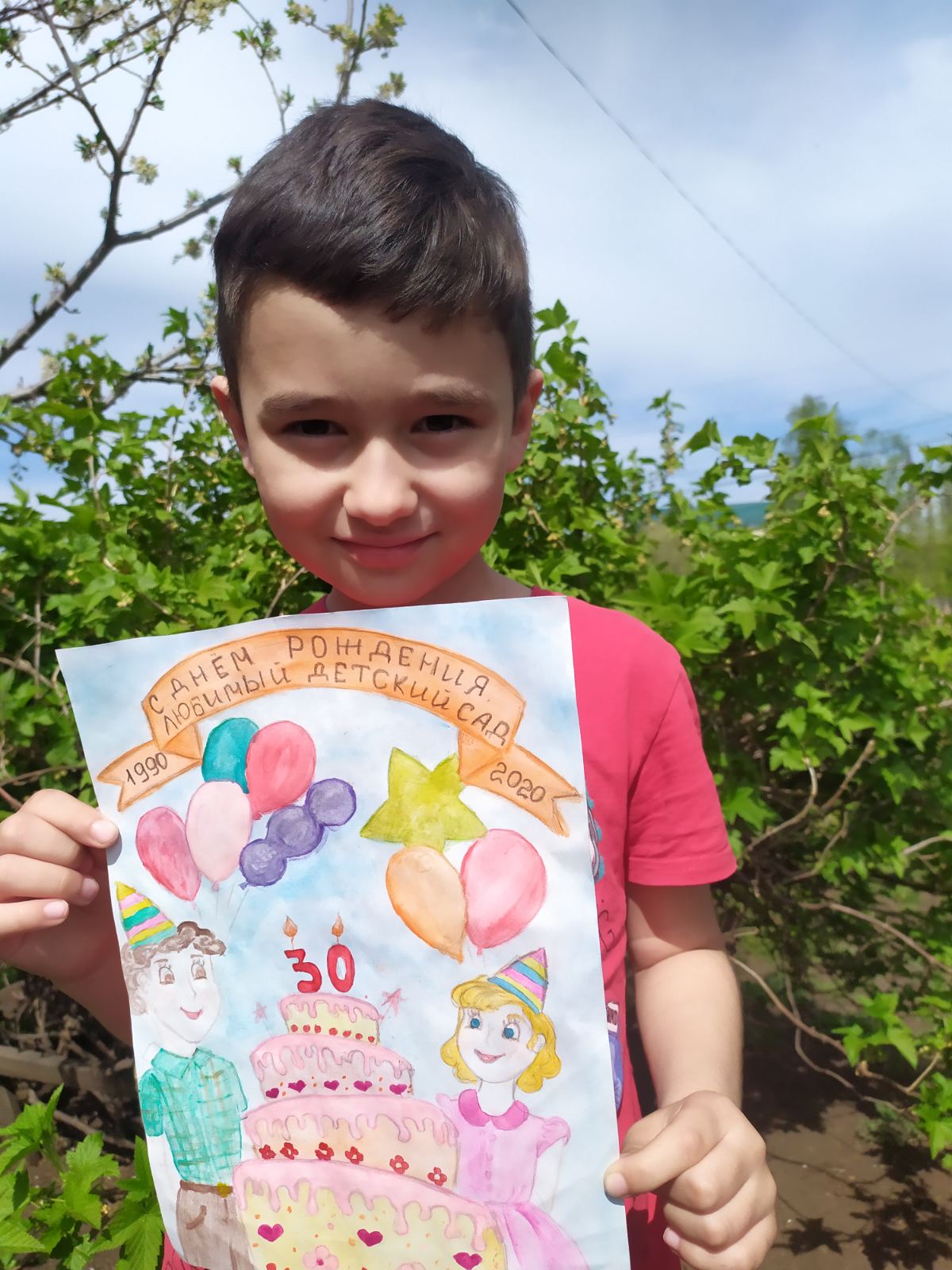 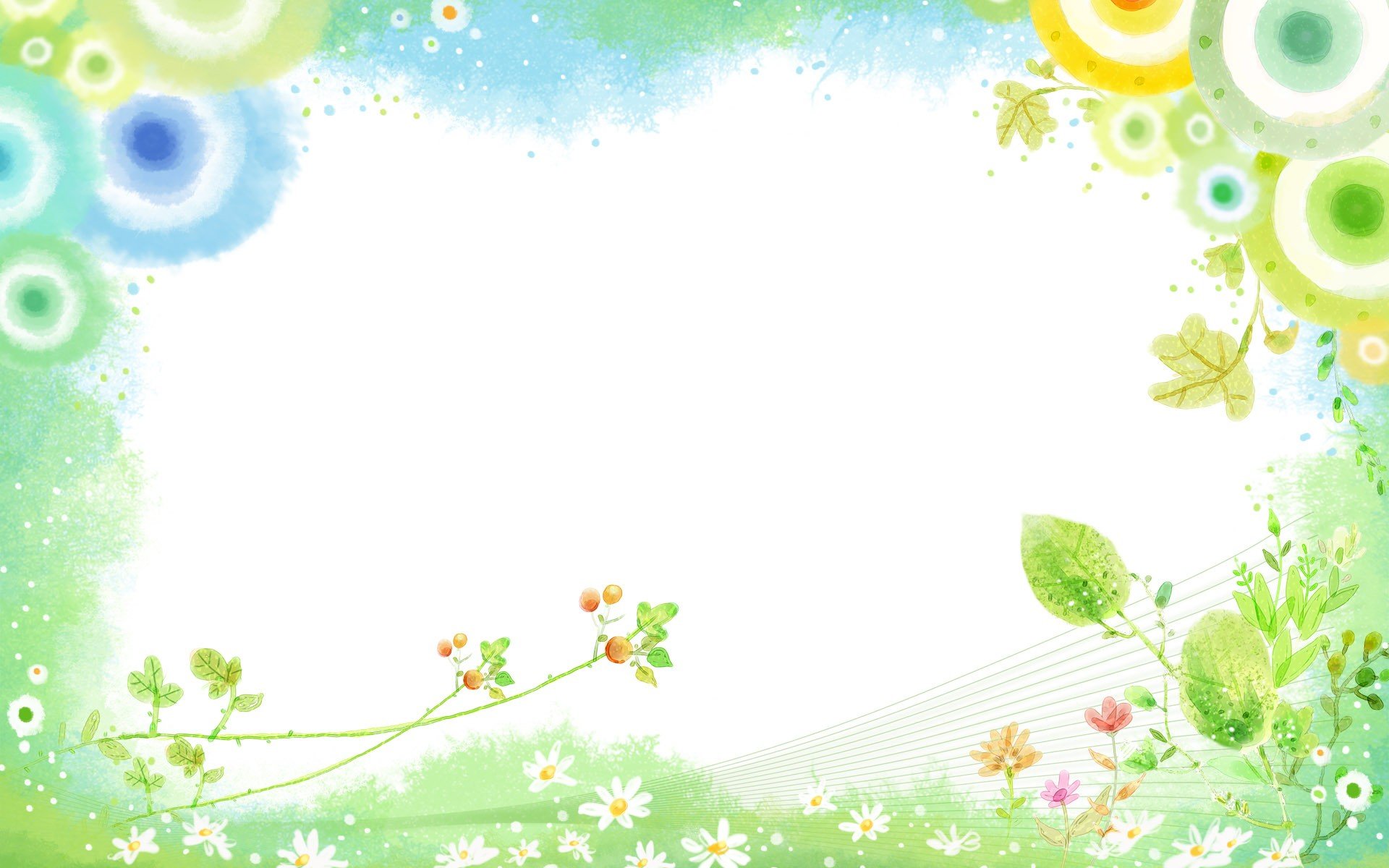 Поздравления от Дмитрия Степанова, старшая группа № 12
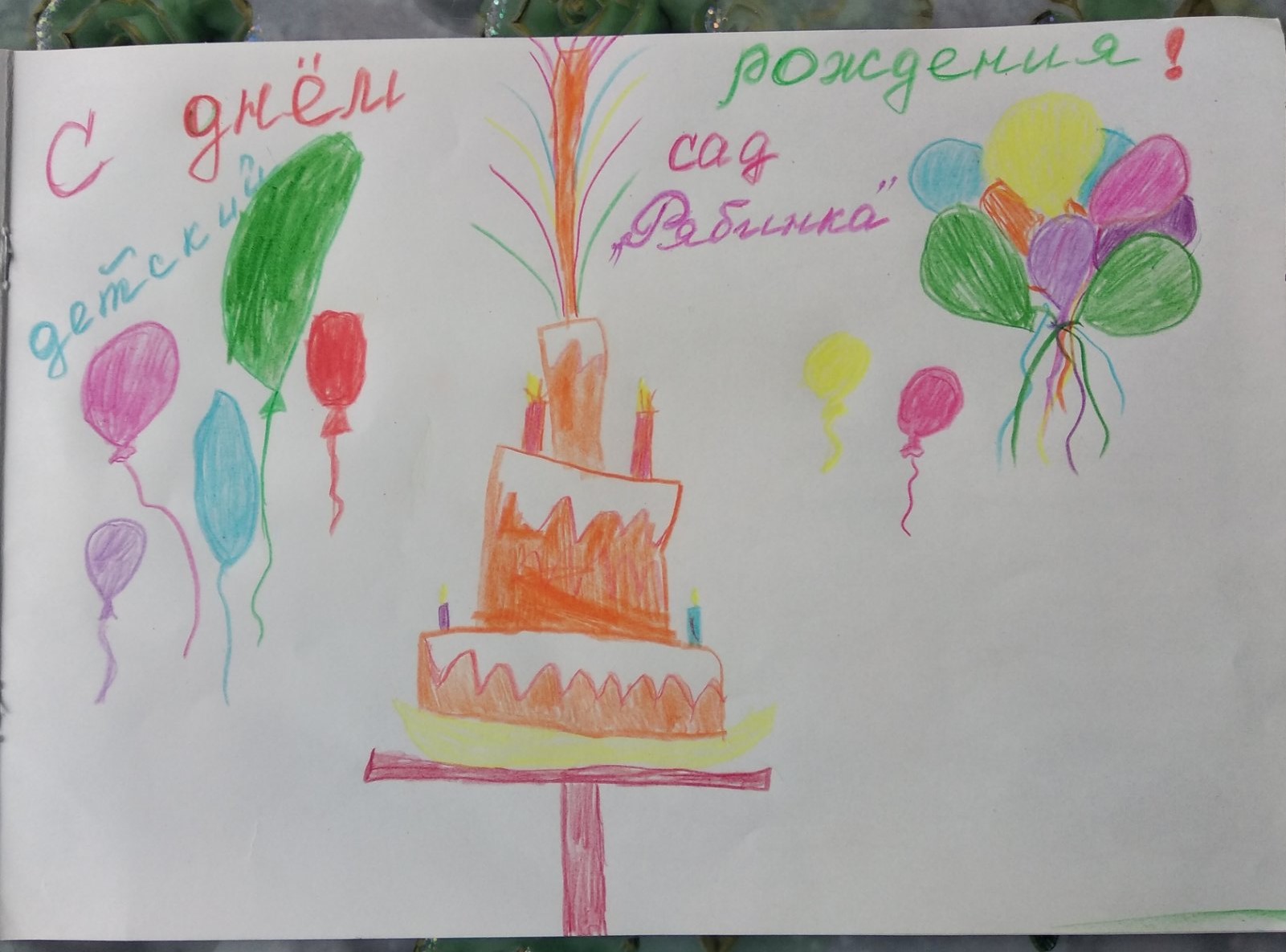 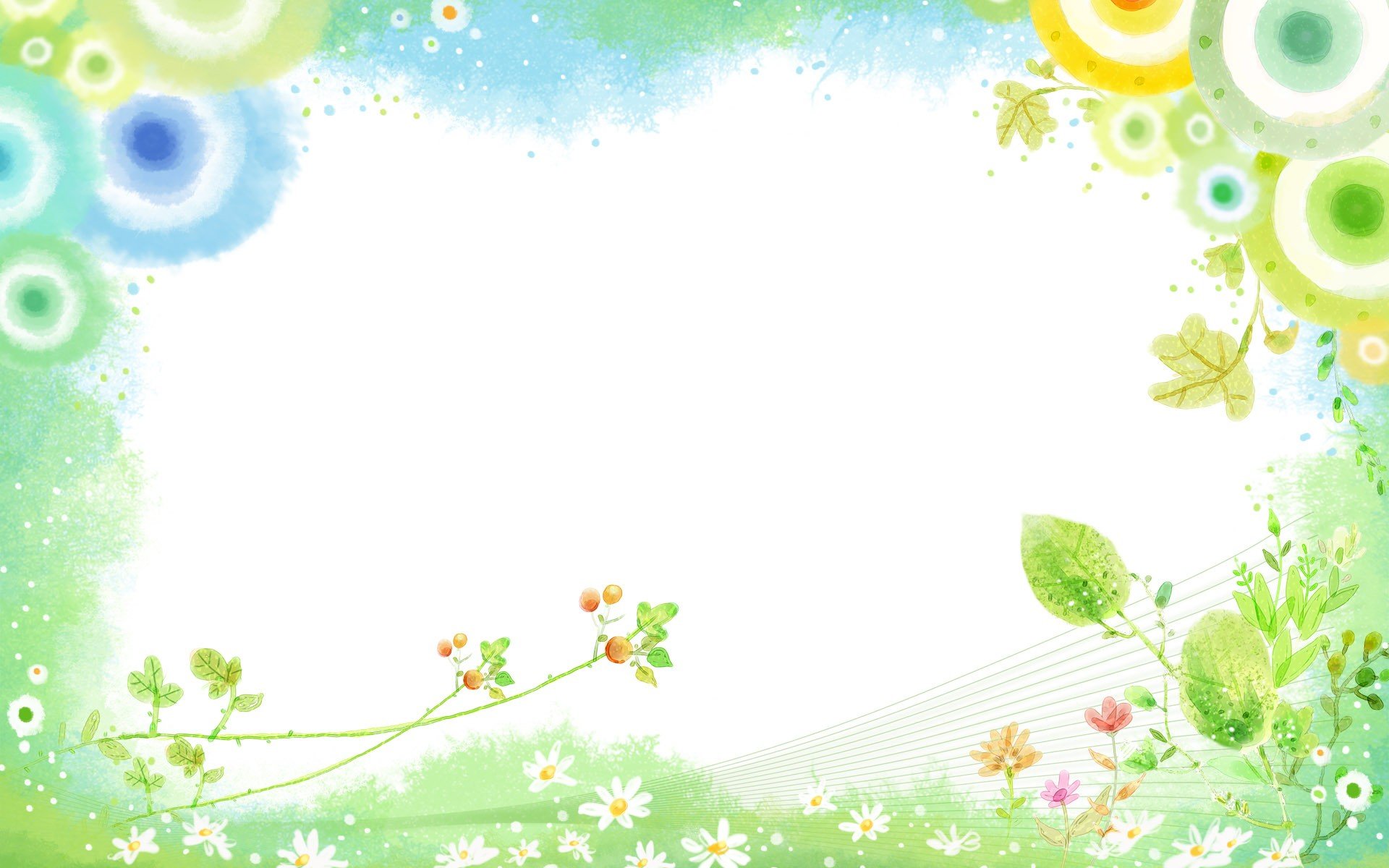 Поздравления от Ярослава Савченко, старшая группа № 12
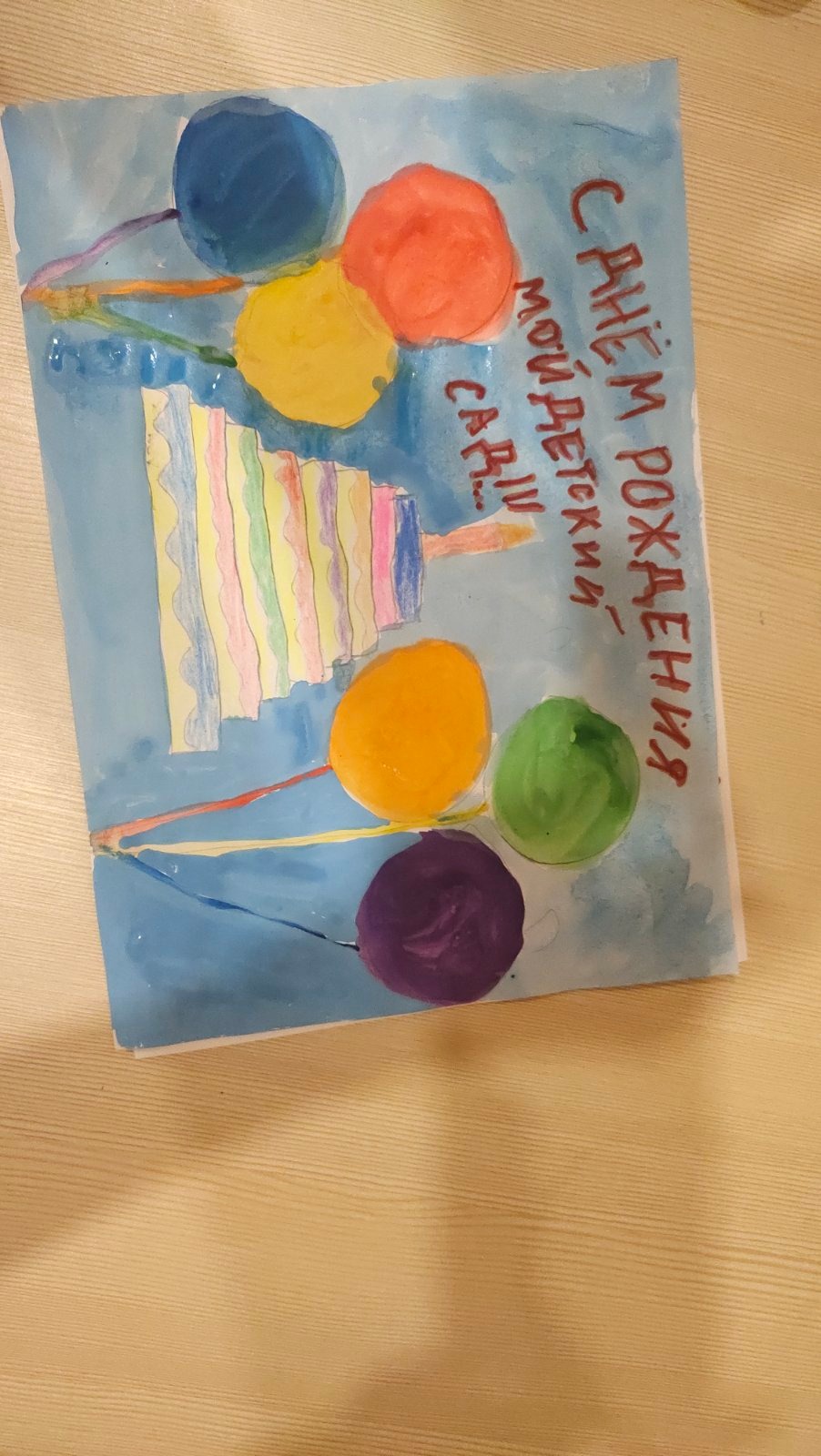 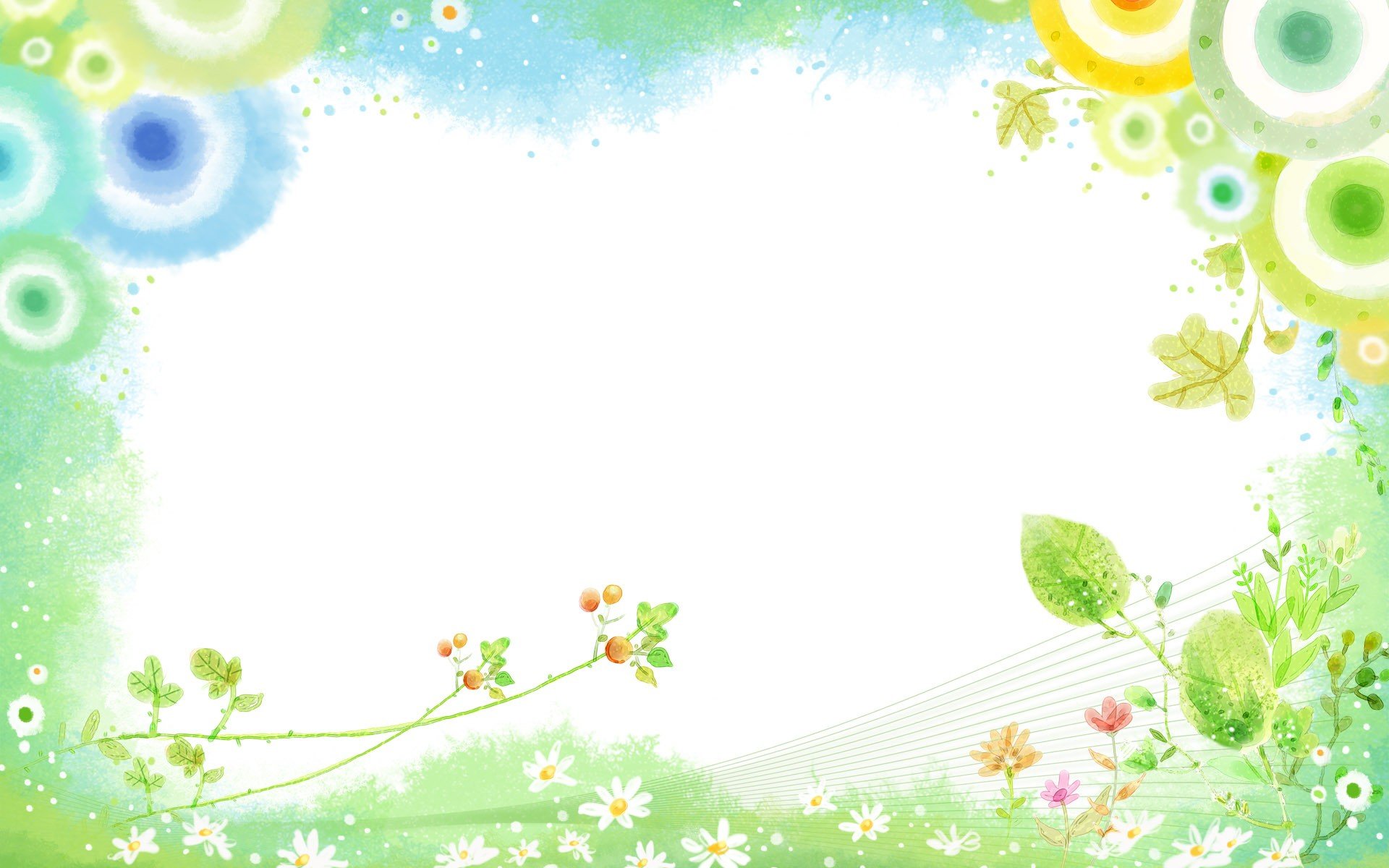 Поздравления от  Камиллы Малиевой, старшая группа № 12
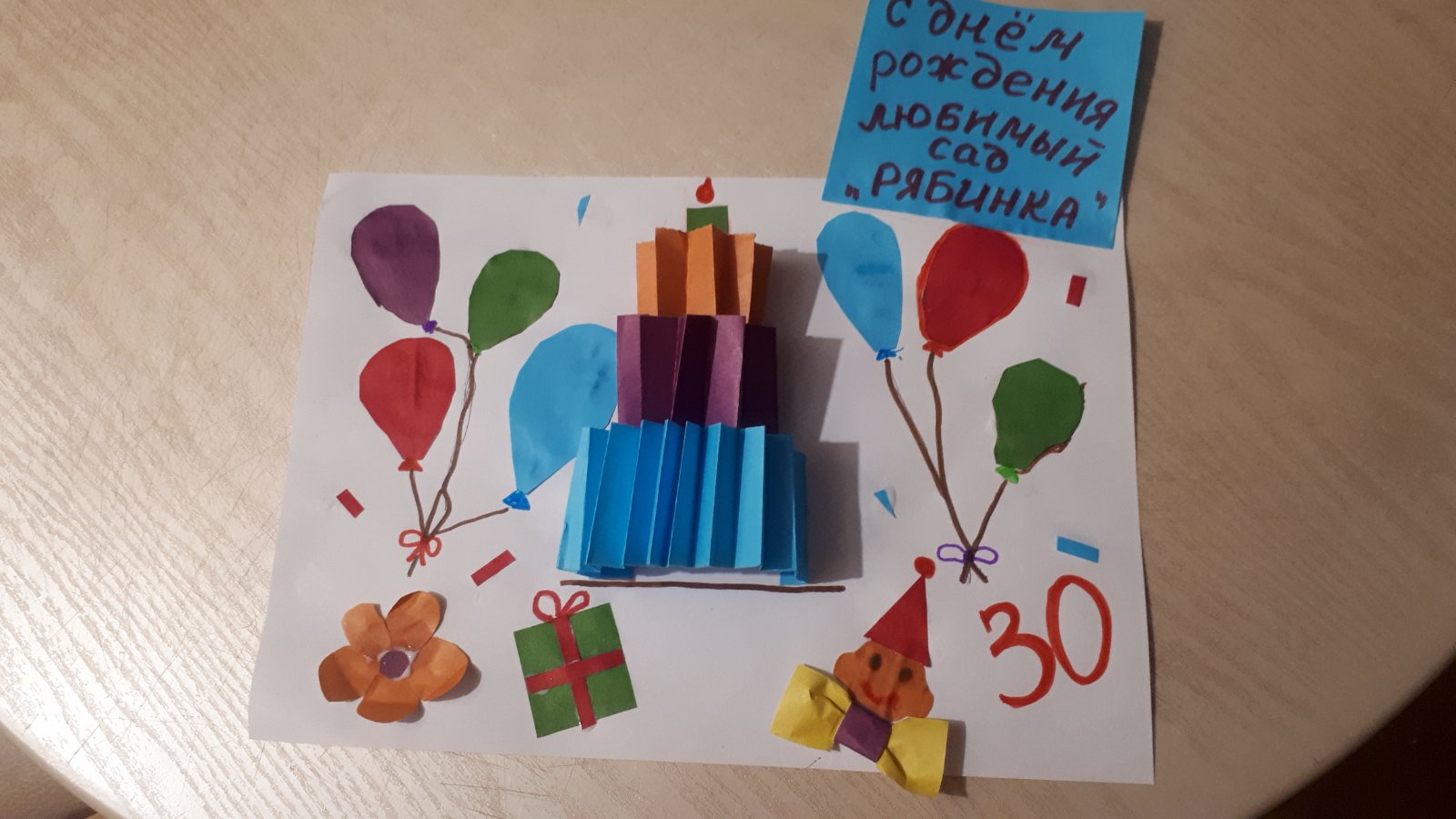 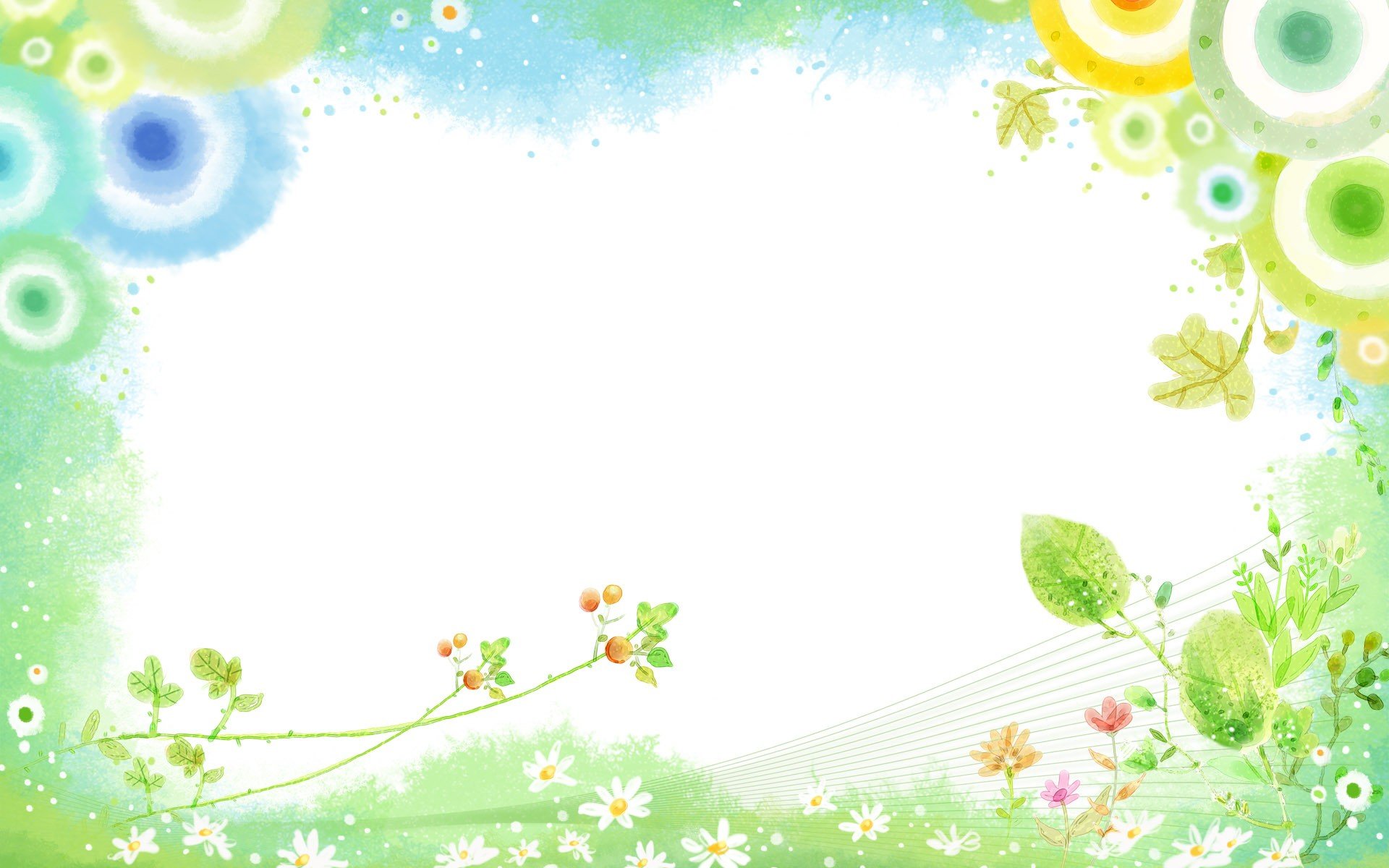 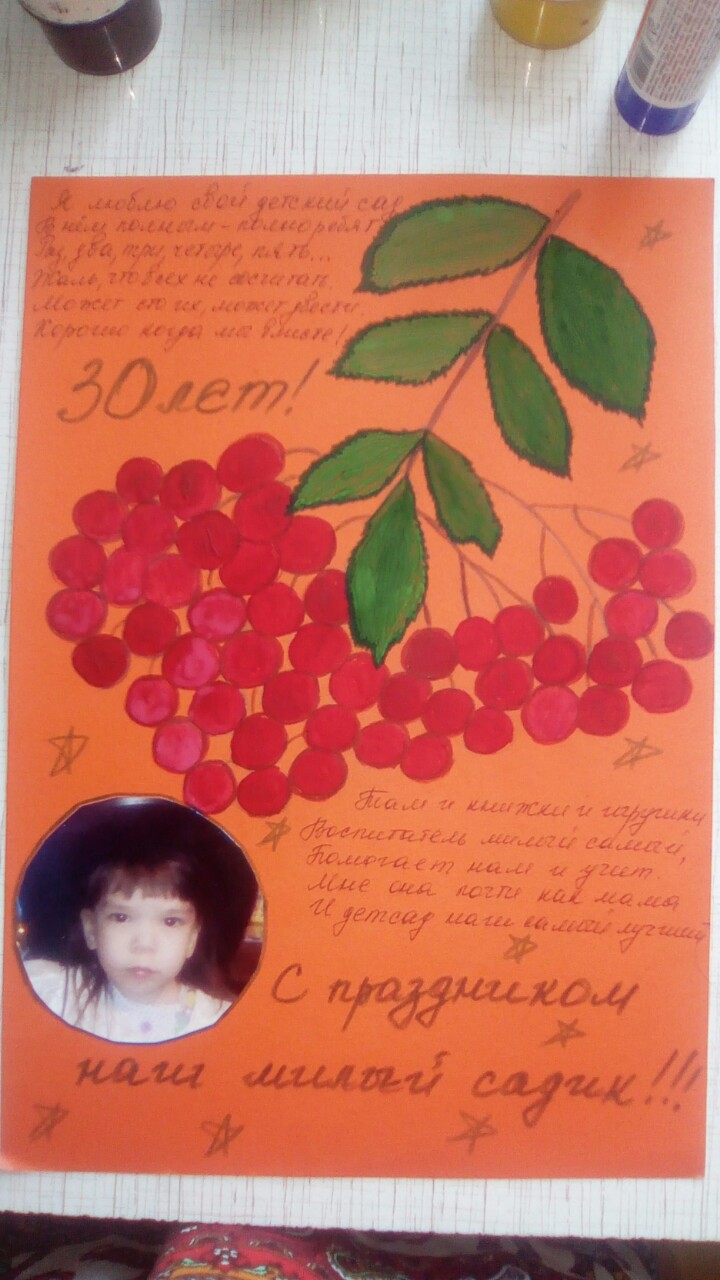 Поздравления от
 Марии Бушухаевой, старшая группа № 12
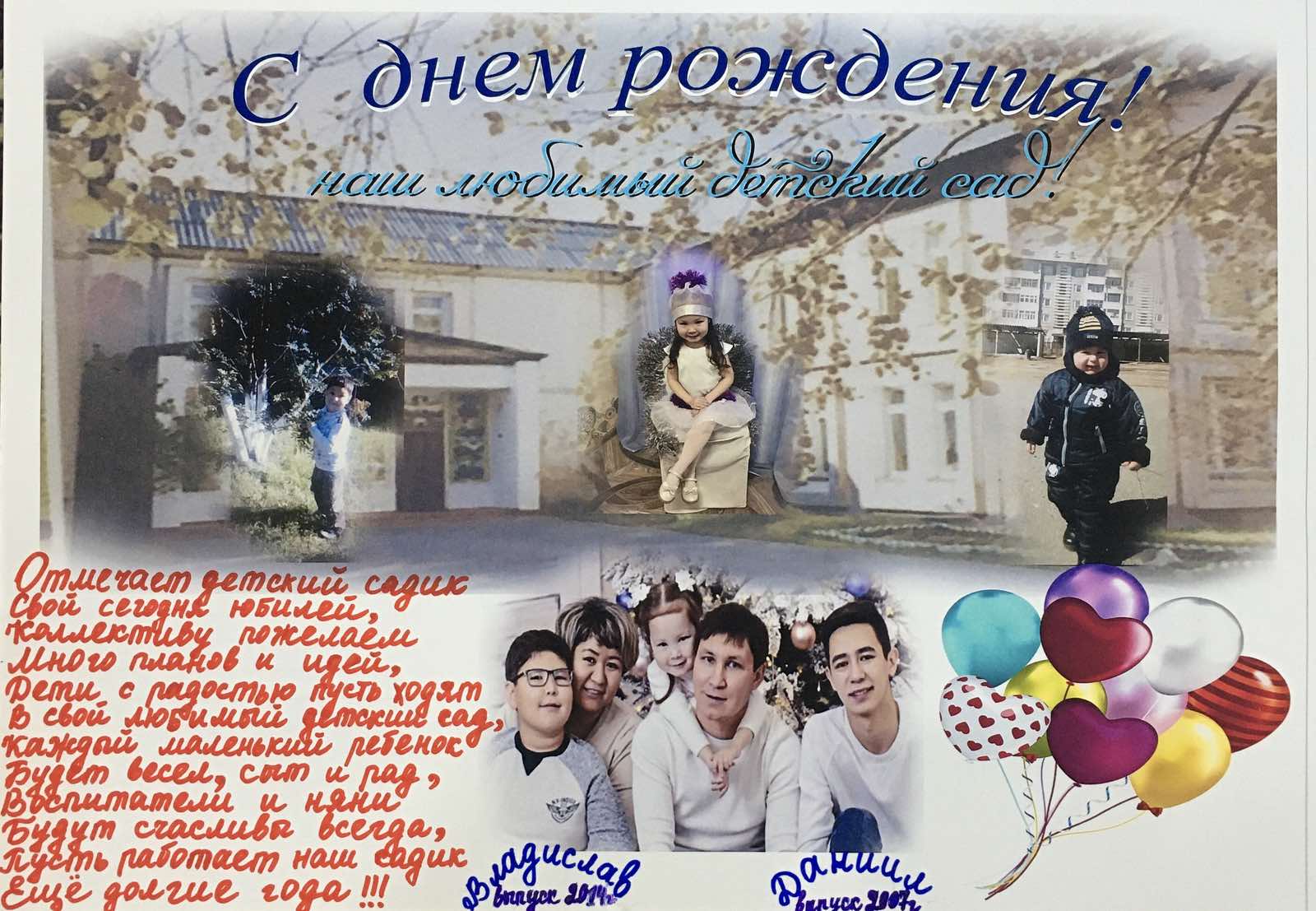 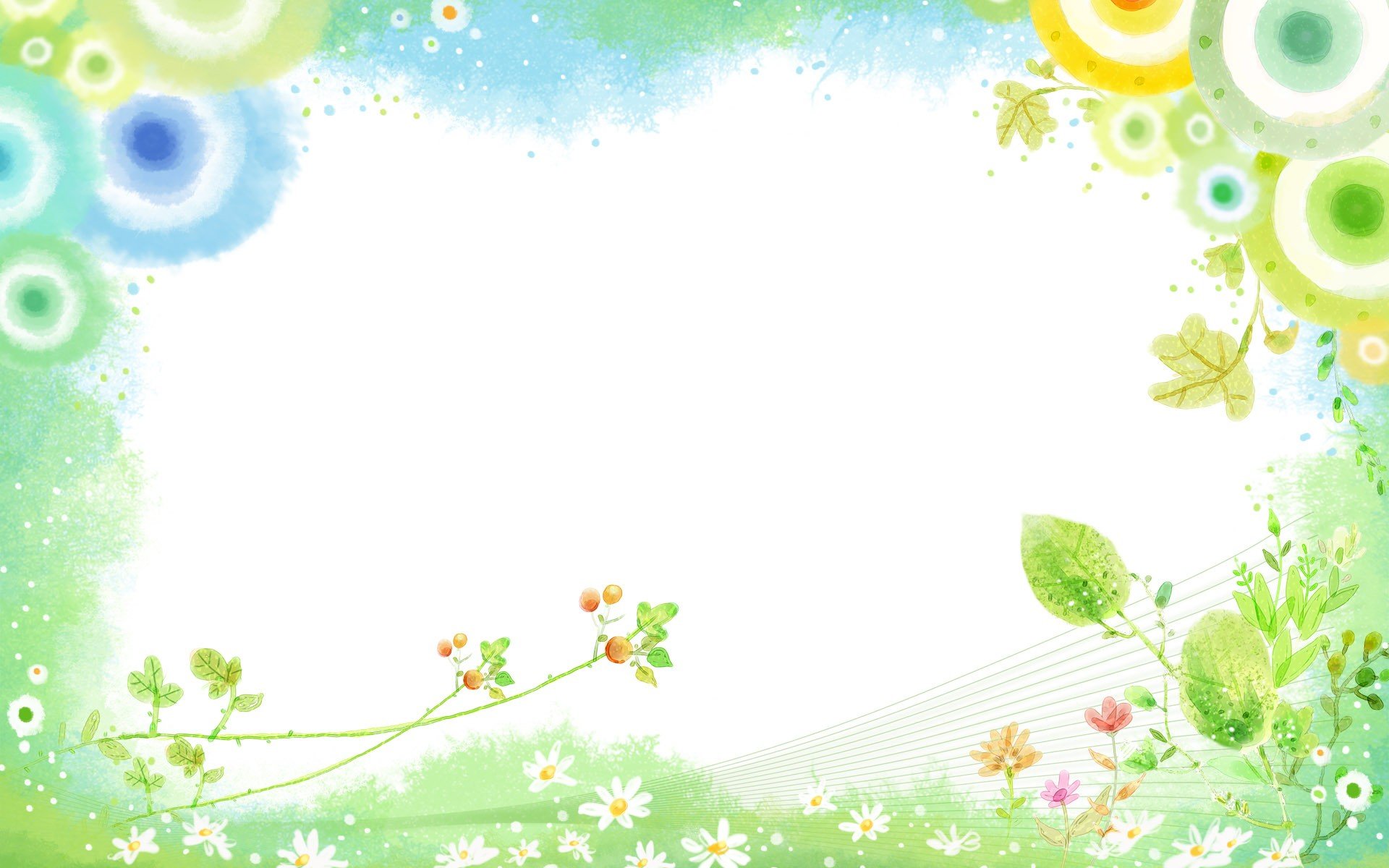 Поздравления от Елизаветы Ивановой, старшая группа № 12
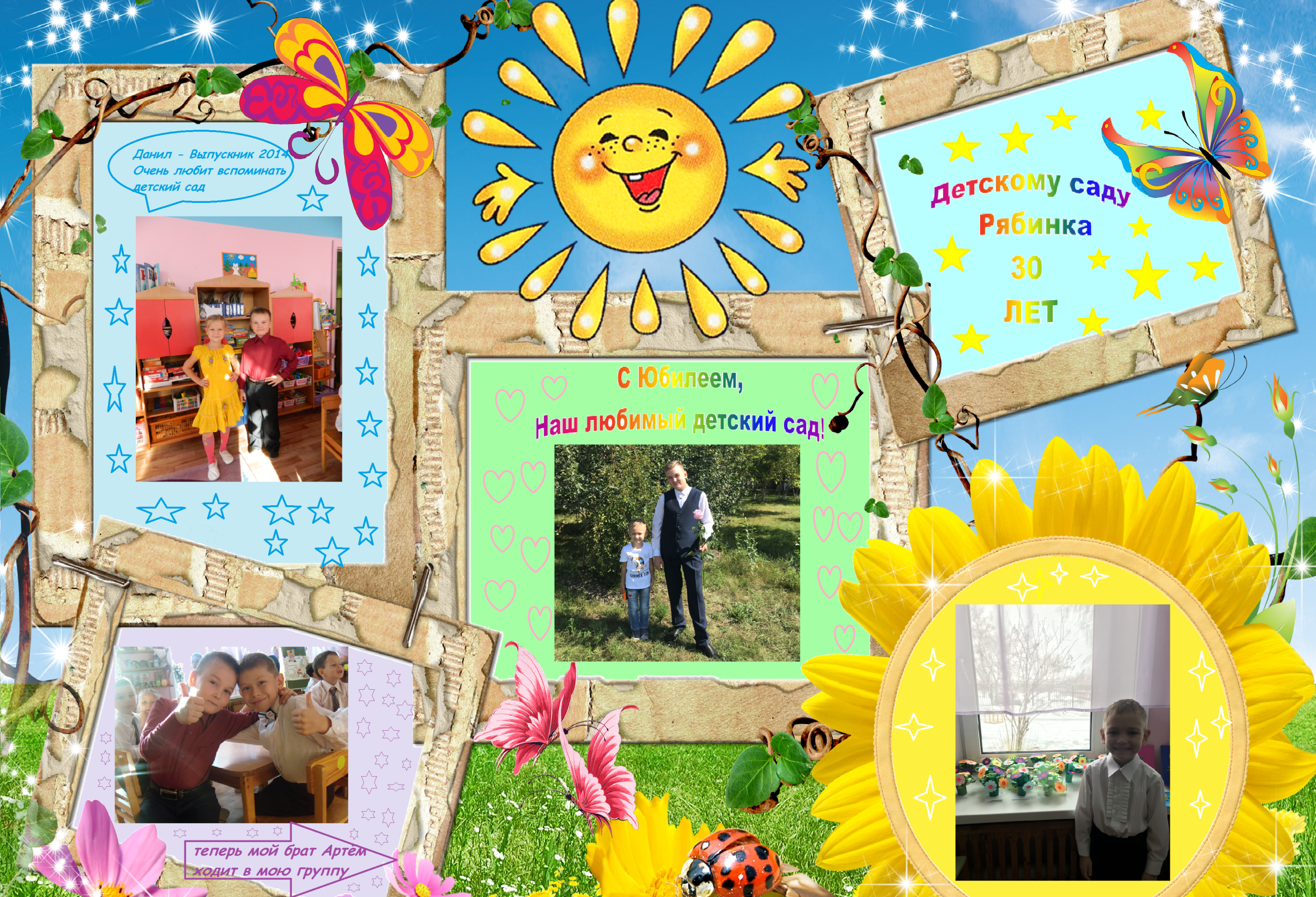 Поздравления от Черепановых Артёма и выпускника Данила, средняя группа № 13
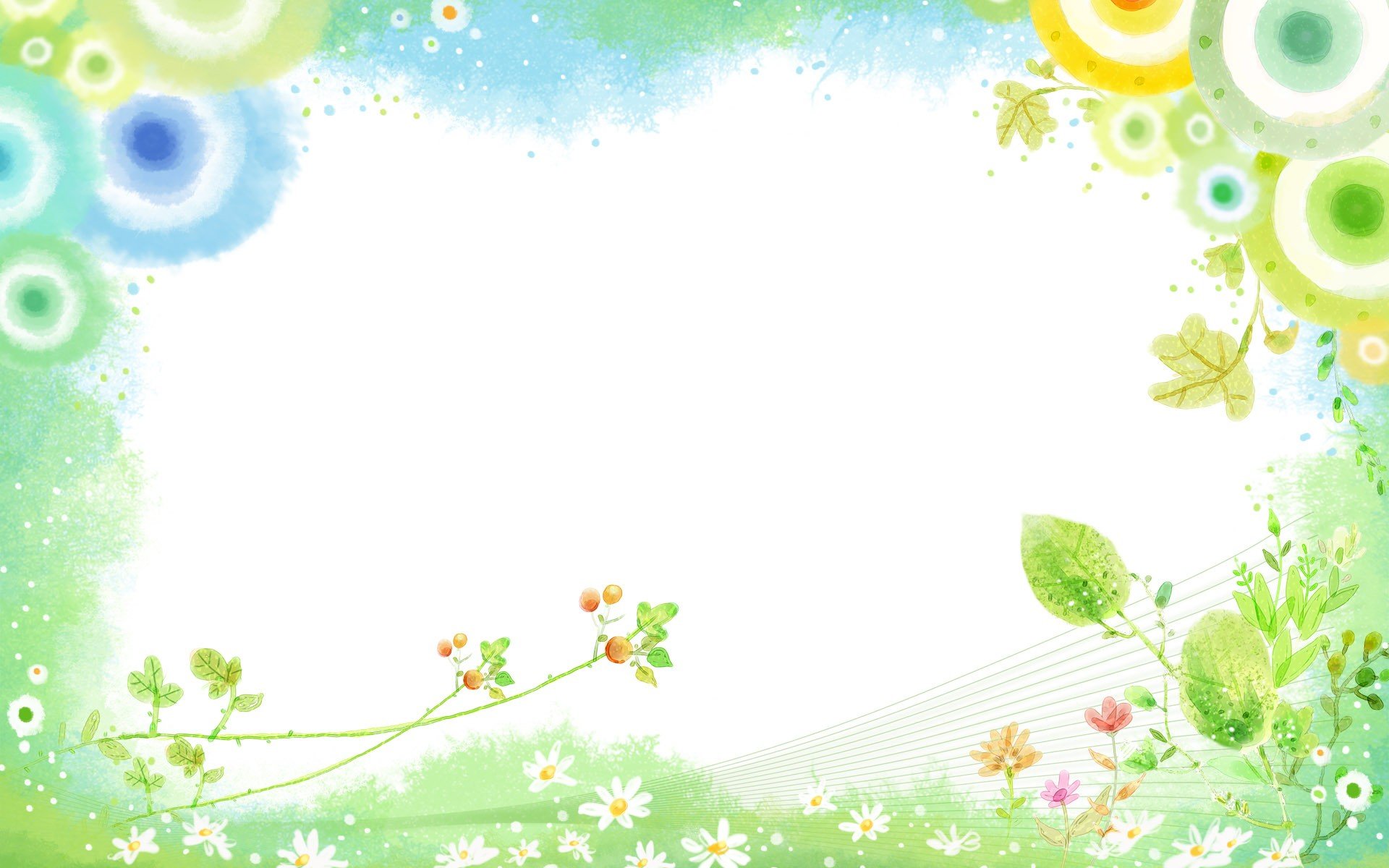 Поздравления от  Крокошевой Полины, средняя группа № 13
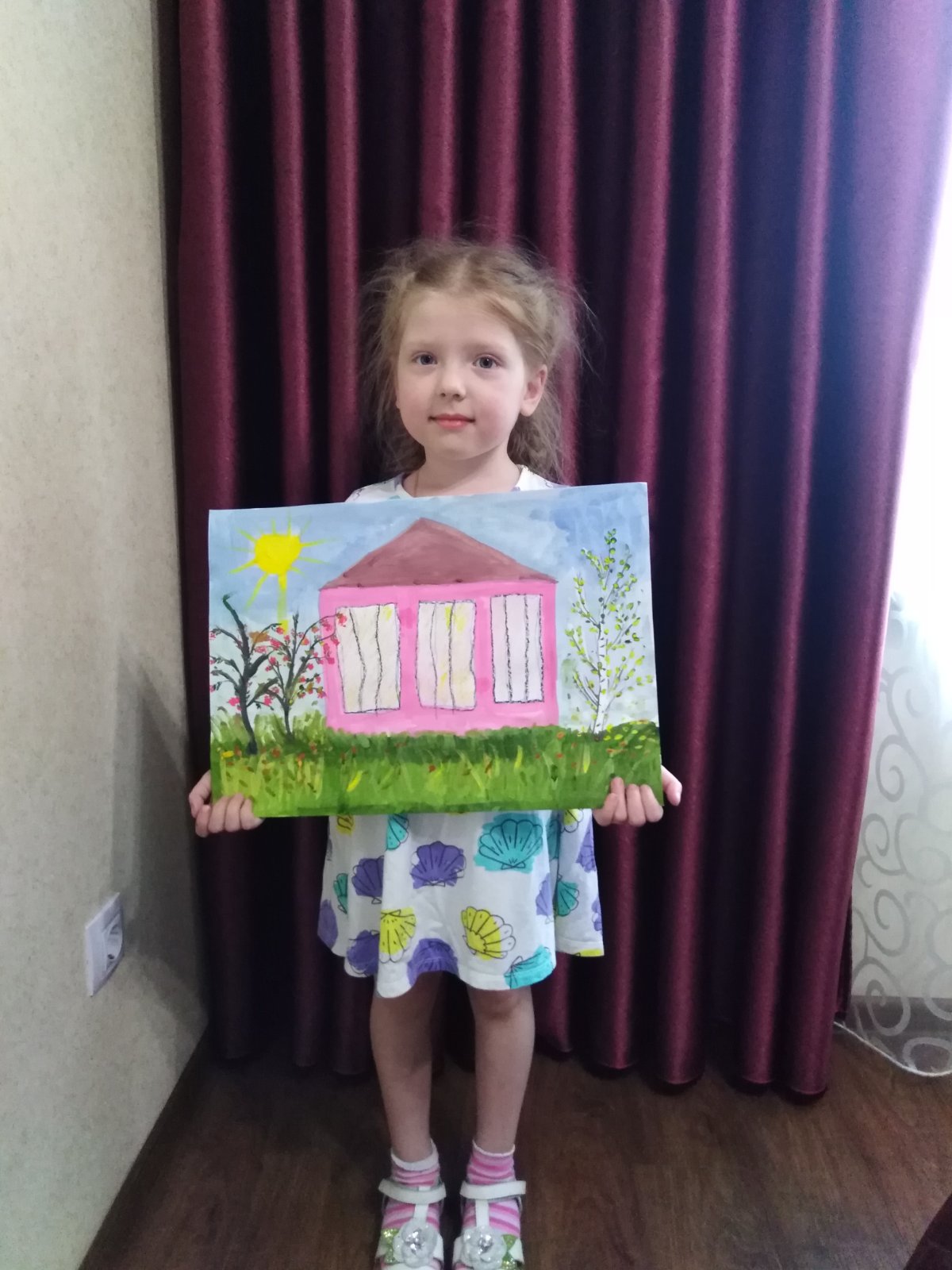 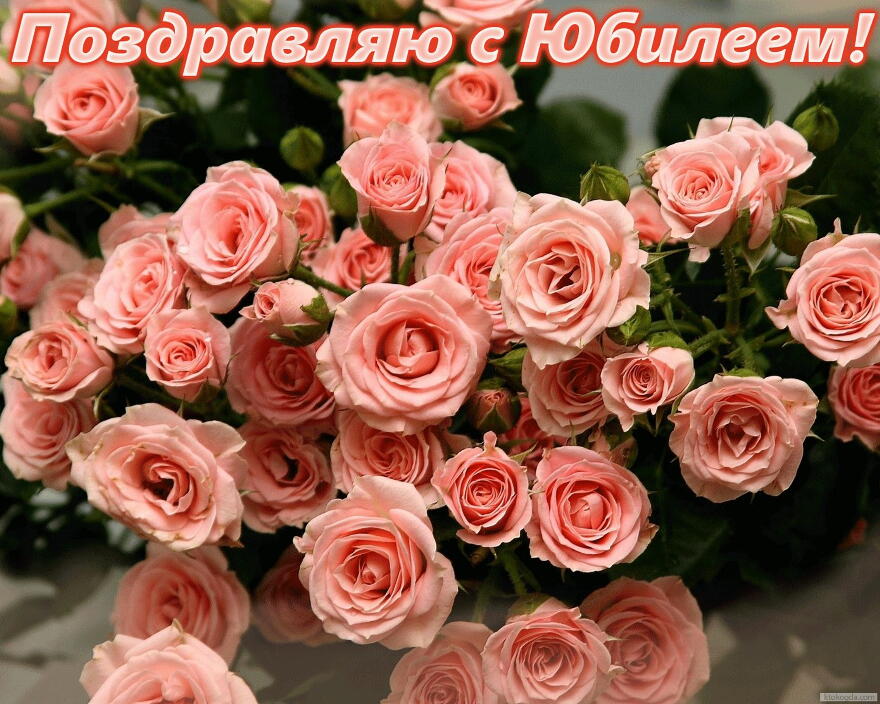 От Литвиновой Маши
 1 группа!
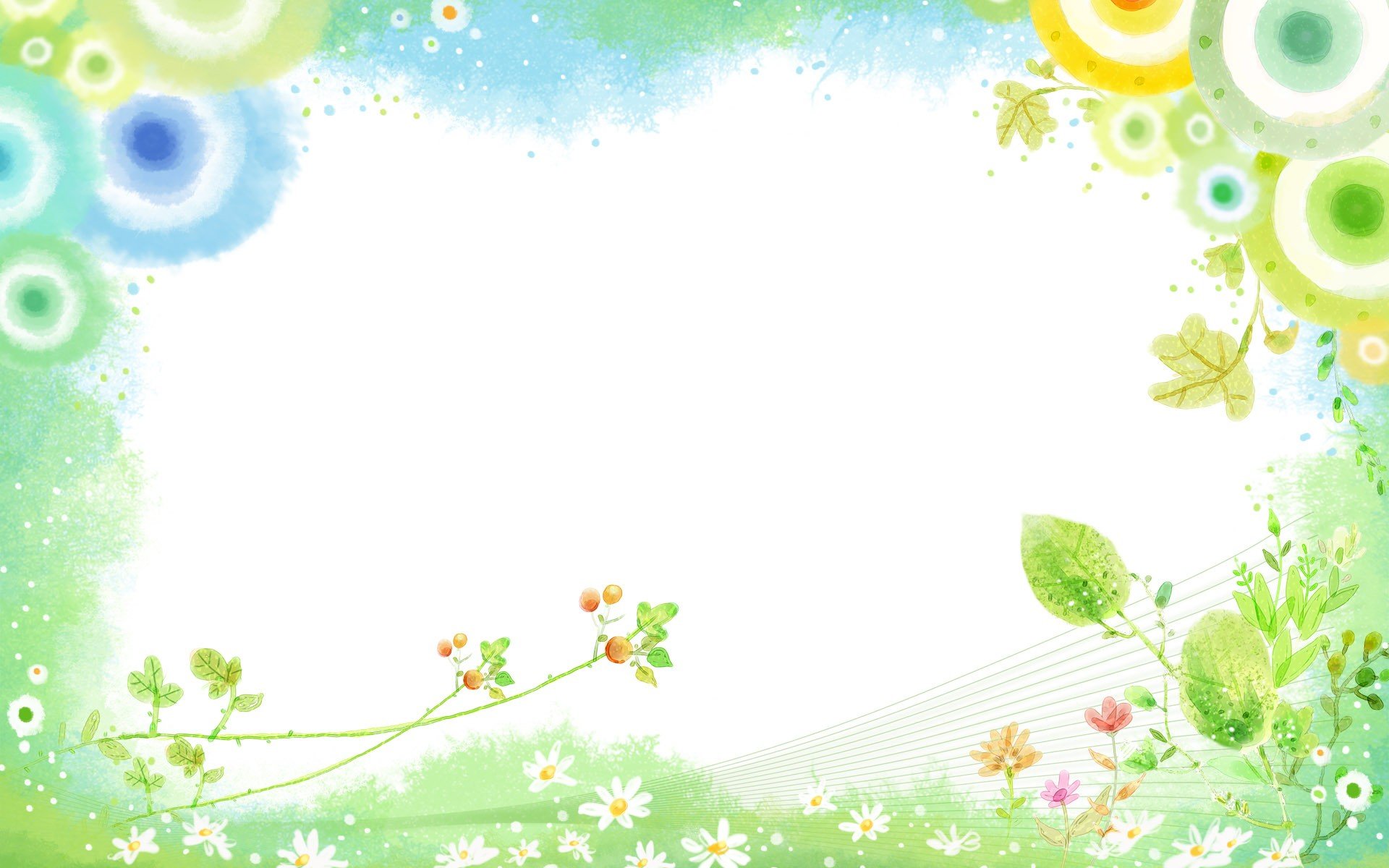 Отмечает детский садикСвой сегодня юбилей,Коллективу пожелаемМного планов и идей,Дети с радостью пусть ходятВ свой любимый детский сад,Каждый маленький ребенокБудет весел, сыт и рад,Воспитатели и няниБудут счастливы всегда,Пусть работает наш садикЕще долгие года!
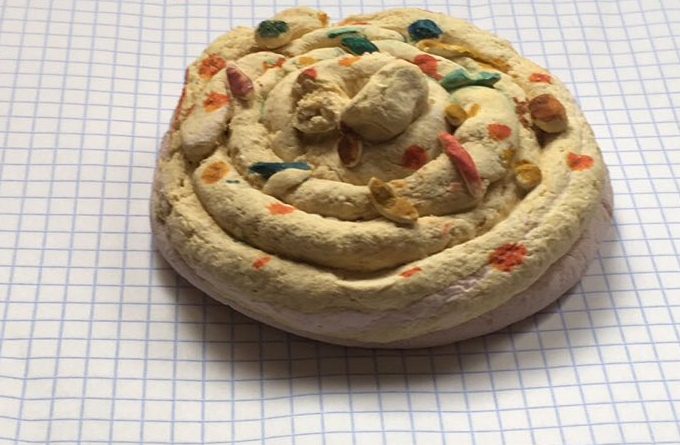 От Литвиновой Маши
 1 группа!
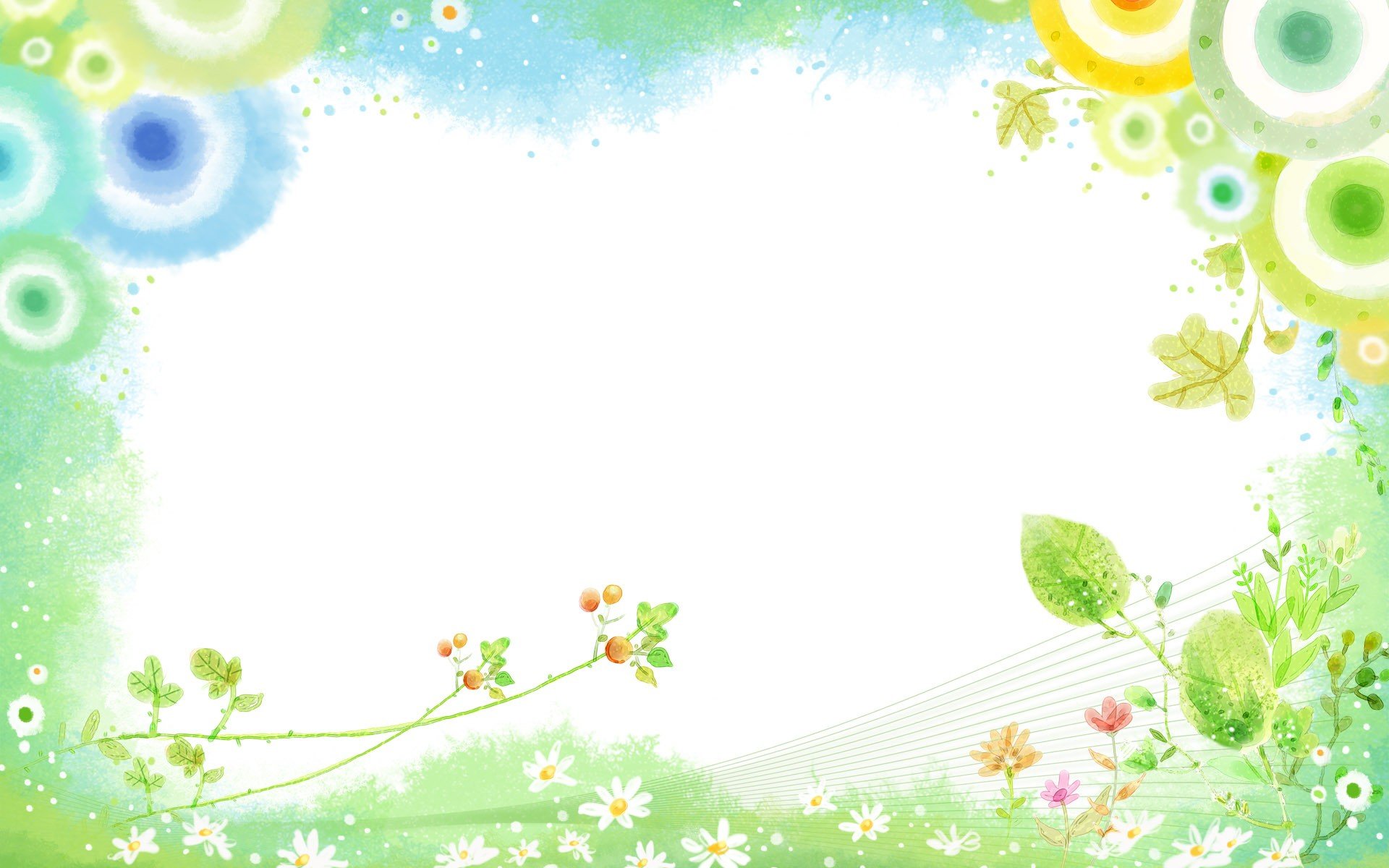 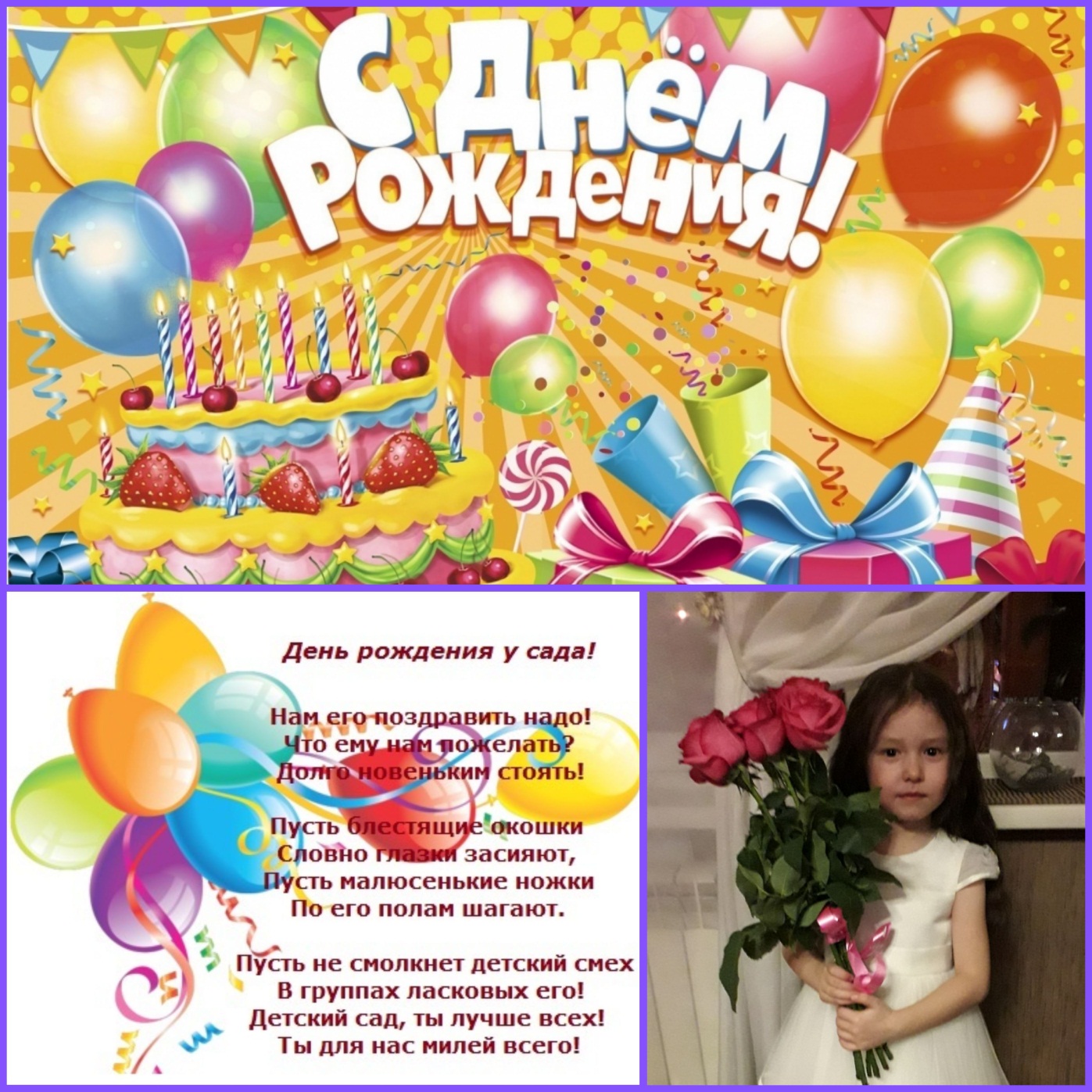 Поздравление от Беляевой Вероники, 
подготовительная к школе  группа № 10
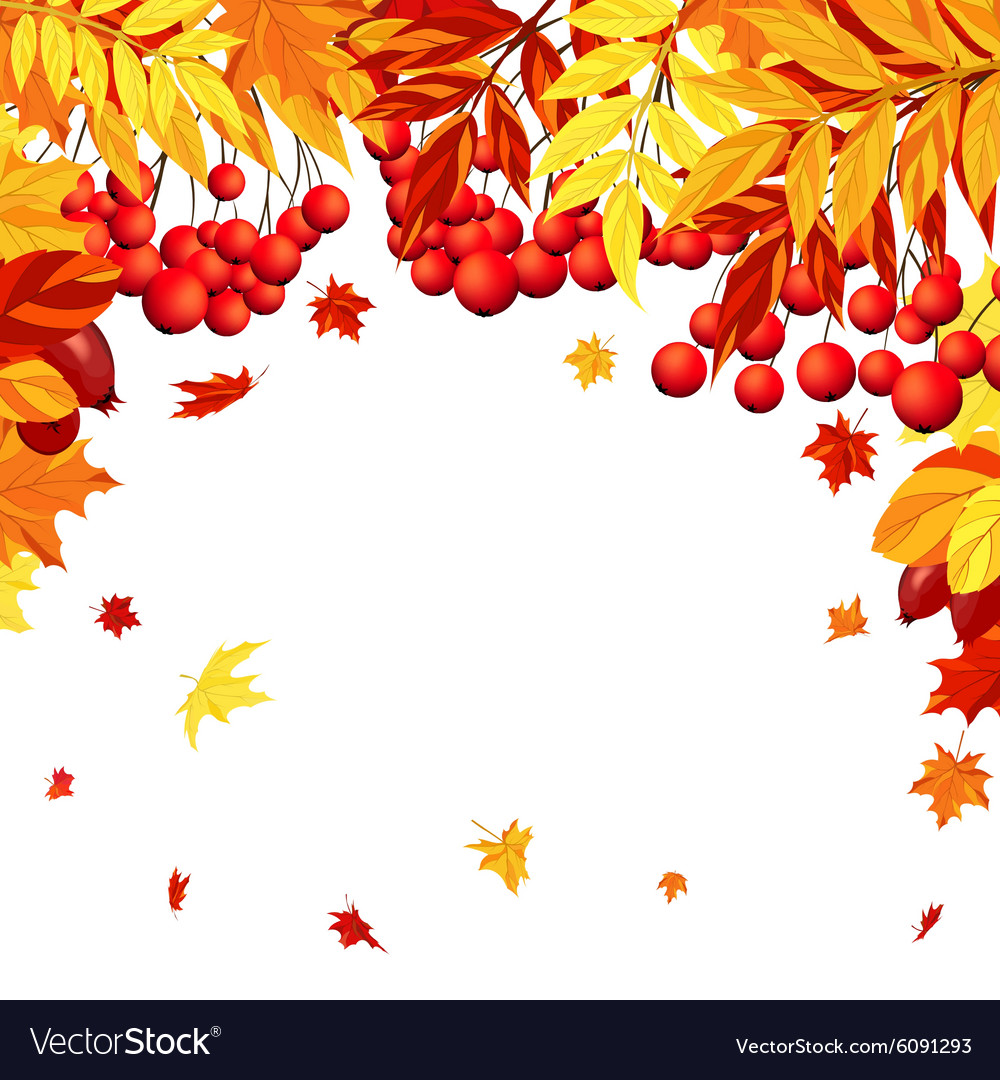 Поздравления от детей 2-младшей группы № 7
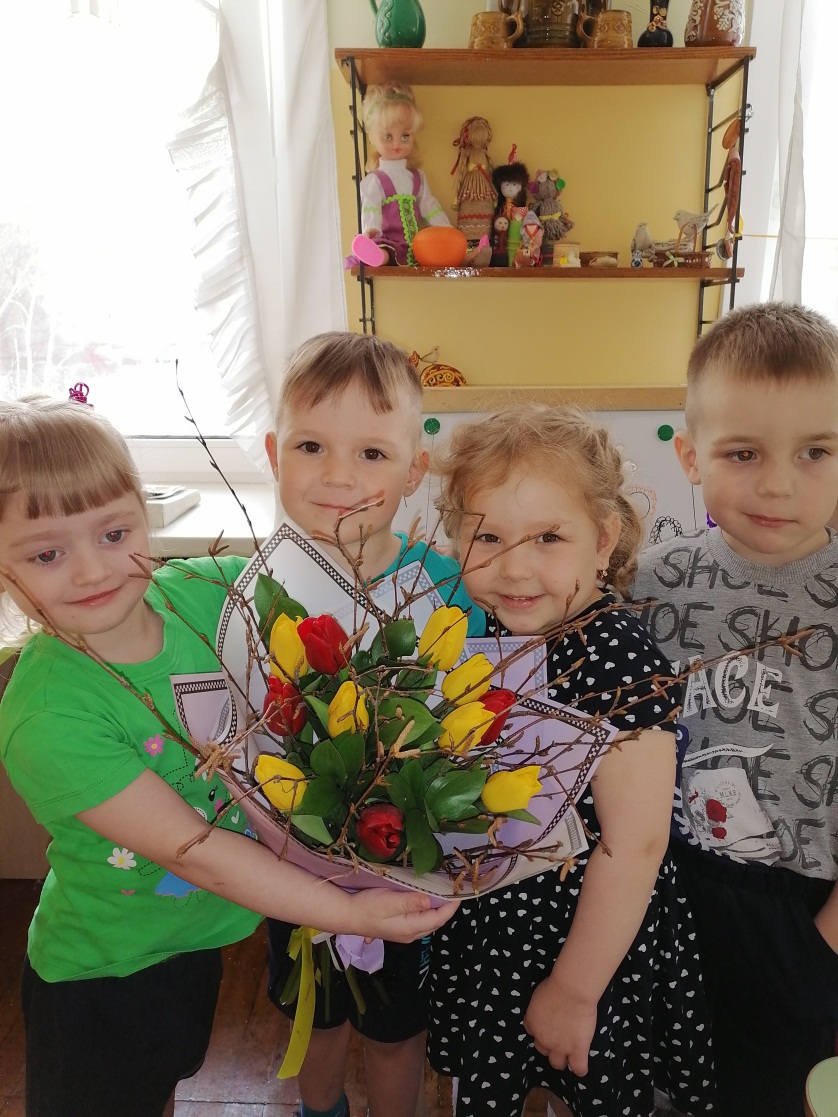 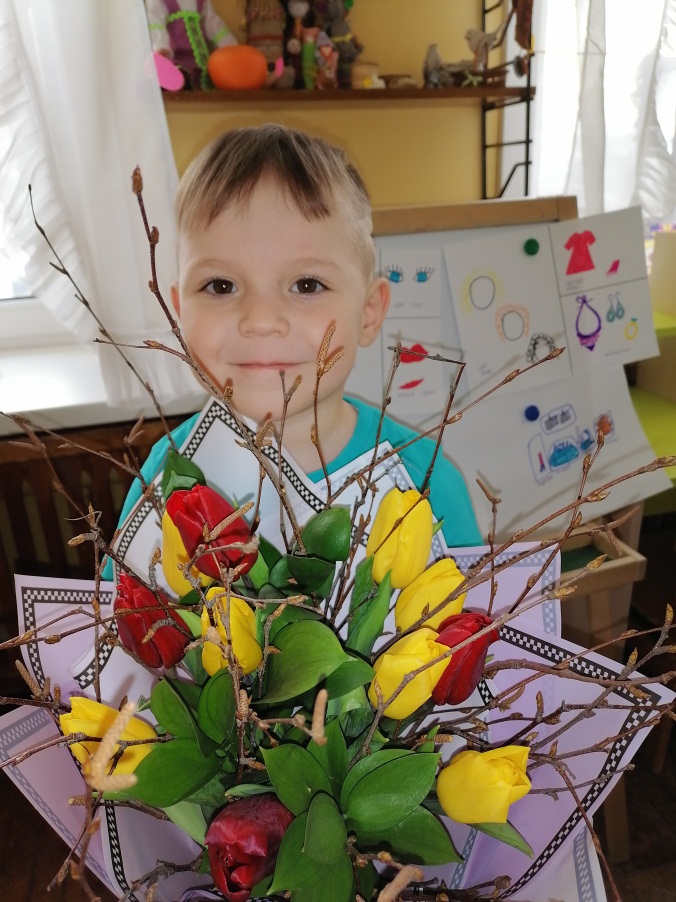 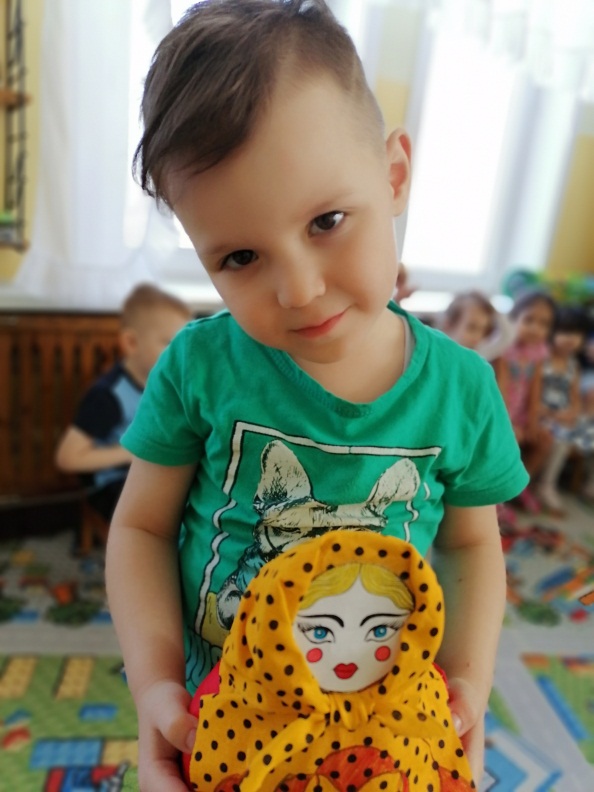 Детский сад, родной и милый, 
С юбилеем поздравляем!
Тридцать долгих лет счастливых 
Ты добром детей встречаешь.
Пусть цветы, улыбки, радость
Целый день звучат в саду,
Пусть веселье, счастье, сладость,
Будут каждый день в году!
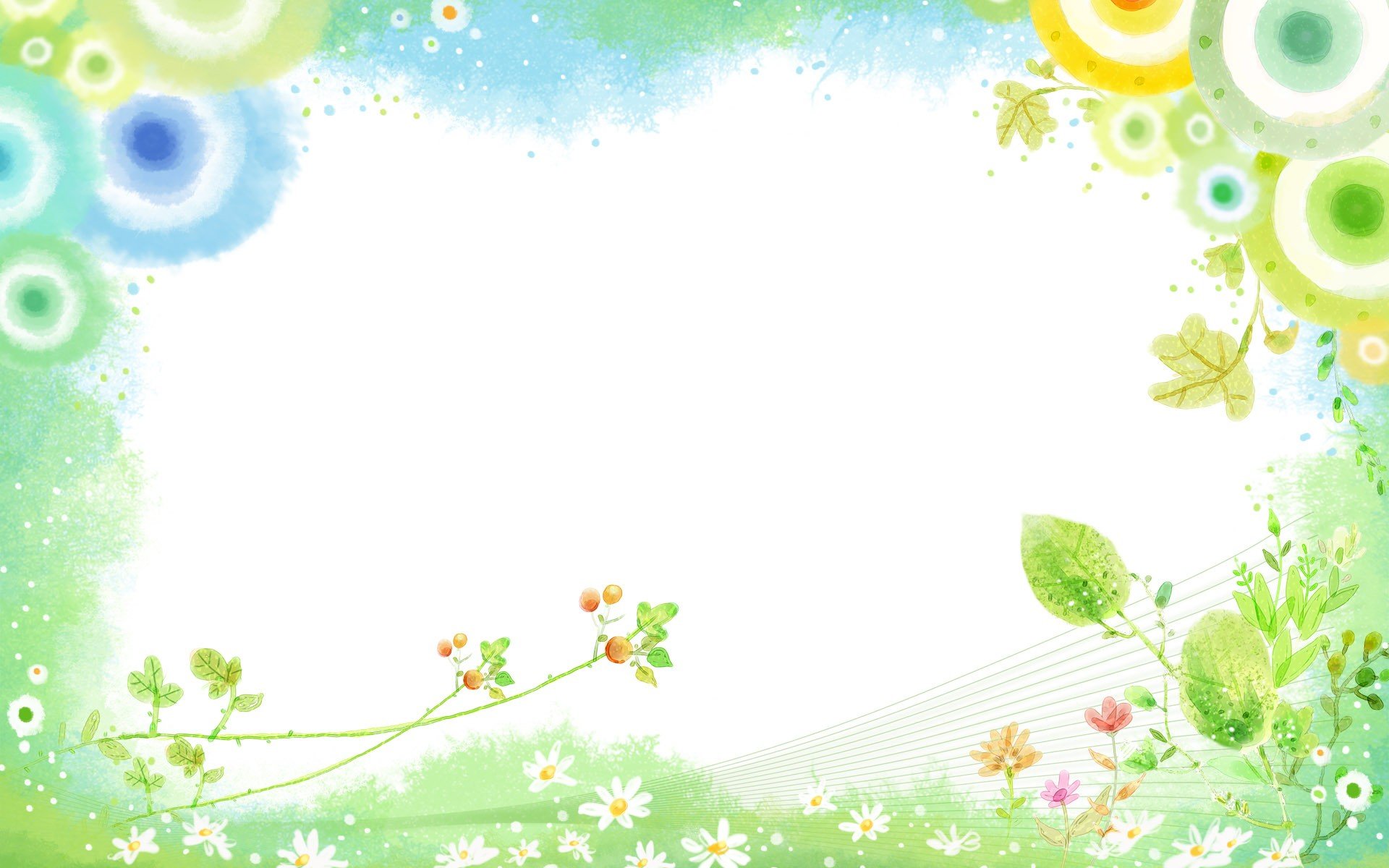 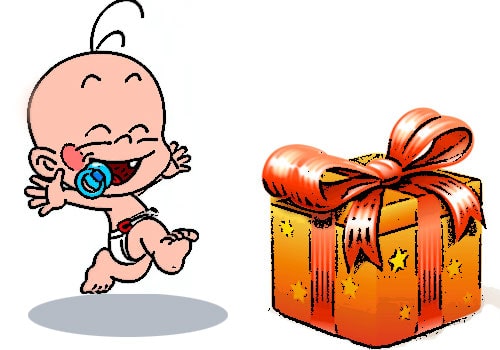 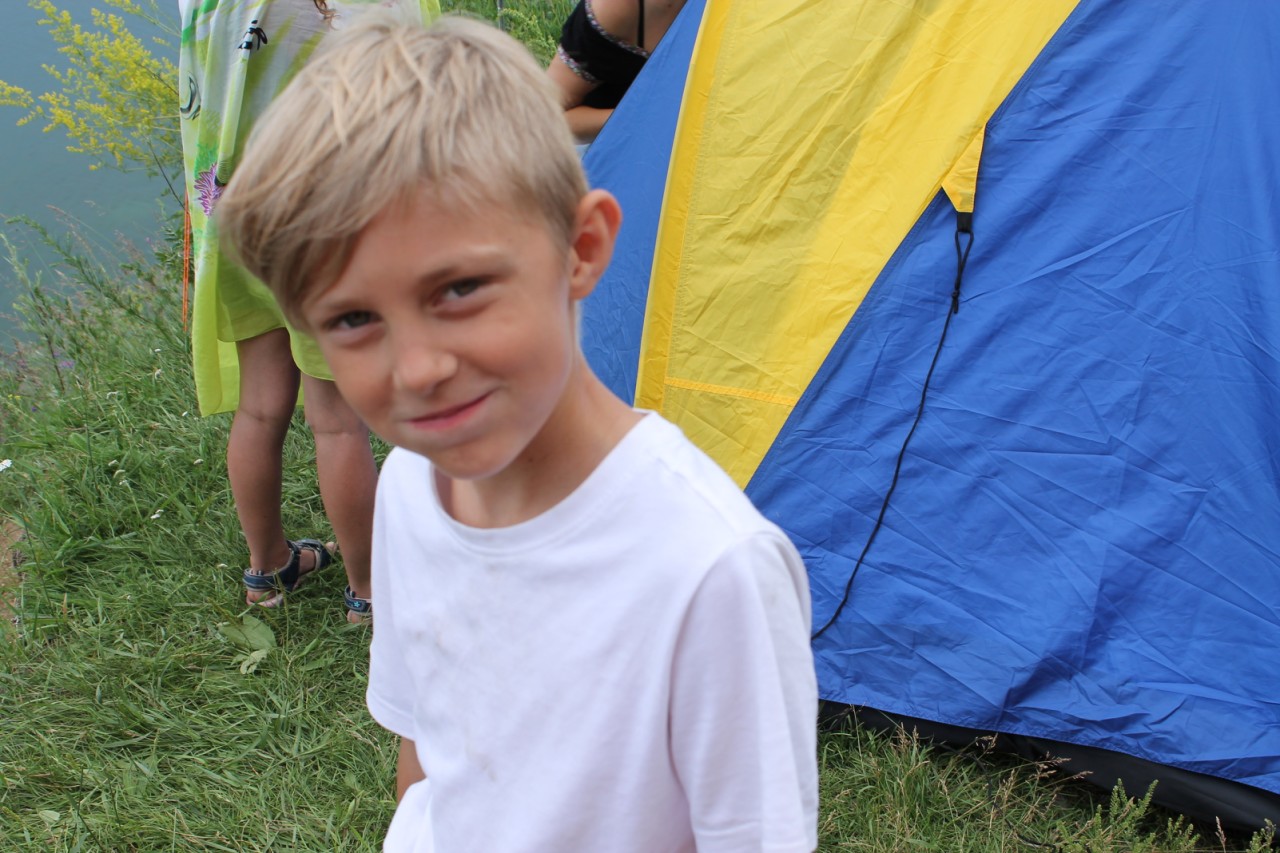 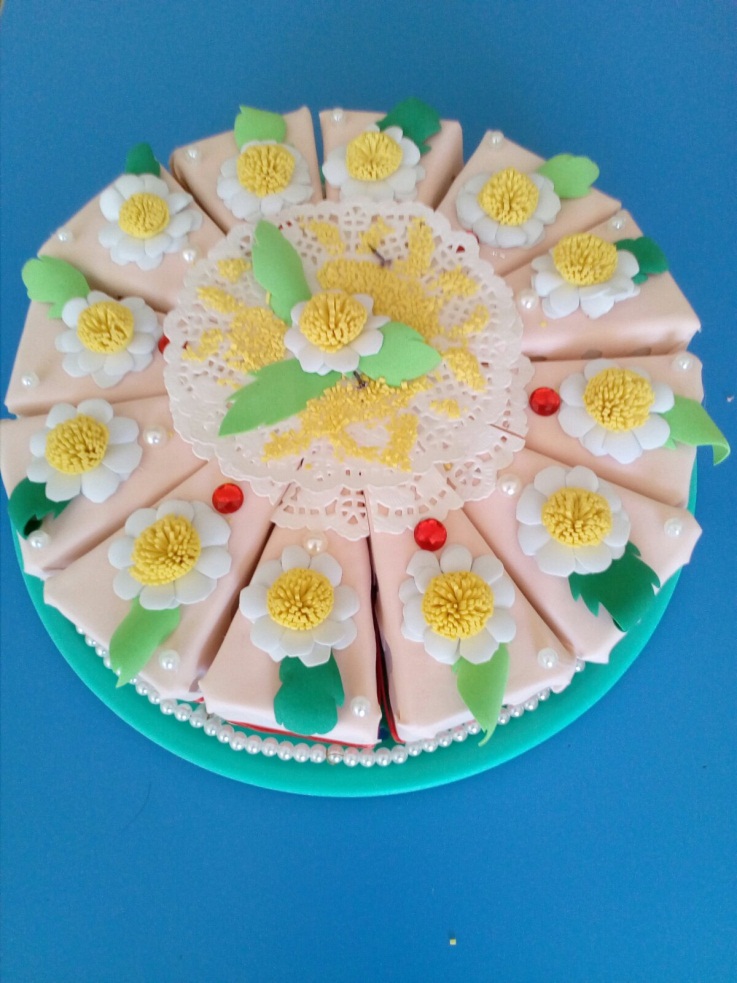 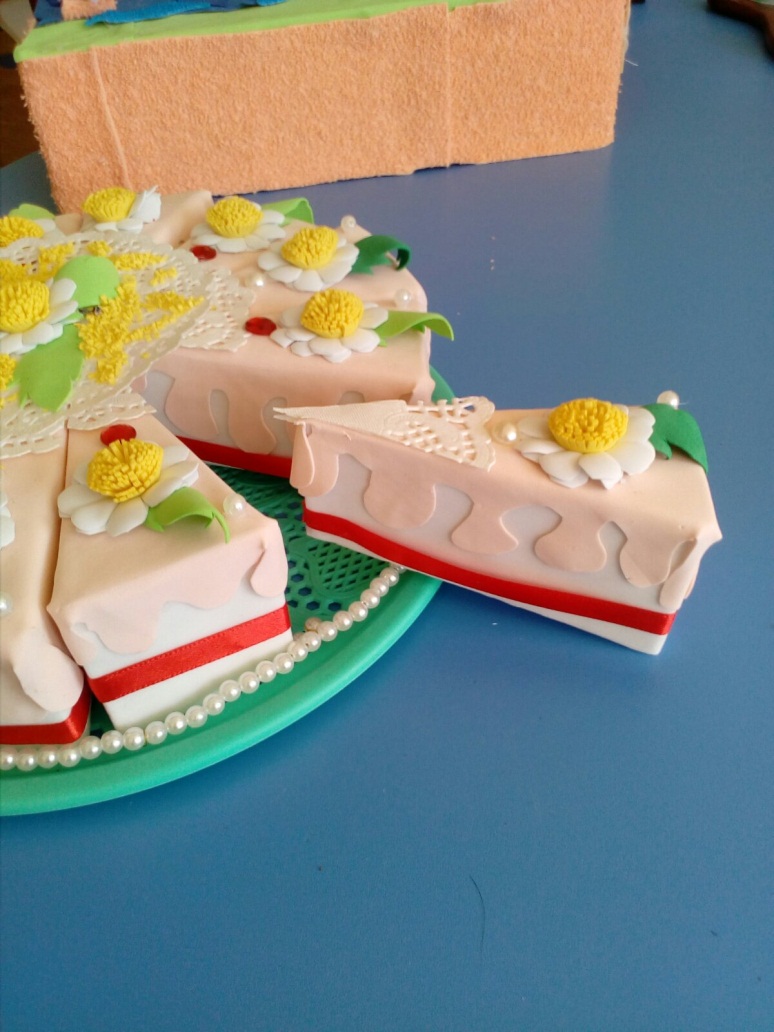 Поздравления от выпускника 2019 года Алексеева Ефима
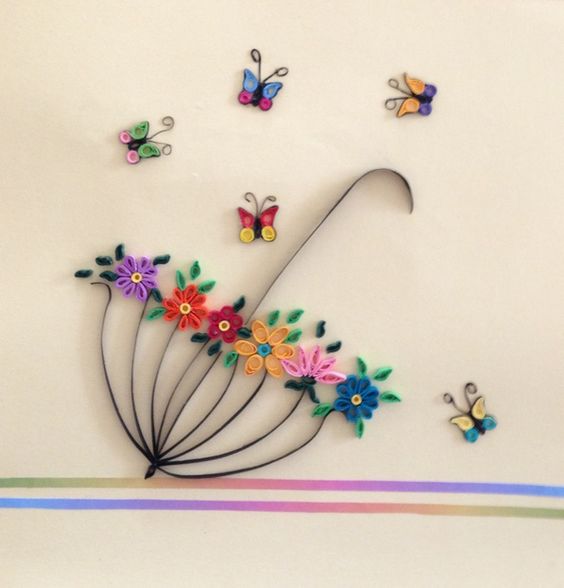 Поздравление
от детей  2-младшей группы № 9
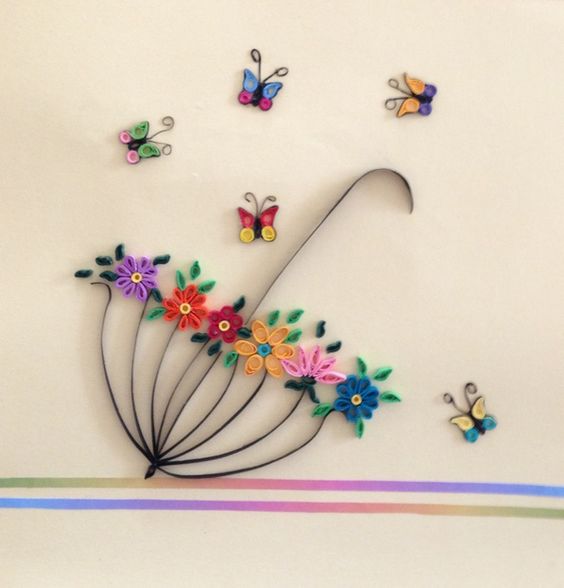 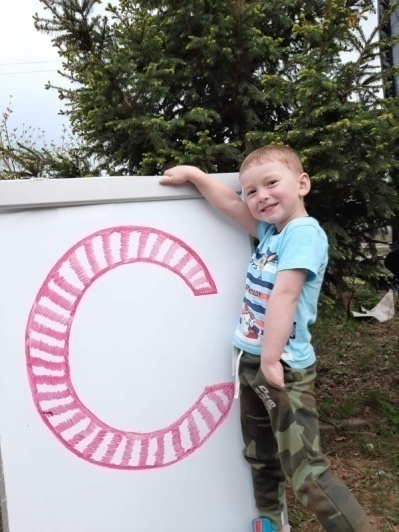 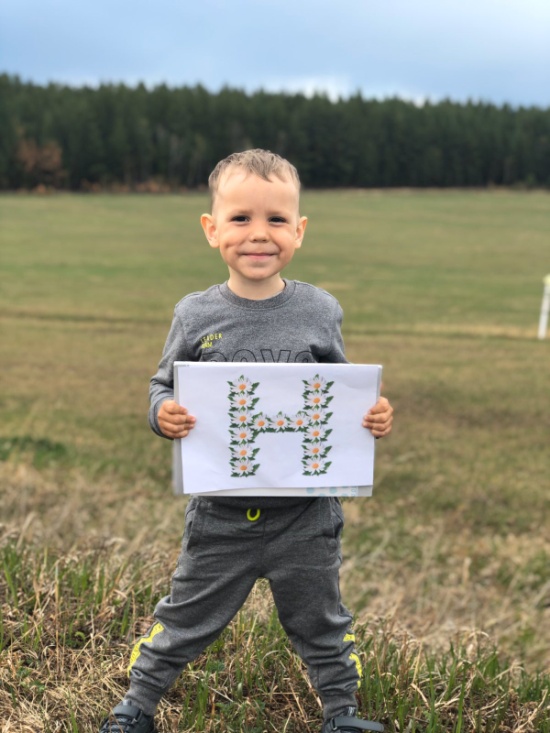 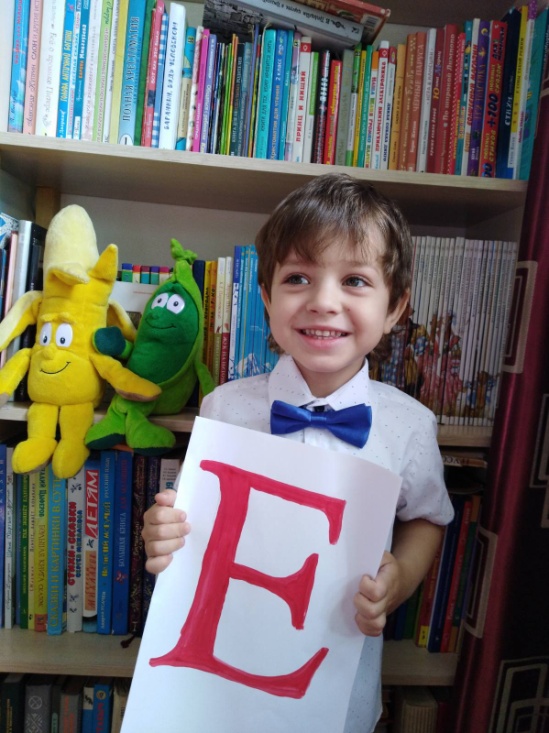 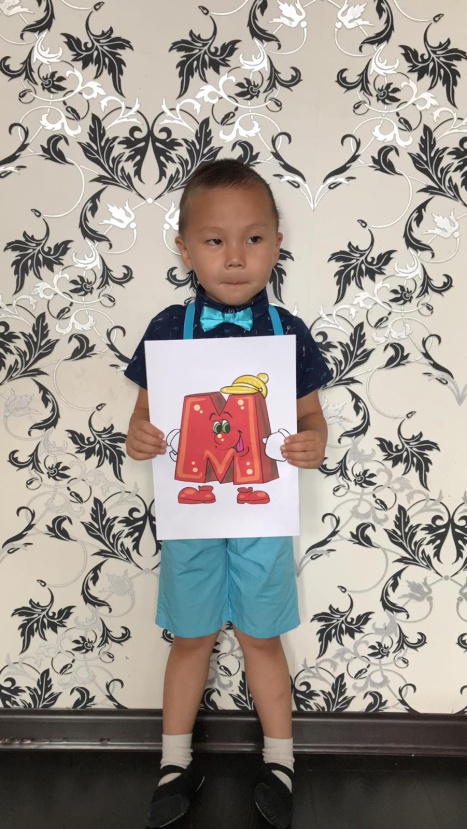 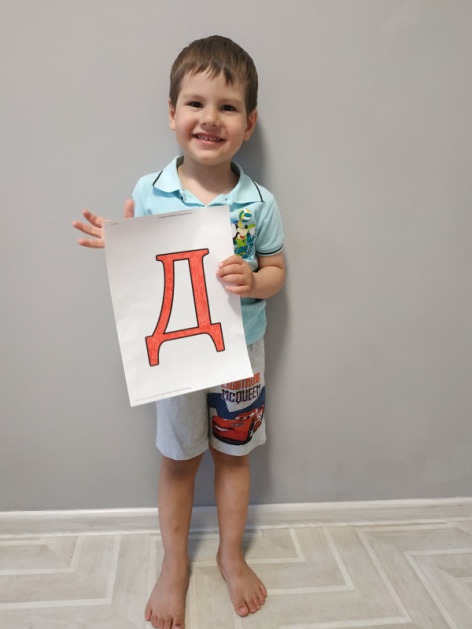 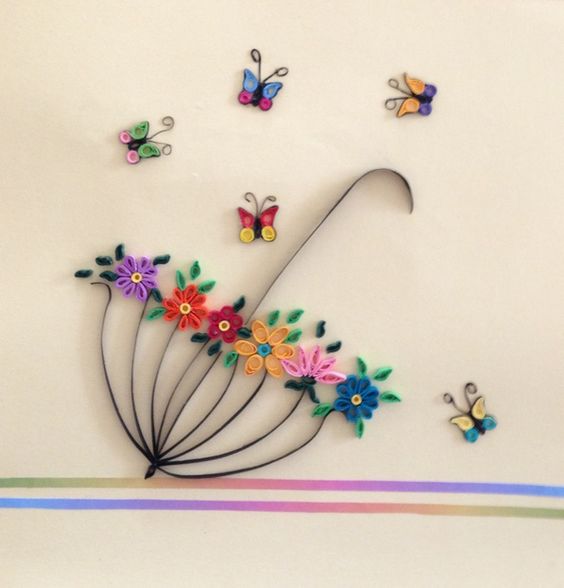 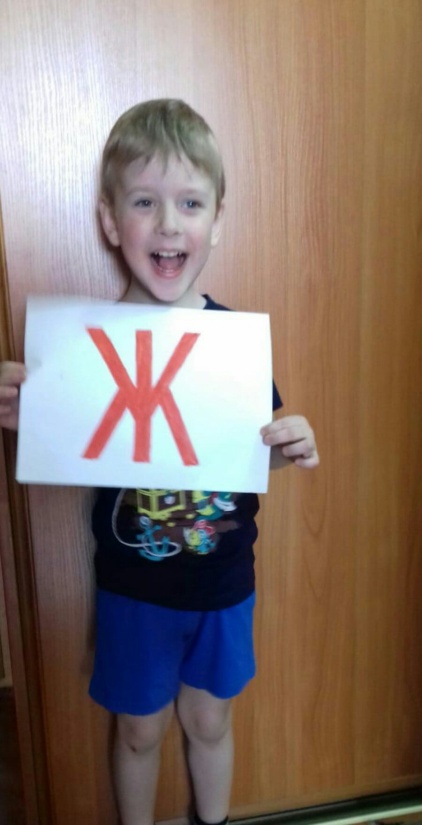 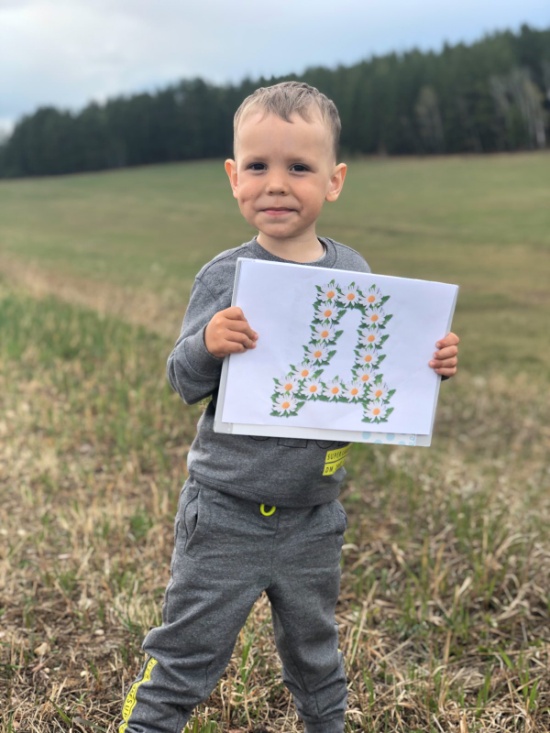 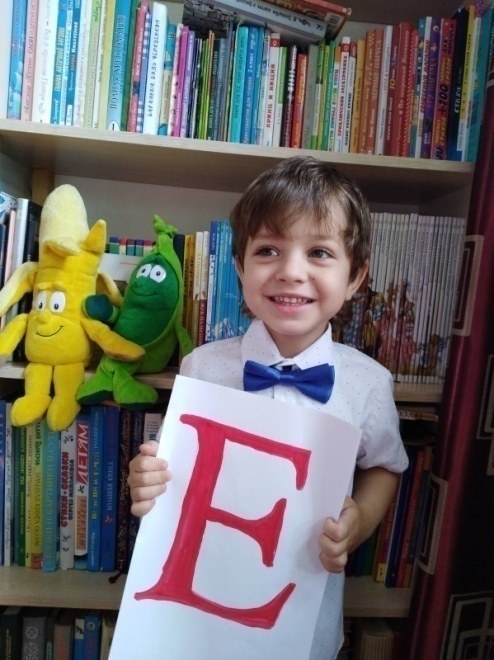 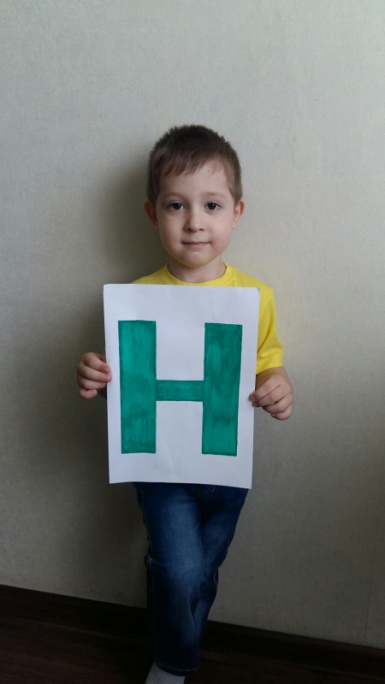 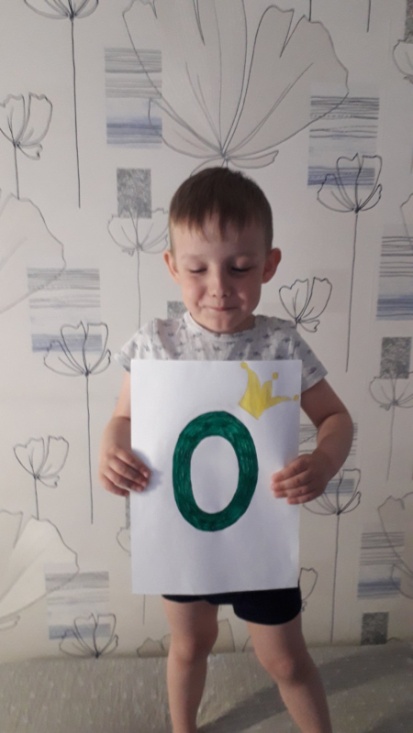 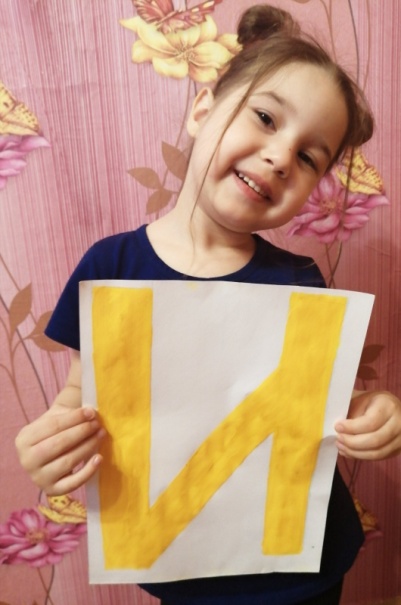 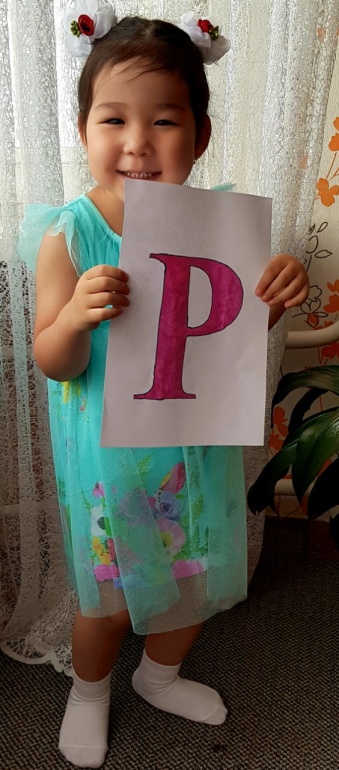 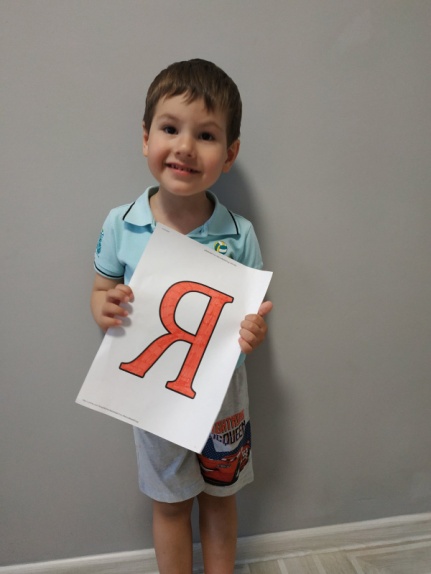 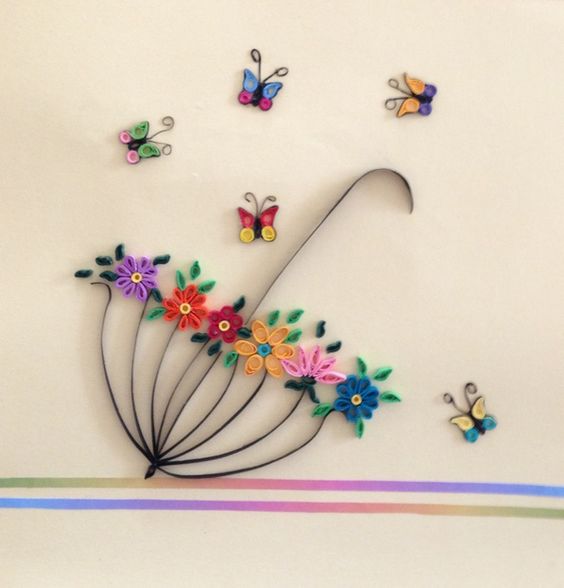 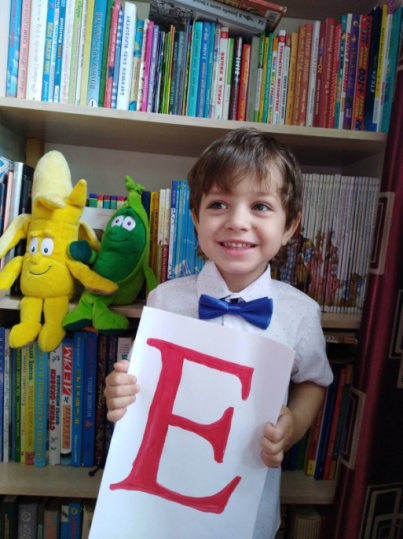 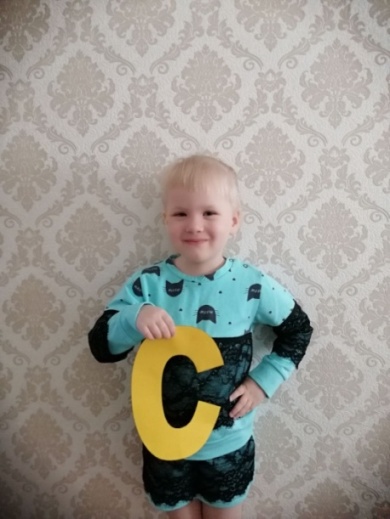 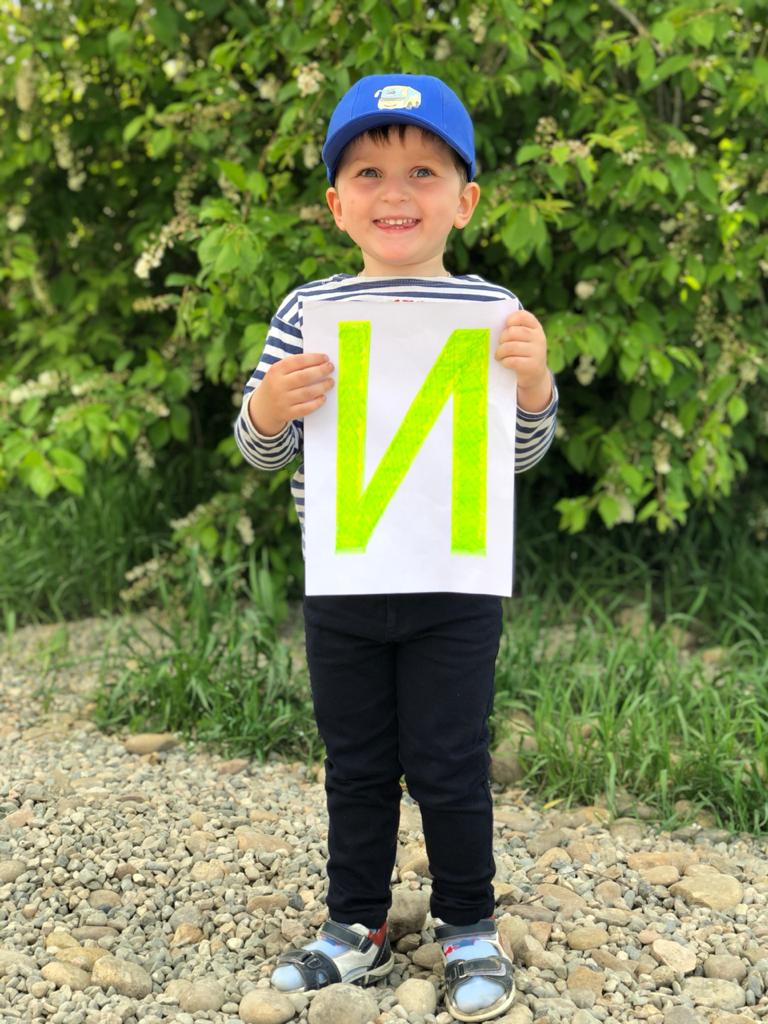 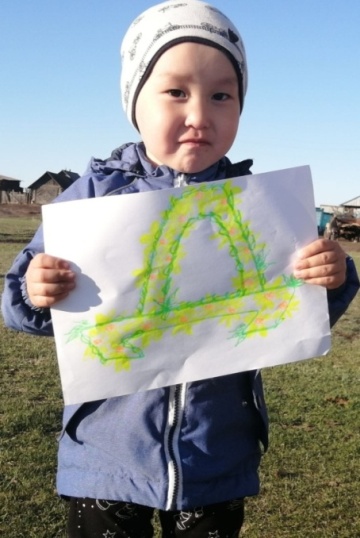 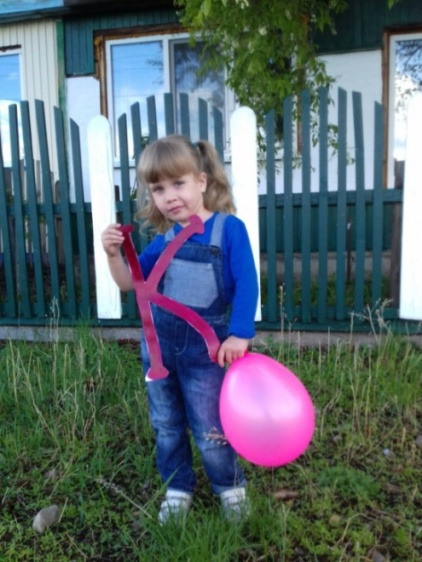 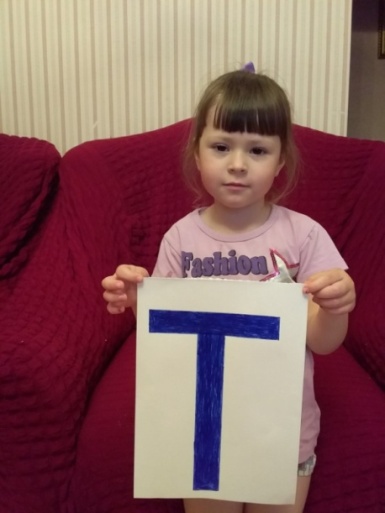 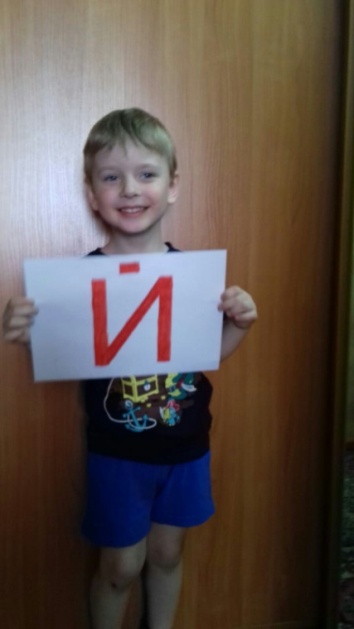 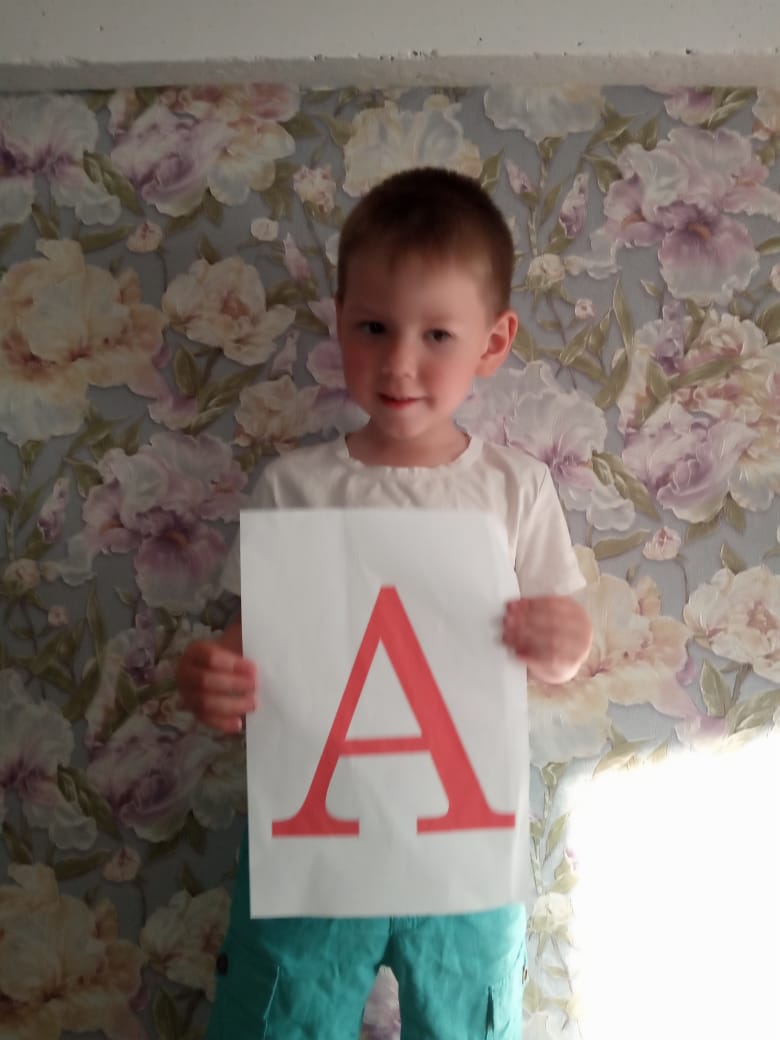 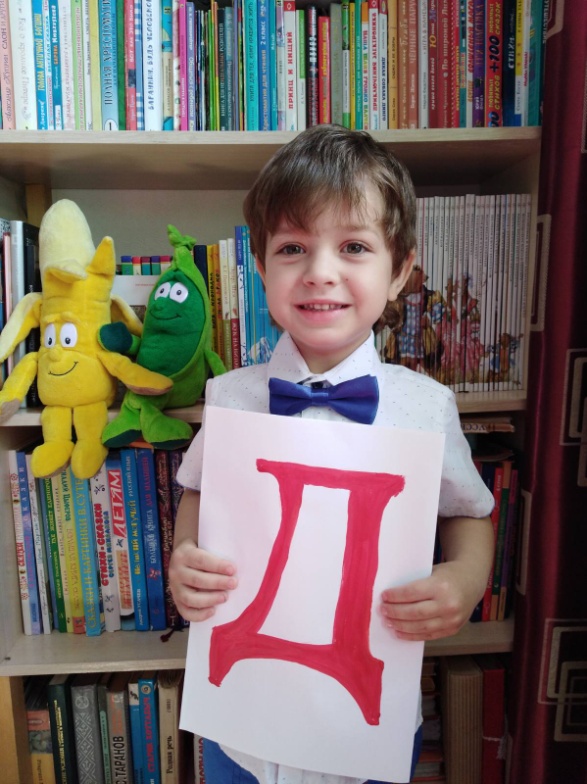 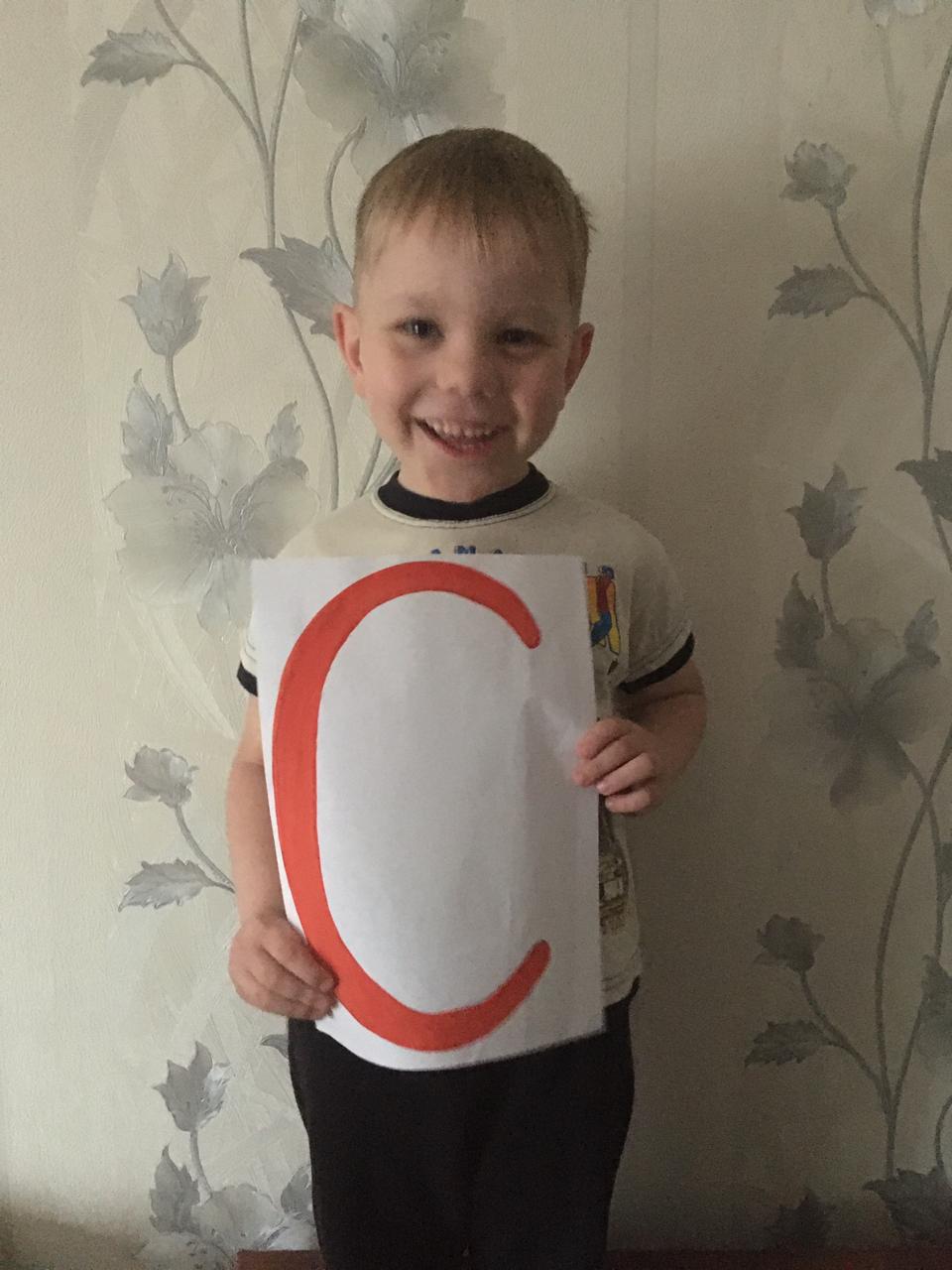 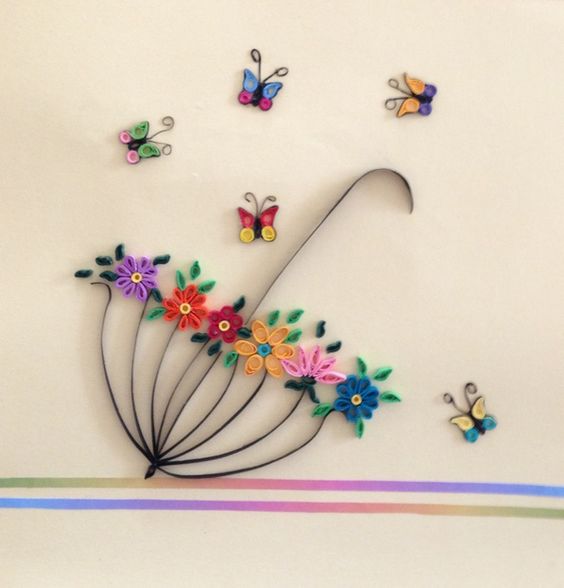 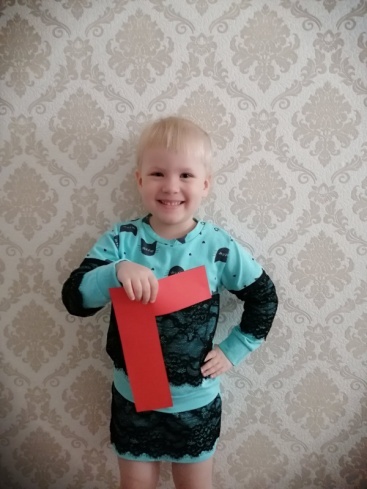 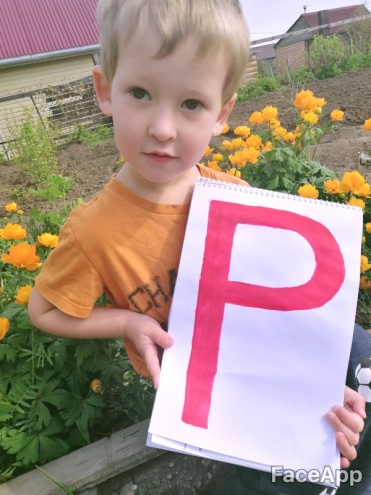 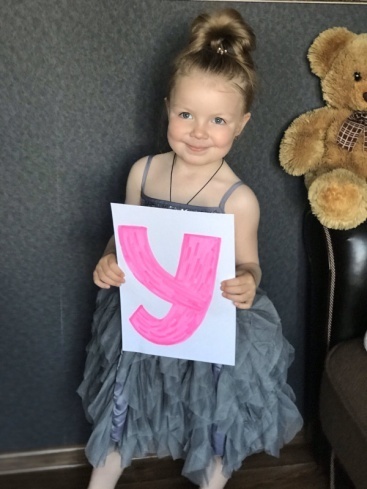 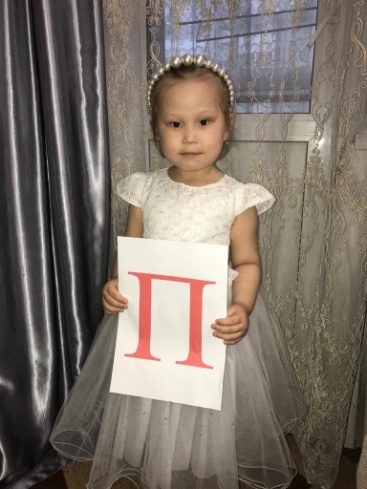 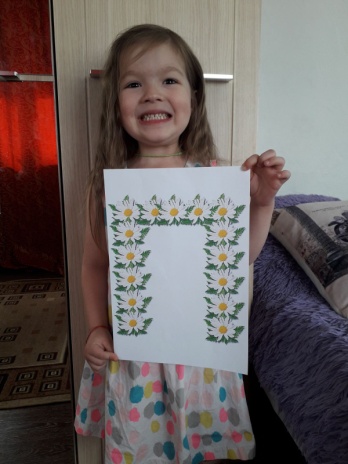 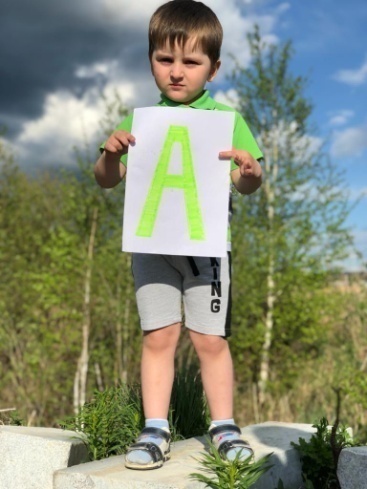 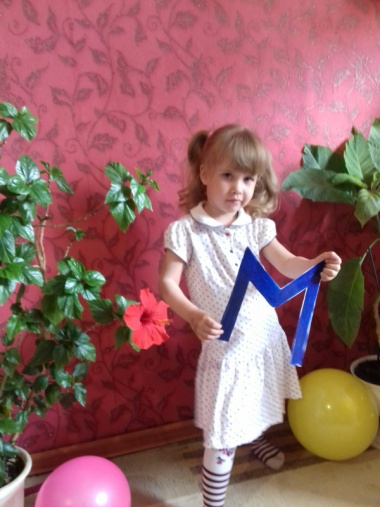 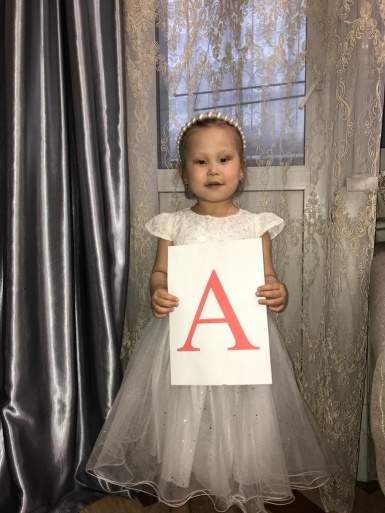 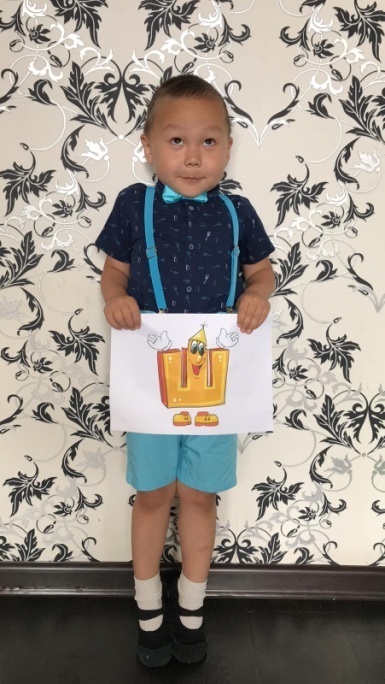 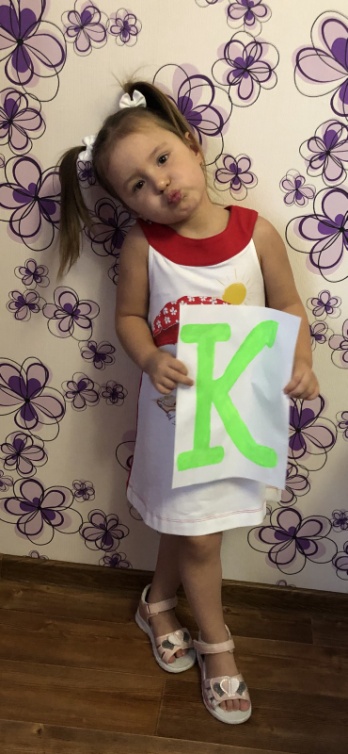 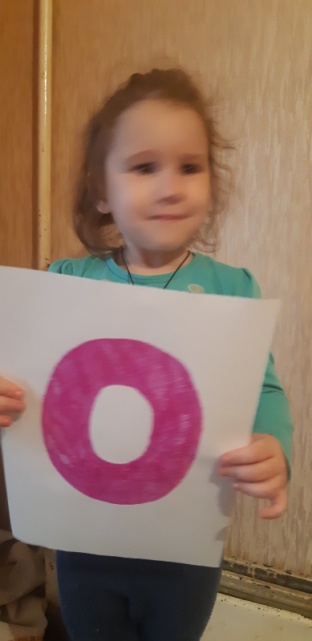 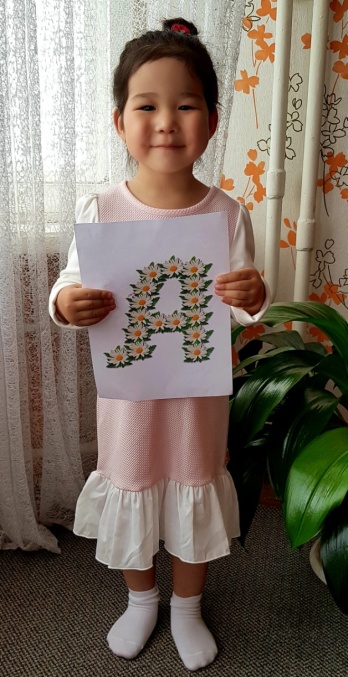 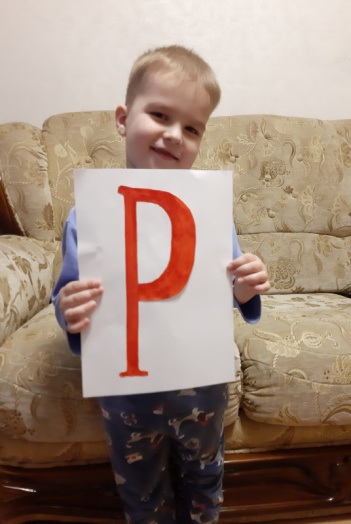 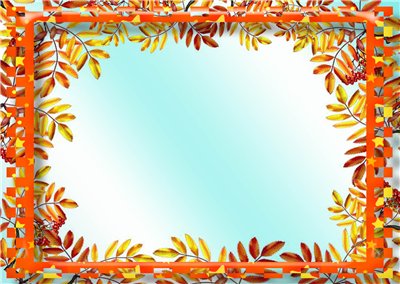 Это – детство! Как его забыть?Садик как забыть? Зайчат, Снежинок…Будем фотографии хранитьНе скрывая искренних смешинок!
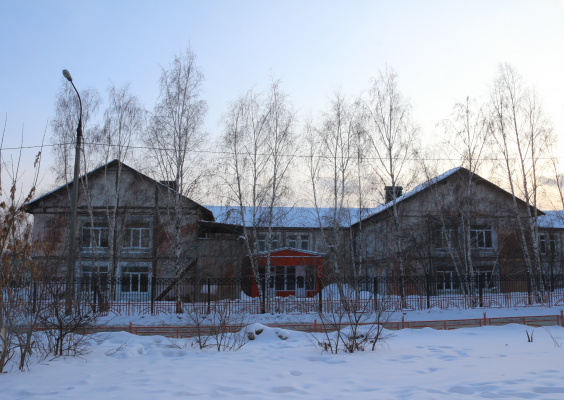 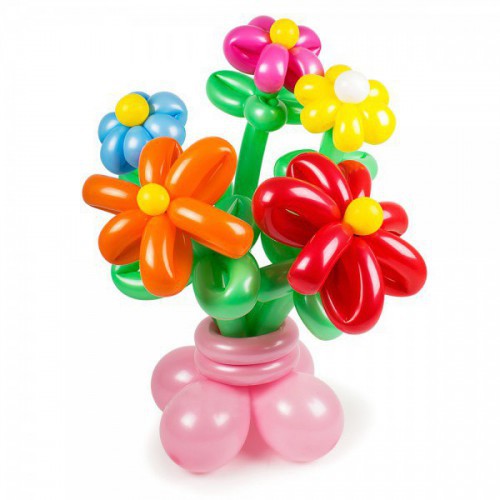 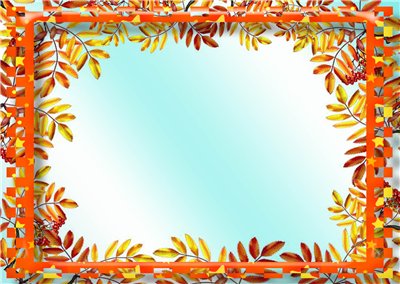 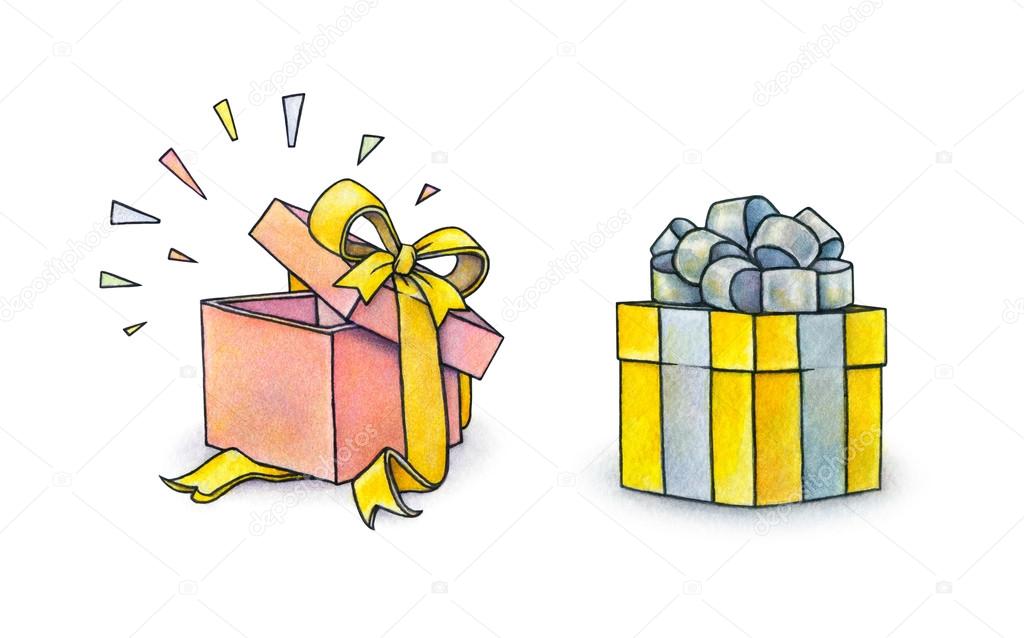 Желаем «Рябинке» только процветания,Чтоб с радостью сюда сходились дети,Мы с гордостью хотим сделать признание:Ты лучший детский сад,  всегда в расцвете!
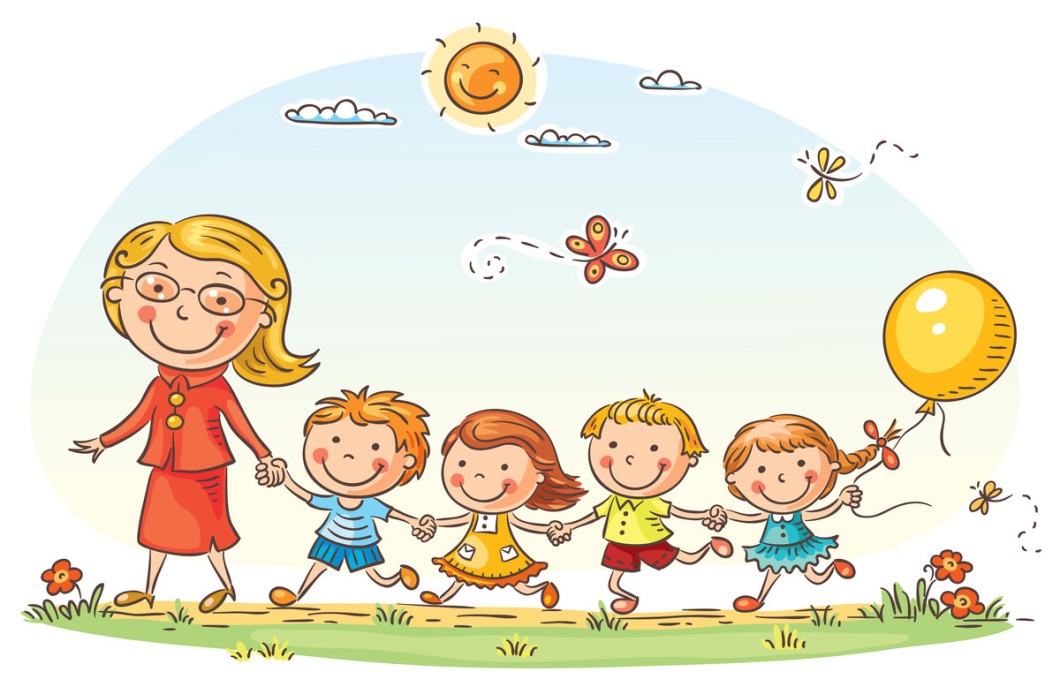